Sommaire
Bacterial infection & disease
Endocarditis: new guidelines, approaches and challenges
The 2023 ESC endocarditis guidelines: what's new for the diagnostic process?
Maria Nazarena PIZZI et al., ECCMID® 2024, Session#SY004
Main 2023 NEW changes
ATB Treatment
Type of ATB
Antibiotic regimens are similar =No new randomized data on superiority, most are I -B/C recommendations(to support or reject any antibiotic regimen)

ATB schemes, change in the paradigm! 
Randomized data
Concept of Stability
Formalizing treatment phases
OPAT Out Parenteral Antibiotic Treatment
POET stable patients can be switch/step- down to oral treatment
Maria Nazarena PIZZI et al., ECCMID® 2024, Session#SY004
Micro DIAGNOTIC PROBLEMS ....
Blood cultures failed to achieve major microbiology criteria (up to 30% of cases)

5.5.1.1. Major criteria – microbiologyEnterococcus faecalis was included as typical endocarditis bacterium
Prospective study of 344 patients with E. faecalis bacteraemia evaluated with echocardiography.
Designating E. faecalis as a 'typical' endocarditis pathogen significantly improved the sensitivity to identify IE, from 70% to 96%.

Dahl et al + other series show an increase in frequency, mainly in the elderly group.
Maria Nazarena PIZZI et al., ECCMID® 2024, Session#SY004
Micro DIAGNOTIC PROBLEMS ....
NBCIE (previous ATB course)

5.5.1.4. Microbiological criteria
Encourage Molecular biology

165/18S rRNA PCR sequencing in cardiac tissue or embolic material 
Increase the diagnostic performance of IE with negative blood culture.
Sensitivity ranges between 41% and 96%.
Specificity is very high, 90%-100%.

Future: next-generation sequencing of plasma DNA may facilitate a rapid diagnosis
Hajduczenia MM, et.al. Clin Infect Dis 2023;76:1050-8. | Liesman RM, et al. J Clin Microbiol 2017;55:2599-8.
Maria Nazarena PIZZI et al., ECCMID® 2024, Session#SY004
FDG UPTAKE PATTERN - Quantification
3 months-restriction
Removed from Guidelines
Scan at any moment after suspicion
 ASAP (<ATB) to avoid FN
Morpho-metabolic post-surgical patterns of non-infected prosthetic heart valves by [18F]FDG PET/CTA: "normality" is a possible diagnosis (Albert Roque et al., Eur Heart J Cardiovasc Imaging. 2020 Jan 1;21(1):24-33. doi: 10.1093/ehjci/jez222)
Maria Nazarena PIZZI et al., ECCMID® 2024, Session#SY004
New domain – News techniques
Maria Nazarena PIZZI et al., ECCMID® 2024, Session#SY004
Endocarditis: new guidelines, approaches and challenges
Infective endocarditis after transcatheter valve replacement
Vassili PANAGIDES et al, ECCMIDⓇ 2024, Session#SY004
Incidence : EI after TAVI
P = 0.047a
P < 0.001a
ns
ns
ns
Incidence of IE (Per 100 Person-Years)
ns
ns
ns
Del Val et al., JACC, Endocarditis review 2023
Vassili PANAGIDES et al, ECCMIDⓇ 2024, Session#SY004
Vassili PANAGIDES et al, ECCMIDⓇ 2024, Session#SY004
Infective Endocarditis After Transcatheter versus Surgical Aortic Valve Replacement
BACKGROUND: Scarce data are available comparing infective endocarditis following SAVR and TAVR
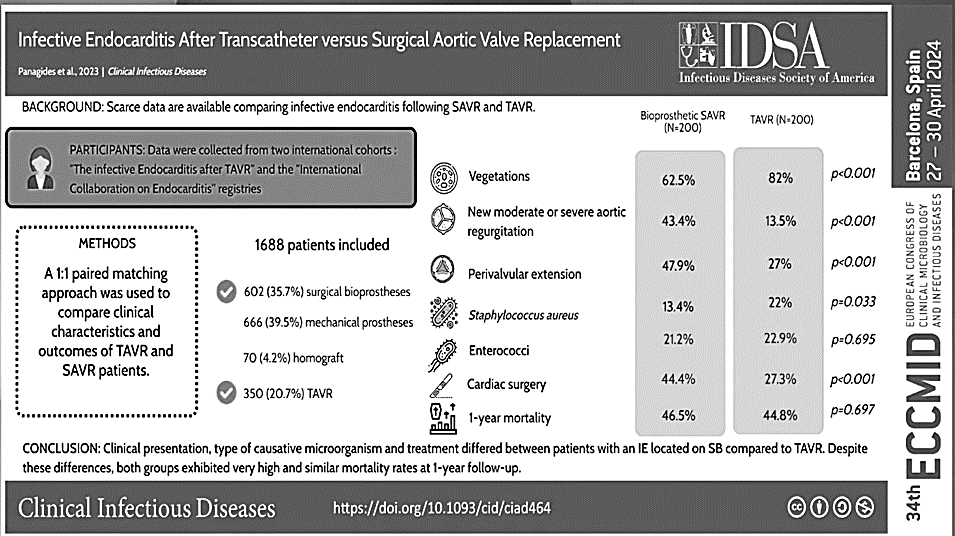 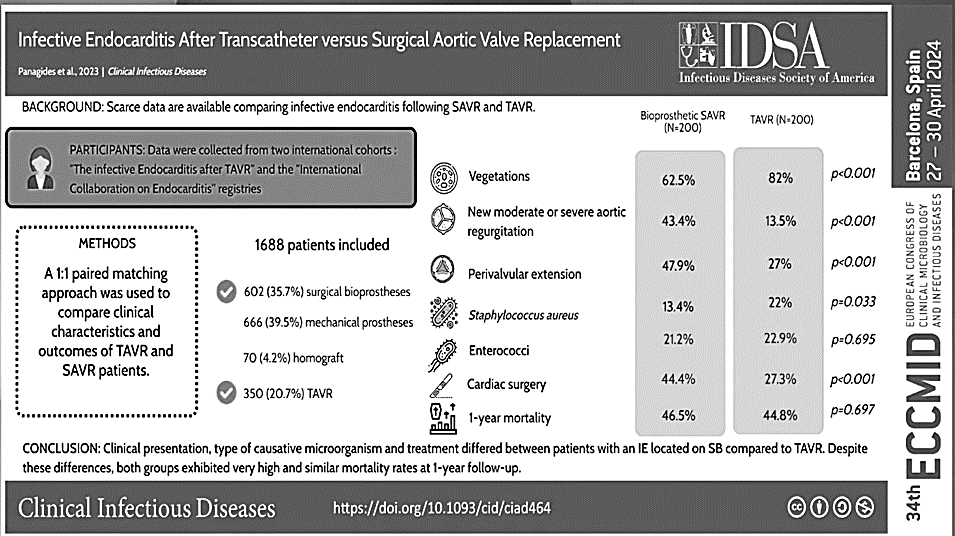 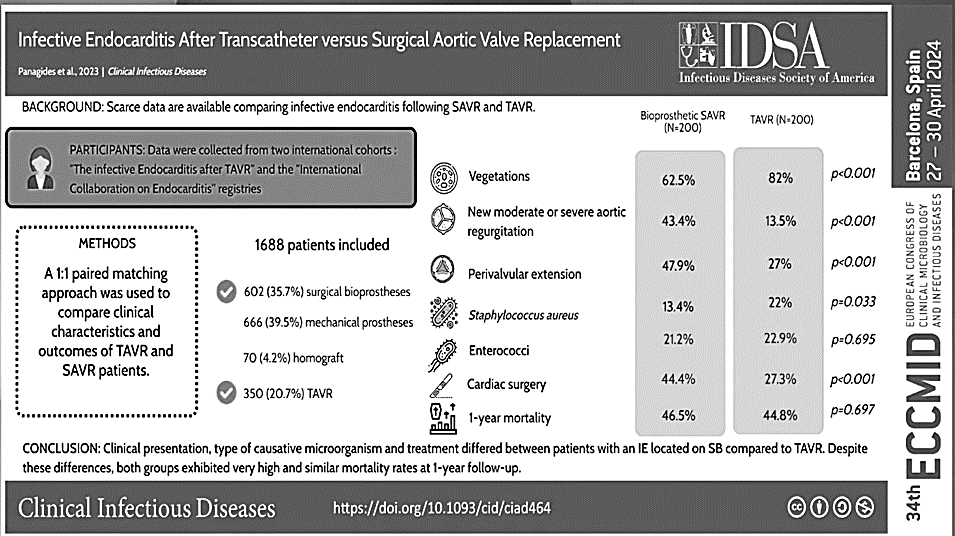 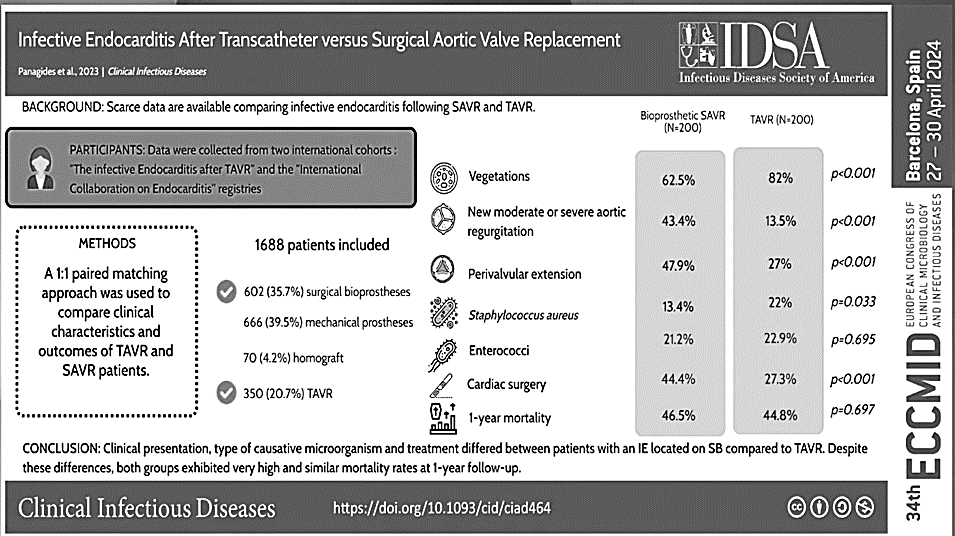 PARTICIPANTS: 
Data were collected from two international cohorts: "The infective Endocarditis after TAVR" and the "International Collaboration on Endocarditis" registries
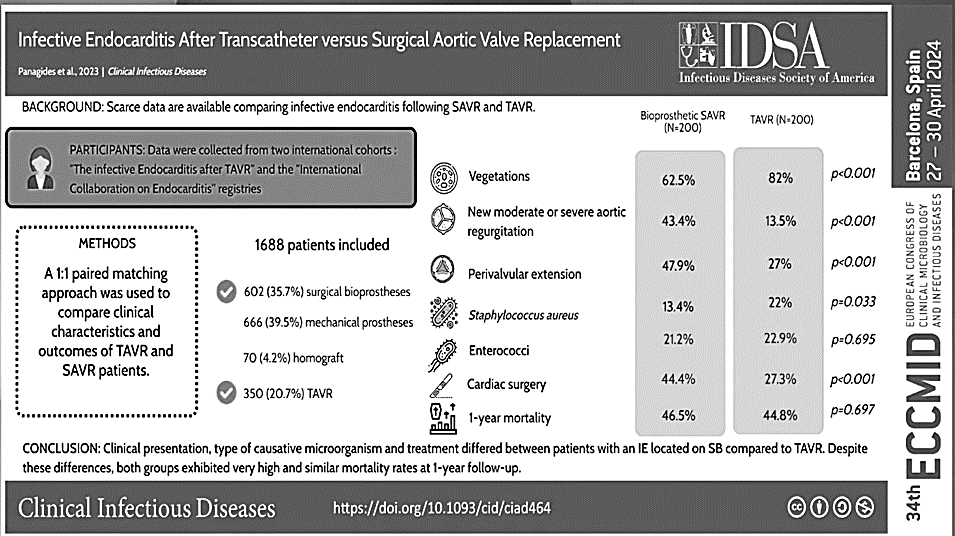 Perivalvular extension
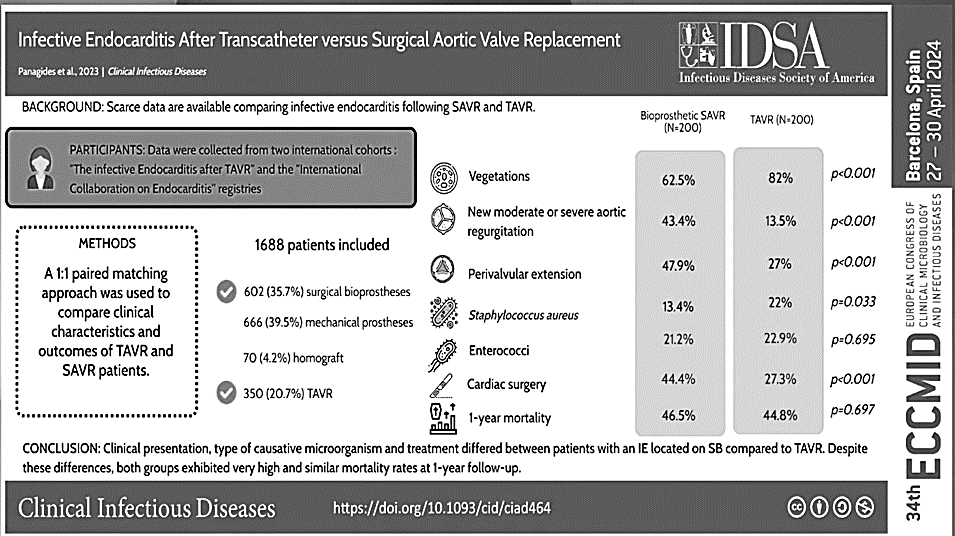 1-year mortality
New moderate or severe aortic regurgitation
Staphylococcus aureus
Vegetations
Enterococci
Cardiac surgery
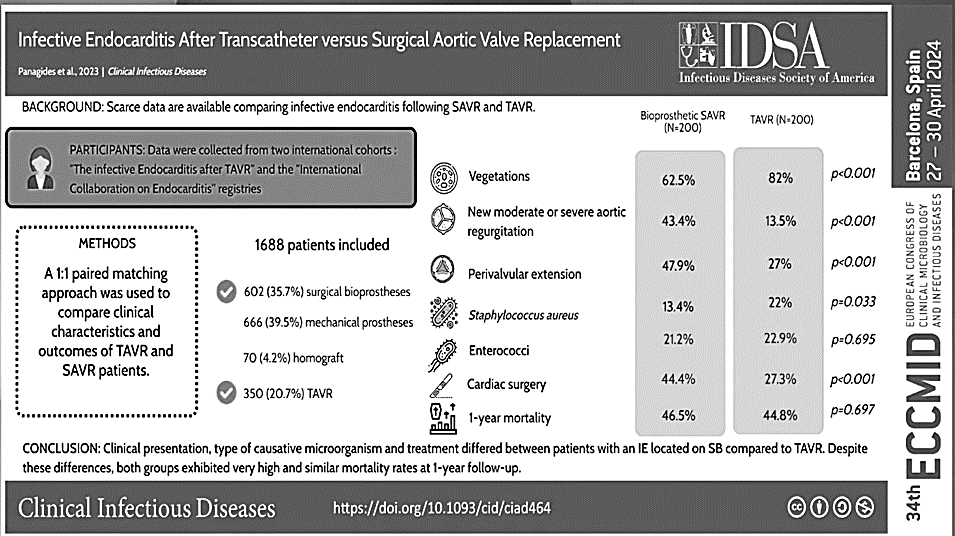 1688 patients included
602 (35.7%) surgical bioprostheses666 (39.5%) mechanical prostheses70 (4.2%) homograft
350 (20.7%) TAVR
METHODS
A 1:1 paired matching approach was used to compare clinical characteristics and outcomes of TAVR and SAVR patients.
CONCLUSION: Clinical presentation, type of causative microorganism and treatment differed between patients with an IE located on SB compared to TAVR. Despite these differences, both groups exhibited very high and similar mortality rates at 1-year follow-up.
Panagides et al, 2023, Clinical Infectious Diseases https://doi.org/10.1093/cid/ciad464
Vassili PANAGIDES et al, ECCMIDⓇ 2024, Session#SY004
Emerging environmental and zoonotic bacterial pathogens
Treatment of multiple erythema migrans with doxycycline for seven vs fourteen days: a prospective randomised open-label clinical trial
Dasa STUPICA et al., ECCMIDⓇ  2024, Abs#E0079
Results
Treatment outcome
125 Randomized
Flow diagram
7-day: 62
14-day: 63
14-day visit: 62
14-day visit: 63
% with incomplete recovery
Not attended 2-month visit: 1 Received anti-Bb atb: 1
Not attended 2-month visit: 0 Received anti-Bb atb: 2
Per protocol analysis: 61
Per protocol analysis: 60
Failure at 2 months
1/60 (1.67%) with persistent post-LB symptoms vs 1/61 (1.64%) with persistent erythema. Difference: 0.03%; 95% CI: -0.18 to 0.18, p=1.000
Dasa STUPICA et al., ECCMIDⓇ  2024, Abs#E0079
Staphylococcus aureus bacteraemia: emerging guidelines and updates
Defining at-risk populations and treatment duration
Achim KAASCH et al., ECCMID® 2024, Session#SY076
Diagnostic evaluation of SAB
Catherine LIU et al., ECCMID® 2024, Session#SY076
Risk Stratify for Deep-Seated or Metastatic Infection
Host and Presentation: Prosthetic heart valve or other cardiac device, Other endovascular foreign material, Active injection drug use, Symptoms or signs suggestive of deep-seated or metastatic focus (e.g. focal spine pain)
Bacteremia Characteristics: Community acquisition, Follow-up blood cultures positive ≥48hrs (after start of active antibiotic therapy), SAB treated in the last 90 days
Clinical Course: Unknown focus of infection, Deep-seated or metastatic focus present, >1 non-contiguous focus
stronger data
Achim KAASCH et al., ECCMID® 2024, Session#SY076
Draft Recommendation: Follow-up Blood Cultures
The panel recommends follow-up blood cultures (FUBC) be performed until negative to document blood culture clearance. 
(Strong recommendation, moderate certainty of evidence)
Remarks
The panel suggests obtaining either one or two sets of blood culture bottles every 24 to 48 hours after the start of antimicrobial therapy until blood culture clearance is documented.
The day of blood culture clearance is defined as the day of sampling of the first negative blood culture (after which there are no positive blood cultures with S. aureus).
Achim KAASCH et al., ECCMID® 2024, Session#SY076
Draft Recommendation: TTE
As the panel could not identify criteria to clearly define a population at low risk of infective endocarditis (IE), the panel suggests routinely performing TTE in adults with SAB. 
(Conditional recommendation, very low certainty of evidence)
Remarks
Although there may exist a group of adult patients with SAB at very low risk of IE, criteria to define such a population have not been consistently established. 
Any decisions to forego TTE in adult patients with SAB should be carefully considered.
Catherine LIU et al., ECCMID® 2024, Session#SY076
Draft Recommendation: TEE
The panel suggests the use of TEE in adults with SAB at high risk of infective endocarditis (IE) and who have a negative TTE even if the TTE is of good quality. (Conditional recommendation, very low certainty of evidence)
Remarks
TEE decision should be based on: 
(1) evaluation of patient risk, 
(2) quality of TTE, 
(3) anticipated impact on patient management.
Reasonable to forego TEE if a good quality TTE is negative in certain scenarios, e.g.: 
Single known focus of infection, source control, negative follow-up blood cultures in the absence of prosthetic heart valve or cardiac device
4-6 weeks of antibiotics is planned for treatment of metastatic infection, no clinical concern for cardiac complications, and absence of prosthetic heart valve or cardiac device
Catherine LIU et al., ECCMID® 2024, Session#SY076
Endocarditis High Risk Features
Prosthetic heart valve or other cardiac device
Positive follow-up blood cultures ≥48hrs after start of active antibiotic therapy
Community acquisition
Predisposing heart valve abnormality (including previous endocarditis)
Active injection drug use
 >1 non-contiguous foci of infection
Catherine LIU et al., ECCMID® 2024, Session#SY076
Draft Recommendation: TEE
The panel suggests the use of TEE in adults with SAB who have an indeterminate TTE or negative low quality TTE. (Conditional recommendation, very low certainty of evidence)
The panel suggests that TEE may not be necessary in adults with SAB at low risk of IE and who have negative good quality TTE. (Conditional recommendation, very low certainty of evidence)
Catherine LIU et al., ECCMID® 2024, Session#SY076
Draft Recommendation: PET/CT
In patients with SAB at high risk for deep-seated or metastatic infection and with an unknown focus after appropriate initial workup, the Panel suggests performing whole- body imaging (e.g. [18F]FDG-PET/CT) rather than not based on available resources. 
(Conditional recommendation, very low certainty of evidence)
Remarks
Assumes initial diagnostic evaluation with echo and symptom/exam-directed imaging performed.
High-risk features for deep-seated or metastatic infection may include community acquisition and positive follow-up blood cultures ≥48 hrs after start of active antibiotic therapy.
While [18F]FDG-PET/CT may facilitate early detection of occult or deep-seated foci of infection, it is unclear whether it improves patient-important outcomes compared to other whole-body imaging approaches (e.g. whole-body MRI or using combinations of imaging modalities).
Catherine LIU et al., ECCMID® 2024, Session#SY076
Initial Evaluation: Detailed history of illness, medical history, physical exam, follow-up blood cultures (drawn 24-48hrs after start of antibiotic therapy), central line removal, ID consultation
TTE
Risk Stratify for Deep-Seated or Metastatic Infection
Low Risk
High Risk
Symptom/exam-directed work-up (e.g. MRI spine) Endocarditis High Risk: TEE
Re-evaluate if:
Ongoing bacteremia despite therapy
New or evolving symptoms or signs of infection
Focus identified
No deep focus identified
SAB without deep-seated or metastatic focus
FDG-PET CT
SAB with ≥ 1 deep- seated or metastatic foci
Focus identified
No deep focus identified
2 weeks of antibiotic therapy
Source control (as appropriate) Antibiotics 4+ weeks based on foci
Catherine LIU et al., ECCMID® 2024, Session#SY076
Draft Recommendation: Duration
The panel suggests that patients with Staphylococcus aureus bacteremia (SAB) at high risk of deep-seated or metastatic infection or relapse, should receive antibiotic therapy for 14 days rather than longer than 14 days, if risk-stratification guided diagnostic evaluation is negative.
(Conditional recommendation, very low certainty of evidence)
Remarks
When a non-removable intracardiac device (e.g., prosthetic heart valve, pacer, defibrillator), an endovascular graft, or a deep venous thrombosis (DVT) at the site of a previous catheter is present, 4 weeks or more of antibiotic therapy is suggested even if no evidence of deep-seated or metastatic infection is found.
Early post discharge follow-up should be implemented to support early recognition of relapse or unrecognized deep-seated or metastatic infection.
Achim KAASCH et al., ECCMID® 2024, Session#SY076
Draft Recommendation: Duration
The panel suggests that patients with Staphylococcus aureus bacteremia (SAB) at low risk of deep-seated or metastatic infection or relapse receive antibiotic therapy for 14 days rather than longer or shorter.
(Conditional recommendation, very low certainty of evidence)
Remarks
Assumes negative follow-up blood cultures within 24-48 hours after start of active antibiotic therapy
Achim KAASCH et al., ECCMID® 2024, Session#SY076
Difficult to treat bacterial infections: from skin to bone
Antimicrobial photodynamic therapy using organic light emitting diodes: bringing light closer to the skin
Marianna LEITE DE AVELLAR et al., ECCMID® 2024, Abs#O0525
The problem
Antimicrobial Resistance
Antimicrobial Photodynamic Therapy
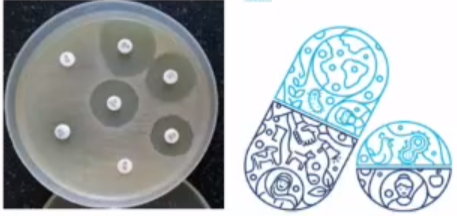 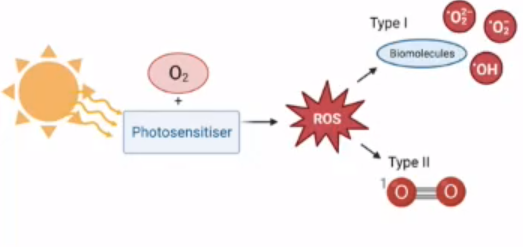 Type I
Biomolecules
New treatments
ROS
Photosensitiser
Type II
Global research agenda for antimicrobial resistance in human health
How can we improve aPDT?
New Approaches
New light sources
New technologies for measurements
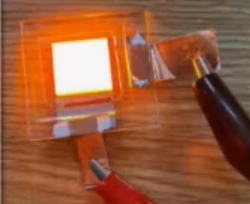 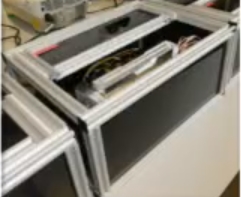 Scattered Light Integrated Collector (SLIC)
Organic Light Emitting Diodes (OLEDs)
Marianna LEITE DE AVELLAR et al., ECCMID® 2024, Abs#O0525
Patient 2
Before PDT
After 8th session
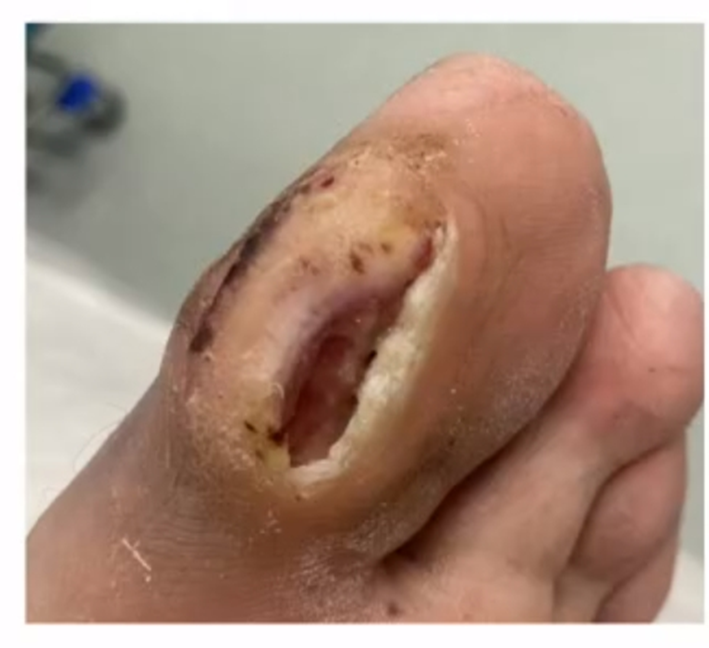 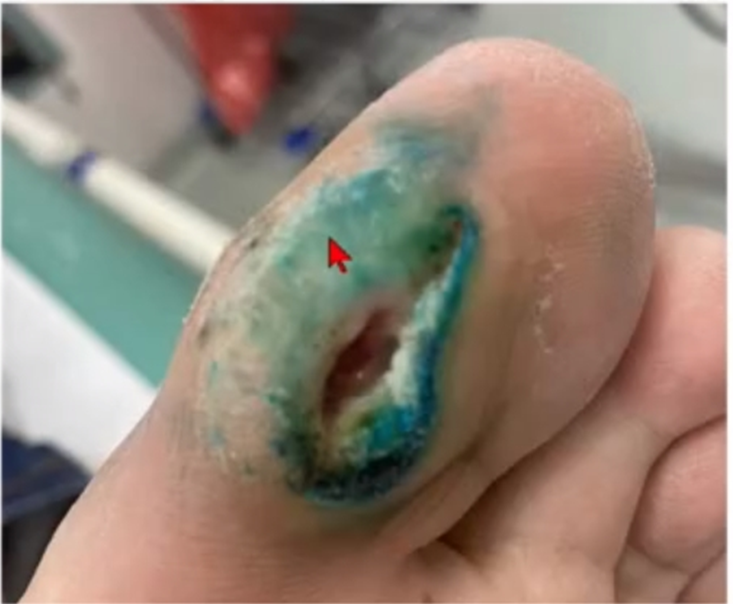 Marianna LEITE DE AVELLAR et al., ECCMID® 2024, Abs#O0525
New data on the management of community-acquired pneumonia
Clarithromycin for early anti-inflammatory responses in community-acquired pneumonia a subgroup analysis of the access study
Evangelos GIAMARELLOS-BOURBOULIS et al., ECCMIDⓇ 2024, Abs#O1067
Access randomized controlled trial*
SoC + placebo orally bid
Age ≥18 years, both sexes, written consent
≥2 signs of SIRS
SOFA score ≥2
PCT ≥20.25 ng/ml
≥2 of: cough; purulent sputum; dyspnea; pleuritic chest pain
Pneumonia (radiology + no contact with HCE >90 days)
SoC + clarithromycin orally 500 mg bid
SOFA
PCT
RSS
Cytokines
PBMCs
SOFA
PCT
RSS
Cytokines
PBMCs
TOC
RSS
SOFA
EOT
SOFA
RSS
SOFA
RSS
SOFA
RSS
SOFA
RSS
SOFA
RSS
SOFA
RSS
Outcome
RSS
1 	2 	3 	4 	5 	6 	7	 8 	        14 	             28
Days of follow-up
bid: two times daily
EOT: end-of-treatment
HCE: health care environment
PCT: procalcitonin
PBMCs: peripheral blood mononuclear cells stimulation
SIRS: systemic inflammatory response syndrome
SoC: standard of care
SOFA: sequential organ failure assessment
RCT: randomized controlled trial
RSS: respiratory severity symptom score 
TOC: test-of-cure
ACCESS: A randomized clinical trial of oral Clarithromycin in Community-ACQUIRED pneumonia to attenuate inflammatory responses and improve outcomes. National Ethics Committee of Greece: approval 122/20 National Organization for Medicines of Greece approval: IS113/20 EudraCT 2020-004452-15; ClinicalTrials.gov NCT04724044* Giamarellos-Bourboulis EJ, et al. Lancet Resp Med 2024; 12: 294-304
Evangelos GIAMARELLOS-BOURBOULIS et al., ECCMIDⓇ 2024, Abs#O1067
Primary study endpoint after 72 hours : early attenuation of clinical inflammation
≥50% decrease of respiratory severity symptom score
+
≥30% decrease of SOFA score
and/or
≥80% decrease of PCT or PCT <0.25 ng/ml
PCT: procalcitonin; SOFA: sequential organ failure assessmentACCESS: A randomized clinical trial of oral Clarithromycin in Community-ACQUIRED pneumonia to attenuate inflammatory responses and improve outcomes. National Ethics Committee of Greece: approval 122/20 National Organization for Medicines of Greece approval: IS113/20 EudraCT 2020-004452-15; ClinicalTrials.gov NCT04724044 * Giamarellos-Bourboulis EJ, et al. Lancet Resp Med 2024; 12: 294-304
Evangelos GIAMARELLOS-BOURBOULIS et al., ECCMIDⓇ 2024, Abs#O1067
Achievement of the primary of tge primary endpoint: ITT
OR= 3.40
95% CIs 2.06-5.63
p< 0.0001
% + 95CI
Cl: confidence interval; ITT: intent-to-treat population; n: number of patients; OR: odds ratio; SoC: standard-of-care; Statistical comparisons by the Fisher's exact test * Giamarellos-Bourboulis EJ, et al. Lancet Resp Med 2024; 12: 294-304
Evangelos GIAMARELLOS-BOURBOULIS et al., ECCMIDⓇ 2024, Abs#O1067
Survival benefit for patients with PSI >116
CURB65 ≥3
PSI ≥91
No Comorbidities + 
CURB65 0-2
No Comorbidities + 
PSI ≤90
OR +95% CIs
Favors SoC
 + clarithromycin
Favors SoC
+ placebo
CI: confidence interval; n: number of patients; OR: odds ratio; PSI: Pneumonia Severity Index; SoC: standard-of-care
Evangelos GIAMARELLOS-BOURBOULIS et al., ECCMIDⓇ 2024, Abs#O1067
Step-wise logistic regression analysis of  severity variables associated with achievement or failure of the primary endpoint
APACHE: Acute Physiology and Chronic Health Evaluation; CCI: Charlson's comorbidity index; PSI: Pneumonia Severity Index; SOFA: sequential organ failure assessment; *excluded after 3 step of forward analysis
Evangelos GIAMARELLOS-BOURBOULIS et al., ECCMIDⓇ 2024, Abs#O1067
Survival benefit for patients with PSI >116
Mortality= 25.9%


Mortality= 45.1%
Survival (%)
▬ SoC Placebo (n=71) ▬ SoC Clarithromycin (n=85)
HR: 0.49 (95% CIs 0.29-0.88)p: 0.012
Survival (days)
Cl: confidence interval; n: number of patients; HR: hazard ratio; SoC: standard-of-care
Evangelos GIAMARELLOS-BOURBOULIS et al., ECCMIDⓇ 2024, Abs#O1067
Management of lower respiratory tract infections
Colonisation or infection in patient with chronic respiratory diseases
Eva POLVERINO et al., ECCMID® 2024, Session#EW161
Lung diseases at risk of chronic infections
CYSTIC FIBROSIS
BRONCHIECTASIS
COPD
ASTHMA
PREVALENCE
EVIDENCE
Eva POLVERINO et al., ECCMID® 2024, Session#EW161
Chronic infection : do we have a definition ?
Cystic Fibrosis:
>50% of months (3 months apart?) P. aeruginosa culture positive
Bronchiectasis:
not established but ≥2 isolates of the same organism at least 3 months apart in 1 year2.
COPD:
"Growth of the same PPM in at least 3 cultures in a period of 1 year, performed at least 1 month apart.."
Asthma: 
missing...
1. Lee TWR, et al.. Evaluation of a new definition for chronic Pseudomonas aeruginosa infection in cystic fibrosis patients. J Cyst Fibros 2003;2:29-34
2. Finch S, et al. A comprehensive analysis of the impact of Pseudomonas aeruginosa colonization on prognosis in adult bronchiectasis. Ann Am Thorac Soc 2015; 12: 1602-1611.3. Arch Bronconeumol (Engl Ed). 2020 Oct;56(10):651-664.
Eva POLVERINO et al., ECCMID® 2024, Session#EW161
Chronic infection in CF
Prevalence of Respiratory Microorganisms by Age Cohort, 2019
Eradication therapy
Treatment of chronic infection
Treatment of exacerbations
Microbiological testing
Nutritional and physiotherapy
Percentage of Individuals
Multidisciplinary treatment
<2
2 to 5
6 to 10
11 to 17
18 to 24
6 to 10
11 to 17
25 to 34
35 to 44
≥ 45
Pillars of treatment in CF
P. Aeruginosa	    H. influenzae    	B. cepacia complex		S. aureus 
MRSA                           Achromobacter	S.maltophilia
Age (Years)
Microorganisms 2021, 9(9), 1874
Eva POLVERINO et al., ECCMID® 2024, Session#EW161
Chronic infection in CF
What next?
CF gene identified
TIP
AZLI
CF protein identified
First successful pregnancy
HTS
Azithromycin
Sweat chloride test developed
Inhaled tobramycin
rhDNase
Discovery of high salt in sweat
Antipseudomonal antibiotics
Age yrs
Antistaphylococcal antibiotics
First pathologic description
Airway clearance
Pancreatic enzymes
1930
1940
1950
1960
1970
1980
1990
2000
2010
Microorganisms 2021, 9(9), 1874
Eva POLVERINO et al., ECCMID® 2024, Session#EW161
Bronchiectasis: evidence of chronic infection
EMBARC Registry 2023
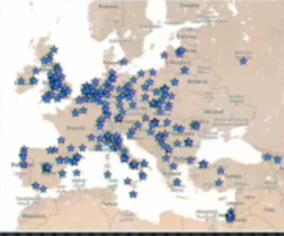 Patients enrolled >20,000 from 27 countries
≈60% of all patients have some chronic infection!
% of the cohort
H.influenzae
P. aeruginosa
Enterobactericeae
S. aureus
S. pneumoniae
M. catarrhalis
NTM
Lancet Respir Med. 2023 Jul;11(7):637-649
Eva POLVERINO et al., ECCMID® 2024, Session#EW161
Bronchiectasis: the impact of P. aeruginosa
Role of pseudomonas on survival
European guidelines for bronchiectasis
Eradication (PICO 3): patients with a new isolation of P. aeruginosa should be offered eradication antibiotic treatment 
Conditional recommendation, very low quality of evidence
Long term antibiotics (PICO 5)
We suggest long-term antibiotics for adults with bronchiectasis who have ≥3 exacerbations per year
Inhaled antibiotics for P. aeruginosa
Macrolides for others
Conditional recommendation, moderate quality evidence
Mucoactive therapy (PICO 7)
Mannitol
Hypertonic saline
Respiratory physiotherapy (PICO 9)
Rehab
Airways clearance techniques
No PA, no exacerbations
No PA-2 or more exacerbations per year 
PA no exacerbations
PA + 2 or more exacerbations per year
Percent survival
Survival time
N=2596 patients, European Multicentre Study
Araujo et al, ERJ 2018. Polverino et a. Eur Respir J. 2017 Sep 9;50(3).
Eva POLVERINO et al., ECCMID® 2024, Session#EW161
COPD: evidence and clinical impact
Bacterial load and FEV1 Decline in COPD. *
Unclear prevalence of chronic bronchial infection (CBI)
SPUTUM STUDIES 38-74%
BAS STUDIES 22-83%
BAL STUDIES 33-43% de MPP
Pseudomonas aeruginosa 4-15% OF ALL CBI
CBI ► increased airway inflammation ► COPD progression
COPD & CBI: a distinctive phenotype?
Bronchiectasis-COPD 25% (much worse outcomes!)
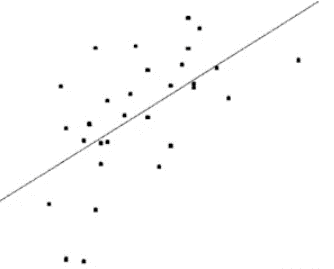 300
200
100
Rate of FEV1 Decline (ml/lyr)
0
-100
-200
-300
Change in Bacterial Count (log cfu/ml)
-2
-1
0
1
2
3
4
*Wilkinson, et al. AJRCCM 2003; 167:1090-1095. Miravitlles AJRCCM Vol 188 2013(9-11). Sethi S. N Engl J Med 2008;359:2355-2365. Matkovic Z. Respir Med 2013;107:10-22. Miravitlles M. Respir Res 2010:11:58. Wilkinson TMA, AJRCCM 2003;167:1090-1095.Sethi S. ERJ 2010;35:1209-1215. Open Respir Arch.2023 Feb 3;5(1):100234. ERJ Open Res. 2021 Nov 22;7(4):00399-2021. Am J Respir Crit Care Med. 2024 Jan 25
Eva POLVERINO et al., ECCMID® 2024, Session#EW161
Effectiveness of treatment with nebulized colistin in patients with COPD
36 COPD patients with PA nebulized colistin 1MU/12h (1-neb) during a 5-year
Results and comparison between pre- and posttreatment outcomes according to the presence or absence of bronchiectasis
n of admissions from 2.0 to 0.9/y (p=0.0007)
hospitalizations were shorter (23.3 vs 10.9 days, p=0.00005).
Notes: a. Data from the previous year to start colistin. B. Data at 12 months after the start of colistin.  Abbreviations: SD, standard deviation; AECOPD, acute exacerbation of chronic obstructive pulmonary disease; Diff, difference.
International Journal of COPD 2017:12 2909-2915
Eva POLVERINO et al., ECCMID® 2024, Session#EW161
Consensus document on the diagnosis and treatment of chronic bronchial infection in chronic obstructive pulmonary disease
Definitions
Chronic bronchial infection (CBI): growth of the same PPM in at least 3 cultures in a period of 1 year, performed at least 1 month apart.
Eradication: when the ppm causing the cbi is not isolated in at least 3 consecutive cultures in a 1-year period, performed at least 1 month apart
High risk microbes
P aeruginosa, present in 3% to 20% of stable COPD with risk factors: FEV1 < 50%, more than 3 exacerbations in the previous year, chronic use of oral corticosteroids, bronchiectasis, admission to intensive care, and a high BODE INDEX
Aspergillus is common in patients with certain risk factors, and is associated with more symptoms. 
Rates of NTM have increased in the past 10 years: more frequent copd exacerbations and accelerated functional decline.
David de la Rosa Carrillo et al., Arch Bronconeumol (Engl Ed). 2020 Oct;56(10):651-664. doi: 10.1016/j.arbres.2020.04.023. Epub 2020 Jun 13.
Eva POLVERINO et al., ECCMID® 2024, Session#EW161
Antimicrobial treatment
Oral intermitent antibiotics
COPD, asthma, CRS, CF, Bronchiectasis 
Azythromycin, doxycicline, cotrymoxazol
Inhaled antibiotics
CF, Bronchiectasis
COPD (?)
"Pulsed" oral antibiotics (???)
COPD (quinolones)
CF, Bronchiectasis (amoxicillin, tetracycline)
Eva POLVERINO et al., ECCMID® 2024, Session#EW161
Treatment
Adjuvant therapy
Anti-inflammatory treatment
Macrolides
COPD, CF, BE, CRS
Inhaled corticosteroids
Asthma, severe COPD
Biological drugs
Asthma and potentially eosinophilic copd
BRENSOCATIB
ongoing trial data analysis ion BE
Mucoactive therapy
DNAse
Hypertonic saline
Mannitol
Airways clearance techniques
Nutritional support
Eva POLVERINO et al., ECCMID® 2024, Session#EW161
Infective endocarditis in clinical practice
Time to blood culture positivity is associated with infective endocarditis in Staphylococcus aureus bacteraemia
Martin Strömdahl et al., ECCMID® 2024, Abs.#O1351
Diagnostic accuracy of TTP>13 h
ROC Curve
Sensitivity
Analysis using the 75th percentile (17.2 h) of TTP as a cut-off showed similar results (PPV 11%; NPV 95%)
1 - Specificity
AUC 0.72 (95% CI 0.67-0.76, p<0.001)
Martin Strömdahl et al., ECCMID® 2024, Abs.#O1351
Conclusions
Short time-to-positivity (<13 hours) was a risk marker of endocarditis in S. aureus bacteraemia (OR 3.51)
The risk increase was of similar magnitude as already established risk factors, e.g. prosthetic heart valves
TTP>13 hours carried a low risk of endocarditis (NPV 96%) 
Long TTP might be used to guide the use of TEE in S. aureus bacteraemia
Additional analysis focusing on community-onset bacteraemia indicates an increased discriminatory capacity of TTP in that group
Martin Strömdahl et al., ECCMID® 2024, Abs.#O1351
Bacterial susceptibility & resistance
Can artificial intelligence replace in vitro AST?
Determination of minimum inhibitory concentrations using machine learning-assisted agar dilution
Alessandro GERADA et al., ECCMIDⓇ 2024, Abs#O0269
Results validation
Validation of colony image classification
Model accuracy*:
94.3% accuracy at differentiate no growth from any growth
88.6% accuracy at differentiating good growth from inhibited growth
Validation of MIC predictions
* Binary accuracy =
Alessandro GERADA et al., ECCMIDⓇ 2024, Abs#O0269
Summary
Using minimal equipment, our approach automates interpretation of agar dilution MIC
Reduces human error
Reduces effect of inter- and intra- operator variability
Currently useful for research and surveillance applications
Alessandro GERADA et al., ECCMIDⓇ 2024, Abs#O0269
Can artificial intelligence replace in vitro AST?
RedLine: an explainable machine-learning framework for antimicrobial resistance prediction in Neisseria gonorrhoeae
Chayaporn SUPHAVILAI et al., ECCMIDⓇ 2024, Abs#O0271
RedLine Framework
2) XAI techniques to understand AMR prediction
WGS
Lime
Feature importance
Shap
Feature #1
Feature #2
Feature #3
Feature #4
Feature #5
Other features
+0.35
+0.2
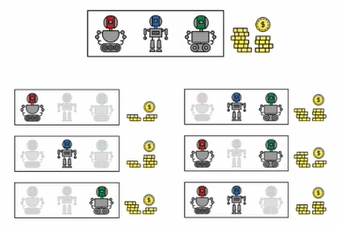 Quality controls
Complex non- linear
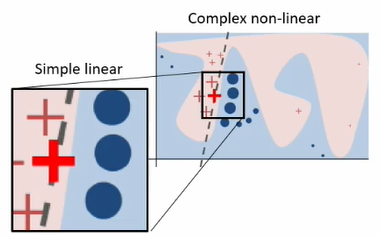 -0.05
Simple linear
+0.04
+0.03
Genome assembly
+0.01
Gene presence/absence, mosaic, SNPs, large indels
1) Machine learning models for AMR prediction
Feature engineering
Logistic regression
Susceptible
RandomForest
TARGET
1,729 features	
AZM markers
(14 genes from PathogenWatch)
EXTEND
6,295 features
Extended AZM markers (68 genes)
or
XGBoost
Resistant
RuleFit
Chayaporn SUPHAVILAI et al., ECCMIDⓇ 2024, Abs#O0271
RESULTS
Machine learning increases sensitivity of predictions with tradeoffs
Baseline: PW Pathogen Watch prediction for AZM
ML models: LR = Logistic Regression, RF = Random Forest, XG = XGBoost, UF = RuleFit
7,484 public samples (WGS + AST)
Train/dev: 5,987 samples
Test: 1,497 samples
Sensitivity
PPV
F1
Note: High Positive Predictive Value (high PPV) corresponds to low false-positive prediction
PW         LR           RF         XG           UF
PW         LR           RF         XG           UF
PW         LR           RF         XG           UF
▬ TARGET features                ▬ EXTEND features
Chayaporn SUPHAVILAI et al., ECCMIDⓇ 2024, Abs#O0271
RESULTS
Choice of ML model and XAI technique impact explanations
Chayaporn SUPHAVILAI et al., ECCMIDⓇ 2024, Abs#O0271
RESULTS
Deep dive with a case study - "local explainability"
Sample ID: Sample B (37535)
Collection Year: 2015 (Unknown)
QC: Pass

Phenotype: Resistant
PathogenWatch report: Susceptible
RedLine RF model: Resistant
XAI - SHAP results: rpID (G209A), mtrC (G85A)
Sample ID: Sample A (88285)
Collection Year: 2010 (Canada)
QC: Pass

Phenotype: Resistant
PathogenWatch report: Resistant
RedLine RF model: Resistant
XAI-SHAP results: 235 (C2597T)
True = rpID|G 209_A 
True = mtrC|G_85_A
False = 235 rDNA|C_2597_T 
False = 235 rDNA|T_695_C 
True = 23S rDNA|C_1176_T
1688 other features
True = 235 rDNA|C_2597_T
True = mtrC|T_1176_C
True = mtrC|C_1032_T
True = mtrC|G_1002_A
True = mtrR|G 131 A
1688 other features
+0.75
+0.01
-0.01
f(x)=1
f(x)=0.8
+0.35
+0.02
+0.2
+0.02
-0.05
+0.04
+0.03
+0.01
-0.01
E[F(X)] = 0.221
E[f(X)]  = 0.221
Chayaporn SUPHAVILAI et al., ECCMIDⓇ 2024, Abs#O0271
RESULTS
Suboptimal prediction performance with in-house data
Public & in-house samples (WGS + AST)
Train/dev: 7,484 public samples
Test: 88 in-house samples
Baseline: PW Pathogen Watch prediction for AZM
ML models: LR = Logistic Regression, RF = Random Forest, XG = XGBoost, UF = RuleFit
Sensitivity
PPV
F1
Note: High Positive Predictive Value (high PPV) corresponds to low false-positive prediction
PW         LR           RF         XG           UF
PW         LR           RF         XG           UF
PW         LR           RF         XG           UF
▬ TARGET features     ▬ EXTEND features
Chayaporn SUPHAVILAI et al., ECCMIDⓇ 2024, Abs#O0271
RESULTS
Choice of feature types impact explanations
TARGET features (n = 1,729)
EXTEND features (n = 6,295)
ML model : Random Forest
XAI technique : SHAP
Resistant prediction : 22 out of 88 samples 
Top 5 most important features include known AZM markers: 22 out of 22 (100%)
ML model : Random Forest 
XAI technique : SHAP
Resistant prediction : 26 out of 88 samples 
Top 5 most important features include known AZM markers: 8 out of 26 (31%)
Ability to identify AZM markers within the top 5 most important features (local explainability) 
More features usually improve sensitivity but might be harder to interpret
With increasing number of features, the model might start to learn strain-specific features rather than markers for resistant mechanisms
Chayaporn SUPHAVILAI et al., ECCMIDⓇ 2024, Abs#O0271
Conclusion
ML models can increase prediction sensitivity while trading off for higher false positive
XAI techniques can pinpoint known markers 
High predictive performance ≠ interpretable
Chayaporn SUPHAVILAI et al., ECCMIDⓇ 2024, Abs#O0271
Limitations & Future Works
Require a sufficient amount of resistant genomes
Test across different antibiotics and species 
Adapt the framework to provide a better understanding of new resistant markers
Allow tracking of behavior change after model update to include new strains
Chayaporn SUPHAVILAI et al., ECCMIDⓇ 2024, Abs#O0271
Can artificial intelligence replace in vitro AST?
GPT-4 based artificial intelligence (AI)-agents - the new EUCAST expert to screen for antimicrobial resistance mechanisms?
Michelle BRESSAN et al., ECCMIDⓇ 2024, Abs#O0272
Background
Klebsiella pneumoniae
EUCAST1 Guidelines
Detection of different resistance mechanisms e.g., specific beta-lactamases in Enterobacteriaceae
ESBL, plasmid-mediated AmpC, carbapenemases
Antimicrobial susceptibility testing with Kirby-Bauer disk diffusion method
Screening
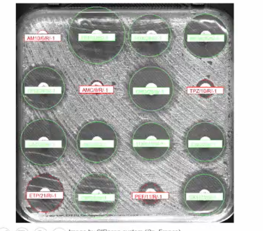 Certain cut-off values indicate potential resistance mechanisms
TARGET features (n = 1,729)
Lateral flow assays
Combination disk test methods 
Others
1. European Committee on Antimicrobial Susceptibility Testing (www.eucast.org)
Michelle BRESSAN et al., ECCMIDⓇ 2024, Abs#O0272
Output analysis
Performance of indicating resistance mechanisms compared to routine diagnostic output = reference measured as sensitivity, specificity, positive and negative predictive values (PPV and NPV), given as median
a) Three Human experts
High sensitivity and specificity
8 words for reasoning (median)

b) "EUCAST-GPT-expert" (3 prompting rounds)
High sensitivity but variable specificity 
Tendency to over-flag ESBL and AmpC 
158 words for reasoning (median)

c) Non-customized GPT-4
Only 19.6% of categories could be interpreted, 81% of which agreed with reference
Michelle BRESSAN et al., ECCMIDⓇ 2024, Abs#O0272
Conclusion
Human experts
Highest concordance with reference standard
Interpretation is time-consuming
"EUCAST-GPT-expert"
High sensitivity comparable to human experts; promising for future implementation into diagnostic setting 
Variable specificity might lead to unnecessary confirmation testing, increased workload and higher costs 
Customized version superior to non-customized GPT-4 
LLMs are currently not IVDR/ FDA approved
Key aspects
Integrating Al tools might facilitate the screening for certain resistance mechanisms
No insight into data analysis therefore in silico datasets for benchmarking are essential
Necessity of regulatory compliance; hence, in-depth validation is crucial
Do not upload patient-related data
Michelle BRESSAN et al., ECCMIDⓇ 2024, Abs#O0272
Antibiotic resistance in a One Health perspective
Environmental origin for a long-term outbreak of Enterobacter hormaechei, co-producer of several metallo-β-lactamases
Laurent DORTET et al, ECCMIDⓇ 2024, Abs#O0060
Background
At the national reference center for antimicrobial resistance, a collection of 25 strains of Enterobacter hormaechei subsp. hoffmanii with the same sequence type (ST) were received
Isolated from 2019 to 2022
From the same area (Lyon region)
Carrying one or more metallo-ß-lactamases (MBL)
Laurent DORTET et al, ECCMIDⓇ 2024, Abs#O0060
MLST and carbapenemases identification
Long read sequencing

bla NDM-1

bla vım-4 

bla IMP -11
Date	       Sample
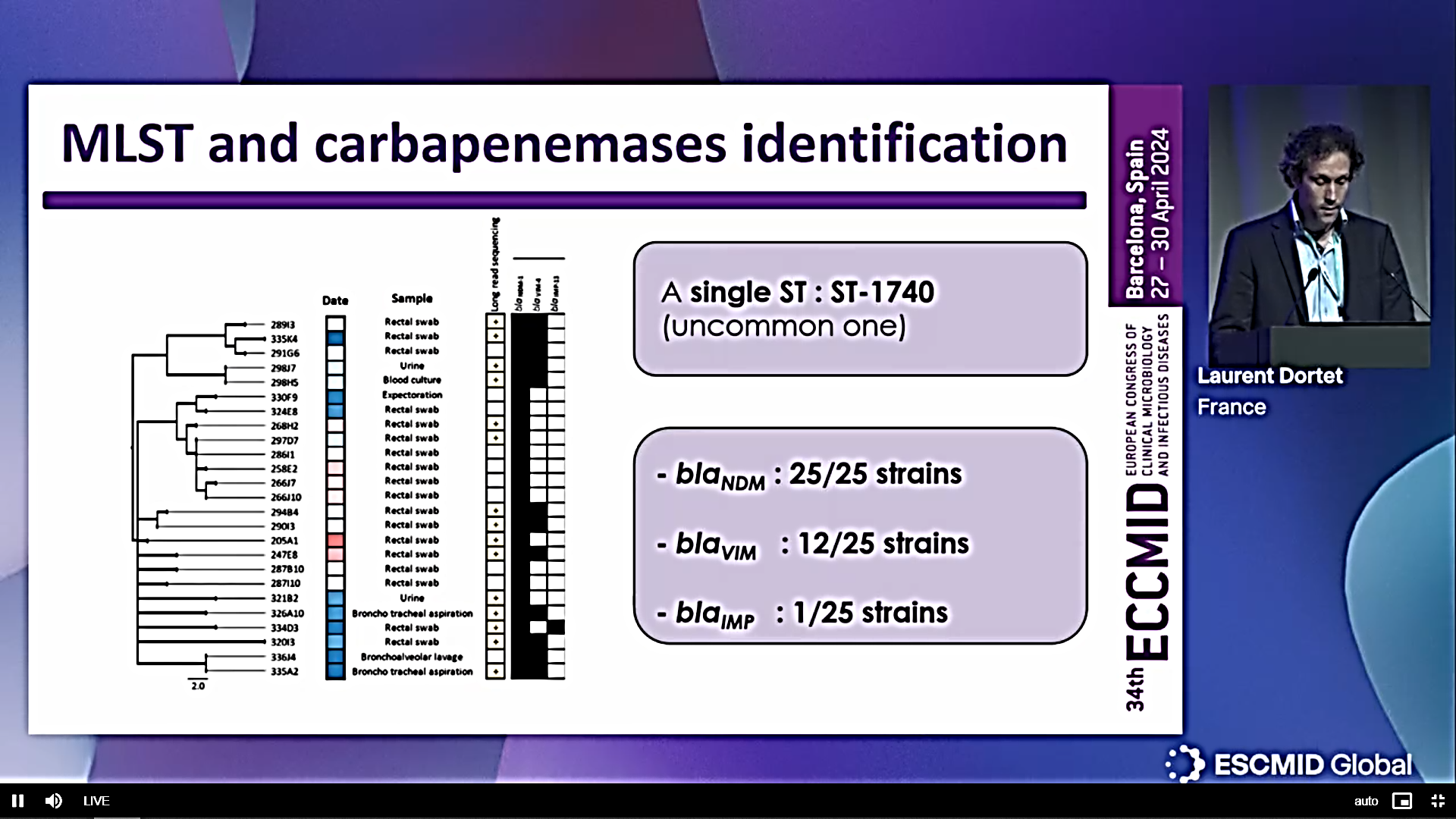 289I3
335K4
291G6
298J7
298H5
330F9
324E8
268H2
297D7
286I1
258E2
266J7
266J10
294B4
290I3
205A1
247E8
287B10
287I10
321B2
326A10
334D3
320I3
336J4
335A2
Rectal swab
Rectal swab 
Rectal swab
Urine
Blood culture
Expectoration
Rectal swab
Rectal swab
Rectal swab
Rectal swab
Rectal swab
Rectal swab
Rectal swab
Rectal swab
Rectal swab 
Rectal swab
Rectal swab
Rectal swab
Rectal swab
Urine
Broncho tracheal aspiration
Rectal swab
Rectal swab
Bronchoalveolar lavage
Broncho tracheal aspiration
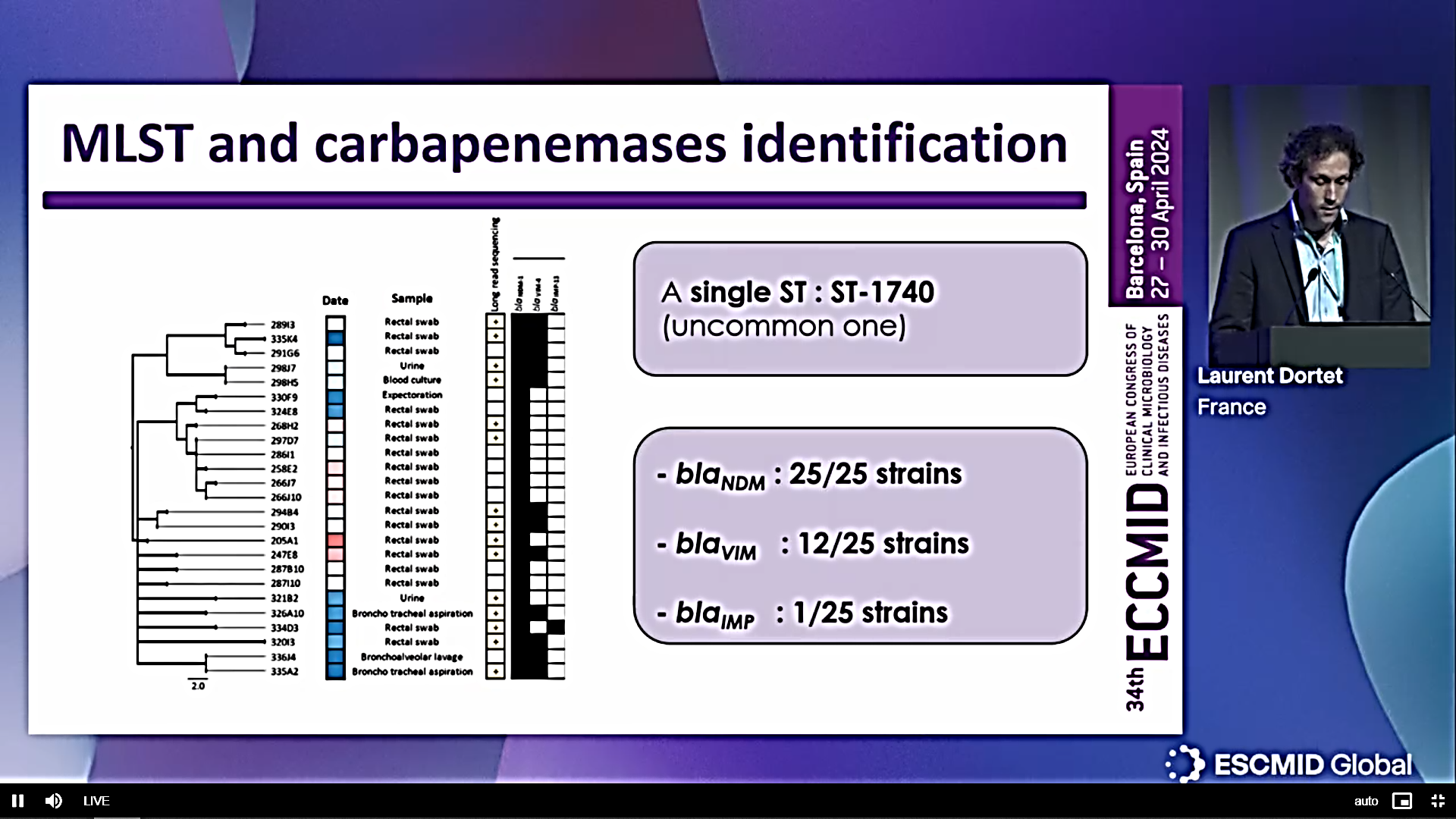 A single ST: ST-1740 
(uncommon one)
blaNDM: 25/25 strains
blavım: 12/25 strains
blaIIMP : 1/25 strains
2.0
Laurent DORTET et al, ECCMIDⓇ 2024, Abs#O0060
≤ 27 SNPs between all strains
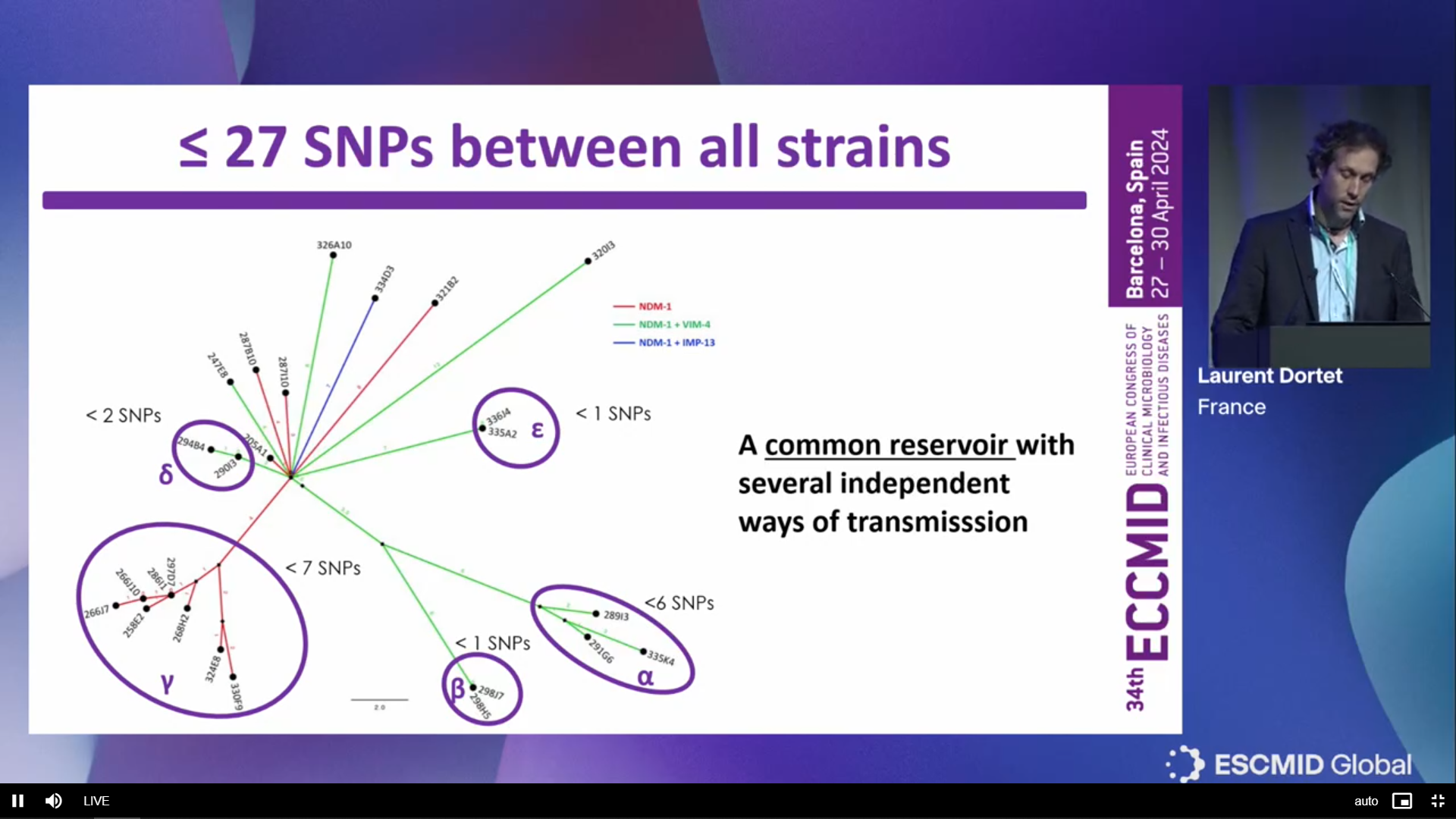 326A10
320I3
334D3
321B3
▬ NDM-1
▬ NDM-1 + VIM-4
▬ NDM-1+ IMP-13
287B10
247E8
287I10
< 2 SNPs
< 1 SNPs
336J4
335A2
294B4
205A1
A common reservoir with several independent ways of transmisssion
29013
< 7 SNPs
297D7
286I1
266J10
< 6 SNPs
289I3
26Jj7
258E2
< 1 SNPs
268H2
291G6
335K4
324E8
330F9
298J7
298H5
2.0
Laurent DORTET et al, ECCMIDⓇ 2024, Abs#O0060
3 plasmids
long read sequencing
bla NDM-1
bla VIM-4 
bla IMP -13
bla TEM-1
blaACT-24
aph (3’)-VI
ant(2’)-Ia
aac(6’)-II
aac(6’)-Ib3
aadA2
qnrA1
sul1
dfrA1
dfrA15
tet(A)
mcr-9.2
IncFIB
IncHI2
IncP1
Plasmid
      Resistome                                 	  type
Date	 Sample
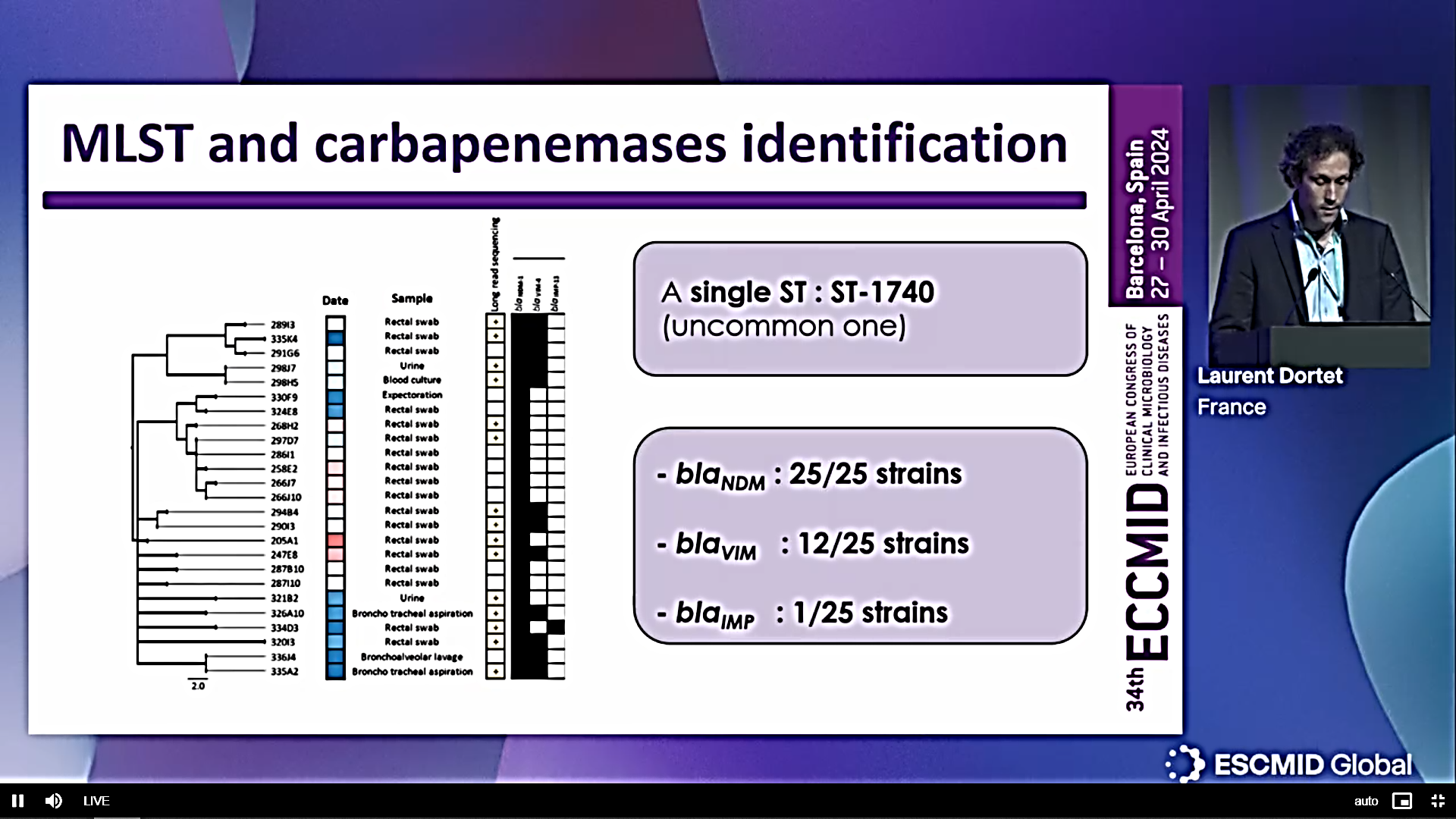 289I3
335K4
291G6
298J7
298H5
330F9
324E8
268H2
297D7
286I1
258E2
266J7
266J10
294B4
290I3
205A1
247E8
287B10
287I10
321B2
326A10
334D3
320I3
336J4
335A2
Rectal swab
Rectal swab 
Rectal swab
Urine
Blood culture
Expectoration
Rectal swab
Rectal swab
Rectal swab
Rectal swab
Rectal swab
Rectal swab
Rectal swab
Rectal swab
Rectal swab 
Rectal swab
Rectal swab
Rectal swab
Rectal swab
Urine
Broncho tracheal aspiration
Rectal swab
Rectal swab
Bronchoalveolar lavage
Broncho tracheal aspiration
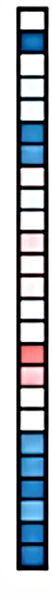 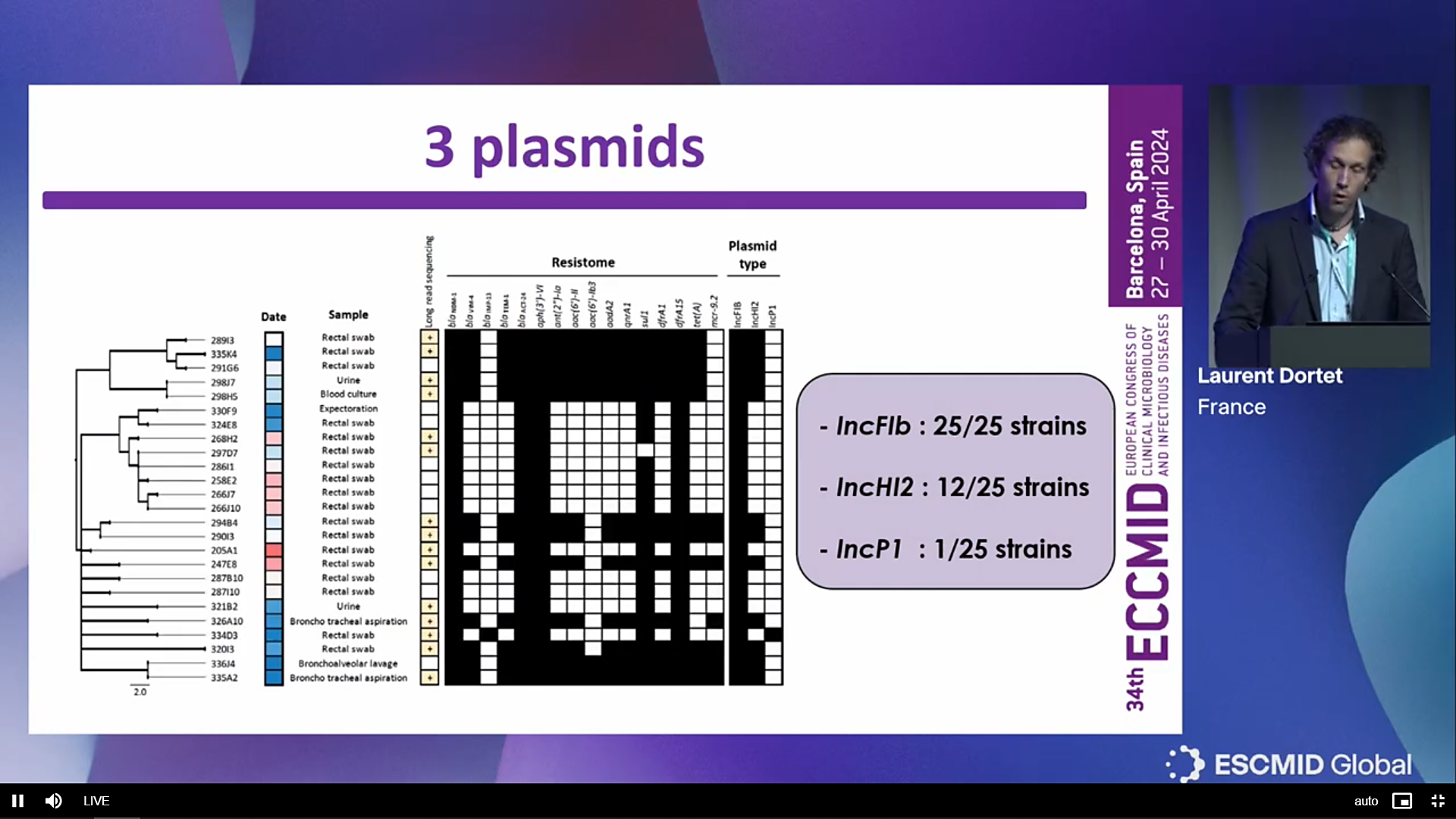 IncFIb : 25/25 strains
IncHI2 : 12/25 strains
IncP1 : 1/25 strains
2.0
Laurent DORTET et al, ECCMIDⓇ 2024, Abs#O0060
Outbreak of an ST-1740 ECC clone
Long-lasting outbreak (3 years)
Highly probable environmental reservoir:
Environnemental reservoir
Patient-to-patient transmission
E. hormaechei NDM-1 + IMP-13 (ST-1740)
E. hormaechei NDM-1 
(ST-1740)
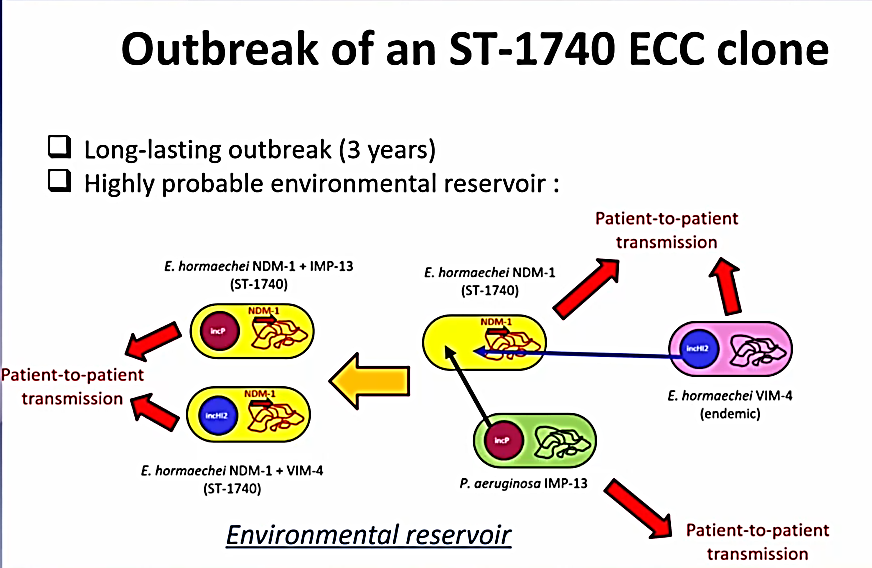 Patient-to-patient transmission
NDM-1
IncP
NDM-1
IncHI2
E. hormaechei VIM-4
(endemic)
NDM-1
IncHI2
E. hormaechei NDM-1 + VIM-4 
(ST-1740)
IncP
Patient-to-patient transmission
P. aeruginosa IMP-13
Laurent DORTET et al, ECCMIDⓇ 2024, Abs#O0060
Carbapenems for treating multidrug-resistant Gram-negative infections
Carbapenems for Treating Multidrug-Resistant Gram-Negative Infections: Pro
Pranita D. Tamma et al., ECCMID® 2024, Session#SY172
General Focus of Discussion
Should carbapenems be used as preferred therapy for invasive infections caused by confirmed or presumed extended-spectrum ẞ- lactamase-producing (ESBL-E) infections?
Pranita D. Tamma et al., ECCMID® 2024, Session#SY172
Three Primary Reasons to Select Carbapenem Therapy (at least initially)
Pre-clinical data indicate more reliable activity with carbapenems compared to traditional B-lactam agents for ESBL-E infections
Clinical data indicate improved patient outcomes with carbapenems compared to traditional ß-lactam agents for ESBL-E infections
Need to reserve newer ß-lactam agents for more difficult-to-treat infections
Examples: ceftazidime-avibactam, meropenem-vaborbactam, ceftolozane- tazobactam, imipenem-cilastatin-rele bactam, & cefiderocol for carbapenem- resistant infections
Pranita D. Tamma et al., ECCMID® 2024, Session#SY172
What are Some Concerns with Tazobactam as an ESBL Inhibitor?
Designed to inhibit SHV and TEM ESBL variants and not CTX-M ESBLs
Newer ß-lactamase inhibitor enmetazobactam efficiently cross-links CTX-M enzymes 
PTZ MIC testing may be inaccurate when ESBL enzymes are present or in the presence of CTX-M & OXA-1 enzymes
Tazobactam effectiveness may be diminished with increased expression of ESBL enzymes, multiple ESBLS, or presence of other ß-lactamases (e.g., AmpC enzymes) 
Only 8:1 ratio of piperacillin to tazobactam compared to 2:1 ratio of ceftolozane to tazobactam
PTZ breakpoint for Enterobacterales exclusively based on pharmacokinetic- pharmacodynamic considerations of piperacillin and not tazobactam
Henderson A, et al. Clin Infect Dis. 2020:e3842-e3850. Livermore DM, et al. 2012;67(7):1569-1577. Zhou M, et al. Infect Drug Resist. 2018;11:1347- 1358. Paterson DL, et al. Curr Opin Infect Dis. 2020;33(1):78-85. Livermore DM, et al. J Antimicrob Chemother. 2019;74(2):326-333. Burgess DS, et al. Diagn Microbiol Infect Dis. 2004;49(1):41-46. Harada Y, et al. Clin Microbiol Infect. 2014;20(11):0831-839. Thomson KS, et al. Antimicrob Agents Chemother. 2001;45(12):3548-3554. Papp-Wallace KM, et al. Antimicrob Agents Chemother. 2019;63(5):e00105-00119. Monogue ML, et al. Pharmacotherapy. 2021;41(10):864-880. Crass RL, et al. Pharmacotherapy. 2019;39(2):182-195.
Pranita D. Tamma et al., ECCMID® 2024, Session#SY172
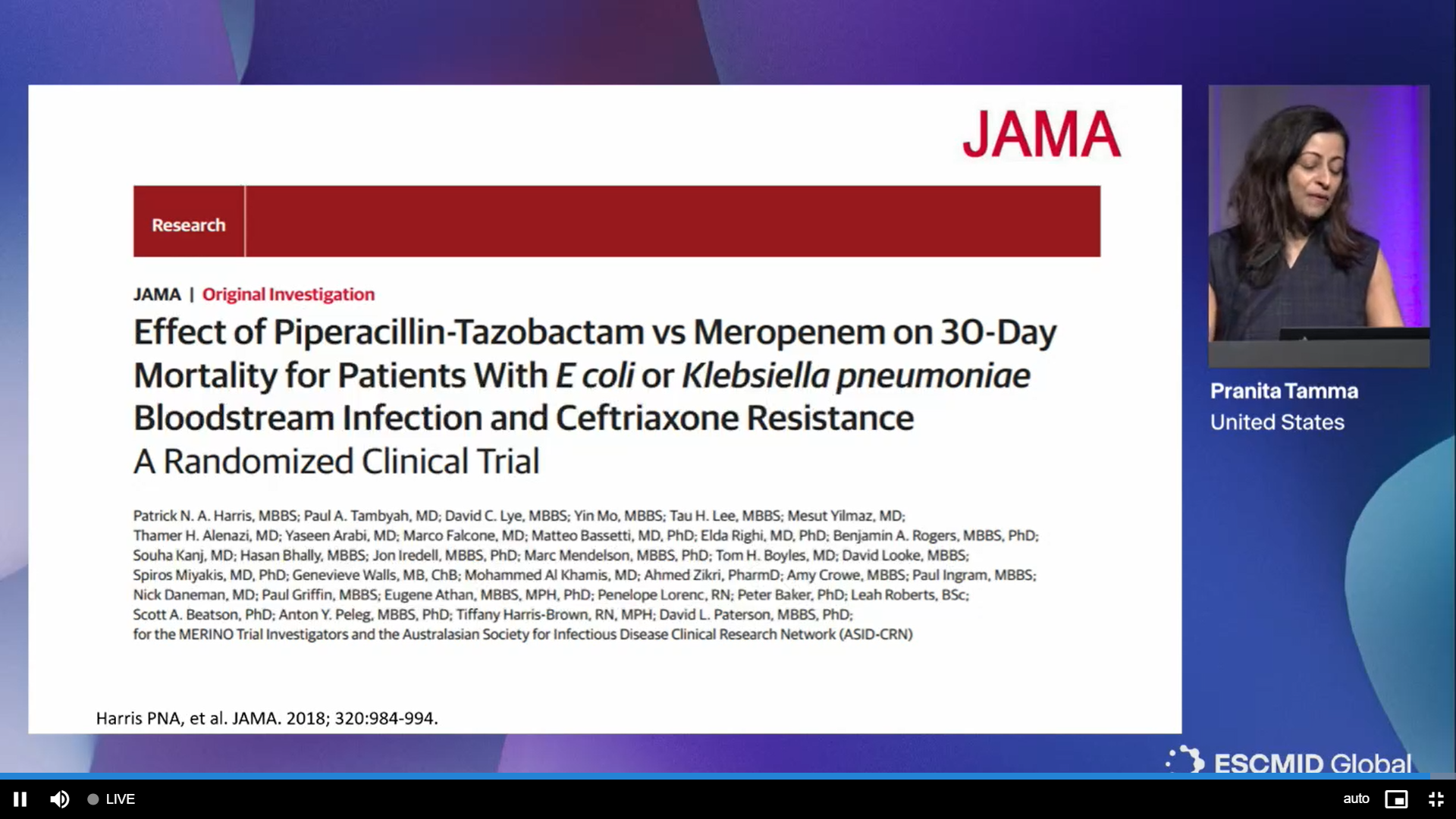 Pranita D. Tamma et al., ECCMID® 2024, Session#SY172
Results
30-day mortality
Piperacillin-tazobactam 12% vs. meropenem 4%
aOR 3.41 (95% CI 1.38-8.38)
Study terminated early as unlikely to demonstrate non- inferiority
Cumulative Mortality
Meropenem
Piperacillin-tazobactam
Analysis Time (days)
Harris PNA, et al. JAMA. 2018; 320:984-994.
Pranita D. Tamma et al., ECCMID® 2024, Session#SY172
MERINO Trial: MICs for PTZ by BMD
BMD testing: 94% within PTZ susceptible dose-dependent range (≤16 μg/mL)
Reanalyzed data from 320 of 391 trial patients
30-day mortality: 9% (PTZ) vs. 4% (meropenem)
Risk difference not statistically significant in reanalysis (95% CI: -1% to 11%)
Number of isolates
Meropenem arm
Piperacillin-tazobactam arm
64
≥64
16
32
8
≤1
2
4
Piperacillin/tazobactam MIC mg/L
Henderson A, et al. Clin Infect Dis. 2021;73:e3842-e3850.
Pranita D. Tamma et al., ECCMID® 2024, Session#SY172
Piperacillin-Tazobactam & ESBL-E UTIS: Pyelonephritis & CUTI
At least 5 observational studies found similar outcomes or patients receiving PTZ or carbapenems for ESBL-E pyelonephritis/cUTI
Trial of 66 patients with ESBL-producing E. coli pyelonephritis or cUTI randomized to PTZ (4.5 g IV q6h) or ertapenem (1 g IV q24h) with clinical success in 94% vs 97%, respectively
In a subgroup of 231 patients with ESBL-E bloodstream infections from urinary source in MERINO Trial, higher mortality observed with PTZ (7% vs 3%), but not statistically significant
Sharara SL, et al. Clin Infect Dis. 2019;71:e331-e337. Dizbay M, et al. Turk J Med Sci. 2016;46(6):1760-1764. Yoon YK, et al. Int J Antimicrob Agents. 2017;49(4):410-415. Branton AC, et al. JAC Antimicrob Resist. 2023;5(2):dlad021. Stefanos SS, et al. JAC Antimicrob Resist. 2023;5(3):dlad055. Seo YB, et al. BMC Infect Dis. 2017;17(1):404. Gutierrez- Gutierrez B, et al. Antimicrob Agents Chemother. 2016;60(7):4159-4169. Harris PNA, JAMA.2018;320(10):984-994.
Pranita D. Tamma et al., ECCMID® 2024, Session#SY172
Piperacillin-Tazobactam & ESBL-E: Pyelonephritis & cUTI: My Approach
If ill appearing or there is urinary stasis/obstruction, I prefer carbapenem therapy, at least initially
If not ill appearing and relative "uncomplicated," piperacillin-tazobactam is probably fine
Pranita D. Tamma et al., ECCMID® 2024, Session#SY172
Cefepime for ESBL-E Infections
CTX-M enzymes generally hydrolyze cefepime
Similar in vitro concerns as PTZ
Poorer outcomes with cefepime compared to carbapenems for the treatment of ESBL-E bloodstream infections in comparative effectiveness studies
Wang R, Open Forum Infect Dis 2016; 3(3): ofw132. Lee NY, et al. Clin Infect Dis 2013; 56(4): 488-95. Chopra T, et al. Antimicrob Agents Chemother 2012; 56(7): 3936-42. Zanetti G, et al. Antimicrob Agents Chemother 2003; 47(11): 3442-7. Lee NY, et al. Antimicrob Agents Chemother 2015; 59(12): 7558-63.
Pranita D. Tamma et al., ECCMID® 2024, Session#SY172
Cephamycins
ESBL-E almost always test susceptible to cephamycins
Availability of specific cephamycins varies by country and for most there are limited data on their pharmacokinetics/pharmacodynamics 
Many cephamycins require multiple IV doses during a 24-hour period 
No feasibility advantage with use of these agents over preferred agents for the treatment of ESBL-E infections
Significant heterogeneity on which cephamycins have been formally investigated for treating ESBL-E infections, including dosing regimens 
More information including on optimal dosing needed before routine use for ESBL-E
Lee CH, et al. J Antimicrob Chemother. 2006;58(5):1074-1077. Yang CC, et al. BMC Infect Dis. 2012;12:206. Doi A, et al. Int J Infect Dis. 2013;17(3):e159- 163. Pilmis B, et al. Eur J Clin Microbiol Infect Dis. 2014;33(8):1263-1265. Matsumura Y, et al. Antimicrob Agents Chemother. 2015;59(9):5107-5113. Lee CH, Su LH, Chen FJ, et al. 2015;46(6):610-615. Fukuchi T, et al. BMC Infect Dis. 2016;16(1):427. Senard O, et al. Eur J Clin Microbiol Infect Dis. 2020;39(1):121-129. Dequidt T, et al. Crit Care. 2023;27(1):418. Hayakawa K, et al. Antimicrob Agents Chemother. 2023;67(10):e0051023.
Pranita D. Tamma et al., ECCMID® 2024, Session#SY172
Pranita D. Tamma et al., ECCMID® 2024, Session#SY172
Pro: Carbapenems for Invasive ESBL-E Infections
Pre-clinical and clinical data support the use of carbapenems for invasive ESBL-E infections, at least initially
PTZ: May be reasonable for pyelonephritis if not ill-appearing and no concerns for complicated disease (e.g., renal abscess, renal stone, indwelling stents that cannot be removed)
Cefepime: Available data do not support it for ESBL-E infections
Cephamycins: May become preferred treatment option as more clinical data are available
Save newer ß-lactams for the treatment of carbapenem-resistant infections where fewer options exist!
Oral TMP-SMX, ciprofloxacin, levofloxacin, doxycycline, aminoglycoside (depending on source of infection) are reasonable for invasive ESBL-E infections, after some clinical improvement observed
Pranita D. Tamma et al., ECCMID® 2024, Session#SY172
Management of infections caused by multi-drug resistant organisms: challenges and solutions
Epidemiology, management, and outcomes of infections caused by metallo-β-lactamases-producing Enterobacterales (MBL-EB) in Greek intensive care units (ICUs)
Vassiliki TSOLAKI et al., ECCMID® 2024, Abs#O1166
NIS INCREASE: Interim analysis
An interim analysis for the MBL-EB subpopulation was conducted between May 2021-March 2023
Aim: Assess clinical outcomes, microbiological profiles, predictors of mortality and healthcare utilization
Distribution of MBL-EB (n=105)
Study population
NIS INCREASE
CRE population: 224 patients 
CPE population: 216 patients (96.4%)
KPC-producing: 111 patients (49.5% of CRE, 51.4% of CPE)
Interim Analysis Cohort
105 patients with unique MBL- EB isolates were identified 
46.9% of CRE, 48.6% of CPE
Klebsiella pneumoniae predominated (101/105, 96.2%)
Carbapenemase genes were detected by PCR amplification
49/105 (47%) of isolates were double- carbapenemase producers
CPE: Carbapenemase-producing Enterobacterales, CRE: Carbapenem-Resistant Enterobacterales, MBL-EB: MLB-producing Enterobacterales
Vassiliki TSOLAKI et al., ECCMID® 2024, Abs#O1166
NIS INCREASE Interim Analysis: Targeted treatment
MBL-EB population, n=105 patients
Distribution of Antibiotic
Regimens (n=144)
Polymyxin- containing regimens
68% of the regimens (98/144)
[ß-lactam + polymyxin] based regimens predominated (41%)
Monobactams-containing regimens
10.4% of the regimens (15/144) 
In 7 patients included [Cephalosporin + non ß-lactam BLI] combination
Other regimens
Glycylcycline-based regimens: 6.9% 
ß-lactam-based regimens: 11.1%
MBL-EB: MLB-producing Enterobacterales, BLI: B-Lactamase Inhibitor
Vassiliki TSOLAKI et al., ECCMID® 2024, Abs#O1166
NIS INCREASE Interim Analysis: Microbiological Data
Breakdown of MBL-EB isolates based on Carbapenemase Type & Susceptibilities (S) to selected antimicrobials
Abbreviations: ATM-AVI, Aztreonam-avibactam, MBL-EB, MLB-producing Enterobacterales, MIC, minimum inhibitory concentration; NA, Not applicable; NDM, New Delhi metallo-ß- lactamase; VIM, Verona Integron-encoded metallo-ß-lactamase. 
Note: EUCAST breakpoints have been applied, as applicable. A. Sucseptible, increased exposure; b. Defined by MTSTM; c. Investigational drug, MIC90 defined by MTSTM, PK/PD breakpoint: S≤ 8 mg/L
Vassiliki TSOLAKI et al., ECCMID® 2024, Abs#O1166
Conclusions
Increasing prevalence and unfavourable prognosis of infections caused by MBL-producing Enterobacterales in Greek ICUs is of great concern
Prevention and active surveillance strategies are essential to improve patients' outcomes
Further actions: available isolates will be analyzed for resistance mechanisms through whole-genome sequencing
Vassiliki TSOLAKI et al., ECCMID® 2024, Abs#O1166
Management of infections caused by multi-drug resistant organisms: challenges and solutions
Prevalence, misclassification and clinical consequences of heteroresistance in E. coli :A retrospective clinical study on 255 patients with bloodstream infection
Sofia JONSSON et al., ECCMID® 2024, Abs#O1167
Antibiotic Heteroresistance (HR)
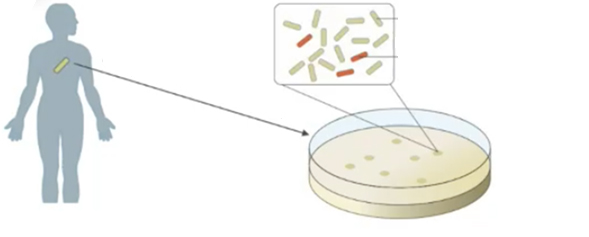 Susceptible
A susceptible main population with a subpopulation ≥8-fold in resistance level at a frequency of ≥10-7
Resistant
Single cell bottleneck
Observed for many species and antibiotics
Often gene amplification-mediated in G- pathogens
Acinetobacter baumannii-colistin, cefiderocol...
Escherichia coli-fosfomycin, ertapenem ...
Klebsiella pneumoniae - colistin, cefiderocol...
Staphylococcus aureus - vancomycin, oxacillin...
R-gene
R-gene
R-gene
R-gene
R-gene
n
Resistance
Hjort, Nicoloff & Andersson, Molecular Microbiology 2016; Pereira et al, Communications Biology 2021; Nicoloff, Wang, Hjort & Andersson, submitted to Nat. Communications; Nicoloff, Hjort, Levin & Andersson, Nature Microbiology 2019; Pal & Andersson, Nature Communications 2024 Heidarian et al, PLOS 2024
Sofia JONSSON et al., ECCMID® 2024, Abs#O1167
Adressed questions
255 E. coli bloodstream infections*
Prevalence
Clinical AST classification
Treatment outcome
CefotaximeGentamicinPiperacillin-tazobactam
Breakpoint crossing heteroresistance (BCHR) prevalence
Patient parameters
*Uppsala county, Sweden 2014-2015
Sofia JONSSON et al., ECCMID® 2024, Abs#O1167
BCHR prevalence
In 255 E. coli isolates from bloodstream infections
Percent of isolates
Sofia JONSSON et al., ECCMID® 2024, Abs#O1167
Clinical AST classification of the BCHR isolates
S: 100%
A majority of the HR isolates were reported as susceptible based on disc diffusion test
Percent of isolates
S: 82%
Sofia JONSSON et al., ECCMID® 2024, Abs#O1167
Treatment outcome
Relative risks of BCHR infections causing worse clinical outcome in patients compared to non-HR infections
Clinical outcome parameters
Limited study population for treatment outcome
Treatment failure
Mortality
Relapse
Readmittance
Admittance to IMCU or ICU
Longer length of stay
Longer time before fever resolution
Gentamicin treated
HR n=20, non-HR n=18
Piperacillin-tazobactam treated
HR n=8, non-HR n=204
Not possible to analyze cefotaxime HR
HR n=1
Sofia JONSSON et al., ECCMID® 2024, Abs#O1167
Treatment outcome
Relative risks of BCHR infections causing worse clinical outcome in patients compared to non-HR infections
No correlation between BCHR and worse outcomes when not taking specific treatment into account
Sofia JONSSON et al., ECCMID® 2024, Abs#O1167
Treatment outcome
Relative risks of BCHR infections causing worse clinical outcome in patients compared to non-HR infections
Bold: statistically significant results (Fisher's exact test)*Approximate relative risk. Absolute relative risk could not be calculated.
Sofia JONSSON et al., ECCMID® 2024, Abs#O1167
In conclusion
Breakpoint crossing heteroresistance prevalence of0.4 -43%
Majority of heteroresistant isolates reported as susceptible
Worsened treatment outcomes for patients with gentamicin or piperacillin-tazobactam heteroresistant infections treated with corresponding antibiotic
255 E. coli bloodstream infections
CefotaximeGentamicinPiperacillin-tazobactam
Sofia JONSSON et al., ECCMID® 2024, Abs#O1167
Our future perspectives
Further clinical studies
Bigger studies
Different types of bacteria, infections and antibiotic treatments
Improved diagnostics
Faster and less labour intense than population analysis profile (PAP)
In-depth understanding of genetic factors causing the phenotype
Identification of high risk genotypes through WGS and machine learning
Sofia JONSSON et al., ECCMID® 2024, Abs#O1167
Management of infections caused by multi-drug resistant organisms: challenges and solutions
Antibiotic coverage and association with mortality in neonates with sepsis in LMIC
Wolfgang STÖHR et al., ECCMID® 2024, Abs#O1168
Methods - Statistical analysis
Analysis population: infants in LMIC with bacterial pathogen in baseline blood culture
Outcome: death on IV antibiotics within 15 days from baseline culture (ignoring time from b/c to enrolment)
Two approaches for estimating effect of concordant vs discordant regimen on death:
Effect of starting concordant antibiotics at baseline versus starting discordant antibiotics using adjusted (cause-specific) Cox models (i.e. ignoring switches post baseline)
Effect of starting concordant antibiotics versus continuous treatment with discordant antibiotics (time-updated) using marginal structural models with inverse probability weighting to account for time-dependent confounding
Variations in both approaches:
with/without 1-day lag effect for antibiotics
varying assumptions of colistin susceptibility
Wolfgang STÖHR et al., ECCMID® 2024, Abs#O1168
Analysis population
3204 enrolled into NeoOBS
3083
from sites in LMIC
had a baseline blood culture
were blood culture positive (pathogen or contaminant)
had a bacterial pathogen* in blood
3075
649
506
started antibiotics within 24 hrs from baseline culture with known concordance/discordance: included for this analysis
475
* shown below
Wolfgang STÖHR et al., ECCMID® 2024, Abs#O1168
Results - Characteristics at baseline
Wolfgang STÖHR et al., ECCMID® 2024, Abs#O1168
Prevalence of pathogens at baseline
Notes:
* 27 (5.7%) had >1 pathogen
** n=8 had both gram+ & gram- pathogens
Wolfgang STÖHR et al., ECCMID® 2024, Abs#O1168
Antibiotic regimens at baseline
Percentage of neonates
Wolfgang STÖHR et al., ECCMID® 2024, Abs#O1168
Baseline antibiotic regimen: concordance/discordance
Antibiotic regimen:
Wolfgang STÖHR et al., ECCMID® 2024, Abs#O1168
Baseline concordance/discordance and mortality: unadjusted Kaplan-Meier estimates
Death on IV antibiotics
Covered
Not covered
Overall cumulative incidence of death on IV antibiotics by day 15: 
17.1% (95% CI 13.8-20.6%)
% of partipants died
Log rank p-value: p = 0.153
Day after baseline
Number at risk
Infants with baseline bacterial pathogen on IV antibiotics with known coverage 
Enter risk set at enrolment
Wolfgang STÖHR et al., ECCMID® 2024, Abs#O1168
Baseline concordance/discordance and mortality: Cox models
Models for death on IV antibiotics
All models were adjusted for WHO region, gram class of pathogen, baseline NeoSep Severity Score (predictor of mortality at baseline).
1 day lag: assuming antibiotics need at least 1 day of treatment before potentially becoming effective (here: ignoring deaths on first day)
Wolfgang STÖHR et al., ECCMID® 2024, Abs#O1168
Baseline concordance/discordance and mortality: Cox models
Models for death on IV antibiotics: starting concordant vs starting discordant antibiotic regimen
Note: all models were adjusted for WHO region, baseline NeoSep Severity Score (predictor of mortality at baseline), gram class of pathogen
Wolfgang STÖHR et al., ECCMID® 2024, Abs#O1168
Concordance/discordance post baseline in those discordant initially
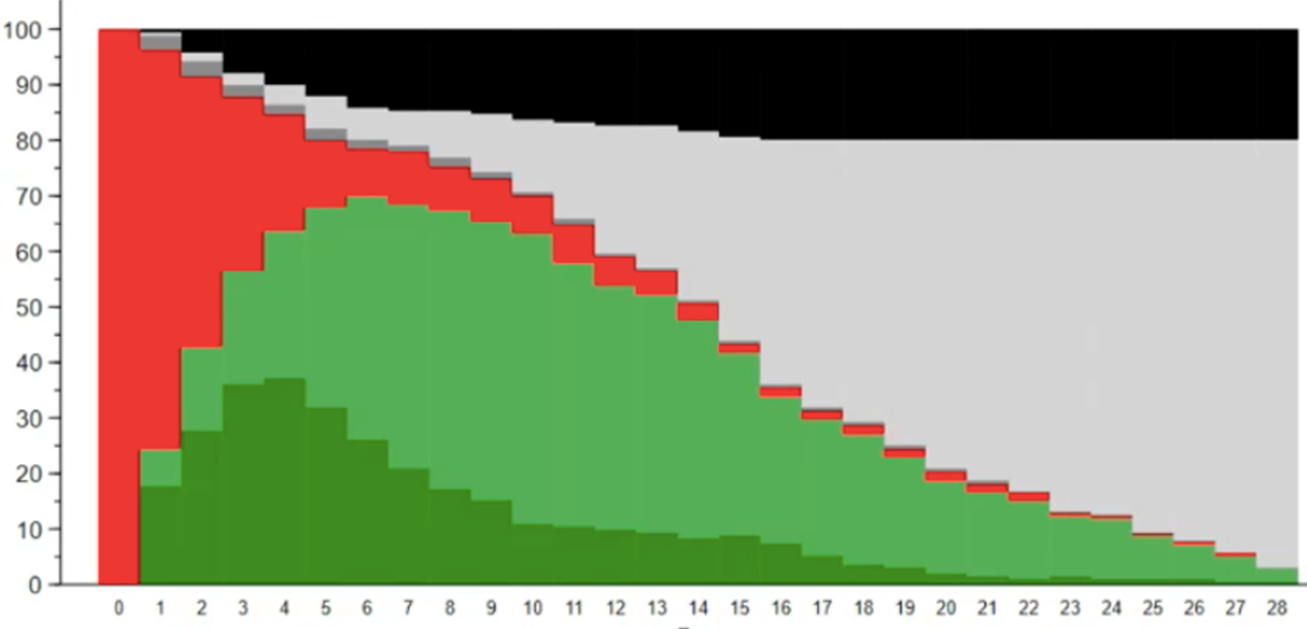 On antibiotics: covered
On antibiotics: unknown coverage
On antibiotics: last culture negative 
Stopped iv antibiotics
On antibiotics: Not covered
Died
% infants with resistant baseline bacterial pathogen
Day
N=191; coverage per day, ie, based on antibiotics given on that day; ignoring restart/death after stop of antibiotics
Wolfgang STÖHR et al., ECCMID® 2024, Abs#O1168
Effect of time-updated con- / discordance: Standard MSM with IPW
Models for death on IV antibiotics:
Effect of starting concordant vs continuous treatment with discordant antibiotic regimens
Note: all models were adjusted for WHO region, baseline NeoSep Severity Score (predictor of mortality at baseline), gram class of pathogen.
Wolfgang STÖHR et al., ECCMID® 2024, Abs#O1168
Conclusion
There was no conclusive evidence for an association of concordant versus discordant antibiotic therapy and mortality
Mortality benefits with concordant therapy were greater when it was assumed that colistin therapy was not effective
Wolfgang STÖHR et al., ECCMID® 2024, Abs#O1168
Limitations
Modest sample size
Heterogenous mix of pathogens and antibiotics
Wolfgang STÖHR et al., ECCMID® 2024, Abs#O1168
Management of infections caused by multi-drug resistant organisms: challenges and solutions
Ceftazidime/avibactam combination therapy does not impact on patient's mortality in carbapenem-resistant Gram-negative bacilli infections
Nicolo CORTI et al., ECCMID® 2024, Abs#O1169
Monotherapy vs. combination therapy
For CRE infections, current guidelines recommend the use of new ß-lactam ß-lactamase inhibitors (BLBIS) if active in vitro (such as ceftazidime/avibactam, CAZ/AVI). Combination therapy is not recommended.
For CRPA infections, current guidelines recommend the use of ceftolozane/tazobactam if active in vitro; insufficient evidence is available for other BLBIs, such as CAZ/AVI. Lacking evidence, guidelines cannot recommend for or against the use of combination therapy.
MODERATE/LOW LEVEL OF EVIDENCE
European Society of Clinical Microbiology and Infectious Diseases (ESCMID) guidelines for the treatment of infections caused by multidrug-resistant Gram-negative bacilli (endorsed by European society of intensive care medicine) (Mical Paul et al. - Clin Microbiol Infect. 2022 Apr;28(4):521-547. doi: 10.1016/j.cmi.2021.11.025. Epub 2021 Dec 16)
Infectious Diseases Society of America 2023 Guidance on the Treatment of Antimicrobial Resistant Gram-Negative Infections (Pranita D Tamma et al. - Clin Infect Dis. 2023 Jul 18:ciad428. doi: 10.1093/cid/ciad428)
Nicolo CORTI et al., ECCMID® 2024, Abs#O1169
SUSANA cohort: operating network
The SUSANA cohort (SUrveillance of SAfety of New Antibiotics) is a multi-centric, retrospective study on patients with microbiologically documented or clinically suspected infections due to multi-drug resistant microorganisms (MDROs) receiving antibiotic therapy with new BLBIS.
21 operating centres throughout Italy
Coordinating centre: Infectious Diseases Department - Fondazione IRCCS San Gerardo dei Tintori (Monza, Lombardy region)
Study aims
To monitor the frequency, extent and outcome of the adverse events occurred during treatment with new antibiotics
To investigate the factors associated with the adverse events
To evaluate the efficacy of antimicrobial treatment with new antibiotics in real-world hospital settings
Nicolo CORTI et al., ECCMID® 2024, Abs#O1169
SUSANA cohort: data collection
Current sample size
330 patients treated with new BLBLIS, 188 of which treated with CAZ/AVI
Enrolment period
November 2019- ongoing
Inclusion criteria
All adult patients with microbiologically documented or clinically suspected MDRO infection who received treatment with new antibiotics
Major demographic and clinical characteristics of patients
Adverse events and outcome
Microbiological aspects
Date, description, grade and outcome of the adverse event (CTCAE 2017)
Ascribed antibiotic
Jones algorithm (FDA)
Infection resolution
Treatment interruption
Life status
Discharge diagnosis (ICD-9)
Antibiotic therapy: empirical vs. targeted; monotherapy vs. combination therapy
Duration and dosage of newly prescribed antibiotic
Isolated microorganisms and mechanisms of resistance (if detected)
Type of microbiological sample and colonization status with the same microorganisms (if present)
MICS and MICS interpretation for tested antibiotics
Age, sex, Charlson Comorbidity Index
Immunodepression status
Risk factors for MDR colonization or MDR infection at antibiotic prescription
Ward of antibiotic prescription 
Type and site of infection
Presence of bacteremia, sepsis and/or septic shock
Nicolo CORTI et al., ECCMID® 2024, Abs#O1169
Demographic and clinical characteristics
Number of total enrolments for CAZ/AVI treated patients: 188
Monotherapy: 54 patients
Combination therapy: 134 patients
Age (median): 67 (IQR 58-75)
Charlson Comorbidity Index (median): 4 (IQR 3-6)
Nicolo CORTI et al., ECCMID® 2024, Abs#O1169
Microbiology: mechanisms of resistance
Klebsiella spp. isolates (136, 72%)
P. aeruginosa isolates (38, 20%)
Other Enterobacterales isolates (14,8%)
Nicolo CORTI et al., ECCMID® 2024, Abs#O1169
Monotherapy vs. combination therapy: site of infection
Nicolo CORTI et al., ECCMID® 2024, Abs#O1169
Combination therapy: selected regimen
iv fosfomycin was the most common antibiotic used in combination therapy with caziavi
Nicolo CORTI et al., ECCMID® 2024, Abs#O1169
Monotherapy vs. combination therapy: outcome
No serious adverse events were observed during treatment with CAZ/AVI
No statistically significant differences in terms of outcome between the two groups (p = 0.83)
Nicolo CORTI et al., ECCMID® 2024, Abs#O1169
Conclusions
Our study presents a huge sample of real-world experience on the use of CAZ/AVI for the treatment of infections sustained by carbapenem-resistant Gram-negative bacilli.
Patients treated with CAZ/AVI are fragile, with numerous risk factors for the acquisition of infections sustained by MDROs.
Treatment with CAZ/AVI was safe with no serious adverse events observed.
No significant variations in terms of clinical cure and survival rates were observed as far as monotherapy vs. combination therapy with CAZ/AVI is concerned; this is in line with other observational studies.
No statistically significant variations were observed when analysing monotherapy vs. combination therapy also for patients affected by LRTIs.
Nicolo CORTI et al., ECCMID® 2024, Abs#O1169
Management of infections caused by multi-drug resistant organisms: challenges and solutions
Efficacy of fosfomycin-containing therapeutic regimens for the treatment of severe infections caused by carbapenem-resistant Klebsiella pneumoniae and Acinetobacter baumannii in critically ill patients
Ambrogio CURTOLO et al., ECCMID® 2024, Abs#O1171
International guidelines
IDSA 2023
Combination therapy is not suggested for the treatment carbapenem resistant Enterobacterales (CRE) infections.
Combination therapy is suggested for the treatment of A. baumannii (CRAB) infections
ESCMID 2022
Combination therapy is not routinely recommended for the treatment of infections caused by CRE or CRAB.
Ceftazidime/avibactam plus aztreonam is indicated for the treatment of MBL producing CR infections.
ITALIAN GUIDELINES
Combination therapy is not routinely of recommended.
In the case of CRAB and DTR-PA it may be contemplated.
Tamma et al. CID 2023; Paul et al. CMI 2022; Tiseo et al. IJAA 2022
Ambrogio CURTOLO et al., ECCMID® 2024, Abs#O1171
Good diffusion
High ELF penetration
Small (138D)
Fosfomycin
In vitro synergism with many antibiotics
Good safety and tollerability
Broad spectrum even against MDR/XDR gram -
Ambrogio CURTOLO et al., ECCMID® 2024, Abs#O1171
Aims of the study
Principal aim: Analyze the efficacy of FOS versus NO-FOS antibiotic regimens in critically ill patients with MDR or XDR Gram-negative bacterial infections
Secondary aims: to evaluate 
clinical cure; 
microbiological eradication; 
early improvement (within 72h); 
relapse or secondary infections and 
safety of the antibiotic regimens containing FOS
Nicolo CORTI et al., ECCMID® 2024, Abs#O1169
Materials and methods
Single-center retrospective observational study from August 2019 to August 2023
Population divided into patients who received combination therapies with FOS vs combinations without FOS (NO-FOS) in definitive therapy
Inclusion criteria: adults, admitted to the neurosurgical-ICU from August 2019 to August 2023 with gram- CR infection
Exclusion criteria: concomitant SARS-CoV2 infection, polymicrobial infection, less than 48 hours of therapy
Nicolo CORTI et al., ECCMID® 2024, Abs#O1169
Results
Nicolo CORTI et al., ECCMID® 2024, Abs#O1169
Results
The 30 days mortality was not related with the backbone used in combination regimens
CFD: cefiderocol; CZA: ceftazidim/avibactam; COL: colistine; VAB: meropenem/vaborbactam; MEM: meropenem
Nicolo CORTI et al., ECCMID® 2024, Abs#O1169
Results
Nicolo CORTI et al., ECCMID® 2024, Abs#O1169
Kaplan-Meier survival curve
Survival probability (%)
FOS
p log-rank=0.02
NO FOS
Days
Nicolo CORTI et al., ECCMID® 2024, Abs#O1169
Multivariable analysis
14 days mortality
30 days mortality
Inverse probability of treatment weighting (IPTW) adjust for confounding HR 0.501 IC95% 0.25-0.98 p=0.042
Nicolo CORTI et al., ECCMID® 2024, Abs#O1169
Discussion and conclusion
Real-life study comparing combination regimens with or without FOS in critically ill SARS-CoV2 negative patients
Over 70% treated with BL/BLI or cefiderocol as core drug
Fosfomycin as combination therapy is confirmed as an independent survival factor in critically ill patients with KPC-Kp and CRAB infections 
Limitations: retrospective observational study and limited data 
Prospective studies and randomized clinical trials would be desirable to settle the current debate
Nicolo CORTI et al., ECCMID® 2024, Abs#O1169
Management of infections caused by multi-drug resistant organisms: challenges and solutions
Clinical characteristics and outcomes of bloodstream infections caused by metallo-beta-lactamase-producing Enterobacterales in Argentina
Ezequiel CORDOVA et al., ECCMID® 2024, Abs#O1170
Background
Bloodstream infections (BSI) caused by carbapenem-resistance Enterobacterales (CRE) are difficult to treat infections associated with high mortality.
Metallo-ß-lactamases (MBL) are among the most prevalent carbapenem resistance mechanisms in several countries.
Studies across different regions reflect variations in patient outcomes.
In Argentina, there is a lack of integrated clinical and microbiological data on bloodstream infections (BSIS) caused by MBL-producing Enterobacterales (MBL-E).
Objectives
Describe the epidemiology and clinical outcomes of patients with BSI due to MBL-E in Argentina. 
Identify risk factors associated with 30-day mortality in patients with BSI due to MBL-E.
Compare the outcomes of patients treated either with CAZ-AVI plus ATM versus other active antibiotics.
Wang M, et al. Lancet Infect Dis. 2022. Balbuena JP, et al. ECCMID 2023
Ezequiel CORDOVA et al., ECCMID® 2024, Abs#O1170
Methods
This was a sub-analysis of the EMBARCAR study (prospective, observational study conducted from July 2020 to March 2022 across 34 healthcare centers in Argentina)
This sub-analysis focused on patients with BSI caused by MBL-Enterobacterales.
Inclusion criteria
Exclusion criteria
Detection of MBL carbapenemase: protocols from the National Reference Laboratory in Antimicrobial Resistance (NRL, ANLIS/Malbrán, Buenos Aires, Argentina).
Severity of the episode (INCREMENT score): mild-moderate infections (<8 points); severe infections (≥8 points) 
Effective therapy: inclusion of at least one in vitro active antibiotic. Monotherapy or combination therapy according to the number of in vitro active drugs administered (CAZ/AVI-AZT was considered as monotherapy)
Statistical Analysis: Logistic regression to identify factors associated with 30-day mortality. Kaplan-Meier survival curves to compare the mortality of participants receiving CAZ/AVI-AZT or other active antimicrobial treatments.
Age ≥ 18 years
Hospitalized
Positive blood culture (BC) for carbapenem-resistant Gram-negative bacteria (only index episode)
BC with the same bacteria within previous 15 days.
BC with polymicrobial isolation.
This study was designed and conducted by the Argentine Society of Infectious Diseases (SADI).
Ezequiel CORDOVA et al., ECCMID® 2024, Abs#O1170
Results/baseline Characteristics
n=140
A total of 151 BSI caused by MBL-producing Enterobacterales were identified
11 episodes were excluded from the analysis (absence of antimicrobial treatment)
of the carbapenem-resistant Enterobacterales (EMBARC-AR study)
151/317
Clinical characteristics at the episode onset
Baseline characteristics
Documented source of infection: 80 (57%)
28% Catheter-related BSI
10% Urinary tract
8% Pneumonia
*at admission or during hospitalization
Ezequiel CORDOVA et al., ECCMID® 2024, Abs#O1170
Results/microbiology
Antibiotic resistance profile of MBL-producing Enterobacterales
NDM
MBL + ESBL, KPC or OXA-163 (ATM resistance)
MBL + OXA-48 like (OXA-163 100%)
MBL + KPC
Percentage
Distribution of MBL-producing Enterobacterales
Ezequiel CORDOVA et al., ECCMID® 2024, Abs#O1170
Results / antimicrobial treatment
Empirical treatment: 139 (99%)
Appropriate empirical treatment: 40 (29%)
Time to effective targeted treatment (median): 2 days (IQR 0-3)
77%
Other ATB
108/140 
Combination:88/108  (81%)
23%
CAZ/AVI + ATM
32/140
Monotherapy: 31/32 (97%)
COL 56/108 (52%) 
TIG 31/108 (29%)
FOS 27/108 (25%)
Combination: 89 (64%)
Monotherapy: 51 (36%)
Targeted treatment (n=140):
INCREMENT Score (median): 9 points (IQR 6-12) vs. 7 points (IQR 6-11), p=0.99
Duration of targeted treatment (median): 10 days
Ezequiel CORDOVA et al., ECCMID® 2024, Abs#O1170
Results/outcomes
Univariate analysis for 30-day mortality rate of patients with BSI due to MBL-E
Overall 30-day mortality rate
Charlson Comorbidity Index ≥3 OR 2.1 (1.06-417)
INCREMENT score ≥8 OR 3.37 (1.66-6.84)
Documented source of infectionOR 2.05 (1.02-4.13) 
Combination treatment OR 2.99 (1.40-6.35)
Age >60 years OR 1.65 (0.84-3.25)
COVID-19OR 0.74 (0.37-1.49) 
Appropiate empirical treatmentOR 1.04 (0.50-2.20) 
Colistin based treatment OR 1.59 (0.80-3.16)
Urinary source OR 0.21 (0.04-0.97) 
CAZ/AVI-ATMOR 0.25 (0.09-0.65)
41% 
(58/140)
Kaplan-Meier survival curves in 140 patients with MBL-E bacteremia treated with CAZ/AVI-ATM or other antimicrobials.
Multivariate analysis for 30-day mortality rate of patients with BSI due to MBL-E
CAZ/AVI-ATM
Other ATB
Cumulative survival
Log-rank test: 0.003
Time
Ezequiel CORDOVA et al., ECCMID® 2024, Abs#O1170
Results/outcomes according to severity
30-day mortality rate in patients treated with CAZ/AVI-ATM
Kaplan-Meier survival curves in 140 patients with MBL-E bacteremia treated with CAZ/AVI-ATM or other antimicrobials and severity of the episode.
INCREMENT score ≥8
INCREMENT Score <8
Cumulative survival
Cumulative survival
Log-rank test: 0.018
Log-rank test: 0.075
Time
Time
OR 0.26 (C195 0.05-1.25); p=0.09
OR 0.24 (C195 0.07-0.86); p=0.03
Other ATB
CAZ/AVI-ATM
Ezequiel CORDOVA et al., ECCMID® 2024, Abs#O1170
Conclusions
BSIS due to MBL-Enterobacterales have a high mortality rate in Argentina.
A high-level resistance to several antimicrobial groups was observed. All isolates showed AVI-ATM synergy.
Increment score ≥ 8 was associated with higher 30-day mortality.
CAZ/AVI-ATM as targeted treatment was associated with lower 30-day mortality, particularly in patients with severe infections.
Access to new beta-lactamase inhibitors / aztreonam-based regimens should be ensured for treating severe MBL-Enterobacterales bloodstream infections.
Ezequiel CORDOVA et al., ECCMID® 2024, Abs#O1170
Management of infections caused by multi-drug resistant organisms: challenges and solutions
Clinical outcomes and factors associated with optimal antimicrobial therapy in Gram-negative bloodstream infections: a post-hoc analysis of a comparative study of rapid vs. conventional antimicrobial susceptibility testing
V. Anton-Vazquez et al., ECCMID® 2024, Abs#O1172
Background
What factors influence doctors to switch to narrow spectrum antibiotic in Gram-negative bacteraemia?
What is the clinical impact of switching to optimal antibiotic in Gram-negative bacteraemia?
Is there any difference in mortality by shortening the time to switch to optimal antibiotic?
Improve time-to-narrowest effective in-vitro antibiotic = OPTIMAL antibiotic
Warreman EB, et al. Determinants of in-hospital antibiotic prescription behaviour: a systematic review and formation of a comprehensive framework. Clin Microbiol Infect 2019:25:538-45
Shime N, et al. De-escalation of antimicrobials in the treatment of bacteraemia due to antibiotic-sensitive pathogens in immunocompetent patients. Infection 2011;39:319-25.
Walsh TL, et al. Impact of an Antimicrobial Stewardship Program-bundled initiative utilizing Accelerate PhenoTM system in the management of patients with Gram-negative bacteremia. Infection. 2021;49(3):511-519.
V. Anton-Vazquez et al., ECCMID® 2024, Abs#O1172
Methods
Post-hoc analysis of patients with Gram-negative BSIs from a published prospective observational study.
Aim: Impact of rAST on antimicrobial therapy and clinical outcomes.
Methods: Prospective service evaluation of a rapid AST system, 2018.
Site: St. George's hospital NHS in London,
Patients: Gram-negative bacteraemia.
Results: Shorter time to start effective and optimal antibiotic
Gram-negative bacteraemia N=191
Conventional AST N=98
55h (33-145)
Rapid AST N=93 
33h (17-123)
Conventional AST
Impact of rapid susceptibility testing on antimicrobial therapy and clinical outcomes in Gram-negative bloodstream infections. J Antimicrob Chemother 2022; 77: 771-781 https://doi.org/10.1093/jac/dkab449 Advance Access publication 20 December 2021
V. Anton-Vazquez et al., ECCMID® 2024, Abs#O1172
Methods - Post-hoc analysis
OPTIMAL antibiotic required two criteria:
pathogen susceptibility to the antibiotic in-vitro
the spectrum to be the narrowest (ranking)
SUBOPTIMAL antibiotic was:
Effective in-vitro
NOT the narrowest option.
Aims:
Factors influencing optimal antibiotic.
Predictors of 28-day mortality.
Statistics:
Univariate & multivariate analysis to identify factors influencing reception of optimal antibiotic and 28-day mortality.
Gram-negative BSIS N=191
Rapid AST (n=93)Conventional AST (n=98)
Optimal antibiotic N=129
Suboptimal antibiotic N=62
V. Anton-Vazquez et al., ECCMID® 2024, Abs#O1172
Results: Patients characteristics
V. Anton-Vazquez et al., ECCMID® 2024, Abs#O1172
Survival analysis - Cox proportional-hazards
Rapid AST was associated with higher survival among patients who received optimal antibiotic
Rapid AST (n=63)
Conventional AST (n=66)
Cumulative survival
HR; 0.34 (95% CI:0.14-0.87); p 0.023
Time from blood culture collection (days)
V. Anton-Vazquez et al., ECCMID® 2024, Abs#O1172
Conclusions
Prescribers are more likely to switch to optimal narrow spectrum antibiotic in less-severely ill patients (Pitt score<4) and in bacteraemias caused by Gram-negative organisms other than Enterobacter spp.
Co-morbidity is the main factor for overall mortality.
Rapid AST may improve outcomes among patients who received narrower antibiotic.
Limitations: 
Gram-negative bacteraemia, 
Low resistance-rate, 
Not RCT
V. Anton-Vazquez et al., ECCMID® 2024, Abs#O1172
Management of infections caused by multi-drug resistant organisms: challenges and solutions
Ceftazidime-avibactam plus aztreonam in the treatment of infections due to Enterobacter cloacae producing metallo-β-lactamases
Jorge BOÁN et al., ECCMID® 2024, Abs#O1173
Background - Rationale
Class A extended-spectrum beta-lactamases (ESBLs)
Carbapenemases class C (KPCs), as well class D (OXA-48)
Serine enzymes
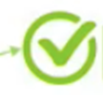 Avibactam
NDM
VIM
IMP
Class B metallo-beta- lactamases (MBLs)
diazabicyclooctane beta-lactamase inhibitor
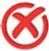 NDM
VIM
IMP
Class B metallo-beta-lactamases (MBLs)
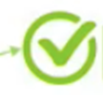 Aztreonam
ESBLS
KPCs
OXA-48
Other cephalosporinases
Serine enzymes
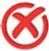 Jorge BOÁN et al., ECCMID® 2024, Abs#O1173
Background - Rationale
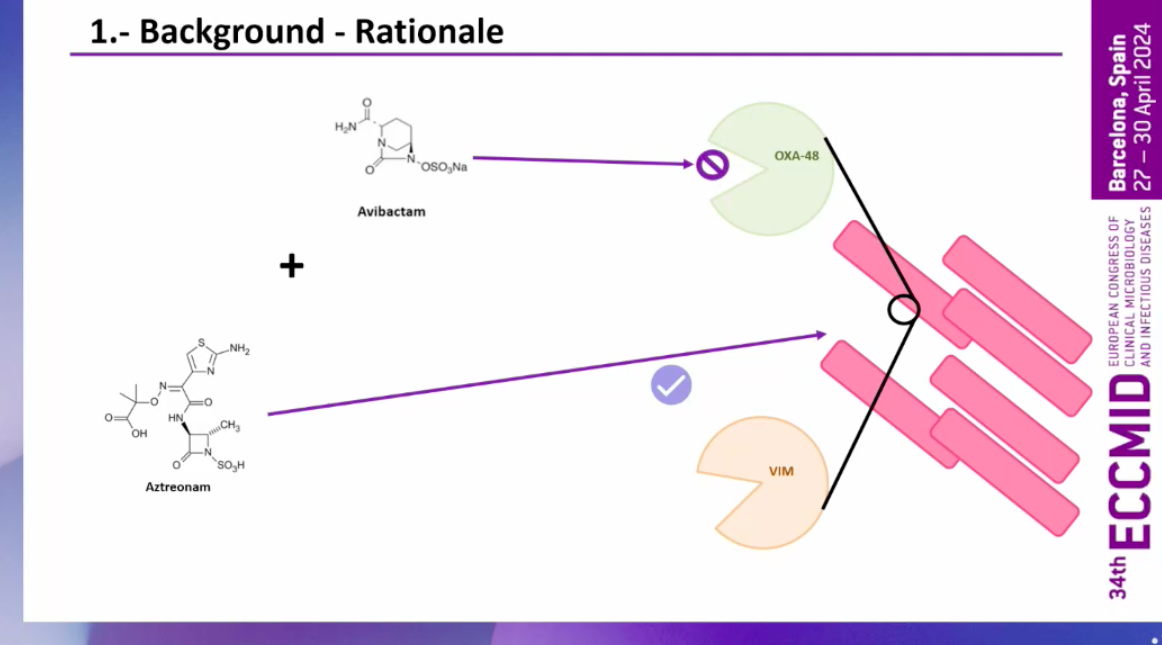 O
H2N
N
OXA-48
N
OSO3Na
O
Avibactam
+
S
NH2
N
N
O
O
O
HN
CH3
OH
N
O
SO3H
VIM
Aztreonam
Jorge BOÁN et al., ECCMID® 2024, Abs#O1173
Objective
Effectiveness and clinical response when using the combination of ceftazidime-avibactam (CZA) plus Aztreonam (AZT)
In infections due to Enterobacter cloacae producing MBLs + ESBLs
Jorge BOÁN et al., ECCMID® 2024, Abs#O1173
Methods
Retrospective, observational, cohort-type study
Episodes of infection by Enterobacter cloacae producing MBLs + ESBLs
Treated with CZA plus AZT
January 2019 - June 2023
University Hospital '12 de Octubre' (Madrid, Spain)
Jorge BOÁN et al., ECCMID® 2024, Abs#O1173
Management of infections caused by multi-drug resistant organisms: challenges and solutions
Time to clinical response among patients treated with ceftazidime-avibactam versus ceftolozane-tazobactam for multidrug-resistant Pseudomonas aeruginosa infections in the United States (CACTUS)
Ryan SHIELDS et al., ECCMID® 2024, Abs#O1174
Background
C/T and CZA are recommended as preferred treatment options for difficult-to-treat resistant (DTR) Pseudomonas aeruginosa* 
Based on in vitro activity, observational reports, and clinical trials
Both agents studied for pneumonia in clinical trials ►Few patients infected with multidrug-resistant (MDR) or DTR P. aeruginosa
Real-world evidence has shown both agents are superior to aminoglycoside- or polymyxin- based combinations**
There are no randomized clinical trial data to compare agents
Observational comparative data are lacking
Recently published multicenter study from Saudi Arabia***
Non-matched analysis subject to indication biases and confounding
Minority of cases were from patients with pneumonia or bloodstream infections
* Tamma PD, et al. CID 2023 Jul 18. **Pogue JM, et al. CID 2020;71(2):1801, Chen J, et al. Infect Drug Res 2022;15:655. *** Almangour, T et al. AAC 2023;67(8)
Ryan SHIELDS et al., ECCMID® 2024, Abs#O1174
A multicenter, observational study to compare the effectiveness of Ceftazidime- Avibactam versus Ceftolozane-Tazobactam for multidrug-resistant Pseudomonas aeruginosa infections in the United States (CACTUS)
Objective: To compare the clinical efficacy of C/T vs. CZA for the treatment of MDR P. aeruginosa pneumonia and bloodstream infections
Study design: Retrospective, matched cohort study
Patients matched by study site, severity of illness, infection site, and time to initiation of treatment 
Conditional logistic regression analysis
Targeted sample size: 420 patients (210 pairs)
Hypothesis: Treatment with C/T will result in higher rates of clinical success for patients with pneumonia and/or bacteremia due to MDR Pseudomonas
28 U.S. based sites - all major academic medical centers where MDR P. aeruginosa is prevalent
www.precedentnetwork.com
Ryan SHIELDS et al., ECCMID® 2024, Abs#O1174
Methods
Adult patients treated with C/T or CZA for >48h within 7 days of index MDR P. aeruginosa blood or respiratory culture were included
Exclusion criteria:
Death or transition to comfort measures within 48 hours of treatment initiation 
Cystic fibrosis
COVID-19 within 90 days
Concomitant infection with carbapenem-resistant A. baumannii or MRSA bacteremia
Documented resistance to study treatment by the local laboratory
Infectious complications including empyema, osteomyelitis, septic arthritis, etc.
Ryan SHIELDS et al., ECCMID® 2024, Abs#O1174
Methods
Primary endpoint of clinical success on day 30 was defined as:
Survival and absence of recurrent infections
Completion of the intended treatment course without needing to extend treatment due to clinical response or toxicity

Key secondary endpointsincluded:
Ryan SHIELDS et al., ECCMID® 2024, Abs#O1174
Patient demographics
*Other conditions included bone-marrow transplant, chronic steroid use, neutropenia and AIDS
Ryan SHIELDS et al., ECCMID® 2024, Abs#O1174
Severity of illness
A total of 80% of patients were in the ICU at the time of treatment initiation and 70% of patients that were receiving mechanical ventilation
Ryan SHIELDS et al., ECCMID® 2024, Abs#O1174
Treatment characteristics
Ryan SHIELDS et al., ECCMID® 2024, Abs#O1174
Clinical outcomes (pneumonia)
Absolute difference = 11.4%
aOR = 2.17 (95% CI: 1.16 – 4.08); P=0.016
P=0.05
P=0.19
P=0.99
Conditional logistic regression performed controlling for age, immunocompromising conditions, infection site, suboptimal dosing, SOFA score, Charlson Comorbidity Index, time to treatment initiation, co-infection, prolonged infusions, and receipt of renal replacement therapy
Ryan SHIELDS et al., ECCMID® 2024, Abs#O1174
Secondary clinical outcomes (All patients)
No difference in time to hemodynamic stability, defervescence, or normalization of leukocytosis
Time to improved oxygenation
Time to recurrent infection
Survival Probability
Survival Probability
Adjusted HR = 0.716 (95% CI: 0.49-1.04); P=0.077
Adjusted HR = 1.22 
(95% CI: 0.53 -1.28); P=0.39
Days to O2 Improvement
Days to Recurrent Infection
CT
CAZ
Ryan SHIELDS et al., ECCMID® 2024, Abs#O1174
Study Conclusions
In a multicenter, retrospective matched study, treatment with C/T resulted in a higher rate of clinical success compared to treatment with CZA
Differential response rates driven by recurrent infections among patients with pneumonia
Robust retrospective, multicenter comparative-effectiveness studies are feasible
Groups were well-balanced by severity of illness and time to treatment initiation 
Subtle differences in Charlson score, immunocompromised patients and dosing practices that were adjusted for in conditional logistic regression analyses
CACTUS represents real-world patients infected by MDR P. aeruginosa, for which outcomes can still be improved
23% of patients died within 30 days of treatment initiation
Rates of treatment-emergent resistance and recurrent infections were common
Ryan SHIELDS et al., ECCMID® 2024, Abs#O1174
Diagnostic microbiology
Artificial intelligence application in diagnostics
Old meets new: validating the clinical utility of ChatGPT in advancing Gram stain interpretations
Raksha KOCHI et al., ECCMIDⓇ 2024, Abs#O0152
Methodology
Raksha KOCHI et al., ECCMIDⓇ 2024, Abs#O0152
Methodology
Concept Map for Validation of ChatGPT in Gram stain interpretation
"Where OLD meets NEW" "Algorithms with Microbes"
1
GATHER THE DATASET
Gram stain findings of sputum samples
2
DATA ANNOTATION
Sample quality-acceptance and rejection criteria, pathogen identification, clinical advice and additional remarks
3
DATA PREPROCESSING
Clean and pre- process the dataset to ensure consistency and quality
4 
TRAINING CHATGPT MODEL
using 'PROMPTS' (Level 1 to 3) designed by the Clinical Microbiologist
REPEAT STEPS 4 TO 8
if model performance not satisfactory
5
 FINE TUNING
the initial model using the annotated dataset
8
ITERATIVE REFINEMENT
Analyze the
performance of the ChatGPT Model
7 
EVALUATION
Apply the fine tuned model to the validation dataset and assess it's performance
6 
VAIDATION OF DATASET
Evaluate the fine tuned ChatGPT
model
Raksha KOCHI et al., ECCMIDⓇ 2024, Abs#O0152
Prompt
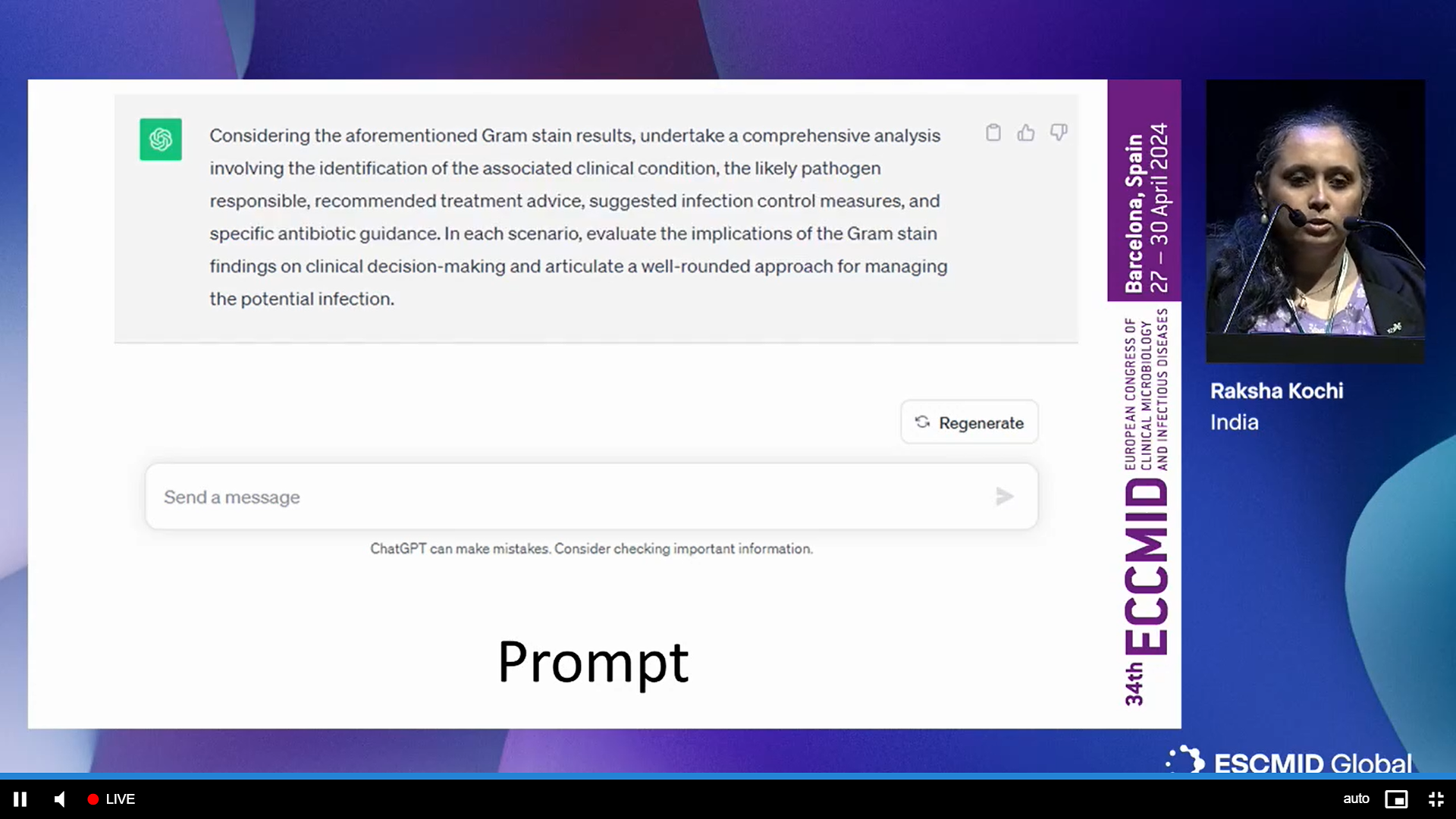 Raksha KOCHI et al., ECCMIDⓇ 2024, Abs#O0152
Result
Mean of Scores as per the Qualitative Assessment Framework, 
n=7238 sputum Gram stain reports
Likert scale-Very Poor (1), Poor (2), Average (3), Good (4), Excellent (5)
Raksha KOCHI et al., ECCMIDⓇ 2024, Abs#O0152
EXAMPLE
Gram stain report of suptum
Many Gram positive cocci in pairs, capsulated, lanceolate shaped, few are intracellular, many pus cells, few epithelial cells and no fungal elements seen.
Comment: Suggestive of Streptococcus pneumoniae infection. Correlate with clinical findings and microbial culture report.
Raksha KOCHI et al., ECCMIDⓇ 2024, Abs#O0152
CONCLUSION
ChatGPT expedites clinical assessments and improves Gram stain report utility in limited-resource settings.
Responses are evidence-based, specific, and use scientific terms.
ChatGPT suggests diagnoses and management plans efficiently.
Benefits include faster decision-making and resource optimization.
Human oversight is crucial for accuracy and relevance.
Validation of ChatGPT highlights ongoing research in healthcare Al.
Raksha KOCHI et al., ECCMIDⓇ 2024, Abs#O0152
Artificial intelligence application in diagnostics
Artificial intelligence for FISHseq image evaluation in infective endocarditis: can we improve the diagnosis?
Annette MOTER et al., ECCMIDⓇ 2024, Abs#O0153
FISHseq results within 48 hours after sample entry
HOSPITAL


Day of surgery
MOTER LAB
Day of surgery
Day 2 post operative
Day 1 post operative
FISHseq
Heart valve replacement + sampling
embedding+ sectioning
Fixation during transport
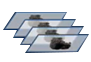 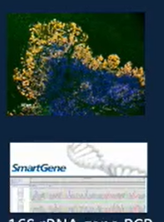 which species?
where?
how many?
how active?
FISH
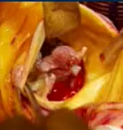 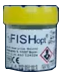 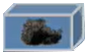 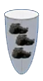 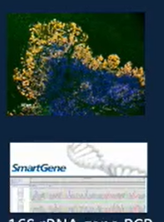 DNA
16S rRNA gene PCR + sequencing
FISHseq report
Annette MOTER et al., ECCMIDⓇ 2024, Abs#O0153
Diagnostic Biofilm Staging
Correlation with clinic?
Correlation with treatment?
Do patients profit from biofilm-active antibiotics?
Which patients profit from “anti-biofilm” treatment?
Annette MOTER et al., ECCMIDⓇ 2024, Abs#O0153
Staphylococcus epidermidis Endocarditis
Biofilm staging
FISH activity
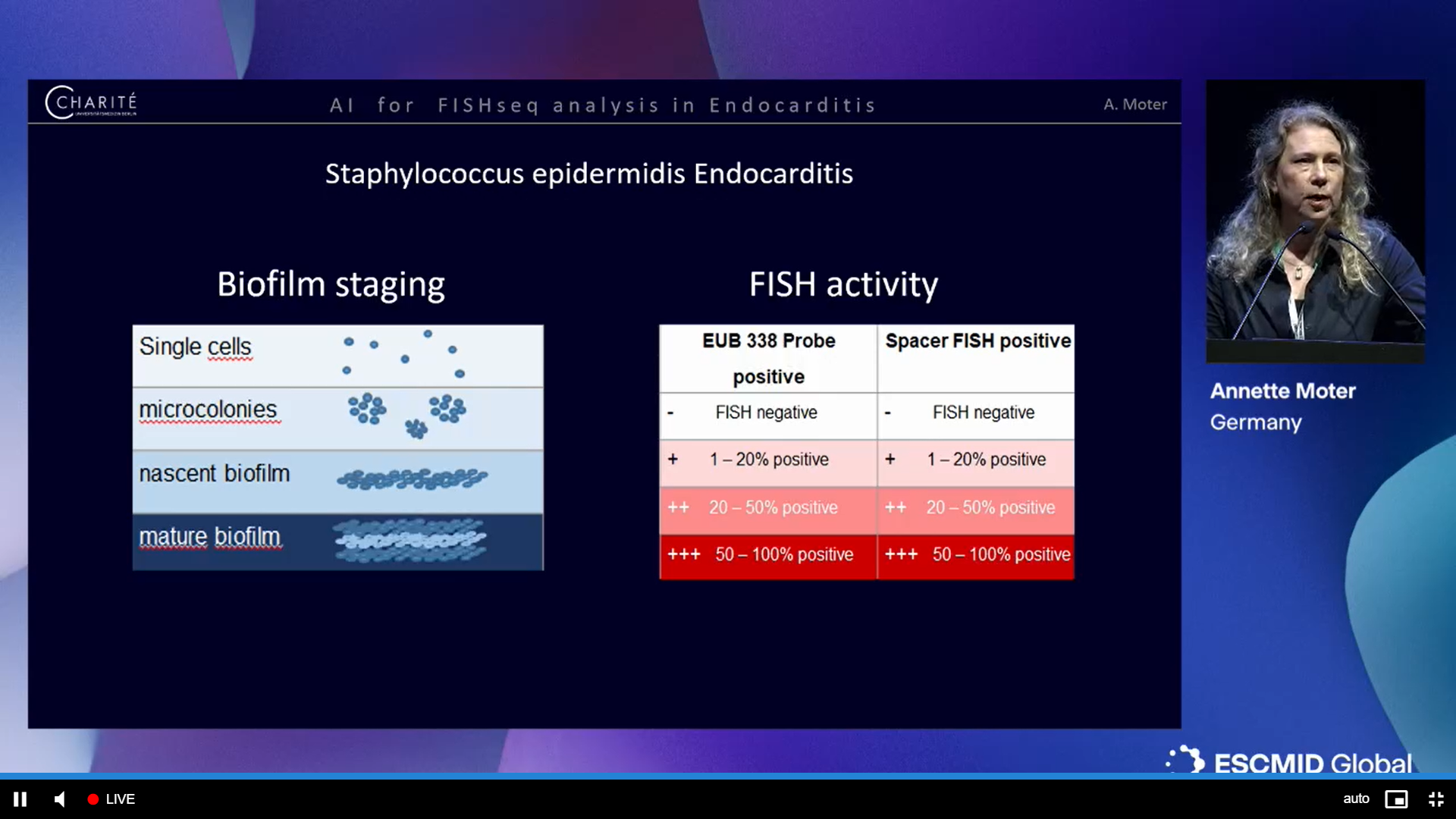 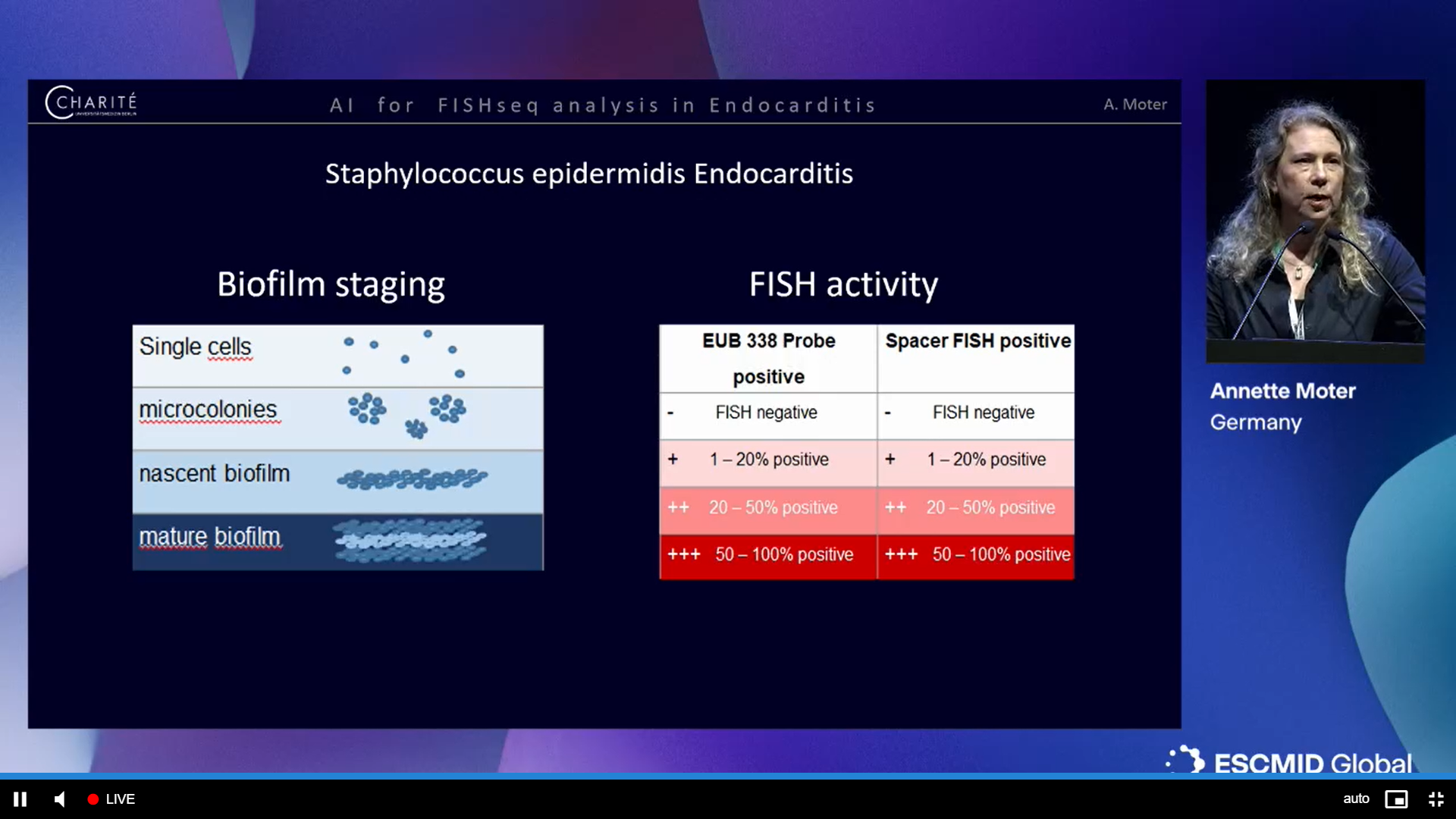 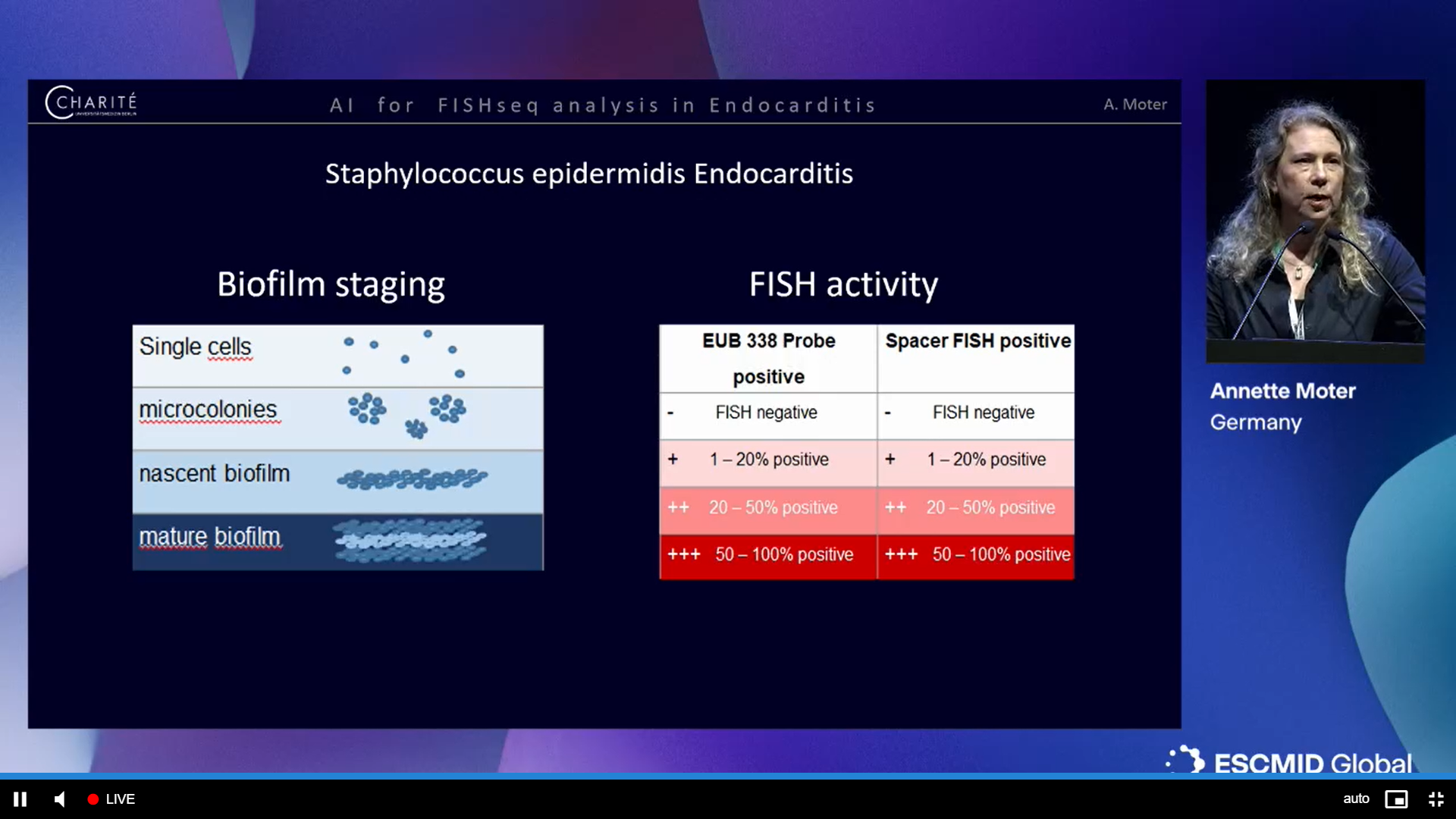 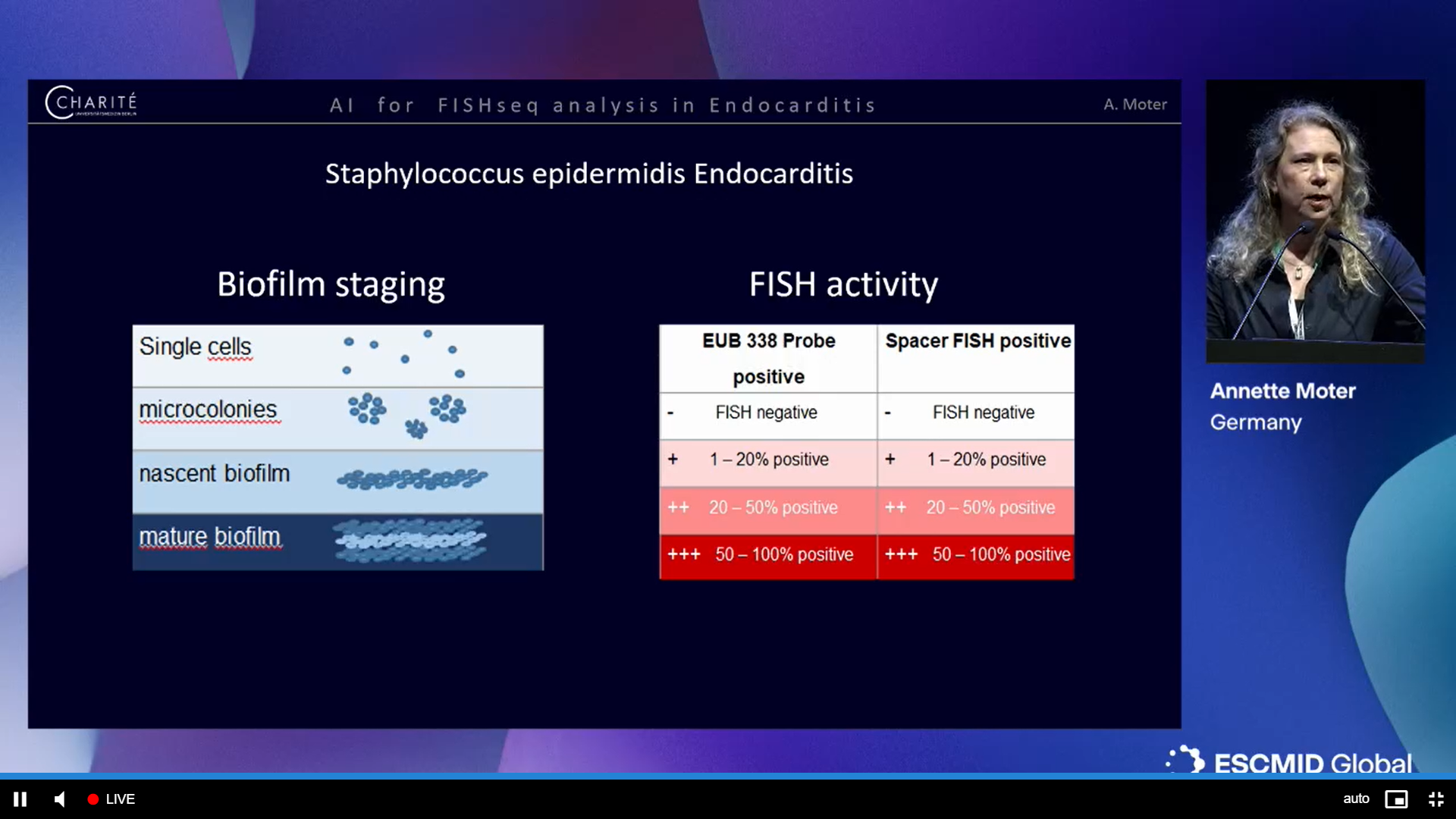 Annette MOTER et al., ECCMIDⓇ 2024, Abs#O0153
Staphylococcus epidermidis Endocarditis
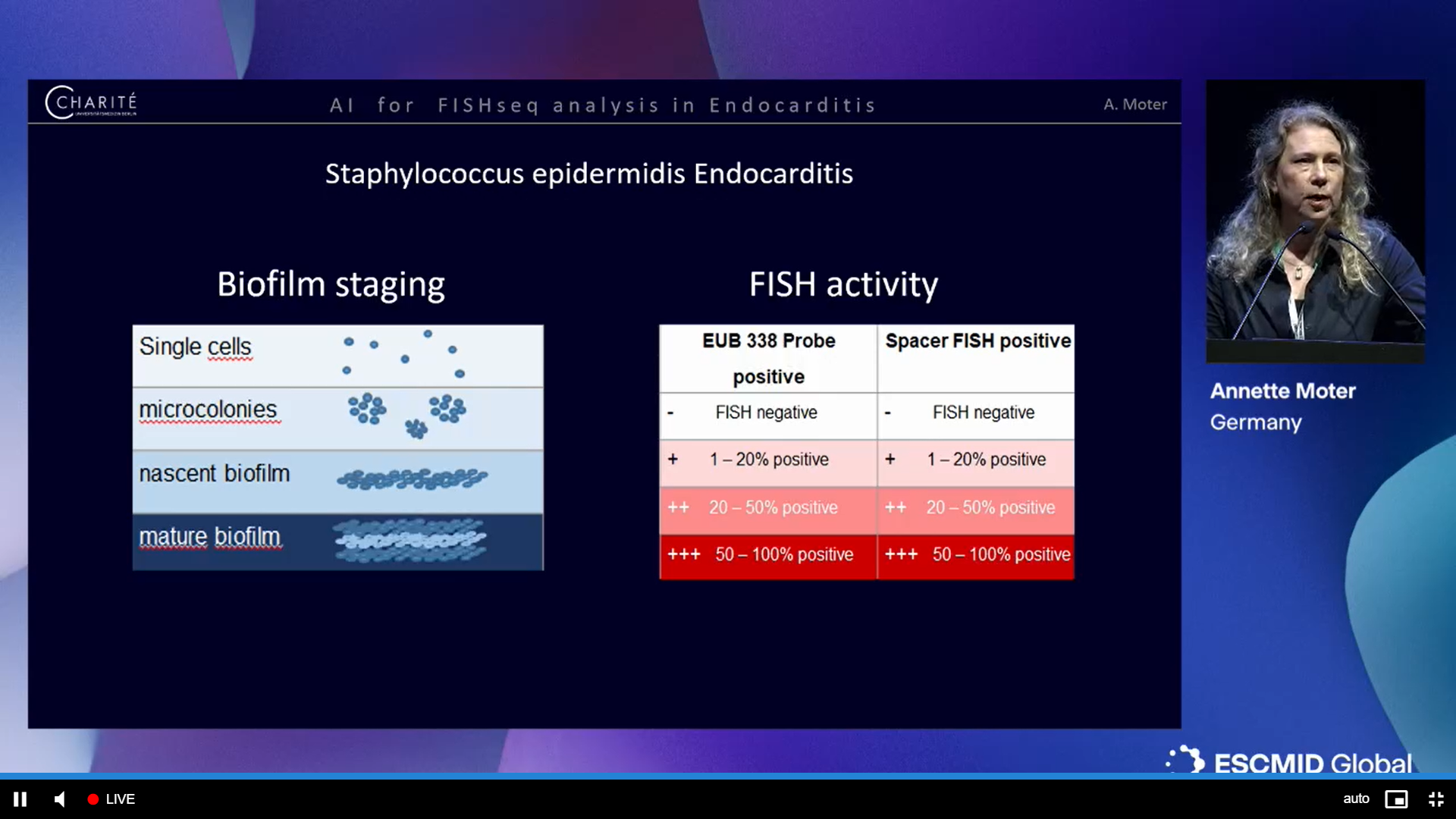 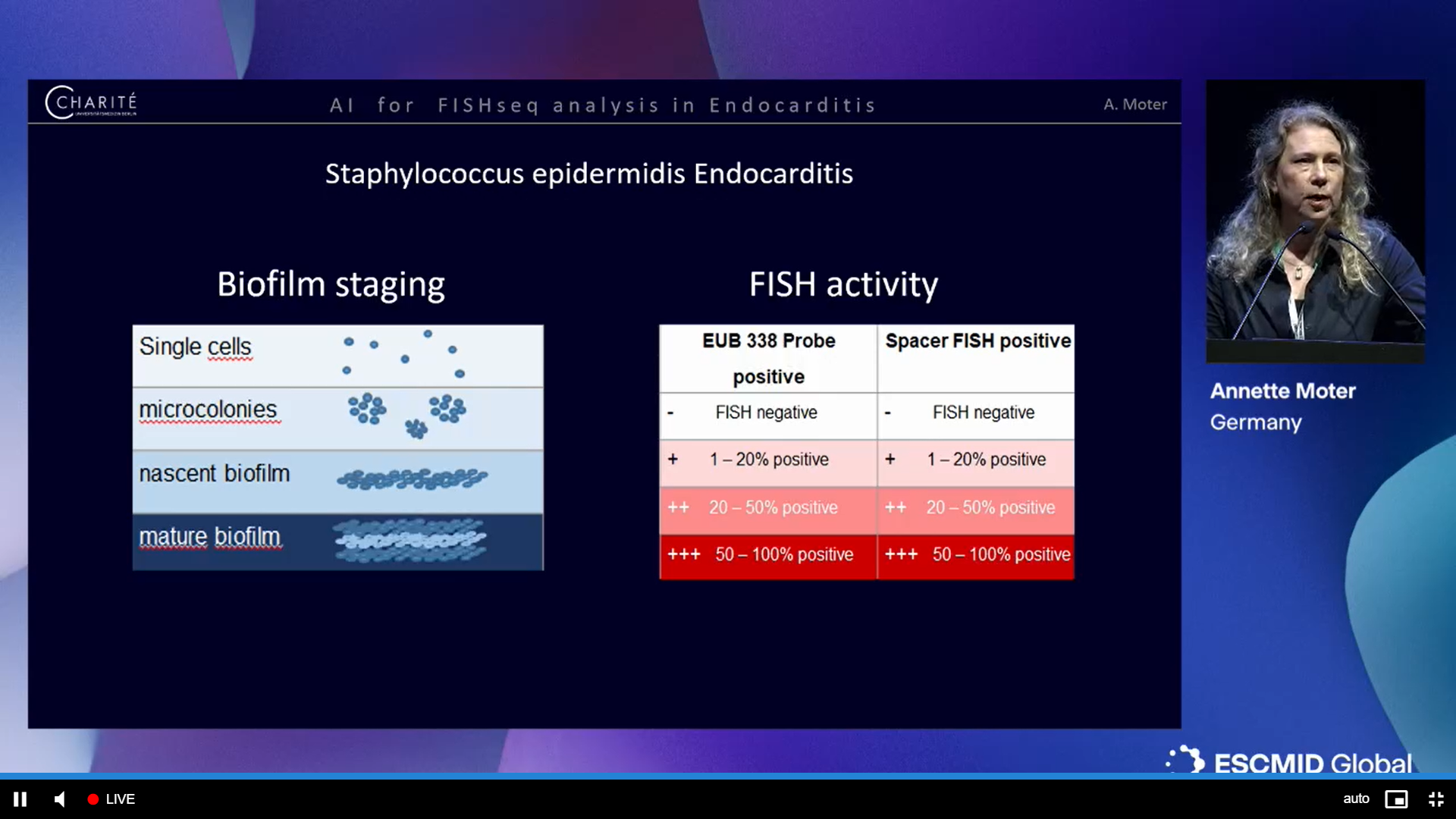 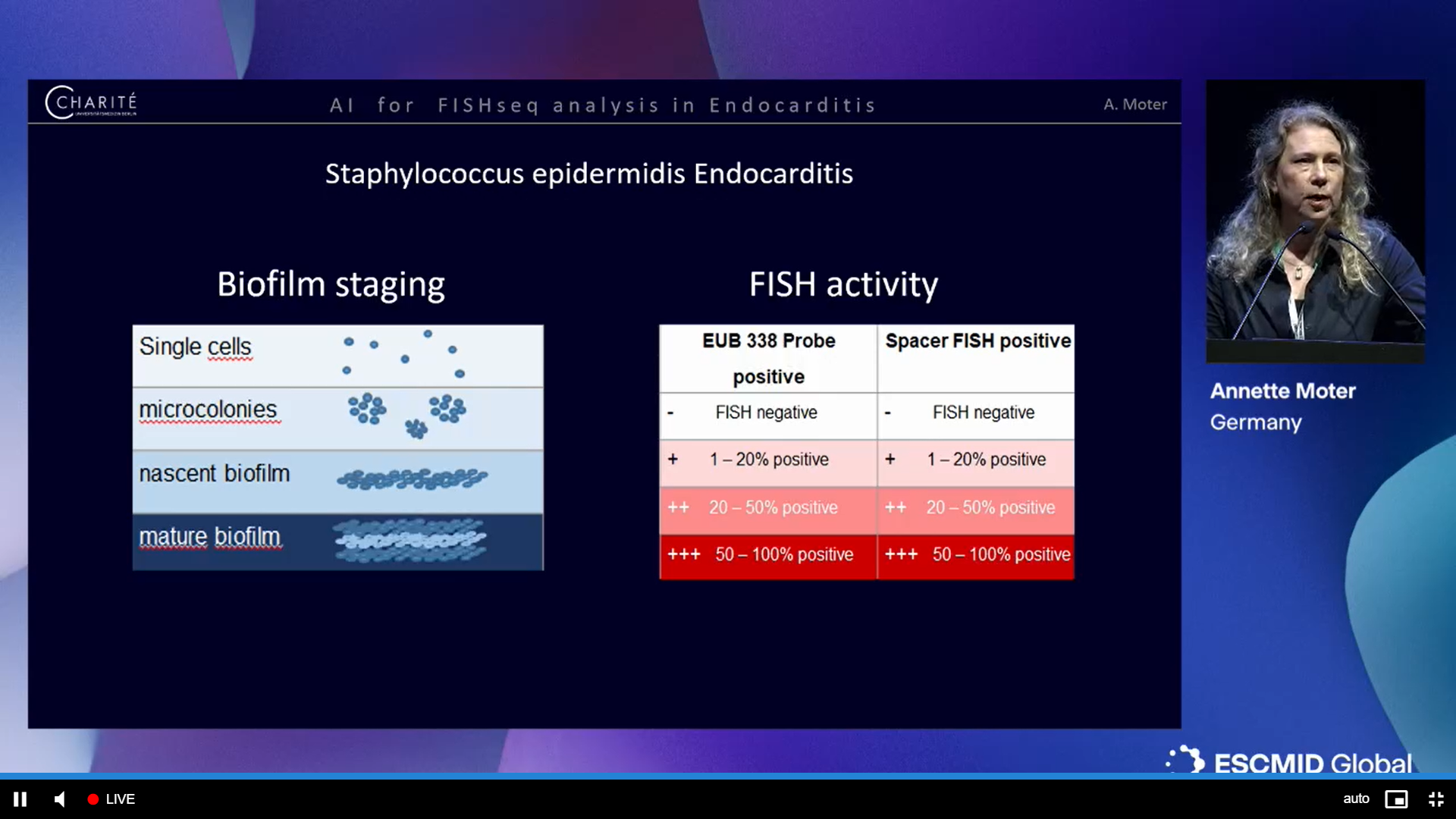 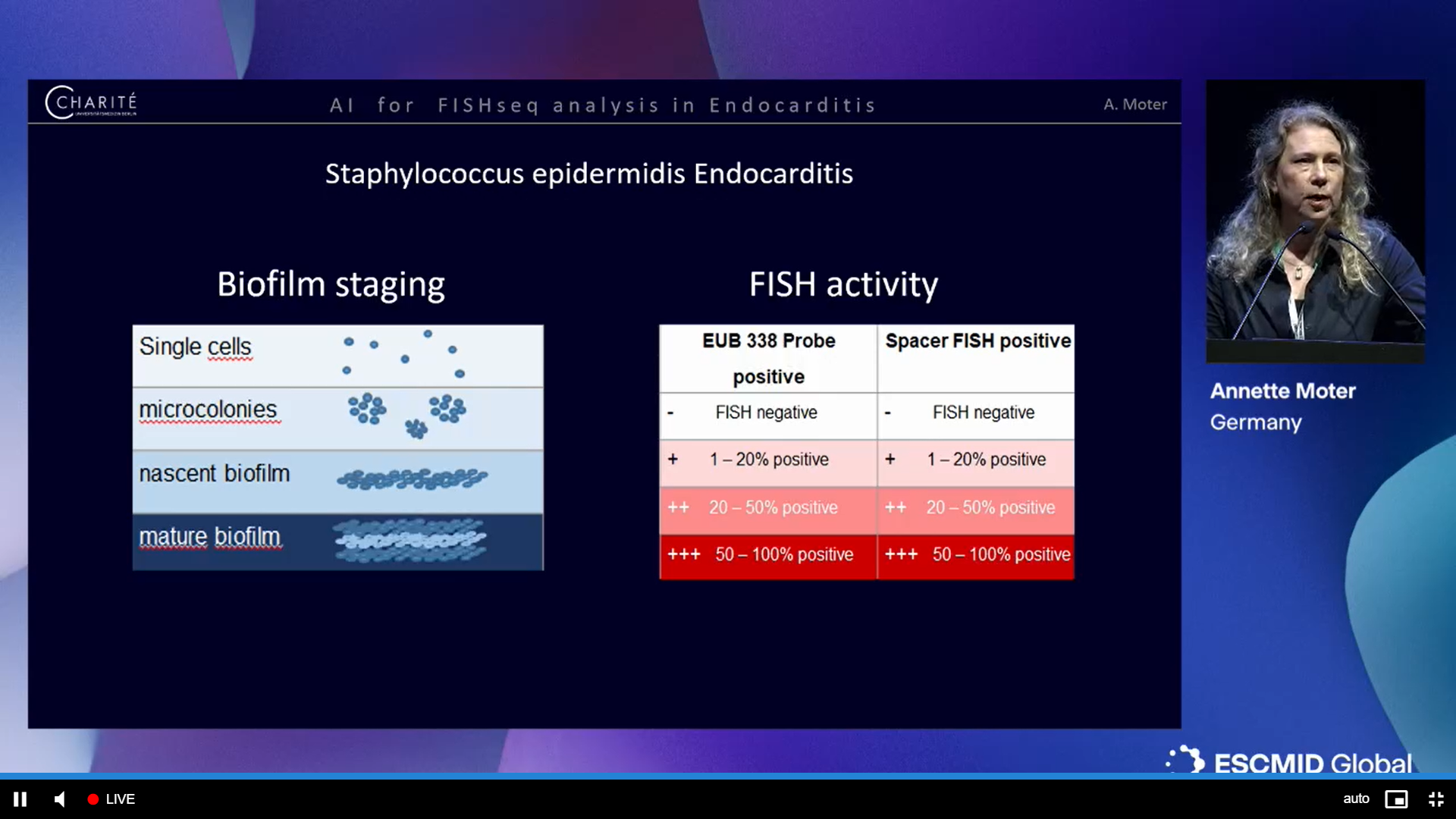 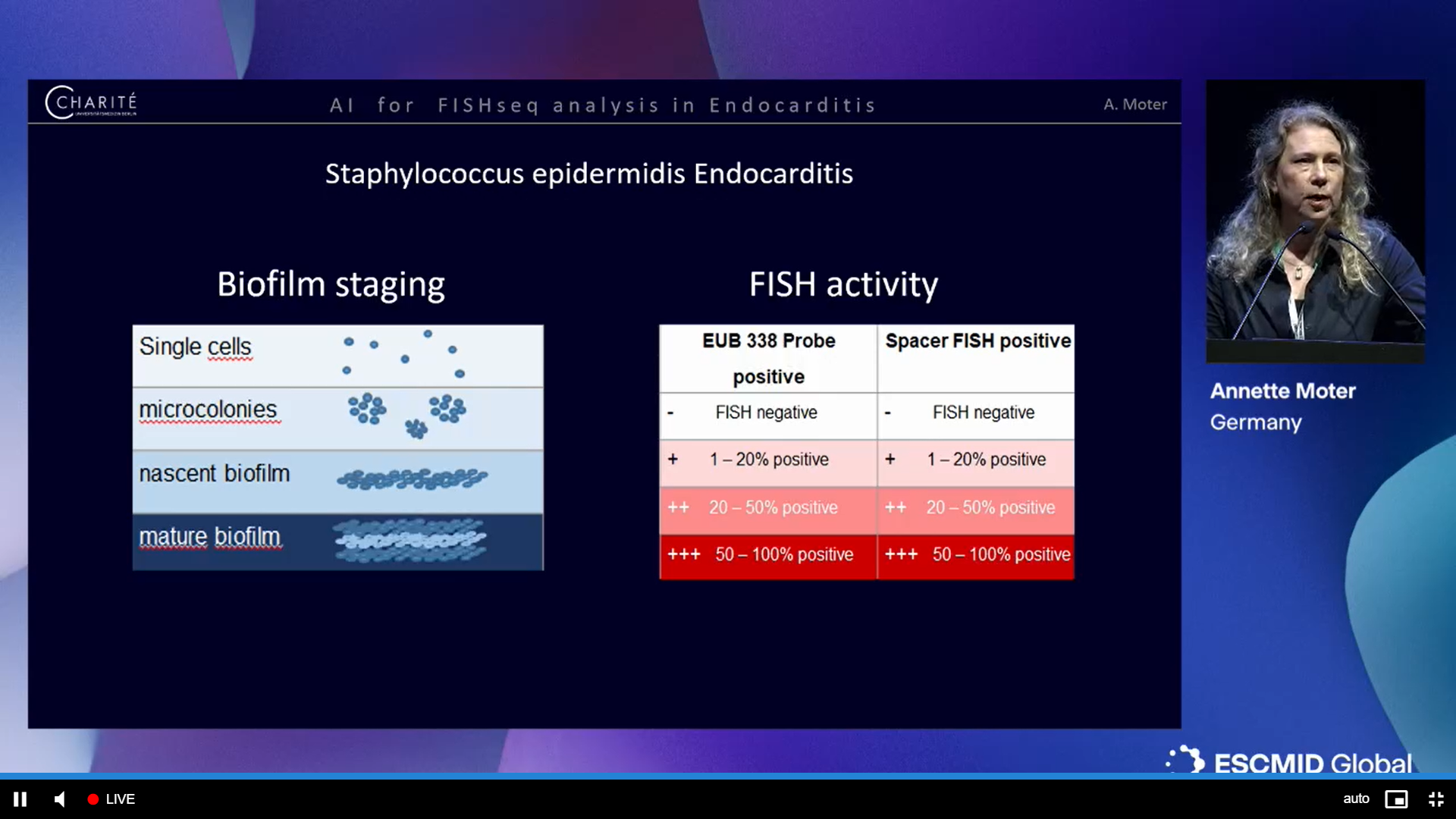 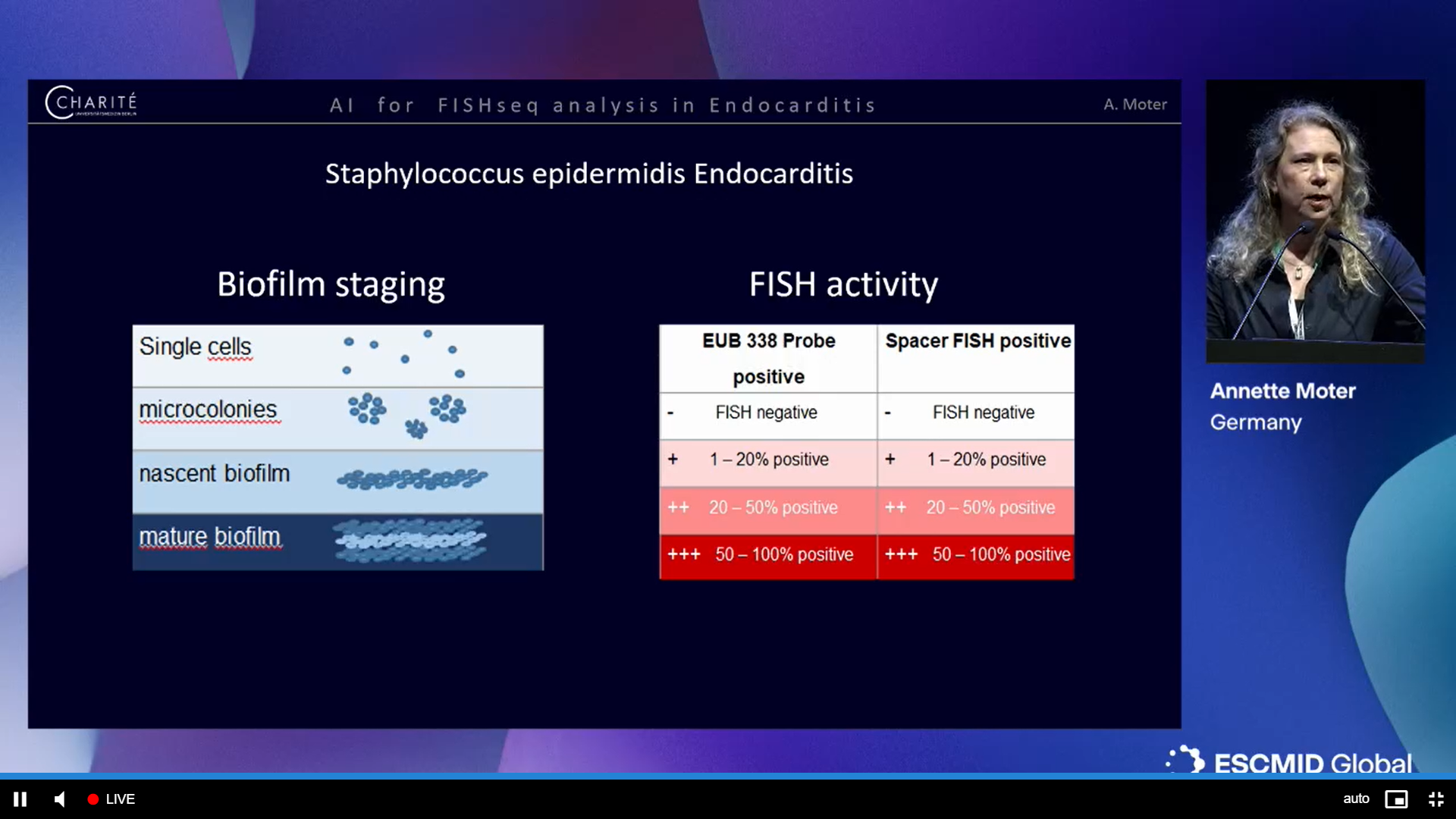 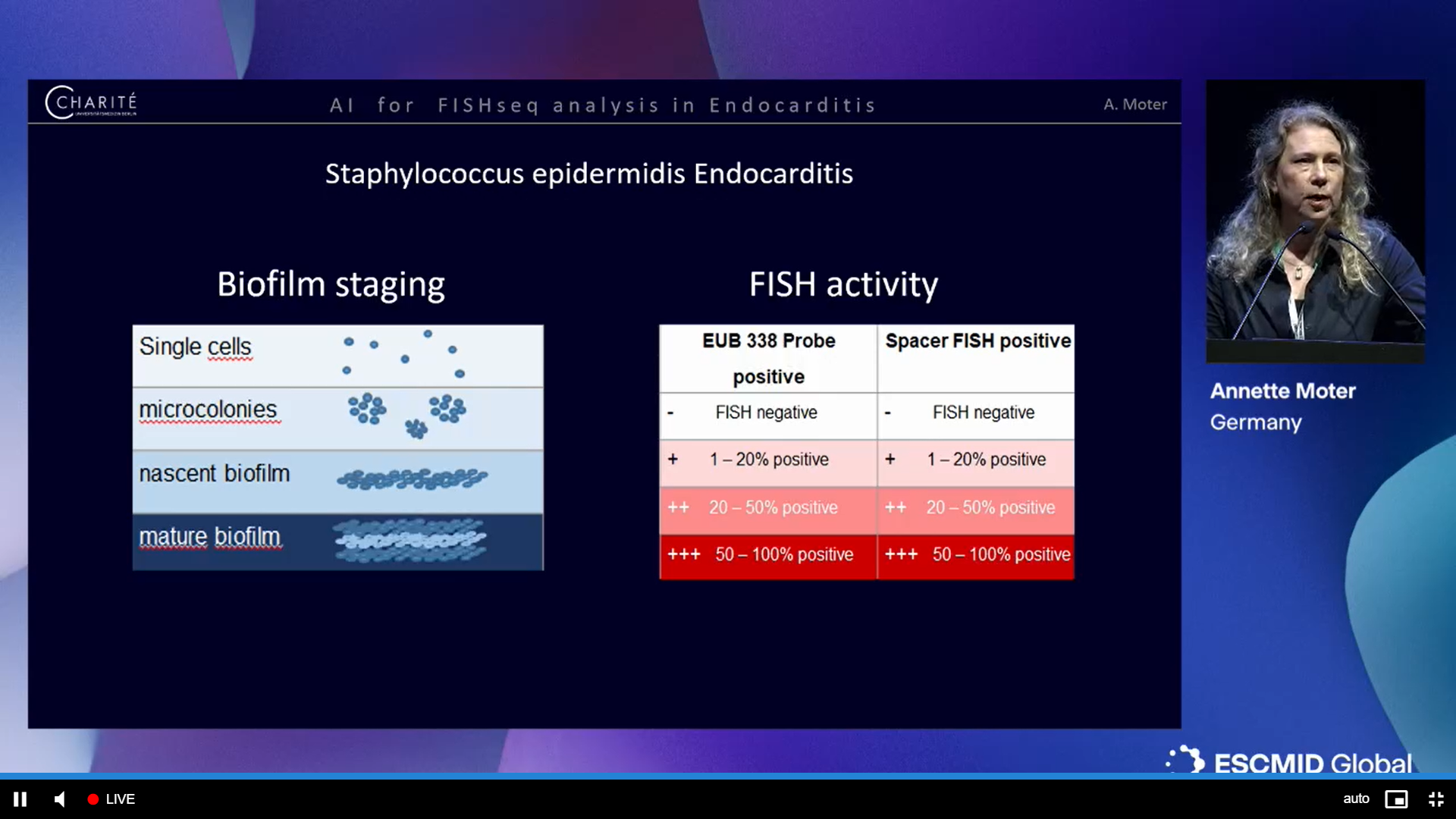 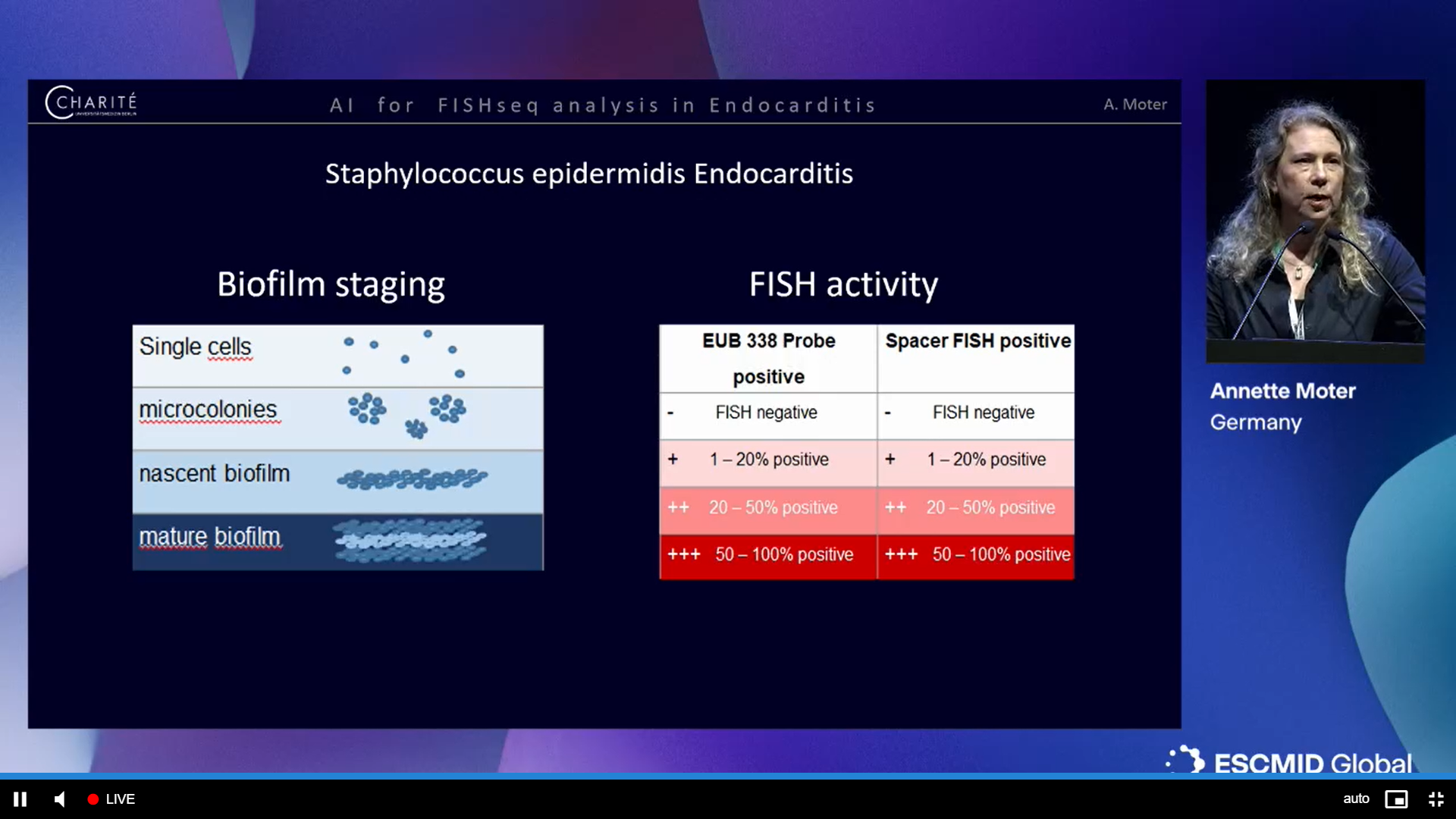 Vancomycin 
+
Rifampicin
+
Gentamicin
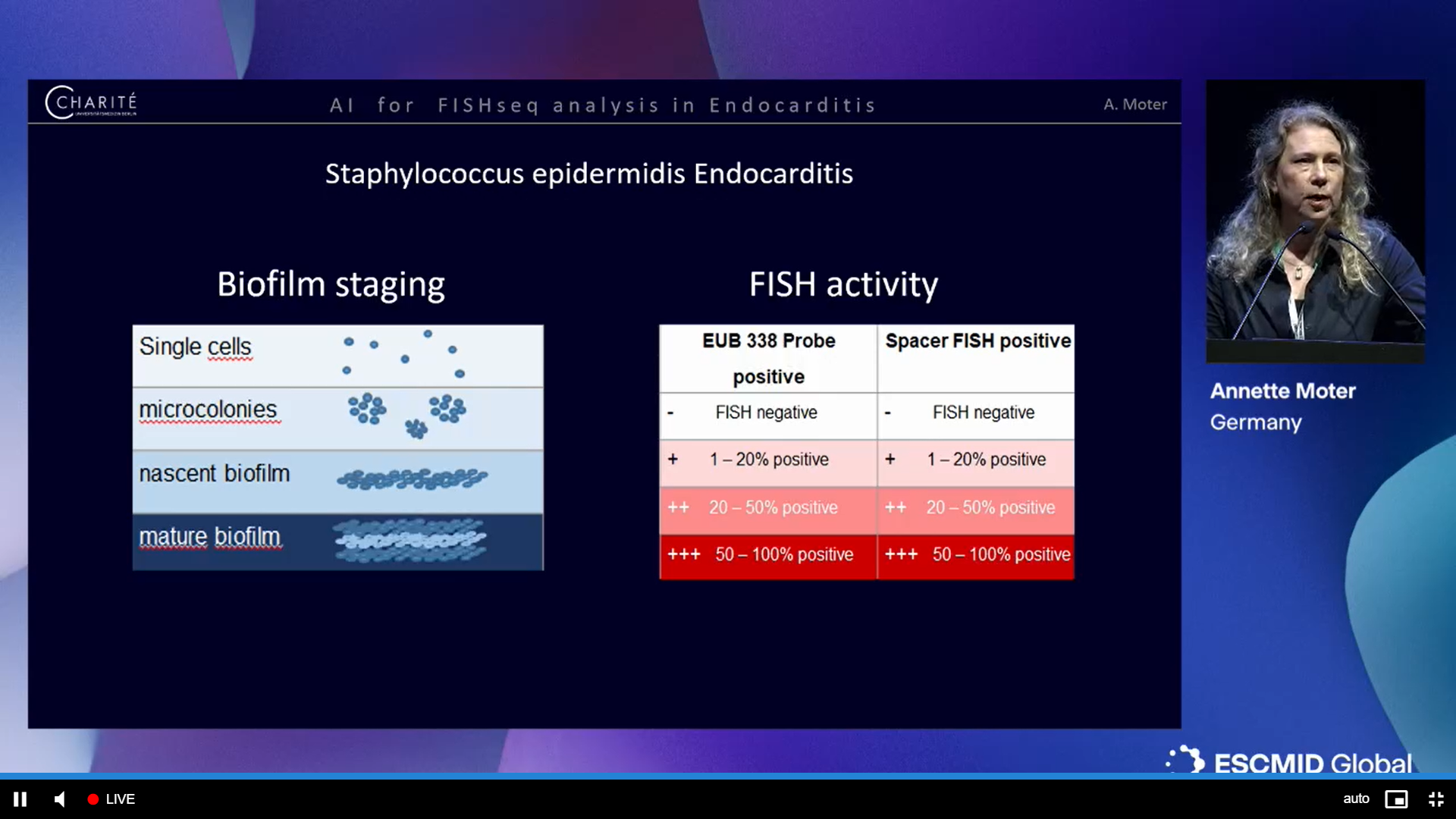 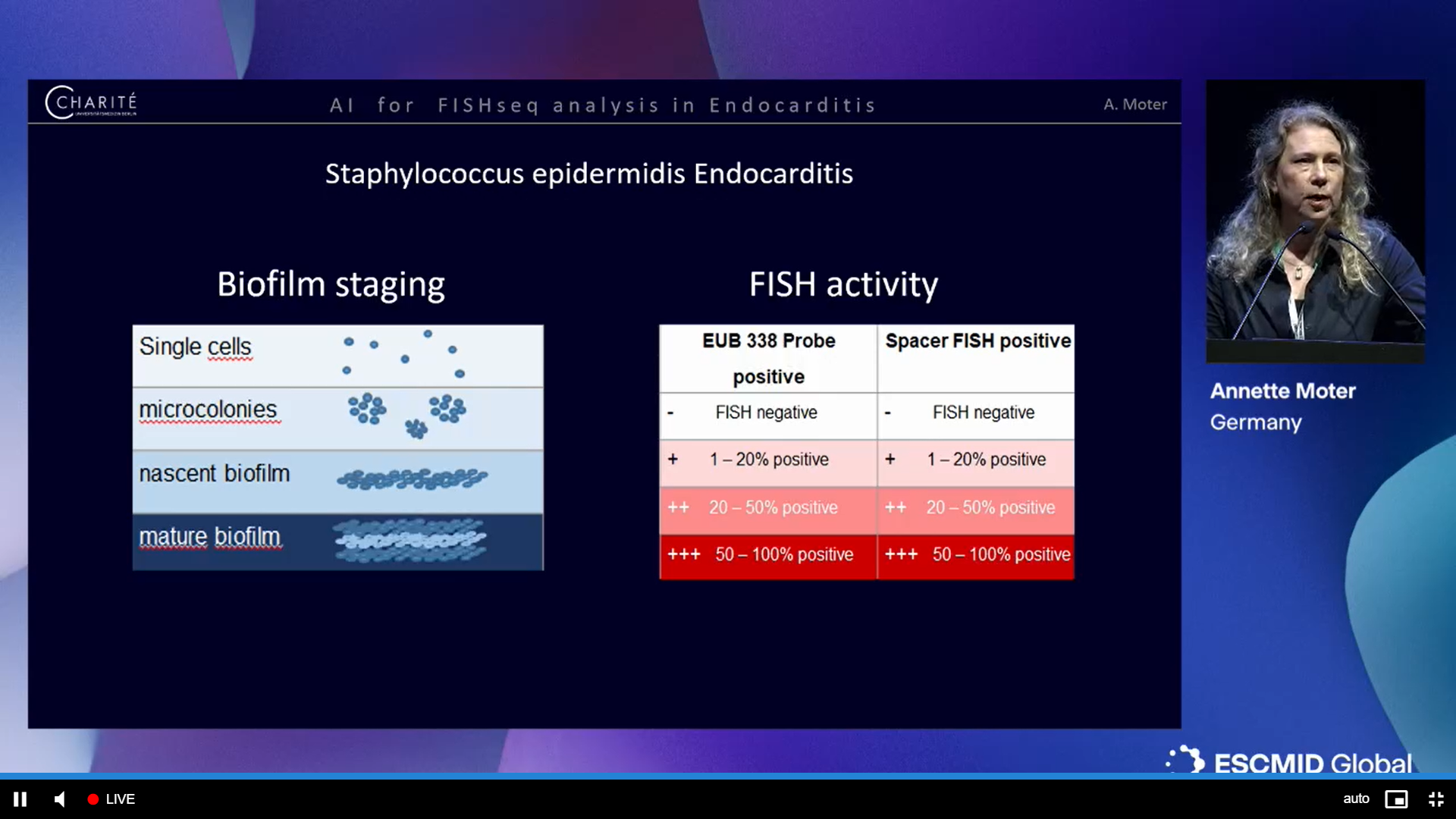 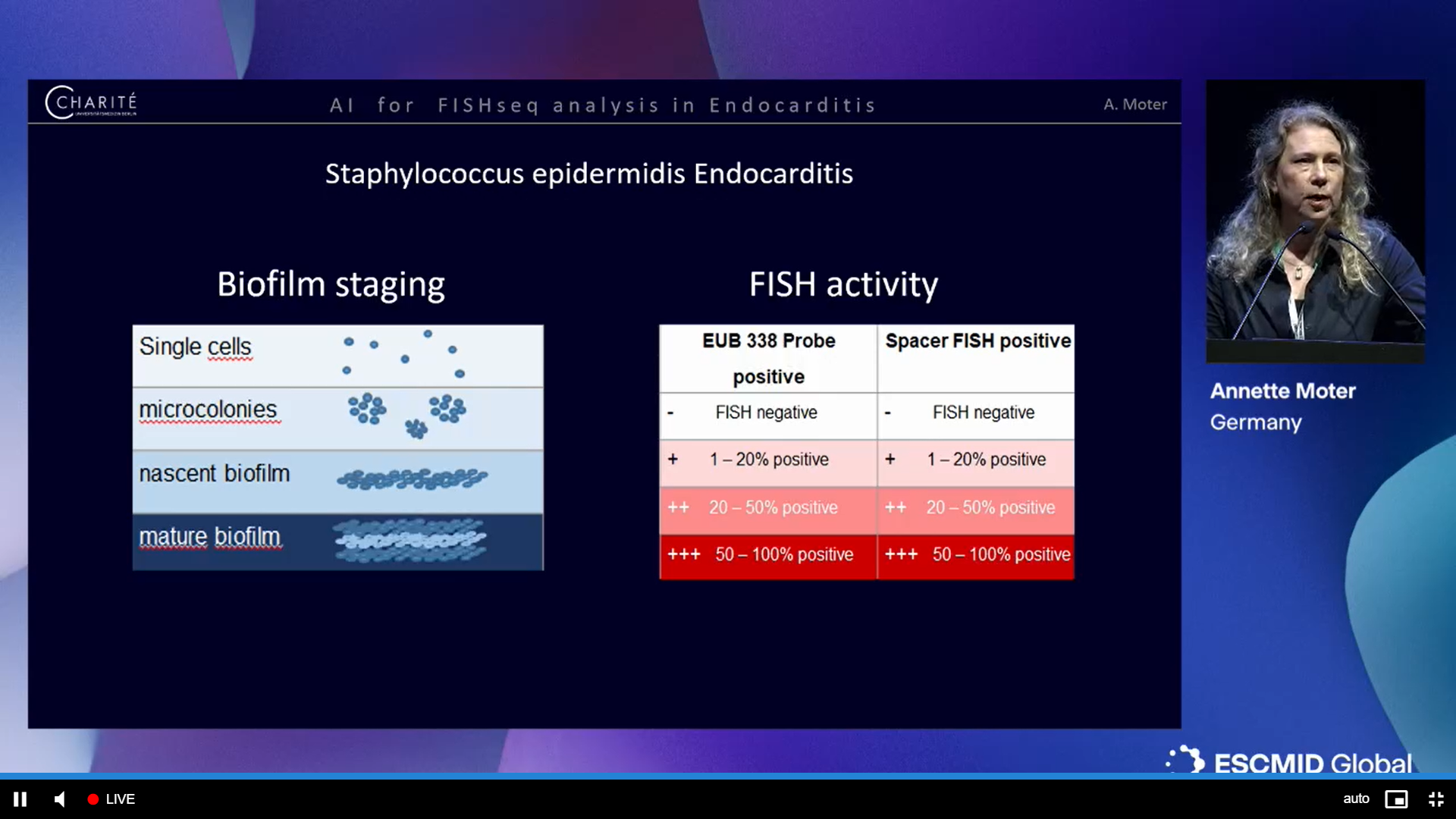 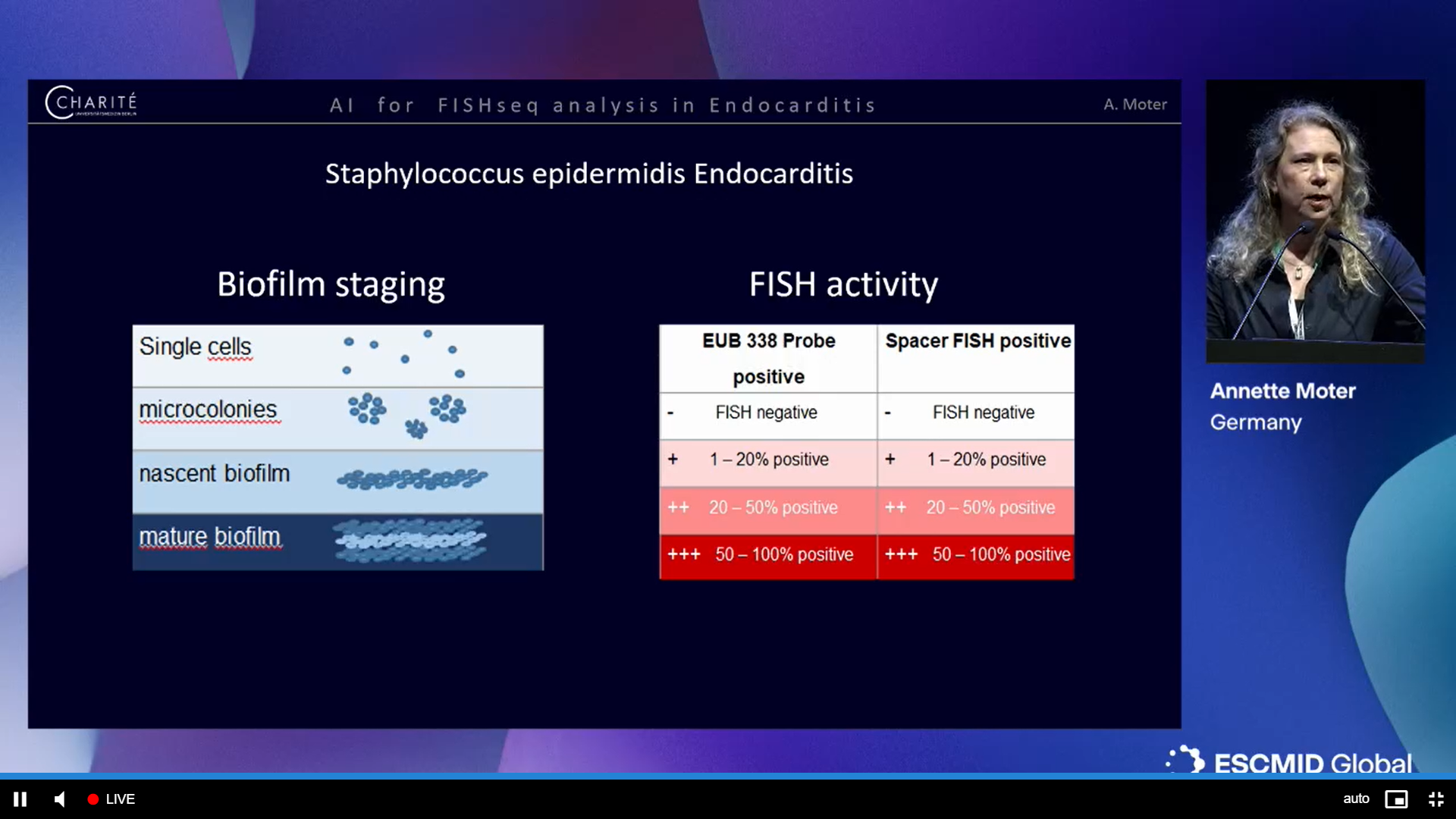 Annette MOTER et al., ECCMIDⓇ 2024, Abs#O0153
AIM
Biofilm staging as guide for treatment decisions?
Development of endocarditis scoring 
Risk stratification of patients 
Development of therapy algorithms
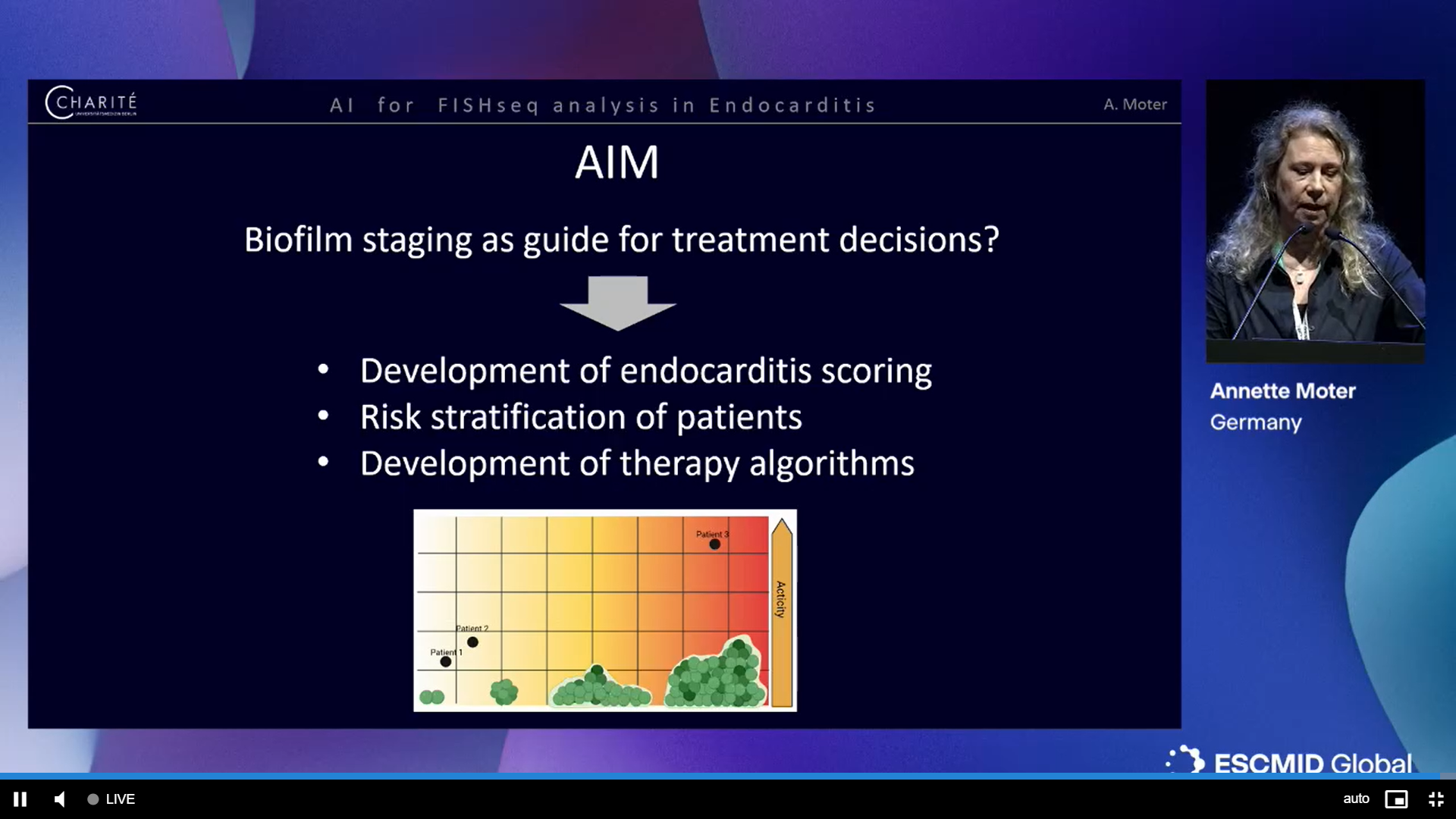 Patient 3
ACTIVITY
Patient 2
Patient 1
Annette MOTER et al., ECCMIDⓇ 2024, Abs#O0153
Challenges
Positive biofilm cases 
 Easy!
But how to quantify?

Negative cases
Large tissue areas to be observed 
Labour intensive
Time consuming
Big data
Skilled staff  ► 4-eye principle
How to be sure that no bacteria are missed?
Annette MOTER et al., ECCMIDⓇ 2024, Abs#O0153
The TEAM project
Automated FISH image acquisition
Automated detection of tissue areas (100x)
Automated image acquisition of tissue areas at higher resolution (200x)
Detection of suspicious areas with bacteria
Biofilm staging (400x)
Amount of microorganisms in relation to tissue
Amount of FISH-positive microorganisms in relation to DAPI
Spatial organization of microorganisms (planktonic, micro-colonies, biofilms?)
AI
AI
AI
AI
Annette MOTER et al., ECCMIDⓇ 2024, Abs#O0153
Artificial intelligence application in diagnostics
Artificial intelligence used to reduce diagnostic microbiology backlog
Staite GEMMA et al., ECCMIDⓇ 2024, Abs#O0154
MRSA screen results
Staite GEMMA et al., ECCMIDⓇ 2024, Abs#O0154
Urine cultures results
Staite GEMMA et al., ECCMIDⓇ 2024, Abs#O0154
Overall results
Consolidation saw the introduction of different shifts
Increased workload (and continues to increase)
Hundreds of cultures left at the end of core shift
Urines and MRSAs now often read by night shift scientist
Reduction in reading time
MRSA 95%
Urine 92%
Staite GEMMA et al., ECCMIDⓇ 2024, Abs#O0154
Outcomes
Smooth implementation
Well embraced by the team
Streamlined reading of MRSA screen and urine cultures
Reduced reading time
Reduced backlog
MRSA screens and urine cultures show 100% agreement for negative results
Only 6% of urine cultures are automatically sent to reader, without an interpretation
Staite GEMMA et al., ECCMIDⓇ 2024, Abs#O0154
Artificial intelligence application in diagnostics
Application of artificial intelligence for the interpretation of real-time PCR assays in a high-volume clinical laboratory
Beth MARLOWE GOSLOW et al., ECCMIDⓇ 2024, Abs#O0155
Results: Accuracy
Correlation
Qualitative correlation
Quantitative Correlation
Patient Sample Ct Value Comparison BKV, CMV, EBV and VZV
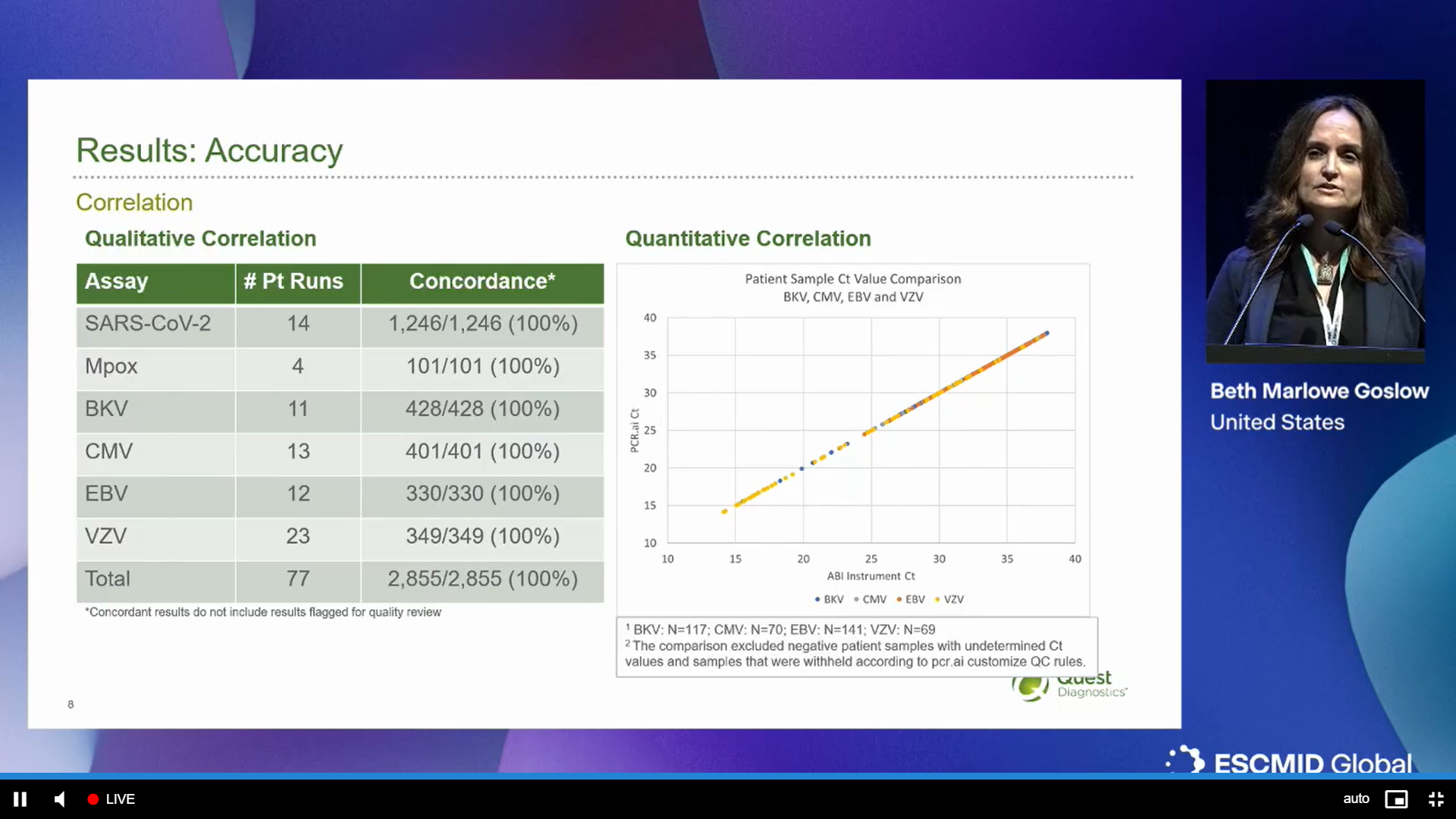 PCR.ai Ct
▬ BKV
▬ CMV
▬ EBV
▬ VZV
ABI Instrument Ct
*1 BKV: N=117; CMV: N=70; EBV: N=141; VZV: N=69
2 The comparison excluded negative patient samples with undetermined Ct values and samples that were withheld according to pcr.ai customize QC rules.
*Concordant results do not include results flagged for quality review
Beth MARLOWE GOSLOW et al., ECCMIDⓇ 2024, Abs#O0155
Results: Quality Alerts
Flagged Quality Results Demonstrated 100% Agreement with Technologist Review
Cross Contamination Alert: A specimen with high Ct values is adjacent to one or more specimens with substantially lower Ct values. 
Classification Discrepancy Alert: The results classification is based on the instrument Cts and discrepant with the classification that would have been made had the PCR.ai calculated Cts been used instead. Useful to alert the user that the amplification plots for this sample should be visually inspected.
IC Inhibition Alert: The internal control in a specimen that would otherwise be classified as negative, is inhibited. Triggers a repeat of the specimen as per the assay SOP.
"Do Not Export" Warning: Triggered for a number of quality flags requiring technologist review.
Beth MARLOWE GOSLOW et al., ECCMIDⓇ 2024, Abs#O0155
Time Motion Studies: Hands-on-time (HOT) Saved
Time motion studies from 2 laboratories
Quest HOT Study1
UK HOT Study²
1. Time motion study performed at Quest Diagnostics, San Juan Capistrano, CA (unpublished).
2. MacLean AR, Gunson R. Automation and standardisation of clinical molecular testing using PCR.Ai - A comparative performance study. J Clin Virol. 2019;120:51-56. doi:10.1016/j.jcv.2019.08.005
Beth MARLOWE GOSLOW et al., ECCMIDⓇ 2024, Abs#O0155
Summary
For routine use in the clinical laboratory
pcr.ai demonstrated excellent agreement with standard interpretation of qRT-PCR assays while improving productivity in a high-volume laboratory.
All logic is reviewed and approved by a licensed professional before implementation, and a licensed healthcare provider reviews results and makes the final decision.

Application of this software enables standardized data interpretation, and the automated application of the laboratory's interpretation rules, expediting the final review and release of test results by a licensed technologist with as much as a 58% reduction of HoT.

Iterative improvements enhanced the application of the software after implementation.

The software may provide enhanced quality assurance and electronic record keeping while streamlining the workflow of laboratory-developed qRT-PCR assays.

Additional applications of such solutions beyond molecular testing include serology LDTs.
Beth MARLOWE GOSLOW et al., ECCMIDⓇ 2024, Abs#O0155
Integrating sequencing in the clinical microbiology workup
Tackling the role of 16S next-generation sequencing in diagnostic microbiology: the importance in clinical practice
Alexandru BOTAN et al., ECCMID® 2024, Abs.#O0420
16S Next-Generation Sequencing in the Modern Era
Traditional Methods
Modern Techniques
Molecular Techniques
Culture and Biochemical Tests
Mass Spectrometry
Polymerase Chain Reaction (PCR)
DNA Sequencing
16S rRNA Sequencing
Growth and metabolic characteristics
Analysis of unique protein profiles
Amplification and detection of bacterial DNA even in small quantities
Determines the exact sequence of nucleotides in bacterial DNA
Targets the 16S ribosomal RNA gene
Alexandru BOTAN et al., ECCMID® 2024, Abs.#O0420
Distribution of samples in our study
Total samples: 123
Alexandru BOTAN et al., ECCMID® 2024, Abs.#O0420
Diagnostic power for samples collected before/after antibiotic therapy
No antibiotic therapy (%)
Antibiotic therapy (%)
Alexandru BOTAN et al., ECCMID® 2024, Abs.#O0420
In conclusion, 16S NGS proved…
…in 1/3 of cases
Superior in diagnosing heart valve biopsies
Enhanced detection
…in orthopedic department
In cases of soft-tissue infections and periprosthetic infections
Highest impact
Antibiotic therapy did not decrease the performance of 16S NGS
Utility in patients who underwent antibiotic therapies
Alexandru BOTAN et al., ECCMID® 2024, Abs.#O0420
Empowering young microbiologists: bioinformatic tools for routine workflows
Why bioinformatics is the future of clinical microbiology - impact of data driven approaches
Torsten Seemann et al., ECCMID® 2024, Session#EW244
Microbiologist
Clinician
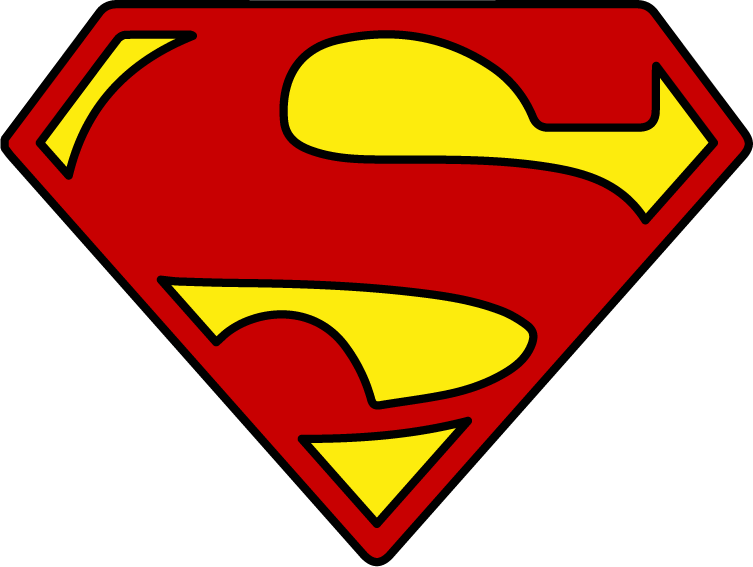 Bioinformatician
Data Science
Software Engineering
Torsten Seemann et al., ECCMID® 2024, Session#EW244
Apply genomics wherever it makes sense
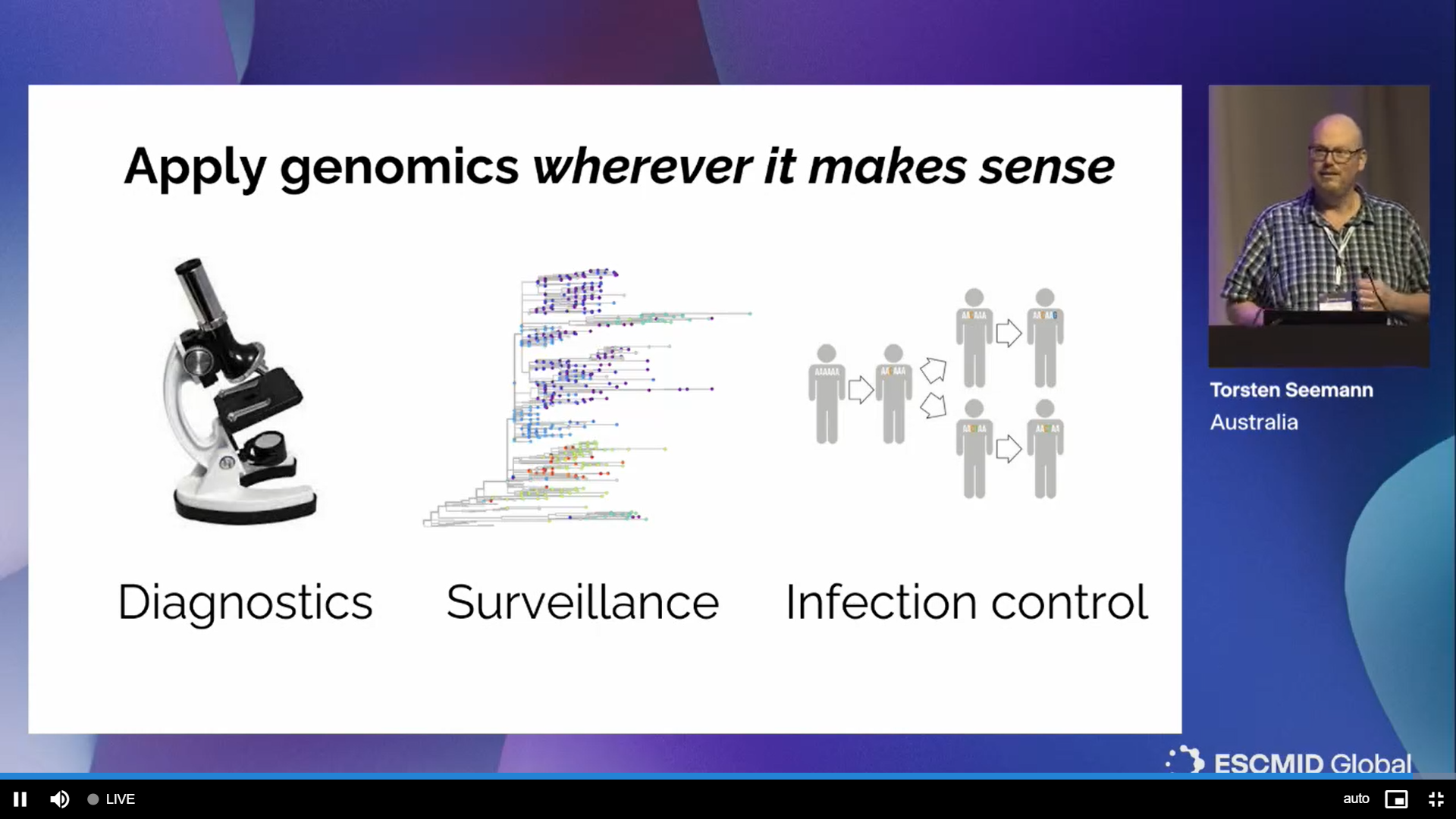 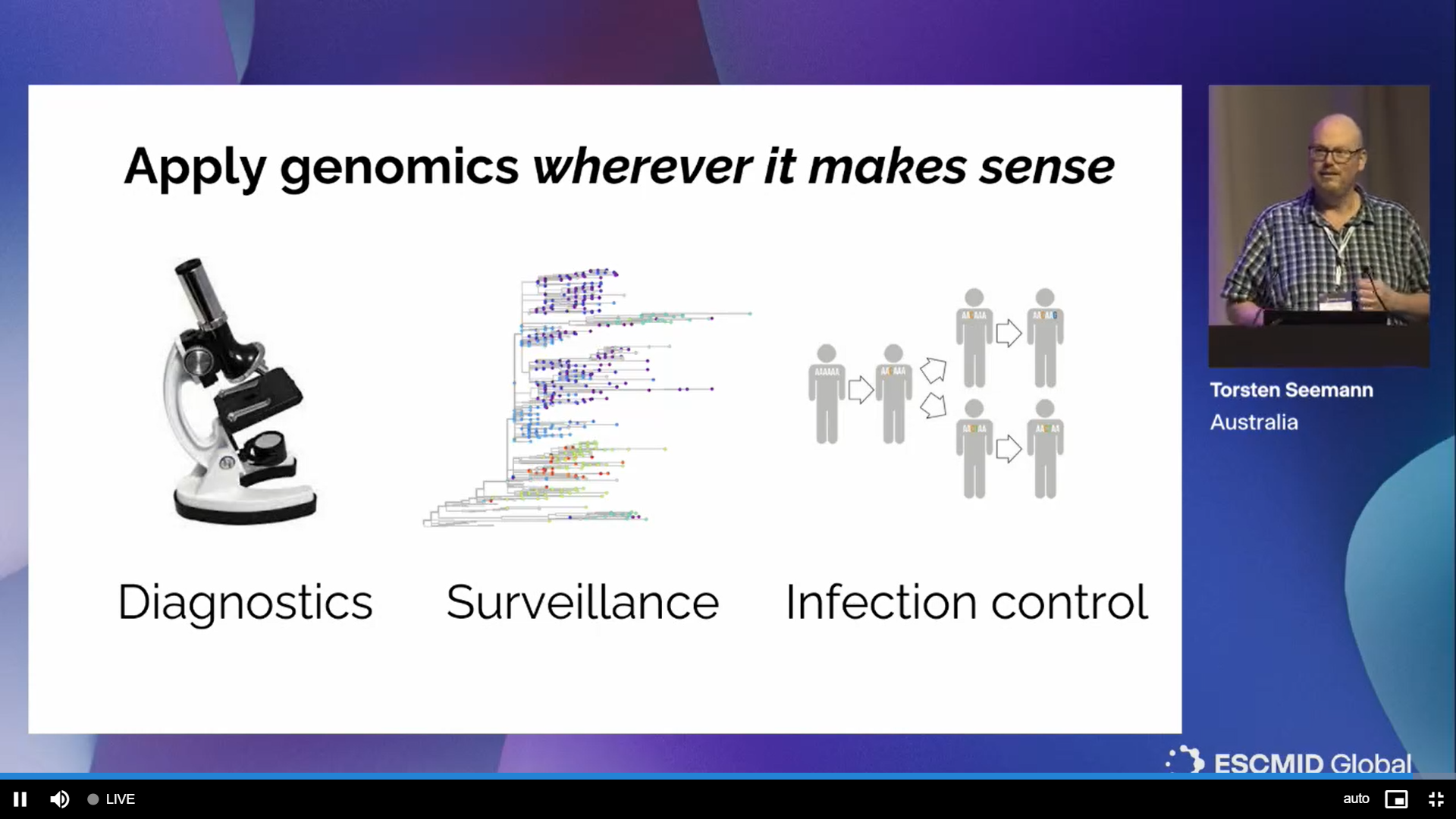 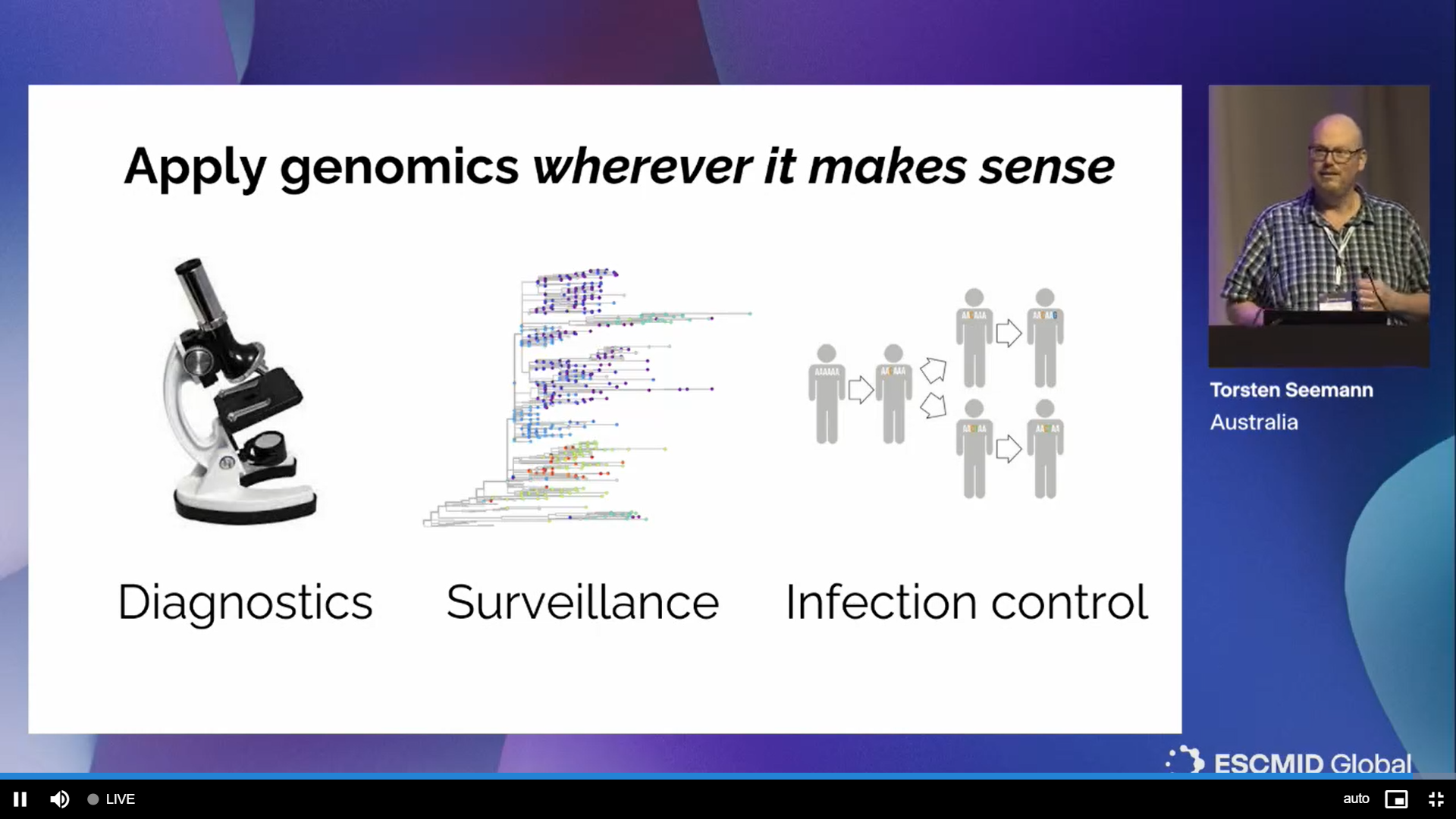 Diagnostics
Surveillance
Infection control
Torsten Seemann et al., ECCMID® 2024, Session#EW244
Lots of different black boxes!
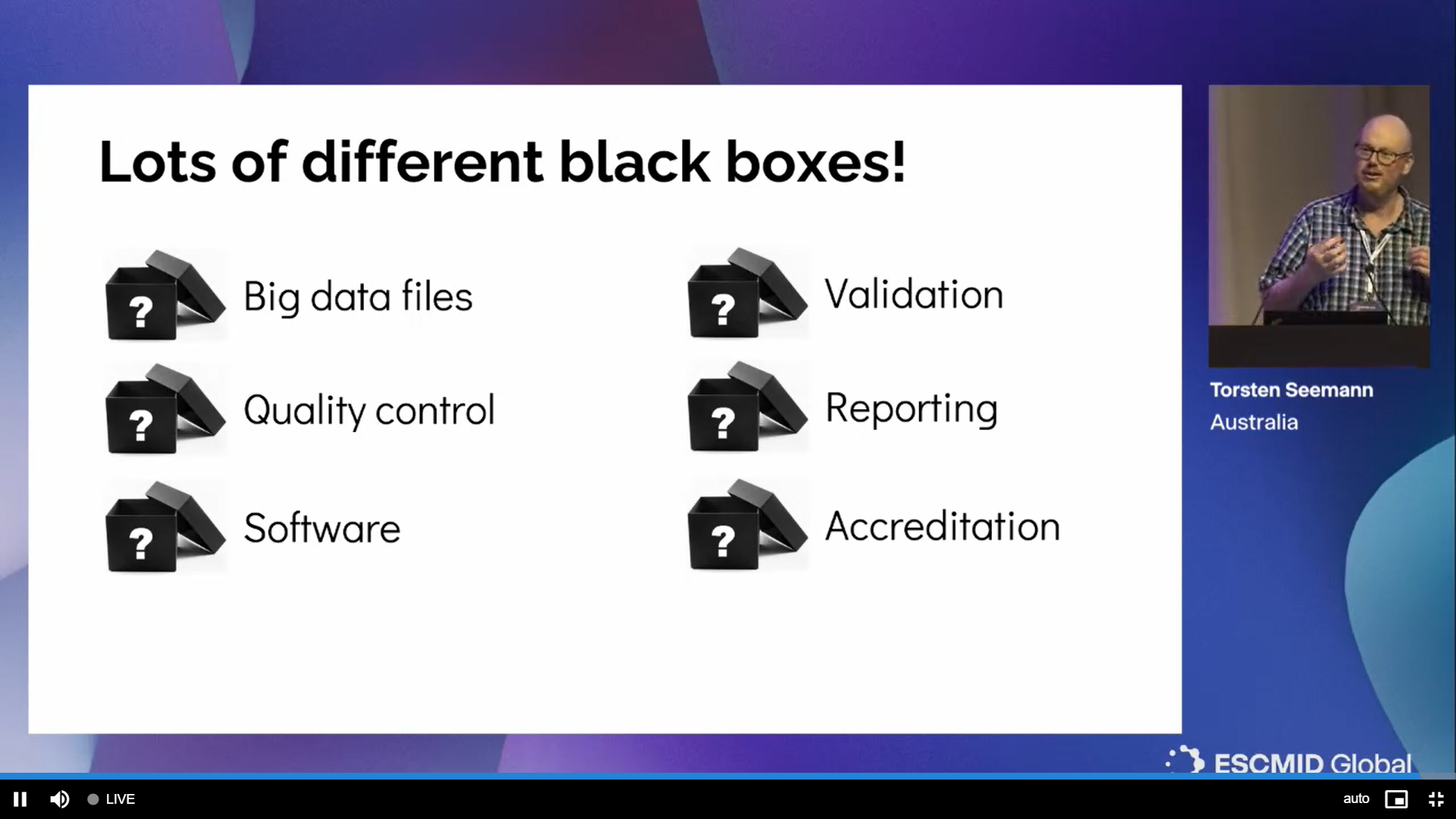 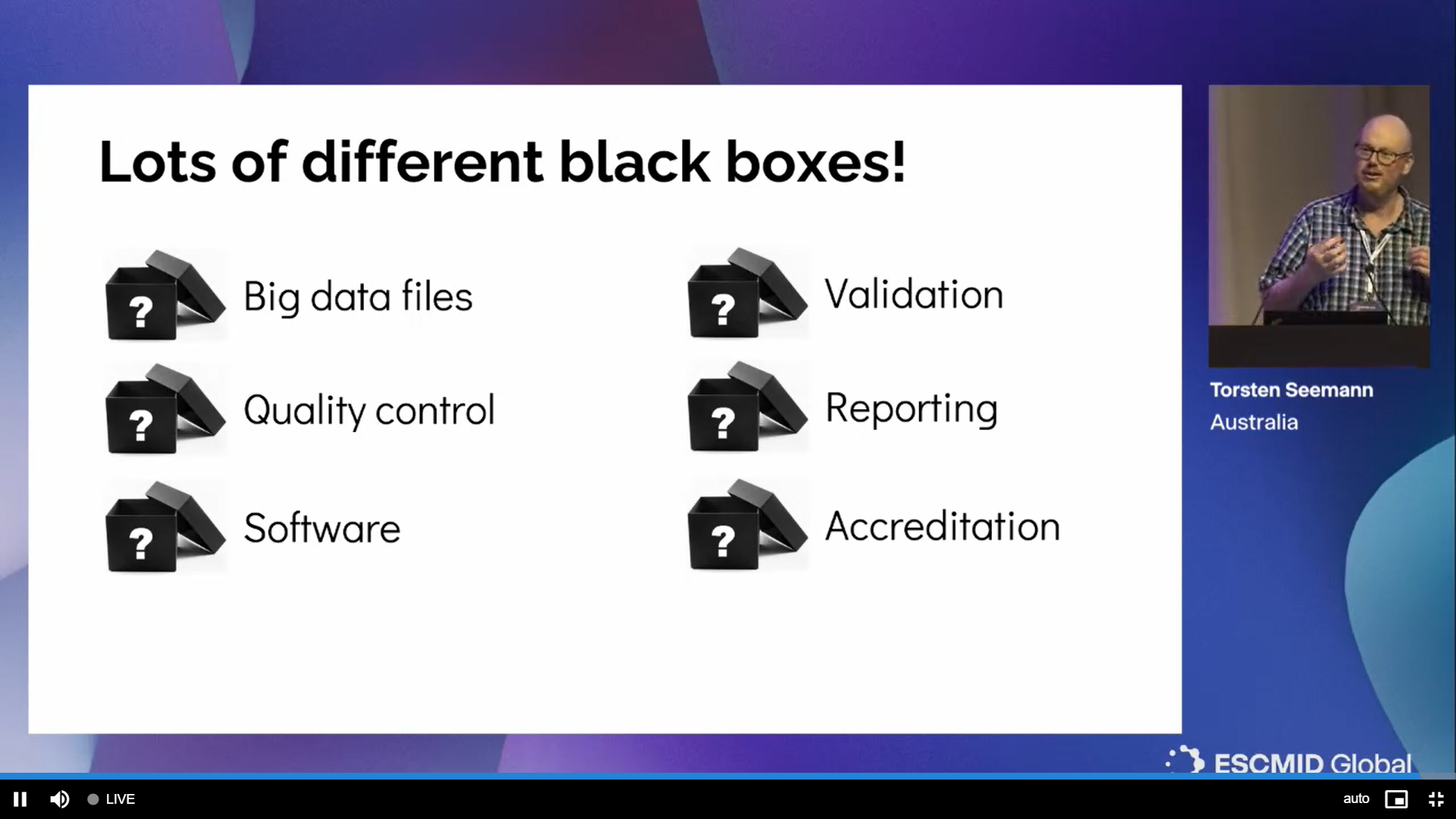 Big data files
Validation
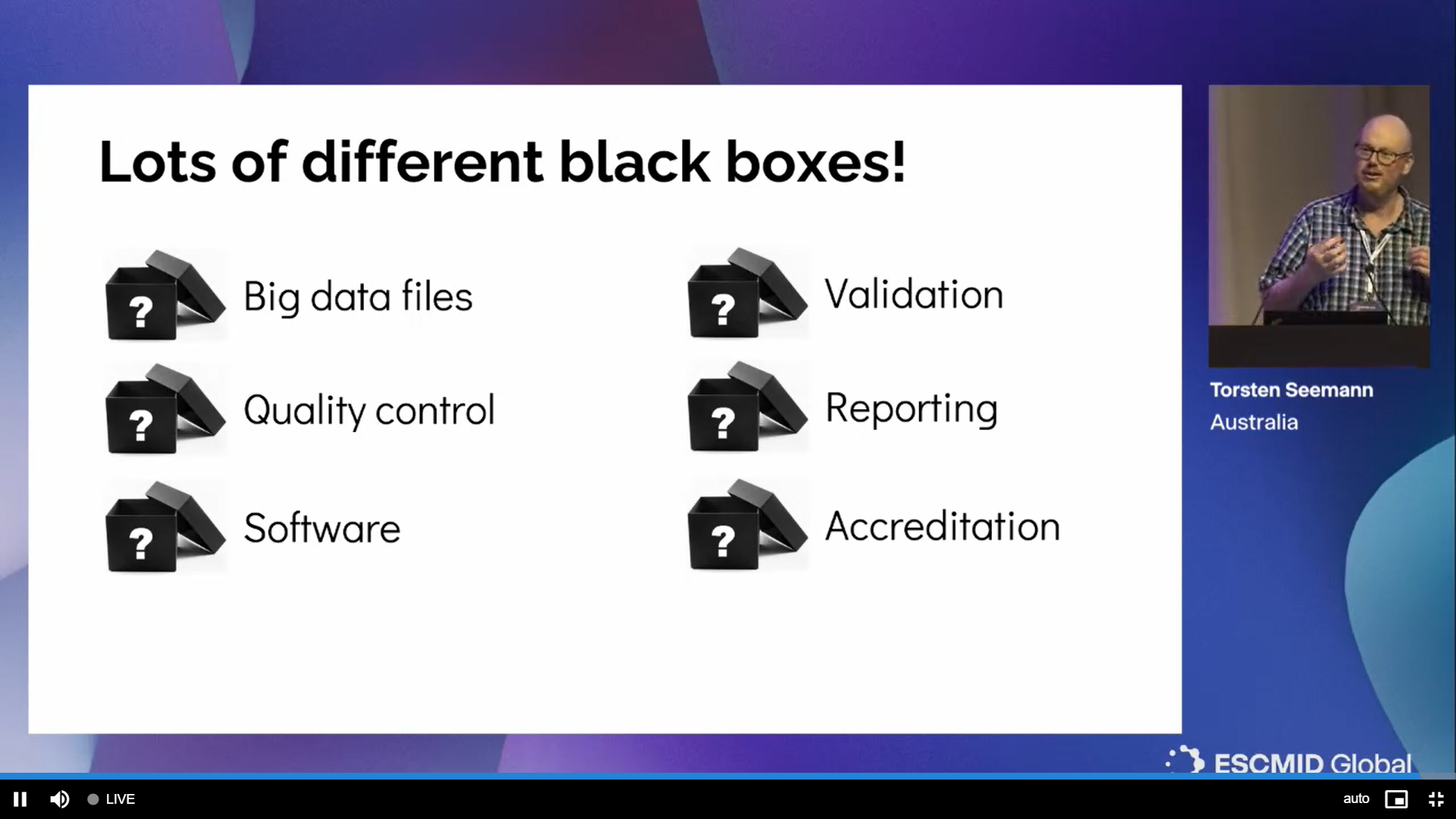 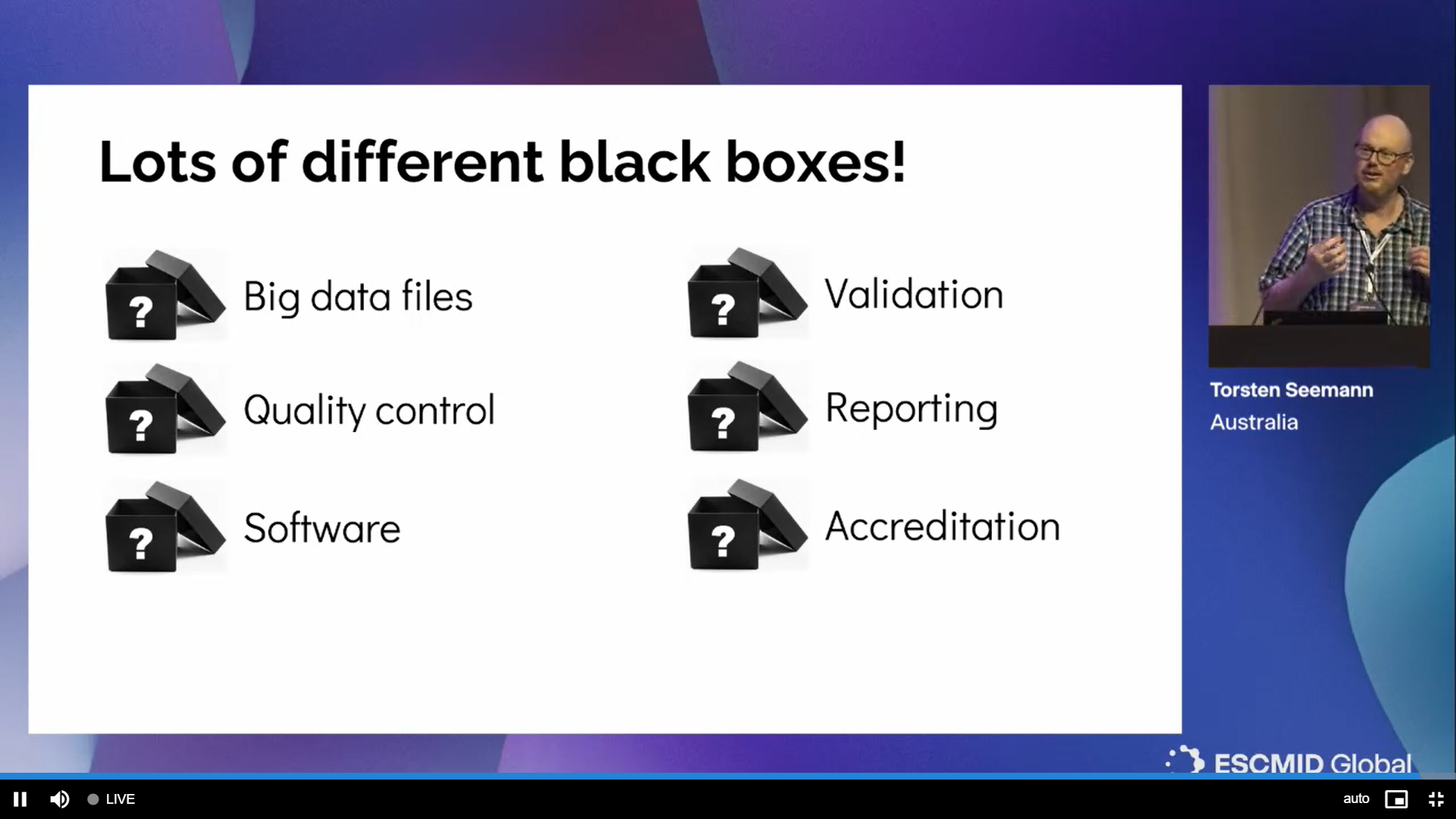 Quality control
Reporting
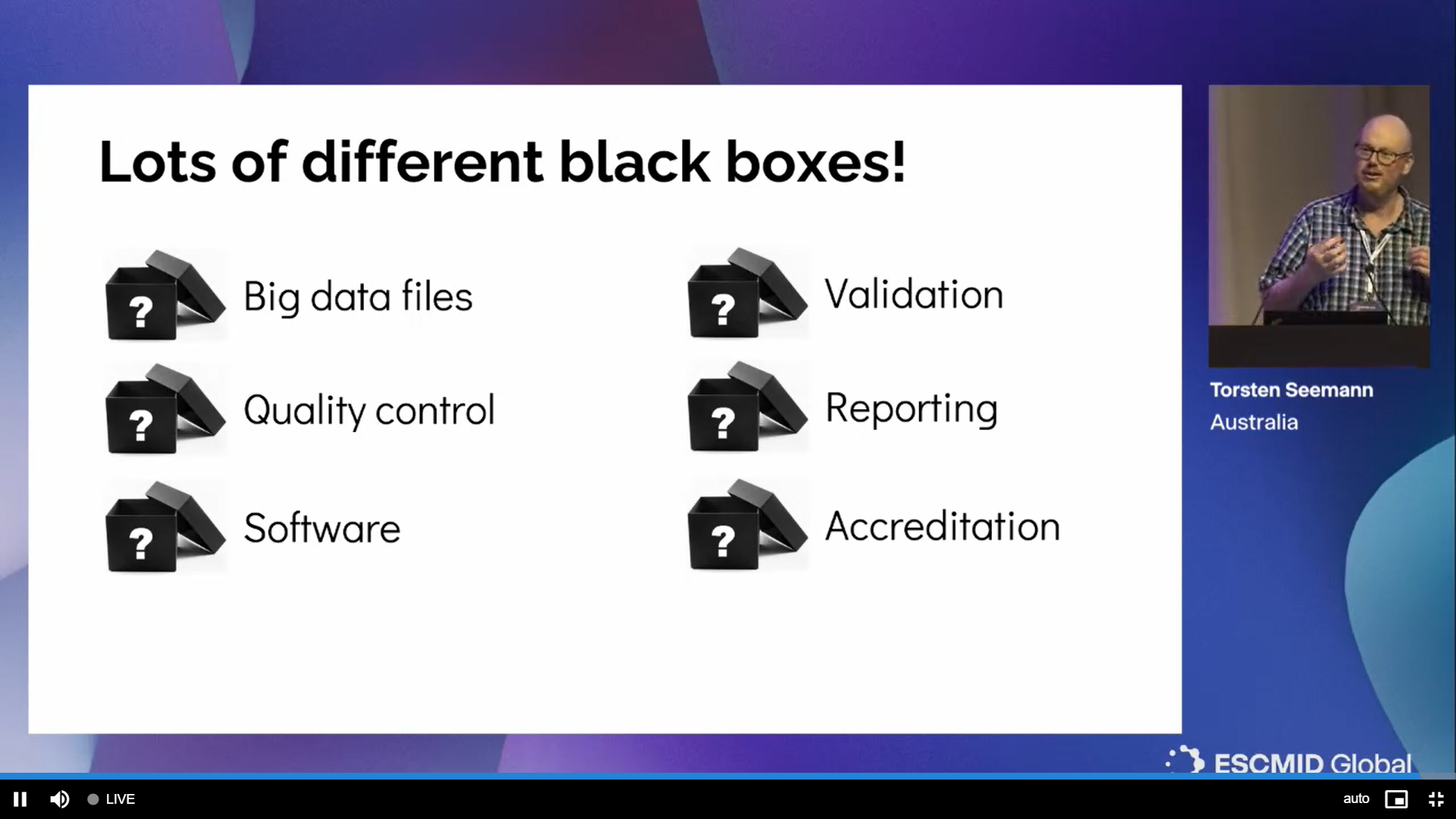 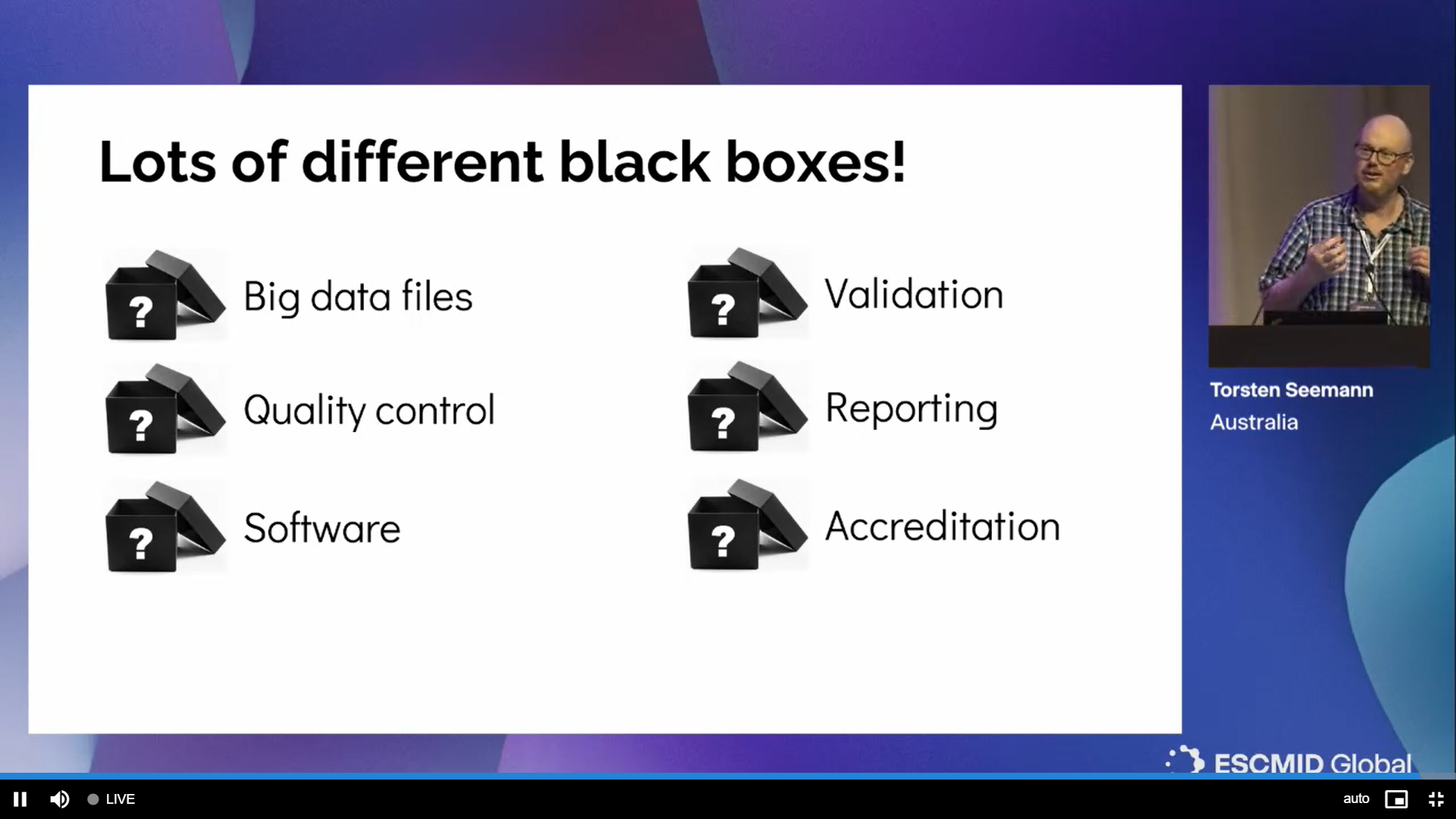 Software
Accreditation
Torsten Seemann et al., ECCMID® 2024, Session#EW244
Clinical applications : What can genomics do?
Organism identification

Virulence and toxins

Antimicrobial resistance profile

Strain typing

Phylogenetics
Torsten Seemann et al., ECCMID® 2024, Session#EW244
Clinical applications : Phenotype ↔ Genotype
Phenotypic testing will continue 
Targeted or sub-sampling

Discover novel mechanisms

Improve the databases
Train machine learning models
Torsten Seemann et al., ECCMID® 2024, Session#EW244
Bioinformatics + Epidemiology
Multiple exposure clarification
From patient or from social event?

Split epi clusters
Seemed like 1 group but actually 2+ clusters

Merge epi clusters
Find a missing transmission link
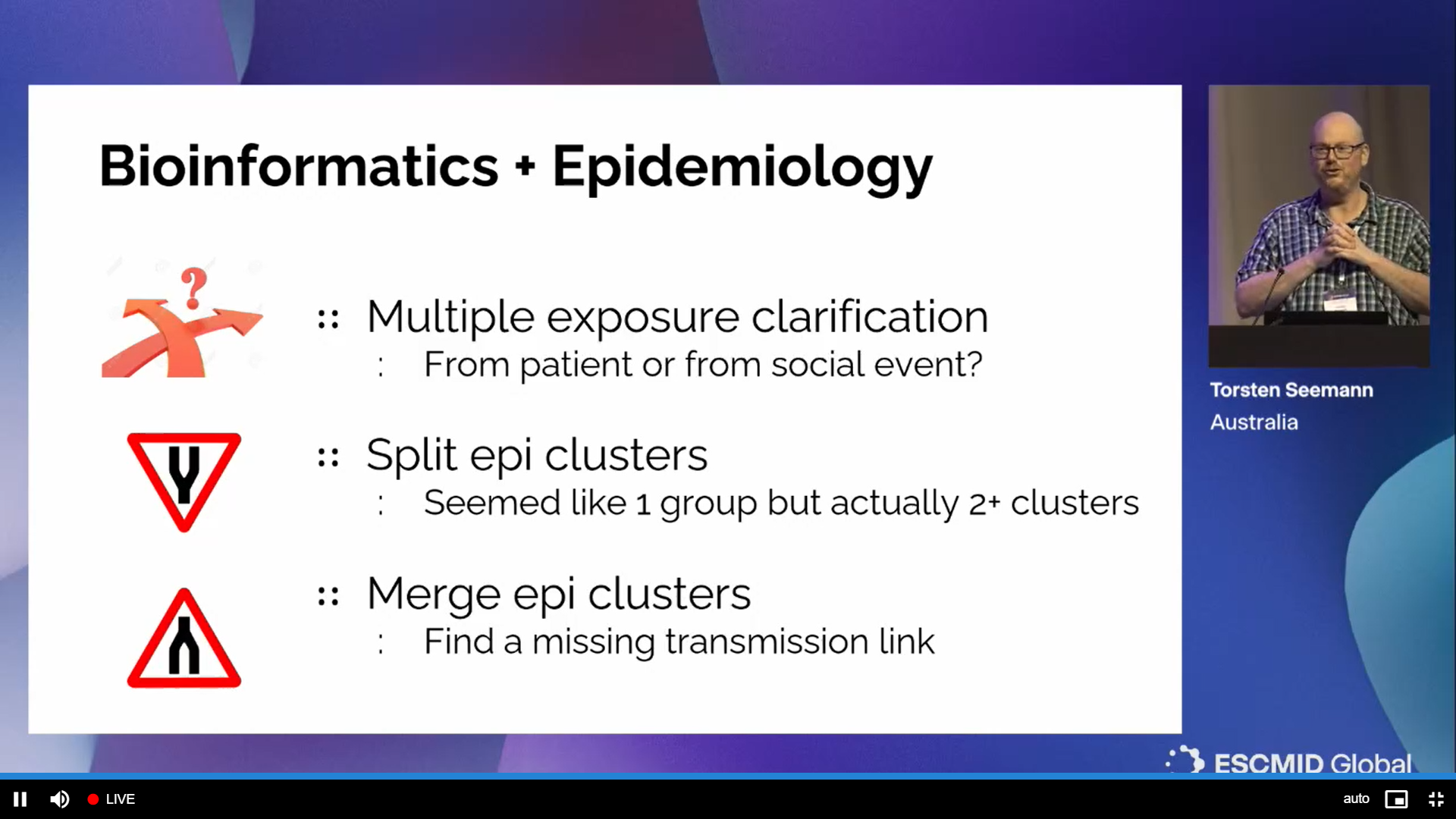 Torsten Seemann et al., ECCMID® 2024, Session#EW244
Some challenges:  What data do we really have?
Contamination
Target genome(s)
Sequenced reads
Unsequencedregions
Other isolates on
this sequencing run
Torsten Seemann et al., ECCMID® 2024, Session#EW244
Some challenges
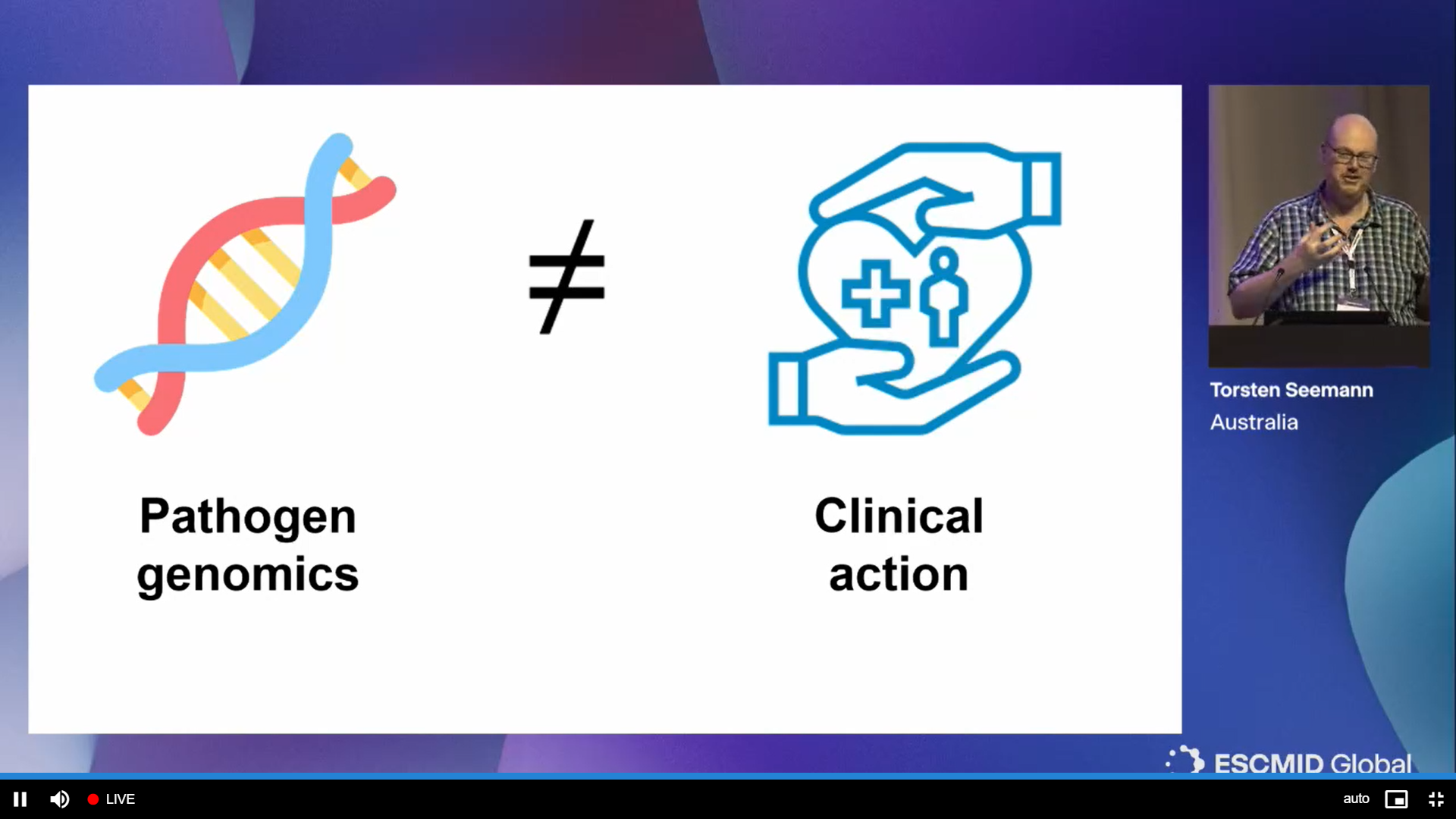 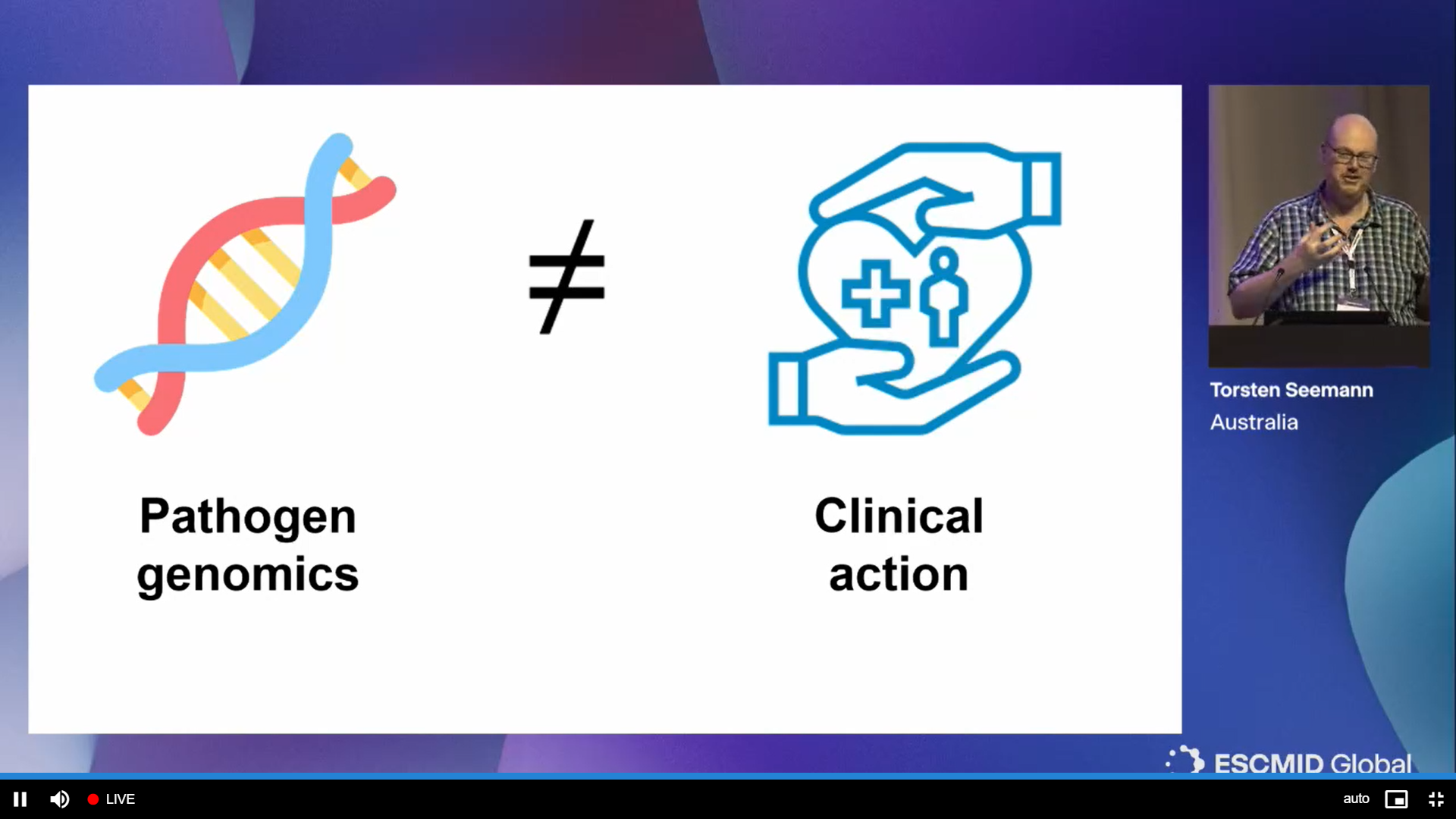 ≠
Pathogen genomics
Clinical action
Torsten Seemann et al., ECCMID® 2024, Session#EW244
Some challenges:  Multi-disciplinary & o
Opportunity for
clinical action
Bioinformatic
analysis
Communication
between teams
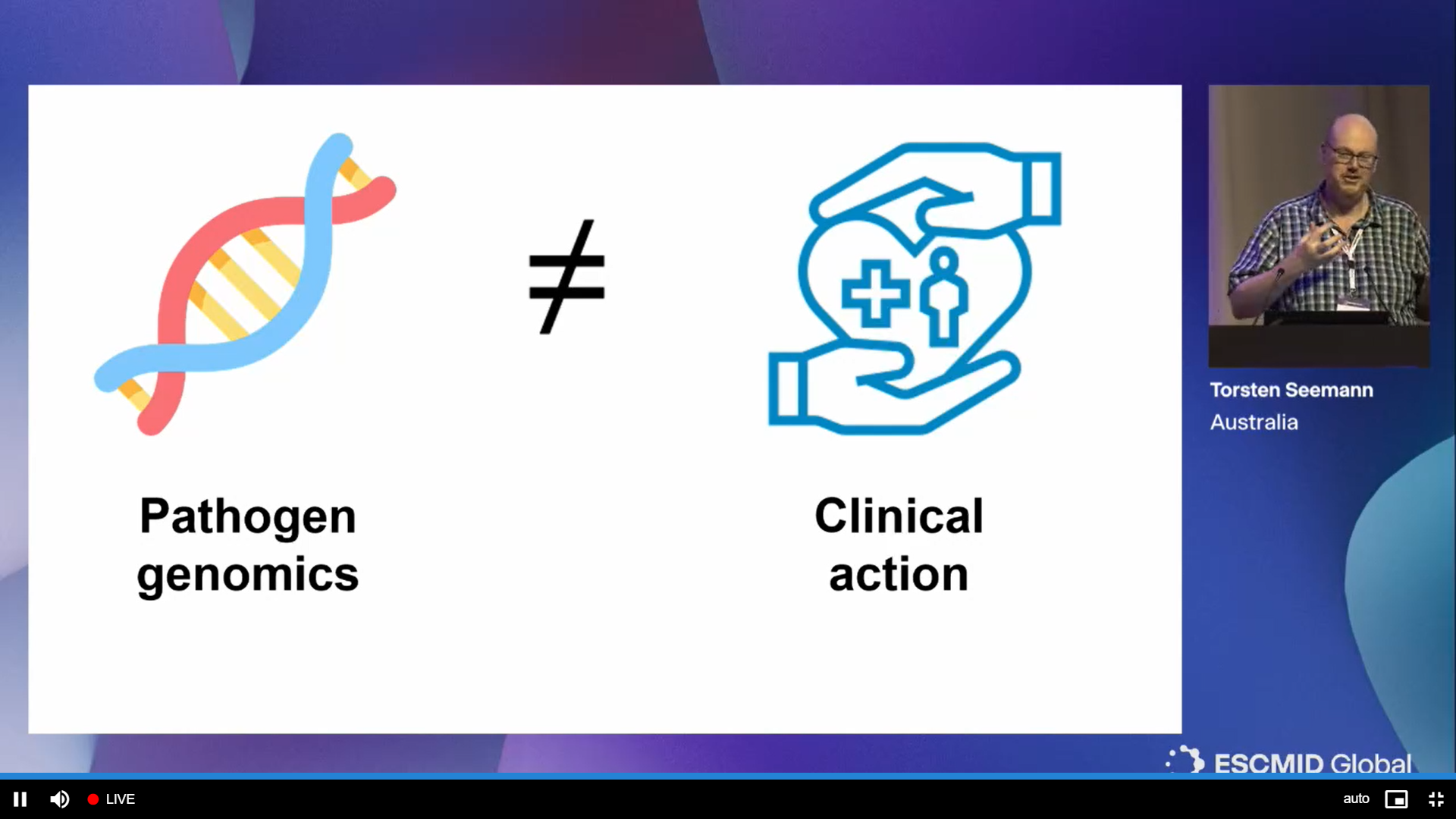 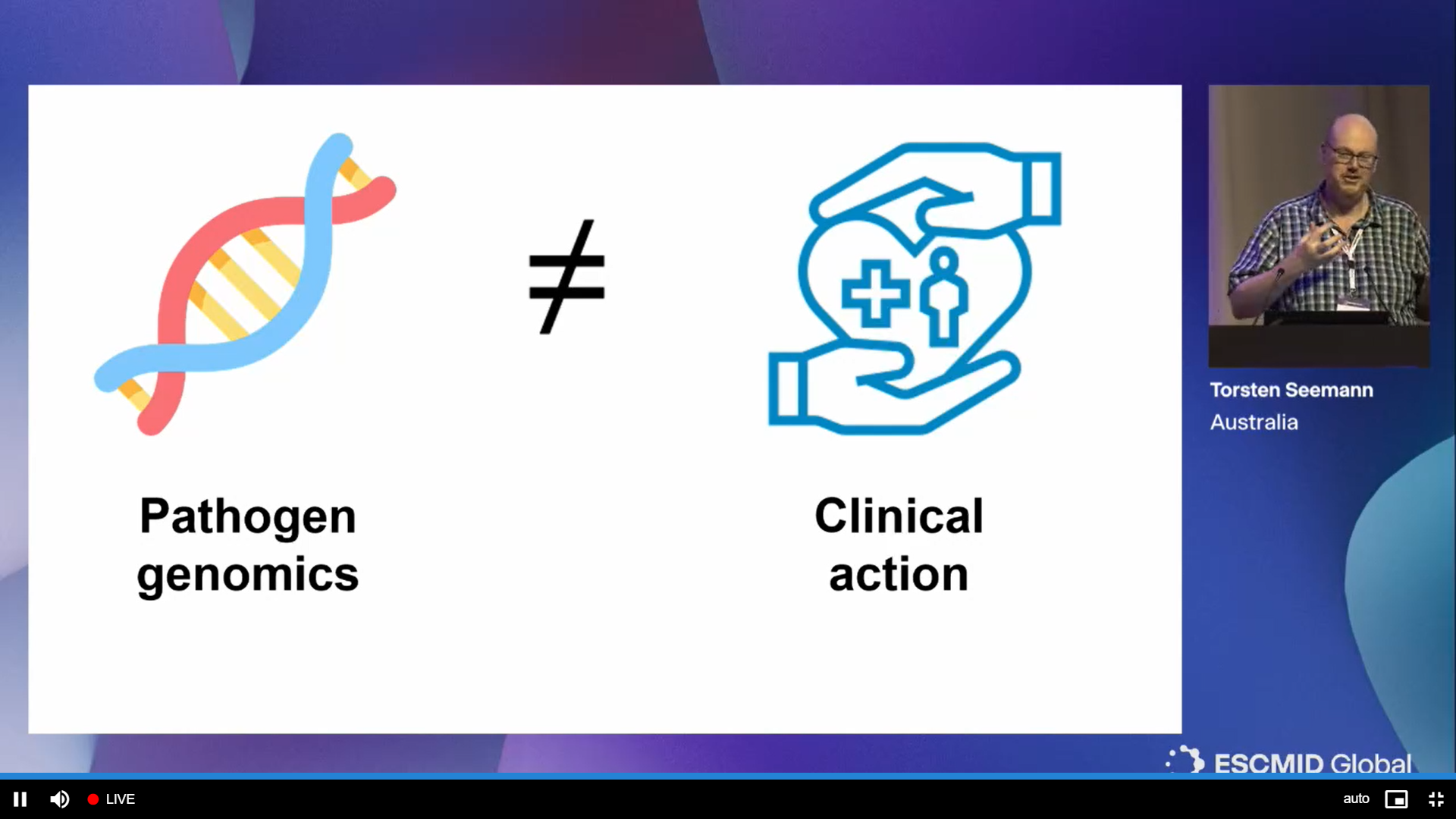 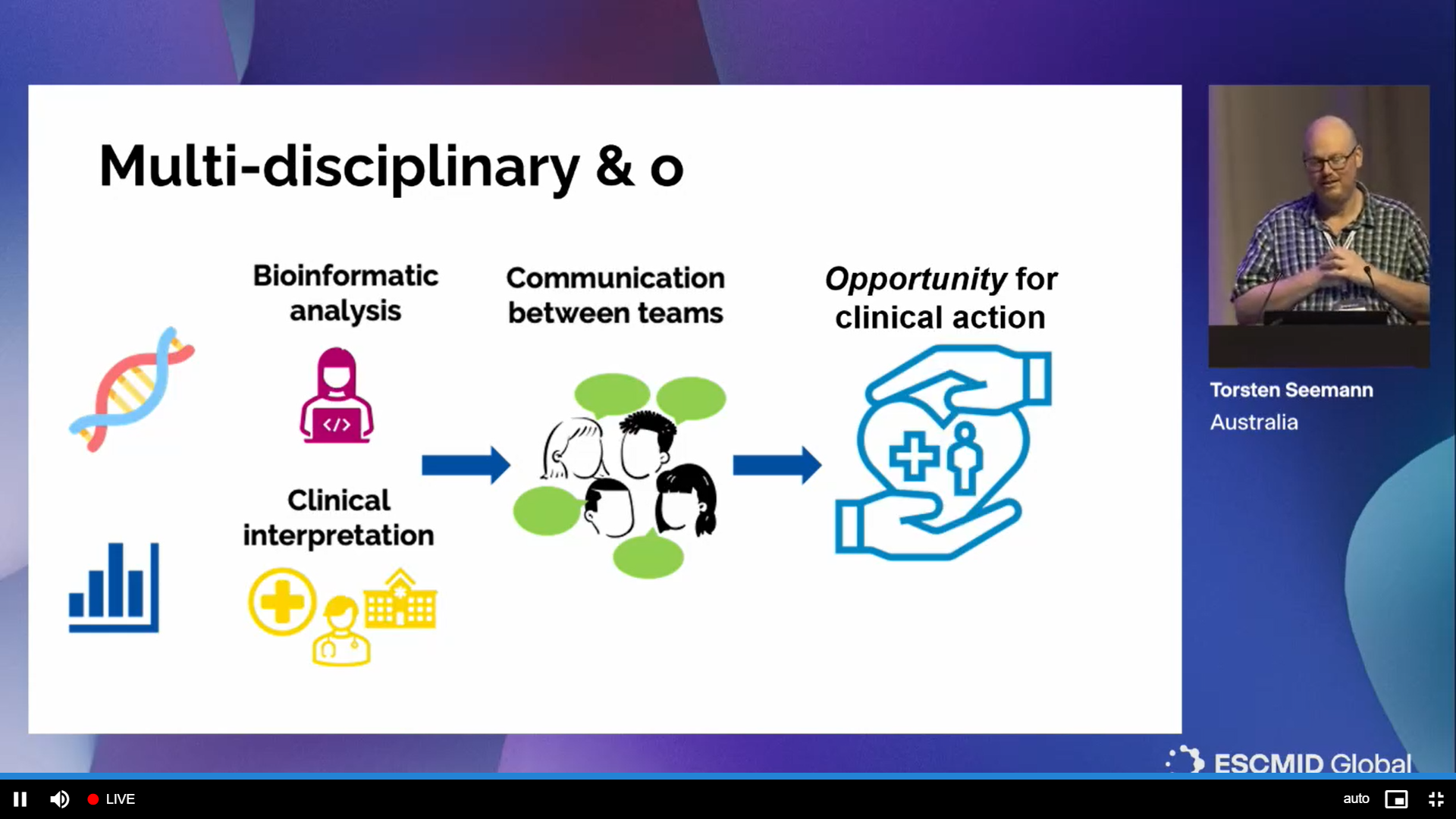 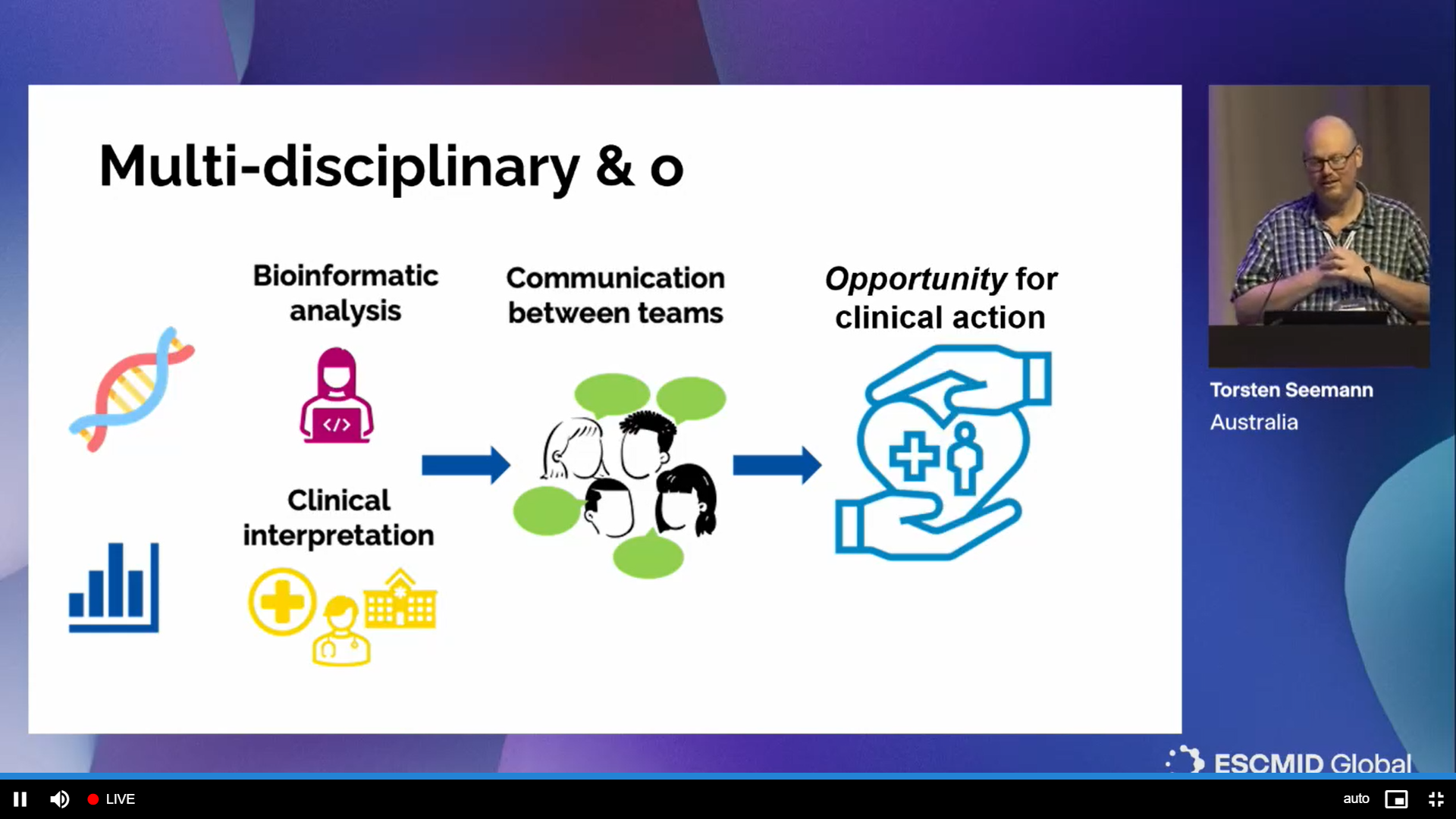 Clinical 
interpretation
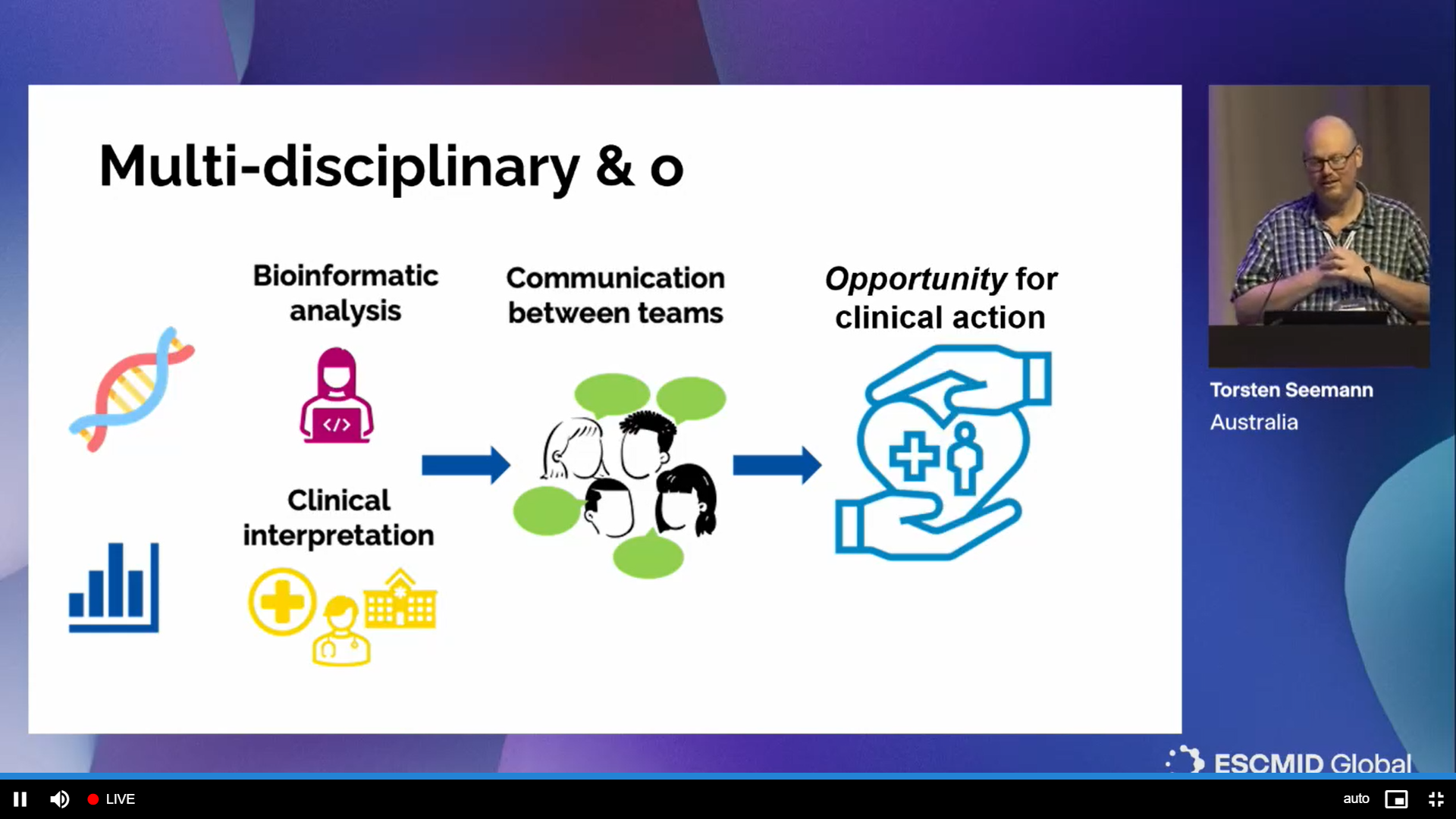 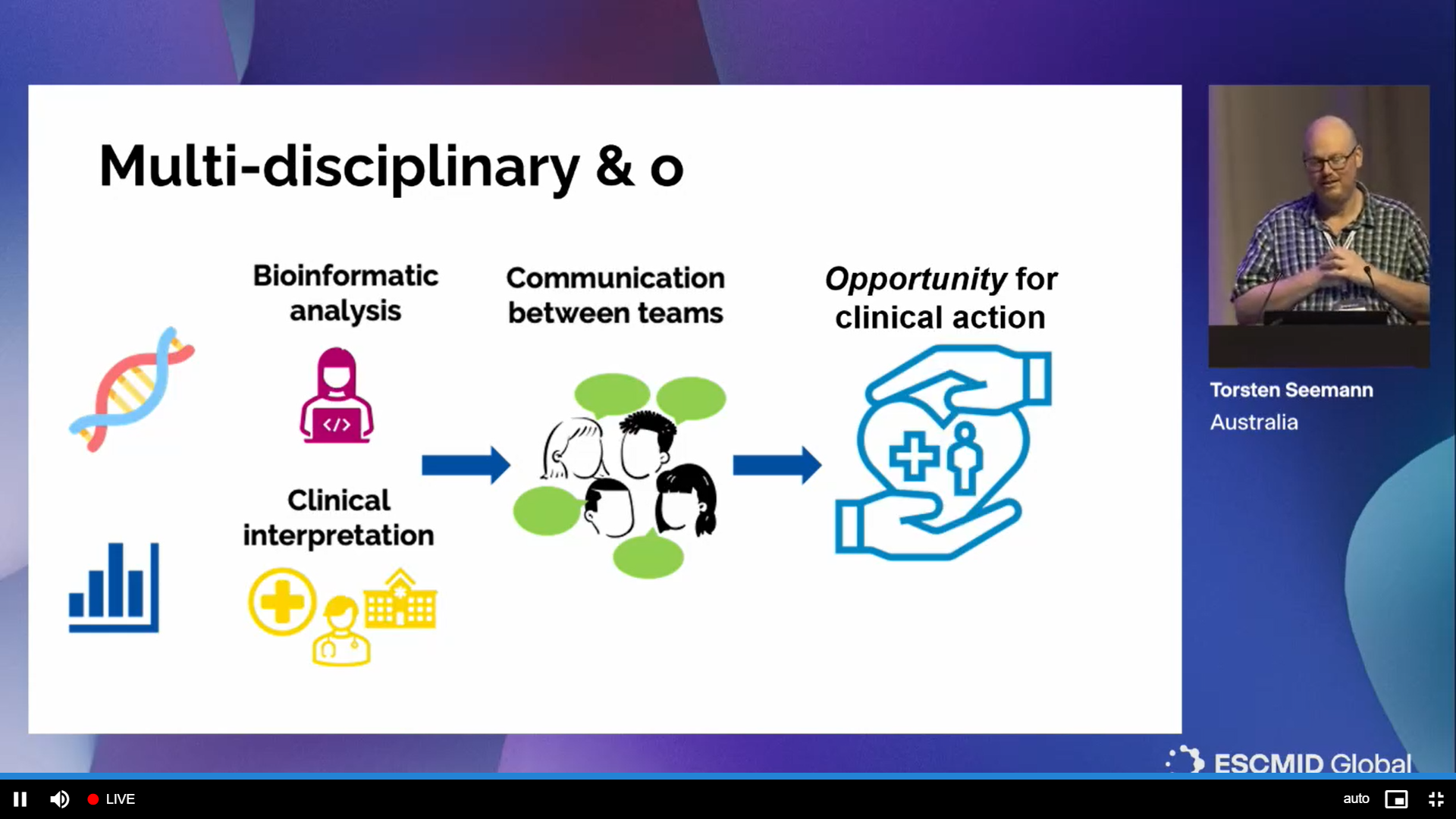 Torsten Seemann et al., ECCMID® 2024, Session#EW244
Experimental microbiology, microbial pathogenesis & biofilms
Antibiotic hetero-resistance: does it matter?
Therapeutic approaches to combat hetero-resistance in Gram-negative pathogens
David WEISS et al., ECCMID® 2024, Session#SY122
E-test to determine antibiotic susceptibility
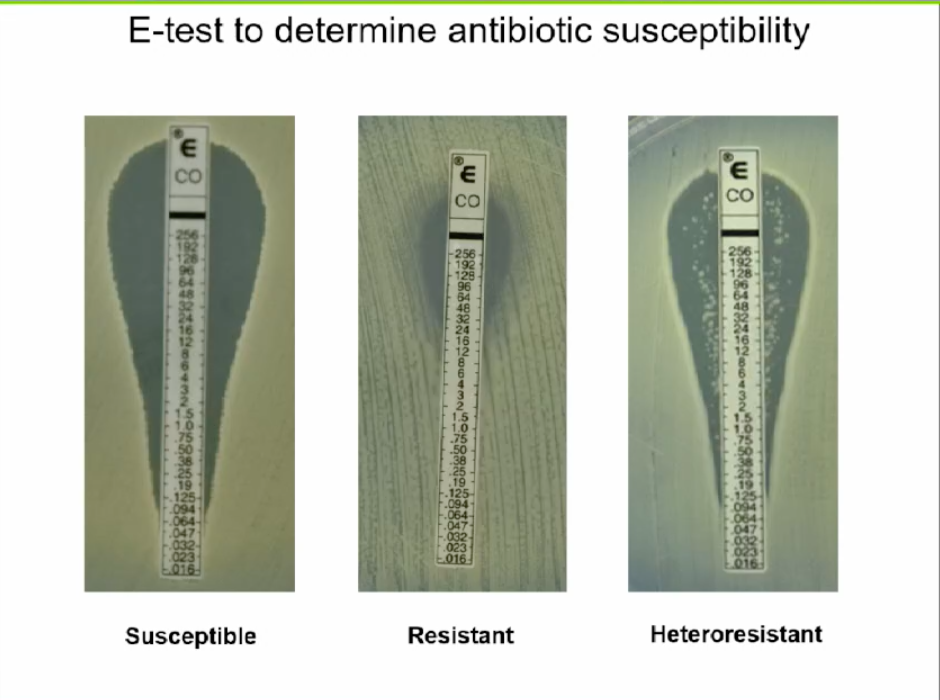 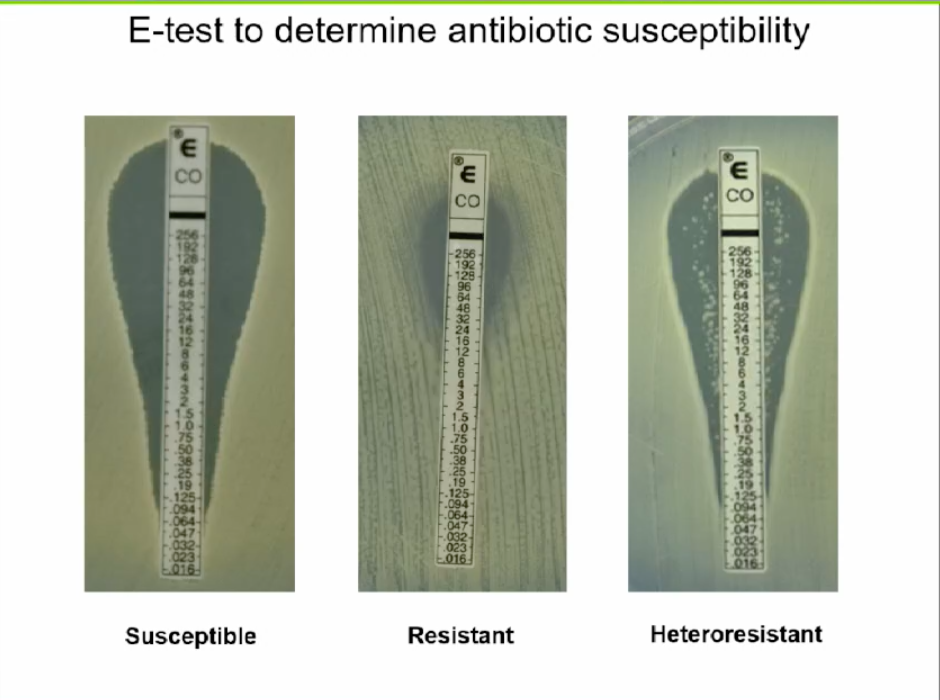 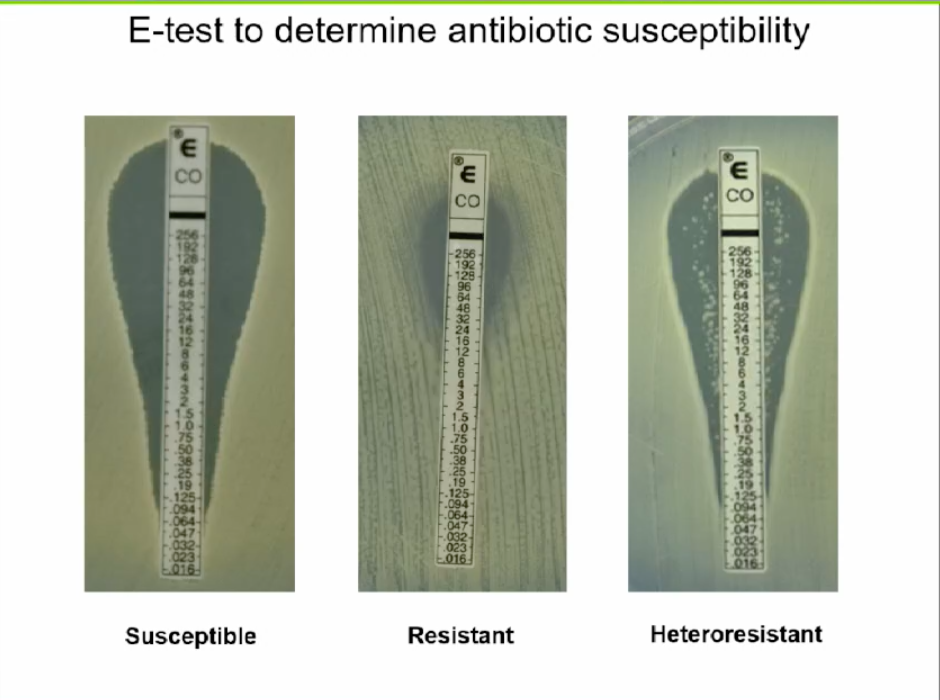 Susceptible
Resistant
Heteroresistant
David WEISS et al., ECCMID® 2024, Session#SY122
Highly resistant subpopulation
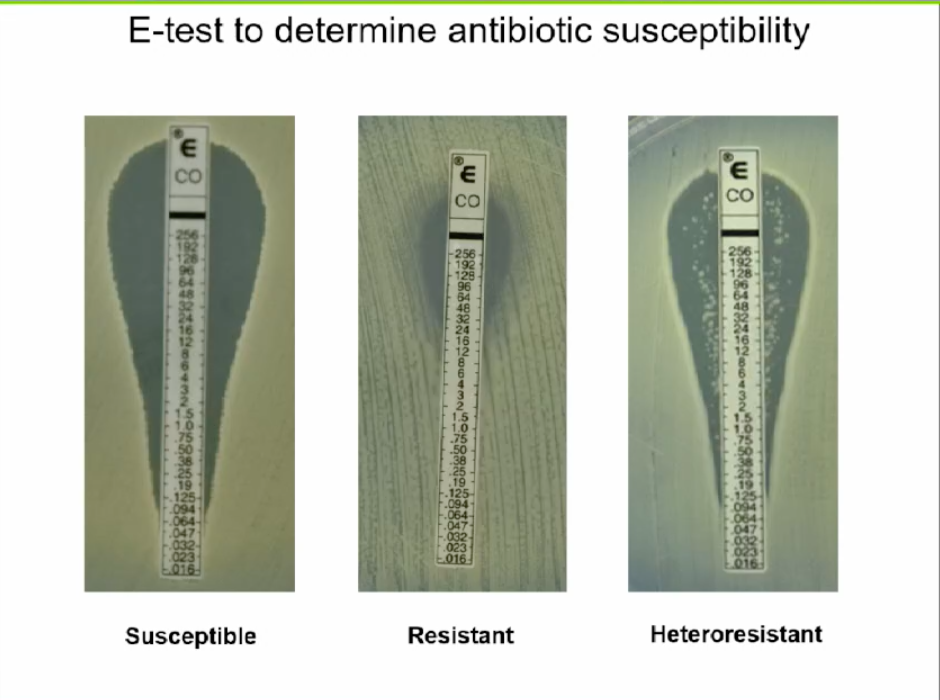 Susceptible
Resistant
R/S
% Surviving Bacteria
0,001
0,01
100
0,1
10
1
0,0001
0,00001
500
300
200
400
100
10
0
2
4
6
8
Colistin (ug/mL)
Heteroresistant
David WEISS et al., ECCMID® 2024, Session#SY122
Heteroresistance is a cause of clinical treatment failure
291 complicated UTI (cUTI) patients treated with piperacillin-tazobactam
David WEISS et al., ECCMID® 2024, Session#SY122
Heteroresistance is widespread to numerous antibiotics
David WEISS et al., ECCMID® 2024, Session#SY122
Multiple heteroresistance is widespread among CRE
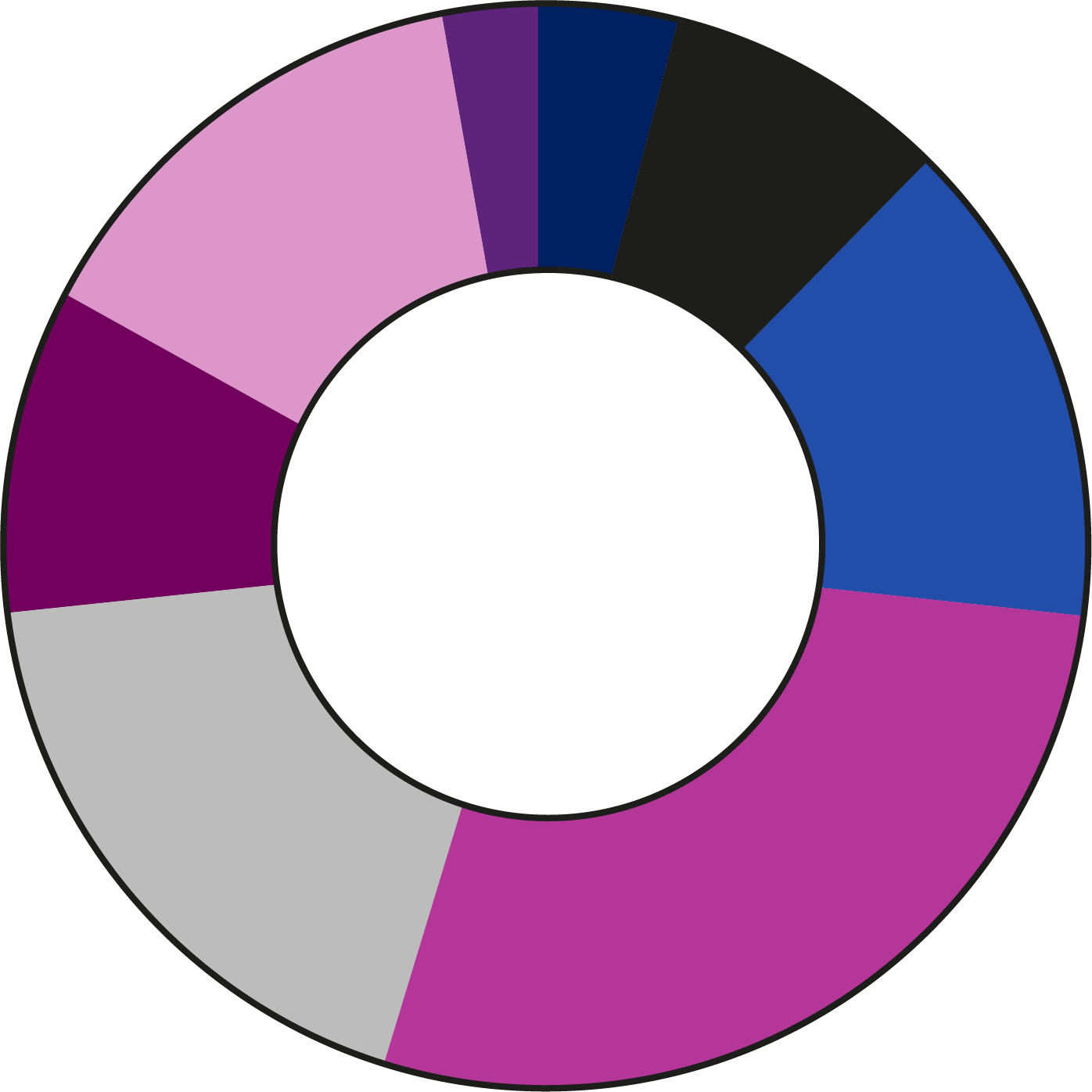 Heteroresistance to:
0 drugs
1 drugs
Multiple
Heteroresistance
88.5%
2 drugs
3 drugs
4 drugs
5 drugs
6 drugs
7 drugs
n = 104
Band* and Hufnagel* et al., 2019, Nature Microbiology
David WEISS et al., ECCMID® 2024, Session#SY122
A turning point
Drug A
Drug B
1 in 100,000
1 in 1000
Drug A + B
1 in 100,000 * 1 in 1000 =
1 in 108
David WEISS et al., ECCMID® 2024, Session#SY122
Efficacy of combinations targeting multiple heteroresistance
Collistin
Fosfomycin
Dual Treatment
Collistin
Fosfomycin
Predicted
Celfazidime
Celfazidime
Dual Treatment
Dual Treatment
Predicted
Predicted
Proportion of Total Colonies (Log10)
Proportion of Total Colonies (Log10)
Proportion of Total Colonies (Log10)
0
0.125
0.125
0.125
0.25
0.25
0.25
0.5
0.5
0.5
1
2
4
1
2
4
1
2
4
0
Breakpoint (X)
Breakpoint (X)
0
Breakpoint (X)
David WEISS et al., ECCMID® 2024, Session#SY122
Combination efficacy screen
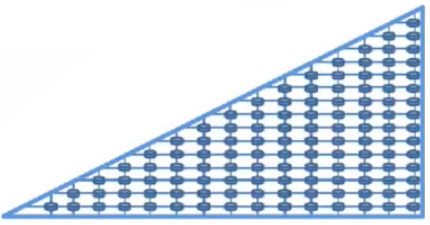 8 clinical isolates
Tig
Tet
Fos
Col
Cip
PTz
Mer
Cft
Cpm
Cfz
Azt
Amp
Tob
Gen
Amk
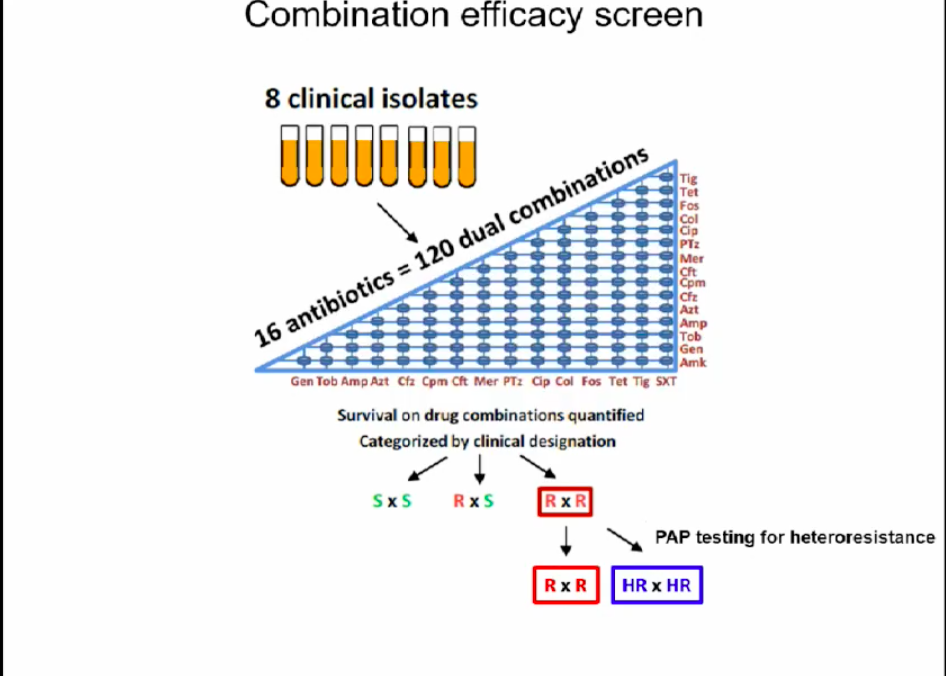 16 antibiotics = 120 dual combinations
Gen  Tob  Amp   Azt    Cfz   Cpm    Cft    Mer   PTz     Cip    Col    Fos    Tet    Tig   SXT
Survival on drug combinations quantified
Categorized by clinical designation
S x S
R x S
R x R
PAP testing for heteroresistance
R x R
HR x HR
David WEISS et al., ECCMID® 2024, Session#SY122
Efficacy
The efficacy of combinations is largely due tu an additive effect rather than synergy
R + R = S
Synergy
Additive
David WEISS et al., ECCMID® 2024, Session#SY122
Pan-resistant Klebsiella
Amikacin
Pip/Tazo (PTz)
Dual Treatment
Predicted
Proportion of Total Colonies
CFU/mL
10-5
10-4
10-6
10-3
10-2
10-1
103
104
105
106
107
108
109
100
102
Time in Amikacin + Pip/Tazo
Amikacin
+
ctrl
-
ctrl
Amk
PTz
Pip/Tazo
PTz
Amk
Dual Treatment
0.125
0.25
0.5
1
2
4
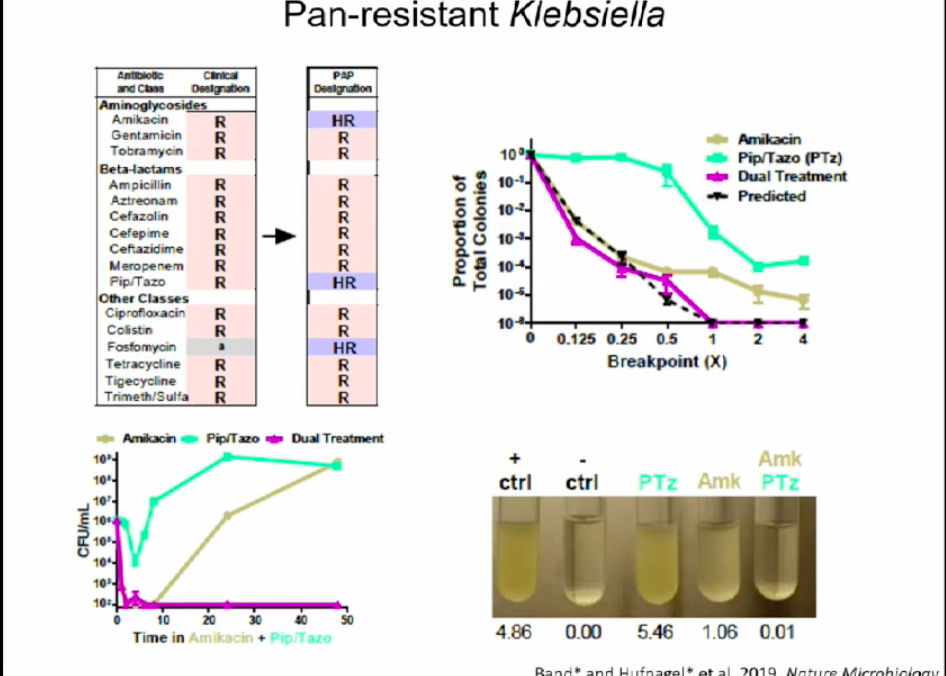 0
Breakpoint (X)
4.86
0.00
5.46
1.06
0.01
Band* and Hufnagel* et al., 2019, Nature Microbiology
David WEISS et al., ECCMID® 2024, Session#SY122
Fungal infection & disease
Fungal infections from a One Health perspective
Neglected fungal disease in a one health perspective
Rita OLADELE et al., ECCMID® 2024, Session#SY077
IA in COPD
IA in ICU
IA in lung cancer
IA in leukaemia/lymphomaand bone marrow transplant
Candidaemia
Invasive candidiasis without candidaemia
Pneumocystis pneumonia in non-HIV
Pneumocystis pneumonia in HIV
Cryptococcal meningitis in non-HIV
Cryptococcal meningitis in HIV
1,000’s
6,548,000 estimated annual incidence
Invasive aspergillosis
Chronic pulmonary aspergillosis
Candidaemia& invasive candidasis
Pneumocystis pneumonia
Cryptococcal meningitis
Disseminated histoplasmosis in AIDS
Talaromycosis
Mucormycosis
Coccidioidomycosis
1000
1500
2000
2500
100
200
300
400
500
600
700
800
900
Denning Jan 2024, Lancet ID
Rita OLADELE et al., ECCMID® 2024, Session#SY077
Fungal disease incidence and deaths
Smoking-related lung disease (COPD), Intensive careLung cancer
Leukaemia
PrematurityCancer chemotherapy
DiabetesMajor surgeryMajor trauma, burnsRenal failureExcess antibiotics
Tuberculosis
Smoking-related lung disease (COPD),AsthmaLung surgeryetc
AIDS
DiabetesSevere asthmaCancer chemotherapy
Annual number of people affected
2.1 M
1.8 M
1.5 M
1.0 M
340 K
614 K
1.0 M
1.8 M
Annual number of estimated deaths
Invasive Aspergillus infection
Invasive Candida infection
Chronic Aspergillus disease of the lungs
Other severe fungal diseases
Denning Jan 2024, Lancet ID
Rita OLADELE et al., ECCMID® 2024, Session#SY077
Population at risk of fungal infections
Children, elderly
The poorest of the poor
HIV
TB
Malignacies
Other immunosuppresive disorders
Transplants
ICU patients
Major drivers of fungal disease in Africa
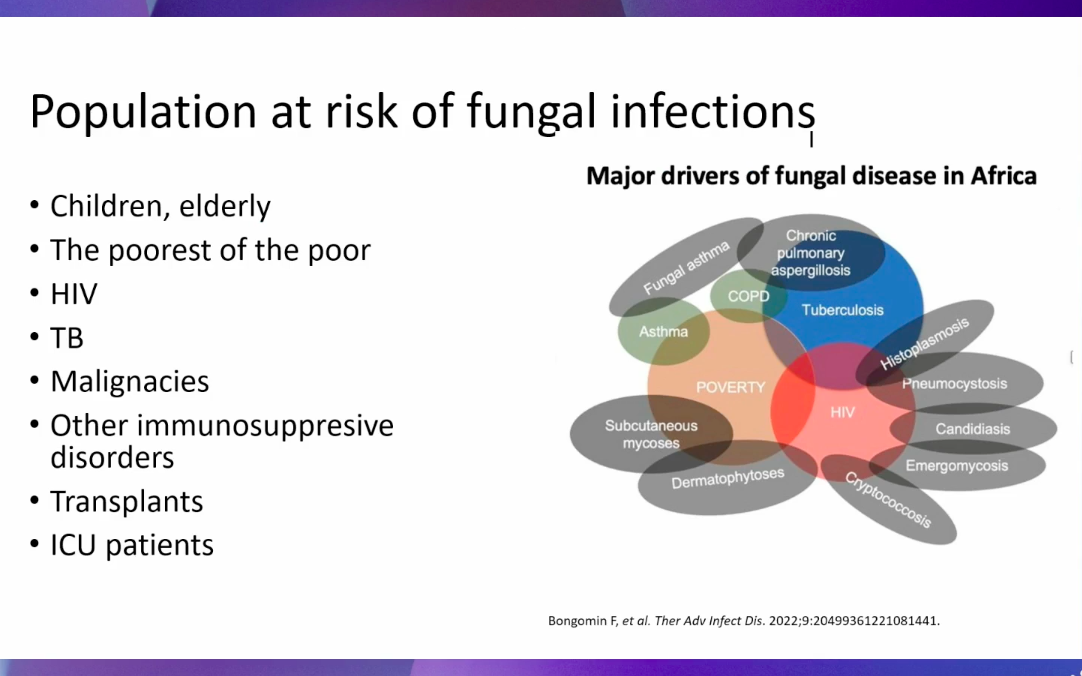 Bongomin F., et al. The Adv Infect Dis. 2022;9:20499361221081441
Rita OLADELE et al., ECCMID® 2024, Session#SY077
Neglected fungi infections
Fungal diseases are neglected by public health authorities and poorly adressed, some fit the WHO definition NTDs
People with little political voice and little power to influence government health policies
In order to be recognised as a neglected tropical disease by the WHO, a set of 4 criteria must be met:
Disproportionately affect populations living in poverty, causing important mobidity and mortality
Affect populations living in tropical and sub-tropical areas
Be immediately amenable to broad control, elimination or eradication
Be relatively neglected by research
Mycetoma (2013) and chromoblastomycosis (2017) with « other deep mycoses »
GAFFI believes 3 other fungal diseases should be included in the WHO’s NTD portfolio:
Sporotrichosis - usually a subcutaneous infection similar to chromoblastomycosis
Paracoccidioidomycosis - an endemic infection of S. America, with a high rate of serious complications
Fungal keratitis - a sight-threatening infection of one eye usually following eye injury or contact lens wear, which can result in loss of the eyeball.
Diagnostics remain a major challenge
Rita OLADELE et al., ECCMID® 2024, Session#SY077
The state of clinical mycology in Africa
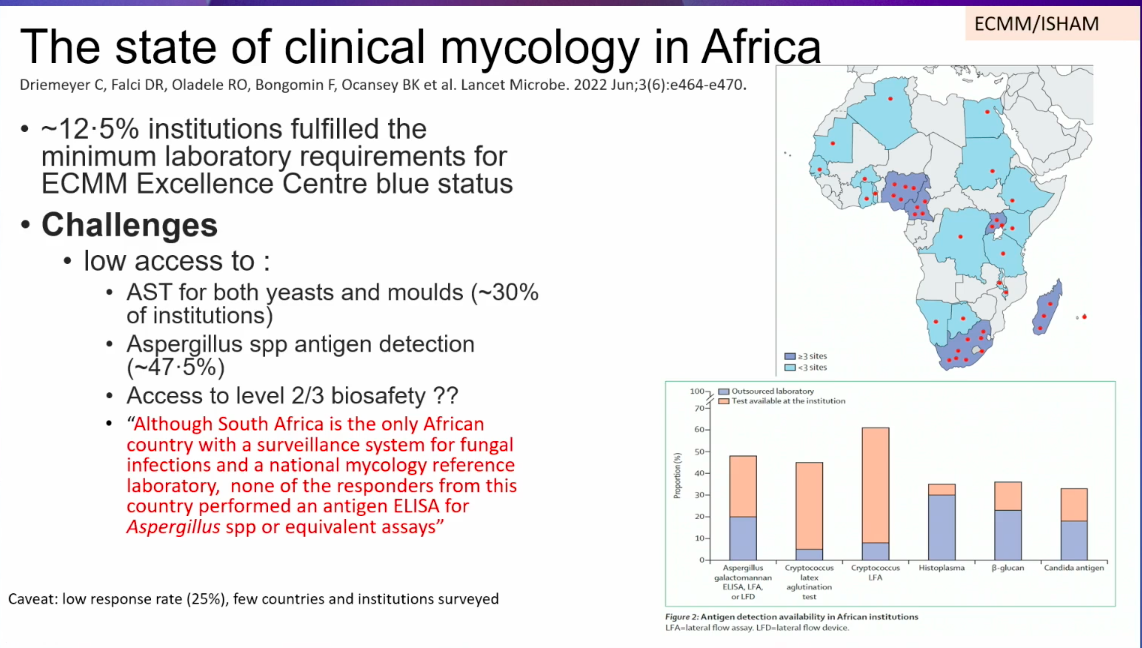 ~12.5% institutions fulfilled the minimum laboratory requirements for ECMM Excellence Center blue status
Challenges 
Low access to:
AST for both yeasts and moulds (~30% of institutions)
Aspergillus spp antigen detection (~47.5%)
Acess to level 2/3 biosafety??
« Although South Africa is the only African country with a surveillance system for fungal infections and a national mycology reference laboratory, none of the responders from this country performed an antigen ELISA for Aspergillus spp or equivalent essays »
Antigen detection availability in African institutions
Outsourced laboratory
Test available at the institution
Proportion (%)
Caveat: low response rate (25%), few countries and institutions surveyed
Driemeyer C, Falci DR, Oladele RO, Bongomin F, Ocansey BK et al. Lancet Microbe. 2022 Jun; 3(6):e464-e470
LFA= lateral flow assay; LFD=lateralflow device
Aspergillus galactomannan ELISA, LFA, or LFD
Crypotococcus latex aglutination test
Crypotococcus LFA
Histoplasma
β-glucan
Candida antigen
Rita OLADELE et al., ECCMID® 2024, Session#SY077
In conclusion
There is significant gap in infrastructure, capacity, availability of diagnostics and accessibility to antifungal agents in LMICs where these neglected disease abound
More data - translational researche - political will
Dire need to establish linkages and networks for funding and research
Capacity building is a critical step forward
Diagnostics - urgent access
Antifungal agents - urgent!!
Rita OLADELE et al., ECCMID® 2024, Session#SY077
Fungal infections from a One Health perspective
Candida auris: current epidemiology and battle plan
Vincenzo DI PILATO et al., ECCMID® 2024, Session#SY077
Keys points
C. auris is increasingly detected at widespread geographical locations
Established opportunistic pathogen with an atypical behavior







Critically ill, vulnerable, patients (>> ICUs) are particularly at risk
A multidisciplinary response is needed to control the spread in the healthcare setting
Vincenzo DI PILATO et al., ECCMID® 2024, Session#SY077
Fungal infections from a One Health perspective
Fungal outbreaks on the horizon of climate change
Dee CARTER et al., ECCMID® 2024, Session#SY077
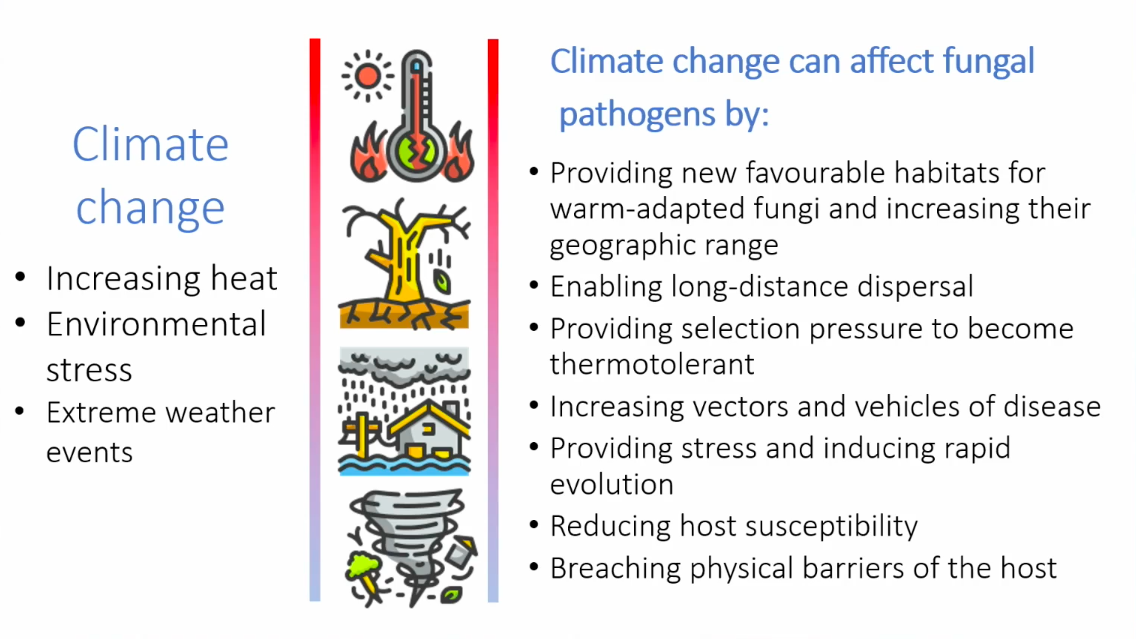 Climate change can affect fungal pathogens by:
Providing new favourable habitats for warm-adapted fungi and increasing their geographic range
Enabling long-distance dispersal
Providing selection pressure to become thermotolerant
Increasing vectors and vehicles of disease
Providing stress and inducing rapid evolution
Reducing host susceptibility
Breaching physical barriers of the host
Climate change
Increasing heat
Environmental stress
Extreme weather events
Dee CARTER et al., ECCMID® 2024, Session#SY077
Plos Pathogens
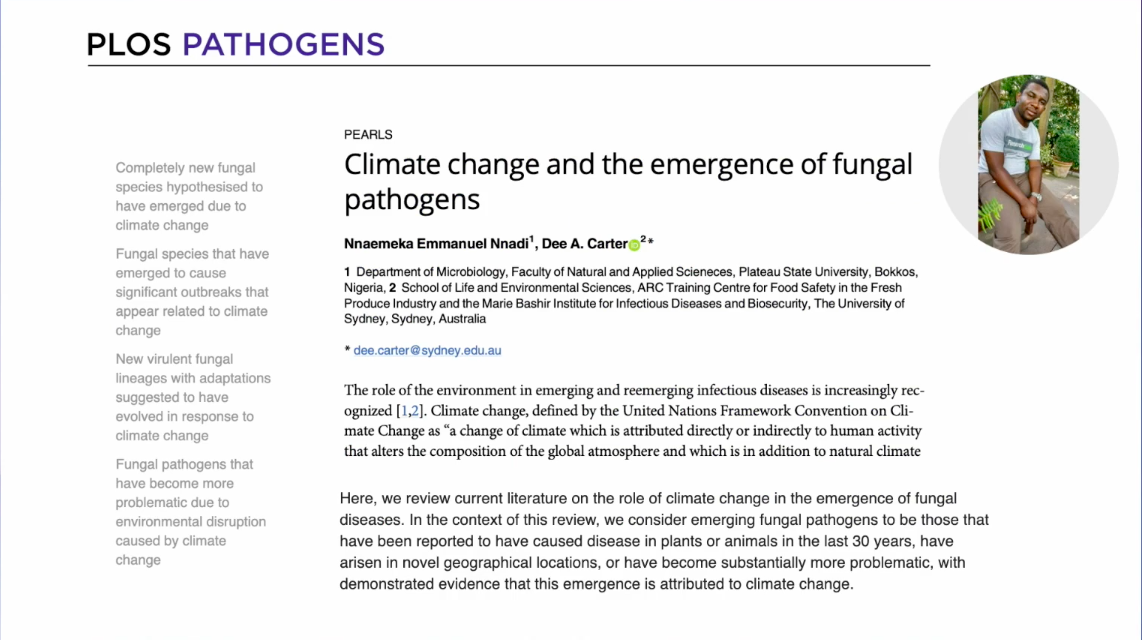 Dee CARTER et al., ECCMID® 2024, Session#SY077
Altered attributes of pathogens or hosts
Geographic range
Dispersal
Virulence/toxicity
Vectors/vehicles 
Host susceptibility
Trauma/wounds
Dee CARTER et al., ECCMID® 2024, Session#SY077
Batrachochytrium dendrobatidis (Bd) and amphibian decline
Flagellated chritid fungus
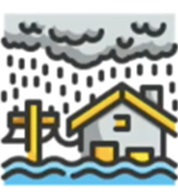 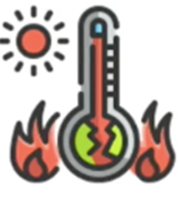 Geographic range
Host susceptibility
Business as Usual Pathway²
High Emission Pathway²
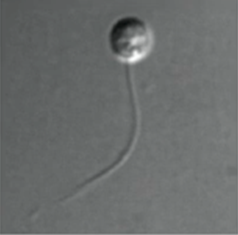 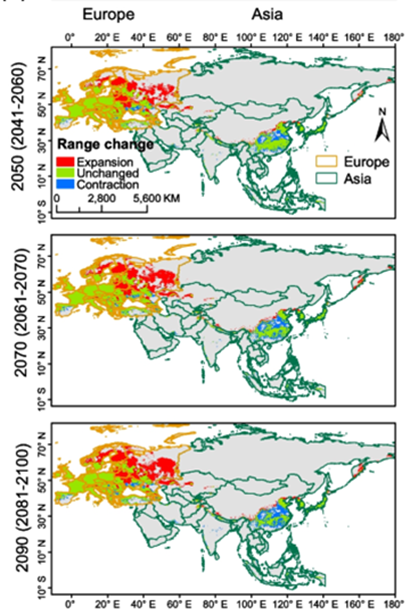 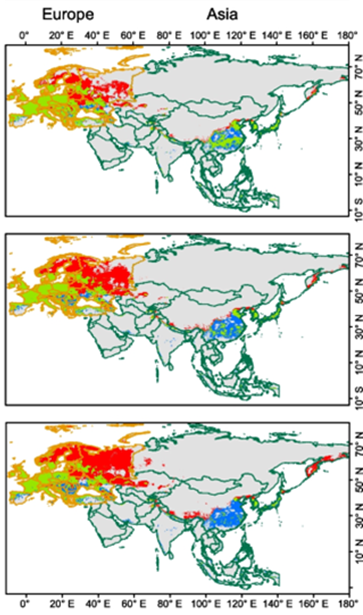 Life cycle1
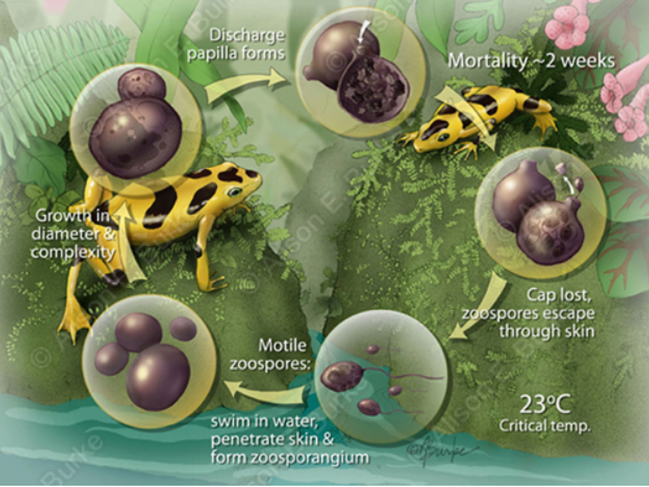 Predicted emergence /decline of Bd under different scenarios
1. http://www.alison-burke.com/works-lifescience.html. 2. Sun et al BMC Ecol Evo 23, 26 (2023).
Dee CARTER et al., ECCMID® 2024, Session#SY077
Cryptococcus deuterogattii
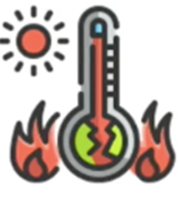 Geographic range
Fungal diseases²
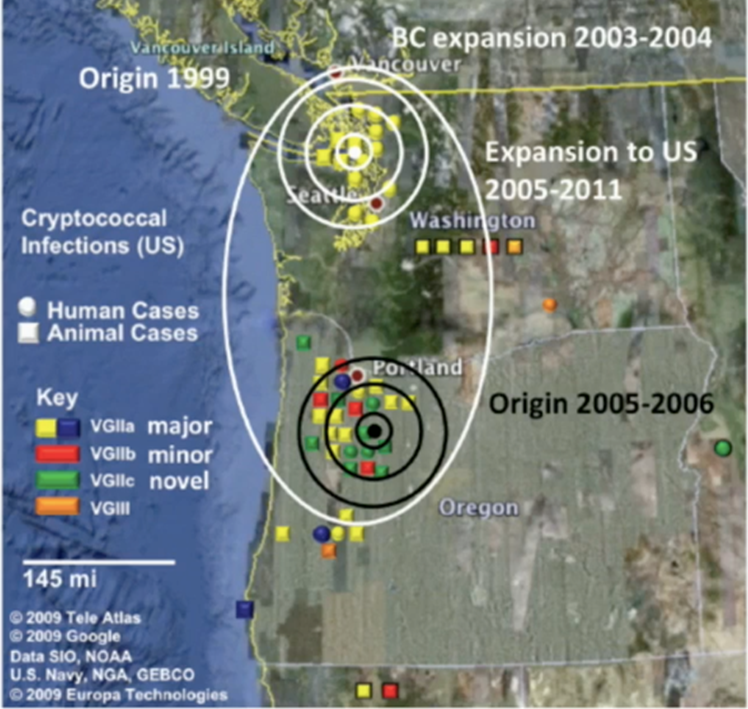 Cryptococcal1
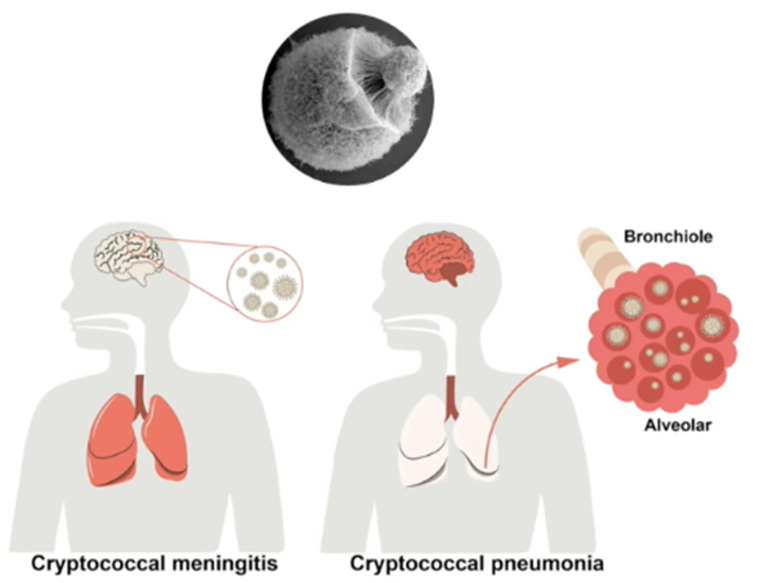 1. Zhao et al Inf Dis Poverty. 2023 10;12:1-8. 2. FUNGAL DISEASES, An Emerging Threat to Human, Animal,and Plant Health (2011).
Dee CARTER et al., ECCMID® 2024, Session#SY077
Fusarium head blight of wheat
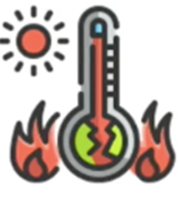 Virulence/toxicity
Geographic range
Zearalenone
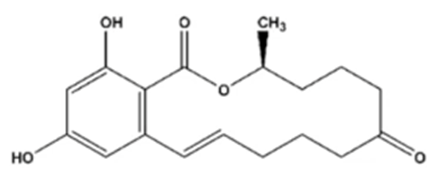 Since 20001
Fusarium culmorum
F. graminearum
15-Acetyl deoxynivalenol
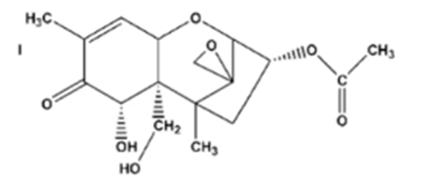 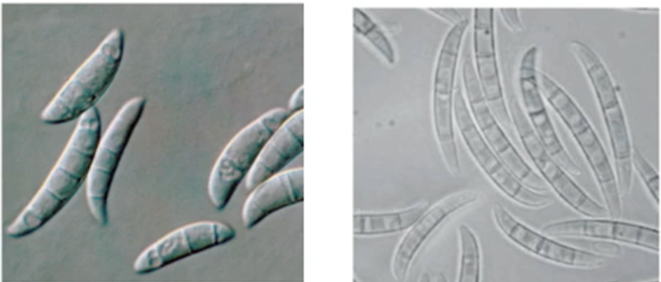 Deoxynivalenol
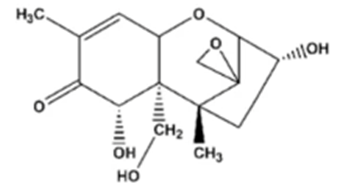 Cooler conditions
Warmer conditions
1. Goertz A et al. Eur J Plant Pathol. 2010;128 (1):101-11
Dee CARTER et al., ECCMID® 2024, Session#SY077
Puccinia striiformis f. sp tritici (Pst)- Stripe rust
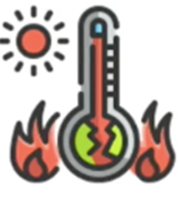 Virulence
Geographic range
Previously considered a cold climate fungus
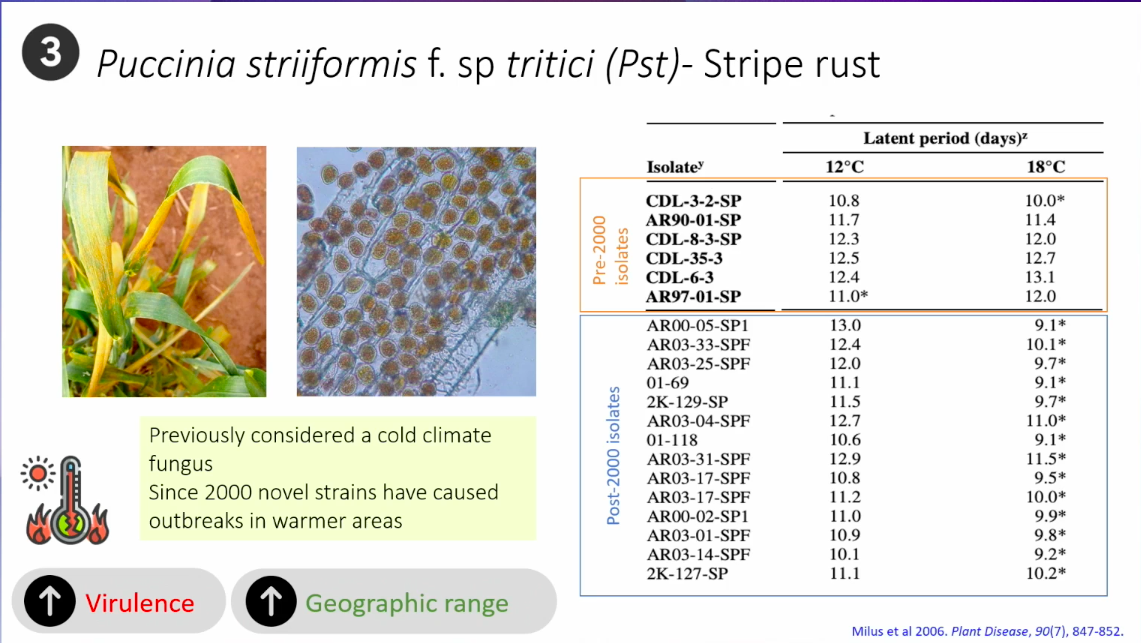 Since 2000 novel strains have caused outbreaks in warmer areas
Milus et al 2006. Plant Disease, 90(7), 847-852.
Dee CARTER et al., ECCMID® 2024, Session#SY077
Cryptococcus deneoformans
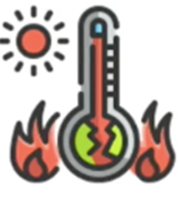 Virulence/toxicity
Temperature-dependent TE mobilization in Cryptococcus enhances microbial adaptation and appears to promote pathogenesis and drug resistance
Transposable Element (TE) movement in sequential generations of C. deneoformans
TE changes relative to XL2800
30°
37°
Other significant emerging fungal pathogens (eg myrtle rust) have a high TE density and may also experience stress-induced mobilization and accelerated evolution
Gusa, A. et al 2023. PNAS 120(4), p.e2209831120
Dee CARTER et al., ECCMID® 2024, Session#SY077
Heat/Dispersal and Coccidioides spp.
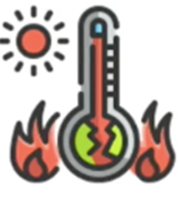 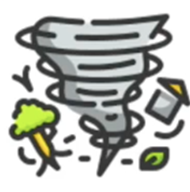 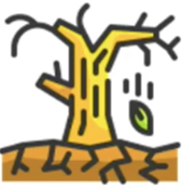 Dispersal
Geographic range
The habitat of Coccidioides spp. and the role of animals as reservoirs and disseminators in nature²
Areas with reported coccidioidomycosis1
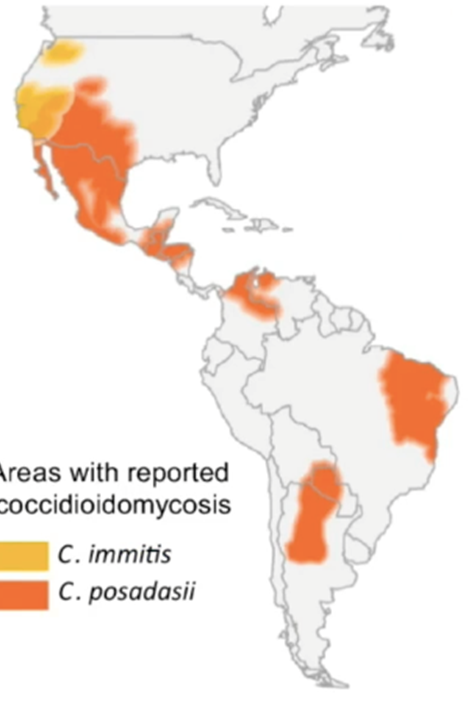 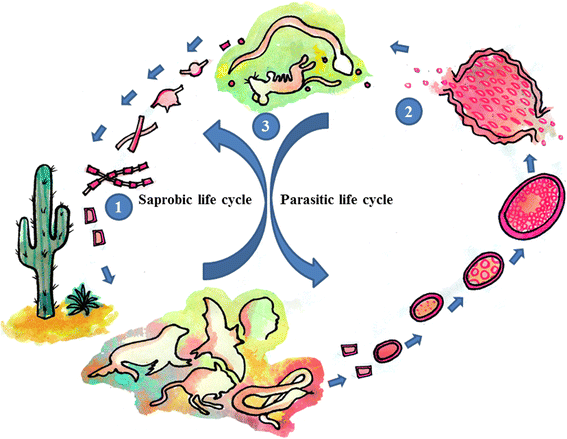 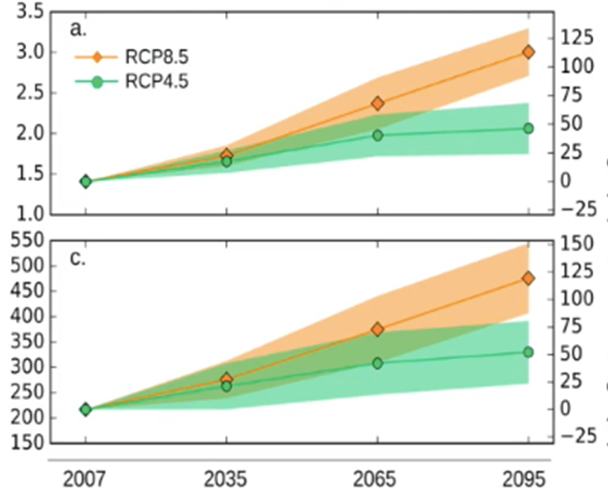 Area (millions of km²)3
Percent change (%)
Number of endemic counties
Percent change (%)
C. immitis 
C. posadasii
Year
1. https://www.cdc.gov/fungal/diseases/coccidioidomycosis/maps.html 2. del Rocío Reyes-Montes, M. et al. BMC Infect Dis 16, 550 (2016). 3. Gorris et al. GeoHealth. (2019) 10:308-27.
Dee CARTER et al., ECCMID® 2024, Session#SY077
Wound-infecting fungi - Apophysomyces trapeziformis
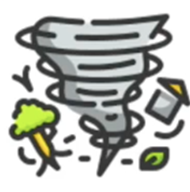 Trauma/wounds
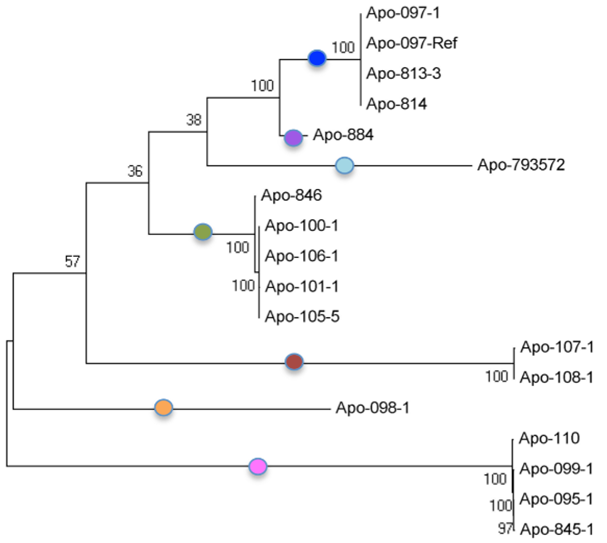 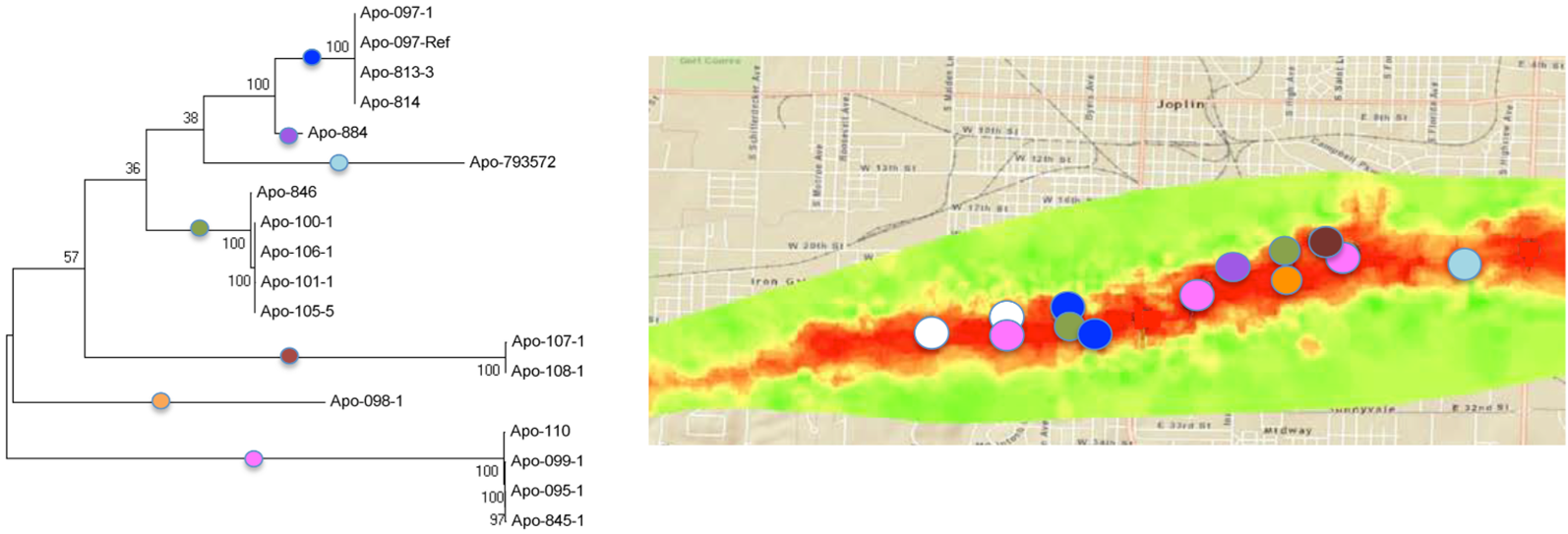 Whole Genome Sequence Typing to Investigate the Apophysomyces Outbreak following a Tornado in Joplin, Missouri, 2011²
Apophysomyce1
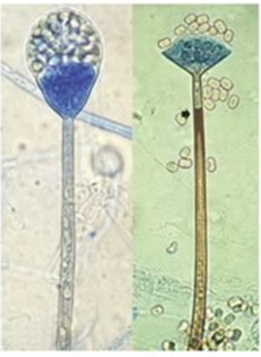 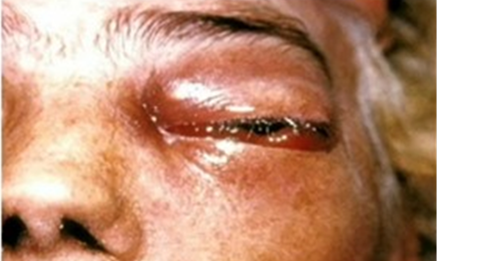 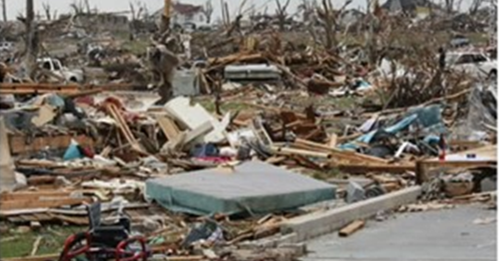 1. https://www.adelaide.edu.au/mycology/fungal-descriptions-and-antifungal-susceptibility/zygomycota-pin-moulds/apophysomyces-complex 2 Etienne KA, et al (2012). PLOS ONE 7(11): e49989..
Dee CARTER et al., ECCMID® 2024, Session#SY077
Wildfire-associated fungi
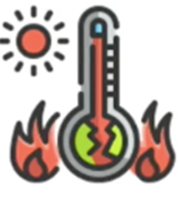 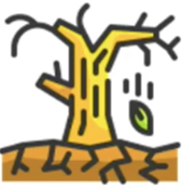 Dispersal
Trauma/wounds
Host susceptibility
Pyroaerobiology: the living components of smoke
Wildfires in California, Oct, 2014, to May, 2018²
Viable microbial cells sampled from smoke and ambient air1
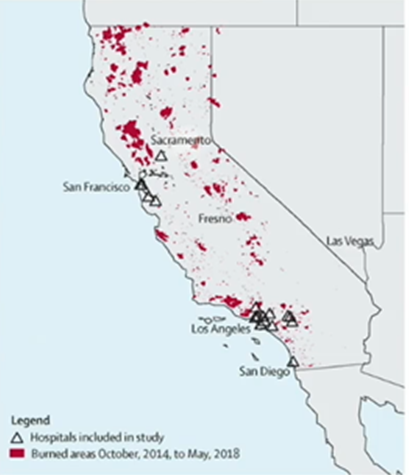 **
**
*
Viable fungal pathogens found in bush fire smoke: Cryptococcus, Aspergillus, Sarocladium, Candida, Cladophialophora, Mucor + others

Severe burn wounds from bushfires have become infected by fungi, with very poor prognosis
1x105
Legend
 Hospitals included in study
      Burned areas October, 2014, to May, 2018
Sacralento
San Francisco
1x103
Cells m-3
Fresno
Las Vegas
1x101
Los Angeles
San Diego
Ambient
Burn
CTC
DAPI
SYBR Gold
1. Moore, R. A., et al. The ISME Journal 15.2 (2021): 461-472. 2. Mulliken, et al. The Lancet Planetary Health 7.5 (2023): e381
Dee CARTER et al., ECCMID® 2024, Session#SY077
Speculated future new and increasing problems
Food Security: Flooding and storms ► Food and water contamination with Microsporidia
Old diseases - New problems: Temperature and storm-mediated dispersal ► More endemic diseases move outside their usual range
Drug resistance: Increased crop diseases will increase fungicide use ► Increased resistance to azoles and other antifungals
Demographic changes: Human movement due to extreme climate/heat and food insecurity ► Move into endemic regions
Accelerated microbial evolution: Increasing environmental stresses ► Produce new and unforeseen adaptations
Dee CARTER et al., ECCMID® 2024, Session#SY077
Other issues to consider
Fungal co-infections with pathogens that arise due to climate change
New immunosuppressive pathogens (like HIV)
New respiratory pathogens (like COVID)
Climate change may disrupt microbiomes
eg. disruption to skin and mucosal mycobiome causes shift from Malassezia to Candida spp. incl. C. auris
Problems with diagnosis - physicians trained in areas where where climate-sensitive fungal diseases were historically rare or absent may find them difficult to recognize / diagnose / treat
Disparities in social determinants of health mean the burden of fungal disease will be disproportionately borne by the poor
Dee CARTER et al., ECCMID® 2024, Session#SY077
Fungal infections from a One Health perspective
Fusarium outbreaks: expect the unexpecte
M. Fernanda GONZALEZ-LARA et al., ECCMID® 2024, Session#SY077
Fusarium spp
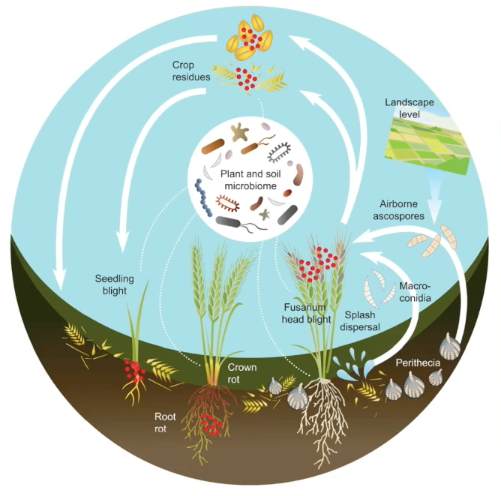 Common plant pathogen
 Frequent contaminant of hospital environment: Water, air
 Can cause hospital acquired infection
 124 pathogenic species: F. solani the most common
 Infrequent human infection
Keratitis, onichomycosis
Invasive & disseminated infection in immunocompromised individuals: blood, skin, lung
75% mortality
Before Durango, 27 cases of CNS involvement (1963- 2023)
Crop residues
Landscape level
Plant and soil microbiome
Airborne ascospores
Seedling blight
Macro-conidial
Fusarium head blight
Splash dispersal
Perithecial
Crown rot
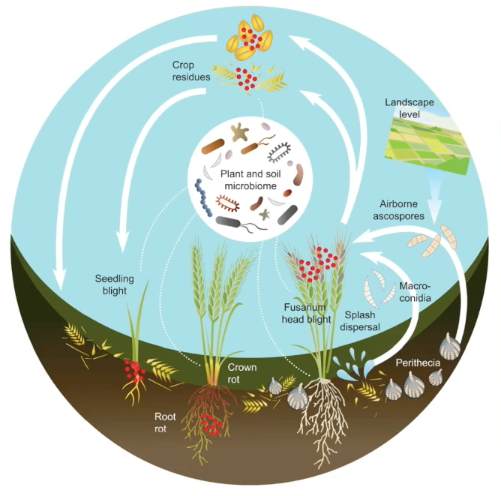 Rootrot
Hoenigl M. Mycopathologia 2023, 188:973. Annaisie EJ. Clin Infect Dis. 2001;33:1871. Nucci M. Clin Microbiol Rev. 2007
M. Fernanda GONZALEZ-LARA et al., ECCMID® 2024, Session#SY077
Fungal meningitis, Durango, Mexico
BD glucan not available in
Attack rate 4.5% among 1752 evaluated
Median age 30 years, 95% female
76% C-section, 10% other OB&Gyn 
+ culture: 3 F. solani, 1 Alternaria
Positive Fusarium qPCR: 54%
Treatment: 88% voriconazole + L-AmB
80% corticosteroids (HR 1.4, 0.6-3.3)
Mortality: 35 (49%)
Case fatality rate: 81%
Case fatality rate: 19%
Survivors
15
Nonsurvivors
2
17
Number of cases
9
6
7
3
1
3
2
2
2
2
1
1
1
1
1
1
1
1
1
18 Sep 2022
25 Sep 2022
02 Oct 2022
09 Oct 2022
11 Sep 2022
16 Oct 2022
23 Oct 2022
30 Oct 2022
6 Nov 2022
13 Nov 2022
20 Nov 2022
27 Nov 2022
4 Dec 2022
11 Dec 2022
18 Dec 2022
25 Dec 2022
1 Janv 2023
8 Janv 2023
2 Fev 2023
12 Fev 2023
19 Fev 2023
29 Janv 2023
22 Janv 2023
15 Janv 2023
M. Fernanda GONZALEZ-LARA et al., ECCMID® 2024, Session#SY077
Did the climate/weather contribute?
From May to August 2022 the city of Durango suffered from increasing wind, dust storms, fallen trees
Previous study showed increased seasonal fungal load in the air
Parks, zoos, baseball stadium and unpaved roads around the clinic with most cases
Environmental factors may have increased fungal load and increased air dispersion in the local environment
Macías-Corral MA. Revista Biomédica.
M. Fernanda GONZALEZ-LARA et al., ECCMID® 2024, Session#SY077
Hoping this story is NOT to be continued...(Conclusions)
One should expect anything from fungi
All are potential pathogens in the wrong time, place, anatomic space & side of the border
Infection control practices can never be underestimated
"The one who does not know history is doomed to repeat it" Jorge Agustín Nicolás Ruiz de Santayana
MicroLab readiness and test access is crucial for harm reduction
Very low sensitivity culture, PCR/ Sequencing are useful, BD glucan is crucial 
Novel antifungals (& access) are desperately needed
Both sides of border
M. Fernanda GONZALEZ-LARA et al., ECCMID® 2024, Session#SY077
Detection and control of rare fungal outbreaks
Rare yeast outbreaks and prevention strategies
Silke SCHELENZ et al., ECCMID® 2024, Session#SY176
Rare yeast – outbreaks
Yeast causing infections in the UK 2018-2022
The CDC investigates 3-6 fungal outbreaks a year, many of which are caused by rare fungi1 
In many cases they cause fungaemia contributing to morbidity & mortality
Defining effective strategies for the prevention of transmission is important but poses challenges
“They are not rare per se...A number of the 'rare yeasts' are encountered as frequent colonizers of human skin, mucosal surfaces, in food items or in the environment....”3
Rare yeast cause:
5.1% of the 3668 fungaemia isolates (French study) 3 
1.1% of 4000 fungaemia isolates (Danish study) 4
English surveillance report (ESPAUR) 2022-20232
1. Litvinserva A P et al. PloS Pathogen 2015;11(5)e2004 804; 2. ESPAUR-report-2022-to-2023.pdf (publishing.service.gov.uk); 3. Clin Microbiol Infect 2014; 20 (Suppl. 3): 76-98; 4. Clin Microbiol Infect 2013;19:E343-353
Silke SCHELENZ et al., ECCMID® 2024, Session#SY176
C. auris and C. parapsilosis: the new emerging threats
Fluconazole resistant C. parapsilosis
MDR C.auris
1st case report, Japan 20091, now in >47 countries
Globally MDR Candida causing candidaemia and high mortality
Fluconazole resistance due to ERG11_F126L
Outbreak cases range from 2 to 4511
Emerging fluconazole resistant yeast mimicking C. auris
Fluconazole resistance due to ERG11p substitutions, dominated by the Y132F amino acid
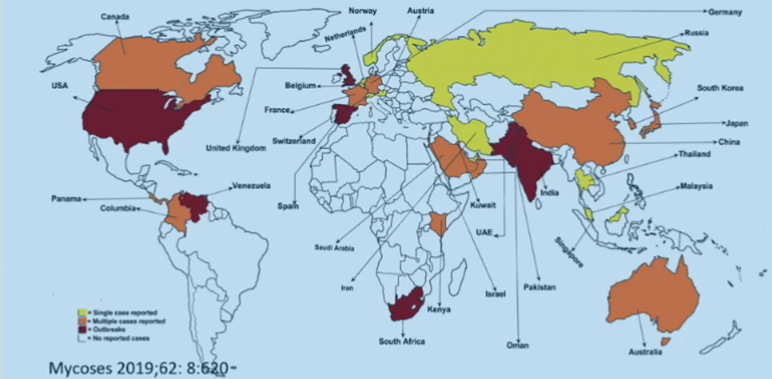 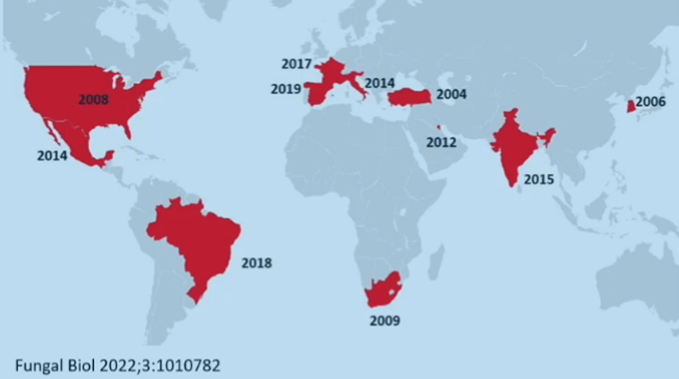 Mycoses 2019;62: 8:520
Fungal Biol 2022;3:1010782
Both survives in the environment
Patient to patient transmission promoting drug resistant isolate spread
Nosocomial outbreaks, endemic and simultaneous emergence around the world
1. Pathog Dis 2020:78:ftaa034
Silke SCHELENZ et al., ECCMID® 2024, Session#SY176
First European C. auris outbreak – what did we learn?
Number of C. auris cases
72 cases over 20 months period 2015-16
80
Enhanced IPC
70
70
Second introduction of another Cauris strain based on WGS
50
Basic IPC measures
Number of patients
40
Cases per month
30
Cumulative cases
Routine active surveillance
20
10
Routine ID of Candida from non sterile
0
End of outbreak
Klebsiella CPO outbreak at same time
Schelenz S. et al. 2015
Silke SCHELENZ et al., ECCMID® 2024, Session#SY176
Rare yeast outbreaks - key points
Silke SCHELENZ et al., ECCMID® 2024, Session#SY176
Summary
Rare yeast can cause fungaemia and high mortality
They have the propensity to be transmitted, causing outbreaks/clusters 
Patient to patient (HCW hands, contaminated equipment & environment)
 Often prolonged outbreaks, rarely confirmed source
Early detection, good infection control is crucial to managing these rare yeasts in the healthcare setting
Active surveillance is important for early case and outbreak detection
Continued HCW education on IPC measures and hand hygiene needed 
The role of azole pesticides in agriculture and global trade linked to spread of rare yeast needs further investigation
Silke SCHELENZ et al., ECCMID® 2024, Session#SY176
Detection and control of rare fungal outbreaks
Rare mould outbreaks and control strategies in healthcare and community settings
Tom CHILLER et al., ECCMID® 2024, Session#SY176
Approach to investigating a suspected fungal outbreak
General steps of an outbreak investigation
Identify investigation team and resources
Establish existence of an outbreak
Verify the diagnosis
Construct case definition
Find cases systematically and develop line listing
Perform descriptive epidemiology/develop hypotheses
Evaluate hypotheses/perform additional studies as necessary Implement control measures
Communicate findings & recommendations
Maintain surveillance
Tom CHILLER et al., ECCMID® 2024, Session#SY176
1994
1995
1996
1997
1998
1999
2000
2001
2002
2003
2004
2005
2006
2007
2008
2009
2010
2011
2012
2013
2014
2015
2016
2017
Field Outbreak Investigations: CDC. 1994-2017
# of outbreaks
Year
Community
Hospital
Tom CHILLER et al., ECCMID® 2024, Session#SY176
Investigation into a cluster of mucormycosis cases - Chicago, Illinois
Clusters of hospital-associated cutaneous mucormycosis have been associated with:
Tongue depressors
Adhesive bandages
Hospital linens
Clusters of hospital-associated pulmonary mucormycosis have been associated with:
Hospital construction
Tom CHILLER et al., ECCMID® 2024, Session#SY176
Mold infection case definitions can be challenging
Criteria for proven invasive fungal disease except for endemic mycoses.
DePauw 2008 MSG/EORTC revised invasive fungal disease definitions. Clin Infec Dis.
Tom CHILLER et al., ECCMID® 2024, Session#SY176
Proven mucormycosis cases, 2017
Number of cases
Tom CHILLER et al., ECCMID® 2024, Session#SY176
Jan
fev
Mar
Apr
May
Jun
Aug
Sep
Oct
Nov
Dec
Is it an outbreak?
Reportable or not fiable
Outbreak of cyclosporiasis, United States, Apr-Sep 2013
5-Year weekly Mean (2008-2012)
Reported Cyclosporiasis Cases
April 28-May 4
May 5-May 11
May 12-May 18
May 19-May 25
May 26-Jun 1
Jun 2-Jun 8
Jun 9-Jun 15
Jun 16-Jun 22
Jun 23-Jun 29
Jun 30-Jul 6
Jul 7-Jul 13
Jul 14-Jul 20
Jul 21-Jul 27
Jul 28-Aug 3
Aug 4-Aug 10
Aug 11-Aug 17
Aug 18-Aug 24
Aug 25-Aug 31
Sep 1-7
Sep 8-14
Sep 15-21
Sep 22-28
Week of Illness Onset
Tom CHILLER et al., ECCMID® 2024, Session#SY176
Out of 212 hospital encounters, only
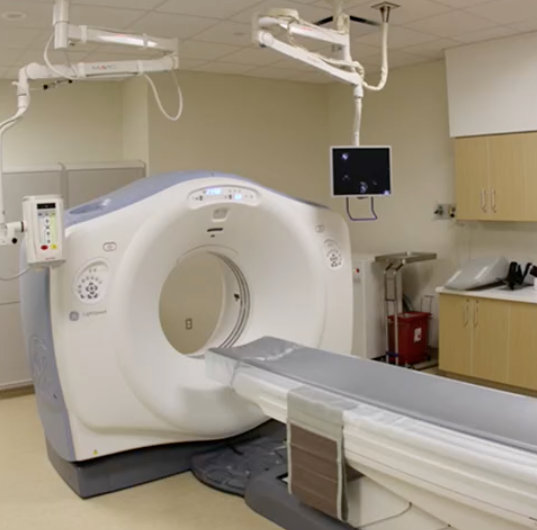 1
floor was common to all 6 patients
Tom CHILLER et al., ECCMID® 2024, Session#SY176
Environmental assessments & sampling
Epi data don't always point to clear environmental hypotheses
Hospitals want to take action right away - sampling discussions often happen prematurely
Tom CHILLER et al., ECCMID® 2024, Session#SY176
CDC Mold Outbreak Investigation Checklist
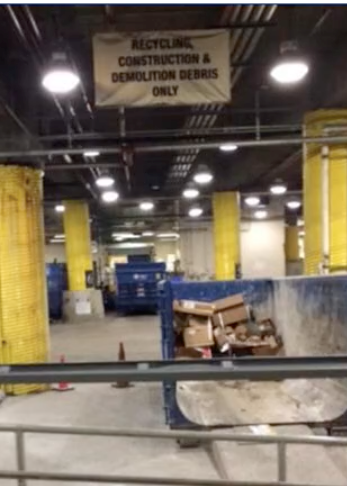 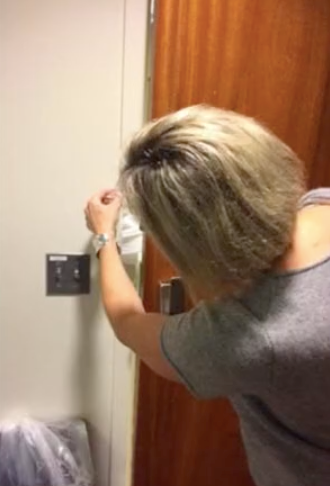 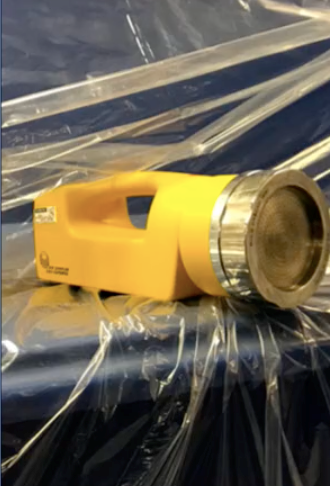 Visual inspection of involved areas
HVAC Systems
Built Environment, Env Services
Laundry and healthcare textiles
Reviewed hospital repair and construction records
Performed environmental assessments
Conducted environmental sampling
Tom CHILLER et al., ECCMID® 2024, Session#SY176
Review of hospital repair records identified multiple potential exposures
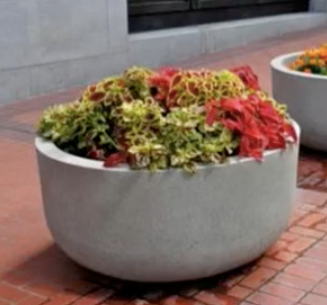 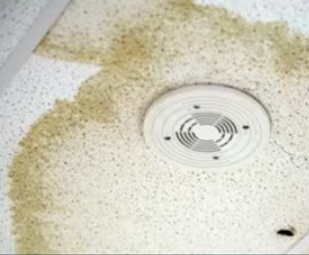 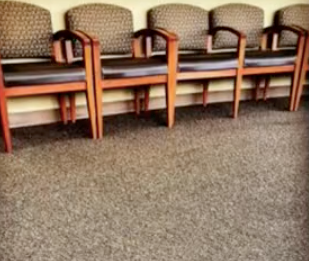 Environmental assessments noted live plants in areas with strong air currents
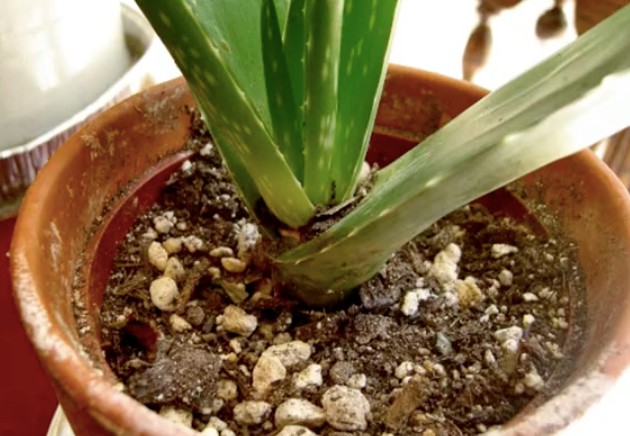 Replacement of planters
Leak in a tunnel between buildings
Carpet replacement in a transplant clinic
Environmental sampling detected mold in only 2 samples
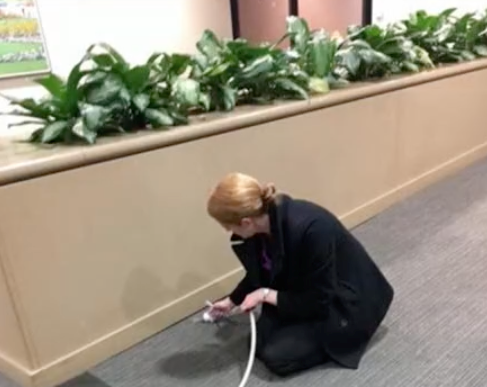 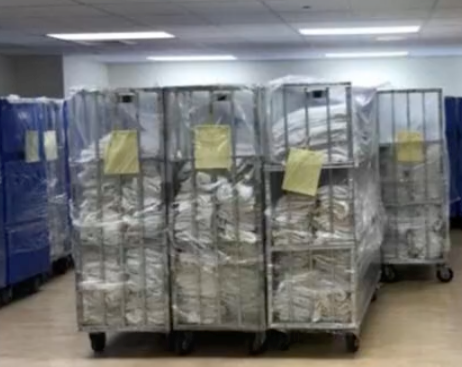 Mucor circinelloides identified from an area with live plants
Rhizopus oryzae detected from an area where linen was staged
Tom CHILLER et al., ECCMID® 2024, Session#SY176
Linens have been associated with mold outbreaks; often suspected
2009 Louisiana mucor outbreak: 5 cases associated with hospital linen 
2015 Pittsburgh mucor outbreak: 4 cases associated with negative pressure room (linens tested positive, but epi did not corroborate) 
2018 US hospital linen study (MOULD: Mucorales On Unclean Linen Discovery study)
Mucorales AspergillusAny pathogenic fungi
Percent of culture positive HCL
Hygenically Clean = 10% max threshold
Sites
Tom CHILLER et al., ECCMID® 2024, Session#SY176
Recommendations for staff and patients at risk of mucormycosis
Consider prophylaxis with antifungals effective against mucormycosis
Use of high efficiency respirators outside of protective environments
Ongoing active surveillance of culture and pathology specimens
Tom CHILLER et al., ECCMID® 2024, Session#SY176
How can we try prevent additional cases in hospital mould outbreaks?
Surveillance
Mold Case
Determine whether its hospital acquired (>48hr?)
Investigate source
Implement mitigation
Tom CHILLER et al., ECCMID® 2024, Session#SY176
Neglect or Carelessness
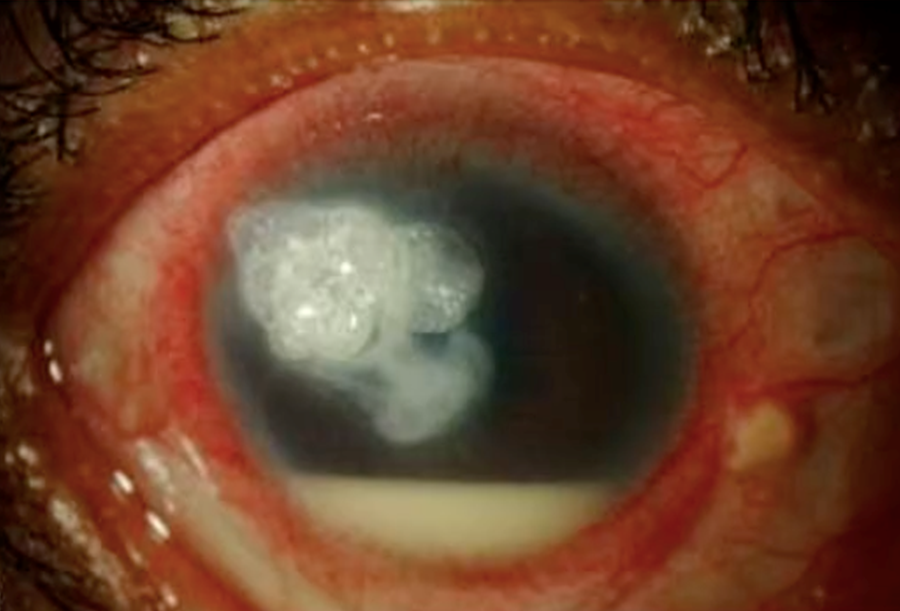 On May 8, 2023, CDC received an email through the Emerging Infections Network (EIN) listserv
Two unusual cases of meningitis with unknown etiology
Both patients had epidural anesthesia in Matamoros, Mexico 
Highly positive CSF beta-d-glucan
All other tests (bacteria, viral, fungal) were negative
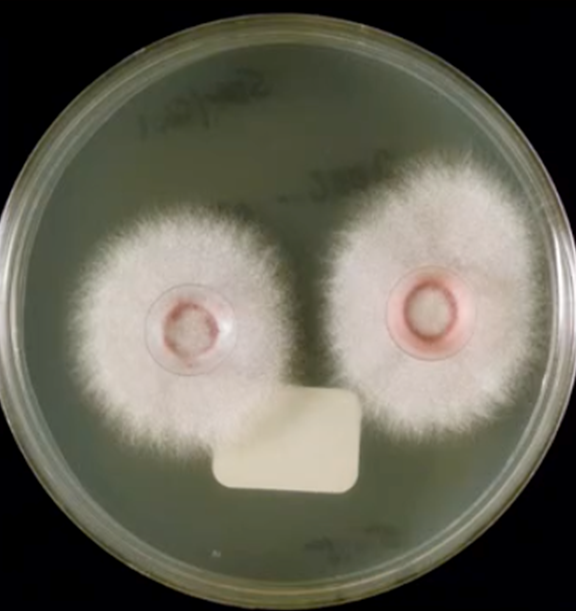 Tom CHILLER et al., ECCMID® 2024, Session#SY176
Both cases involved recent procedures with epidural anesthesia from two clinics in Matamoros, Mexico
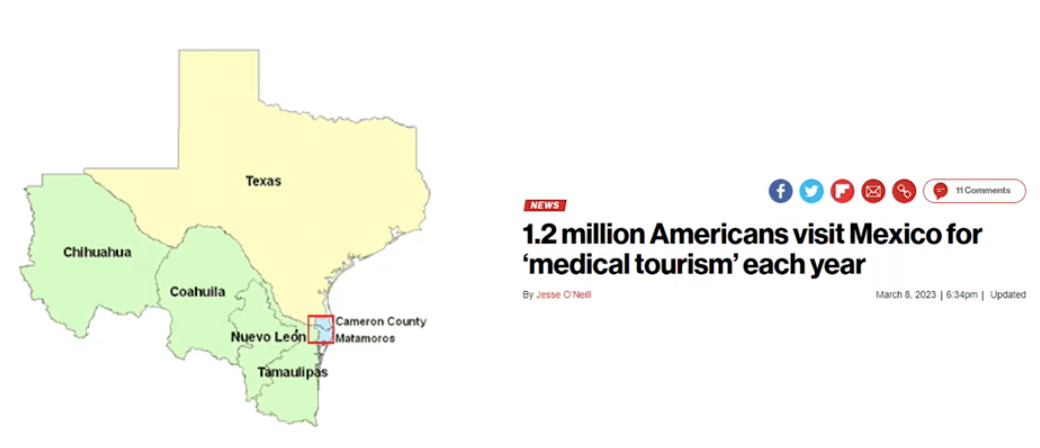 Tom CHILLER et al., ECCMID® 2024, Session#SY176
These two cases resembled fungal meningitis cases from an outbreak in Durango, Mexico, in 2022
1,480 patients possibly exposed to contaminated epidural anesthesia
80 patients identified with meningitis
41 died
Fusarium solani isolated from several patients
Tom CHILLER et al., ECCMID® 2024, Session#SY176
A Level-2 Travel Health Notice was released on May 16; a HAN Health Advisory was released on May 17
Fungal Infections Following Surgical procedures in Mexico
Cancel any elective procedure that involves an epidural injection of an anesthetic in Matamoros, Mexico
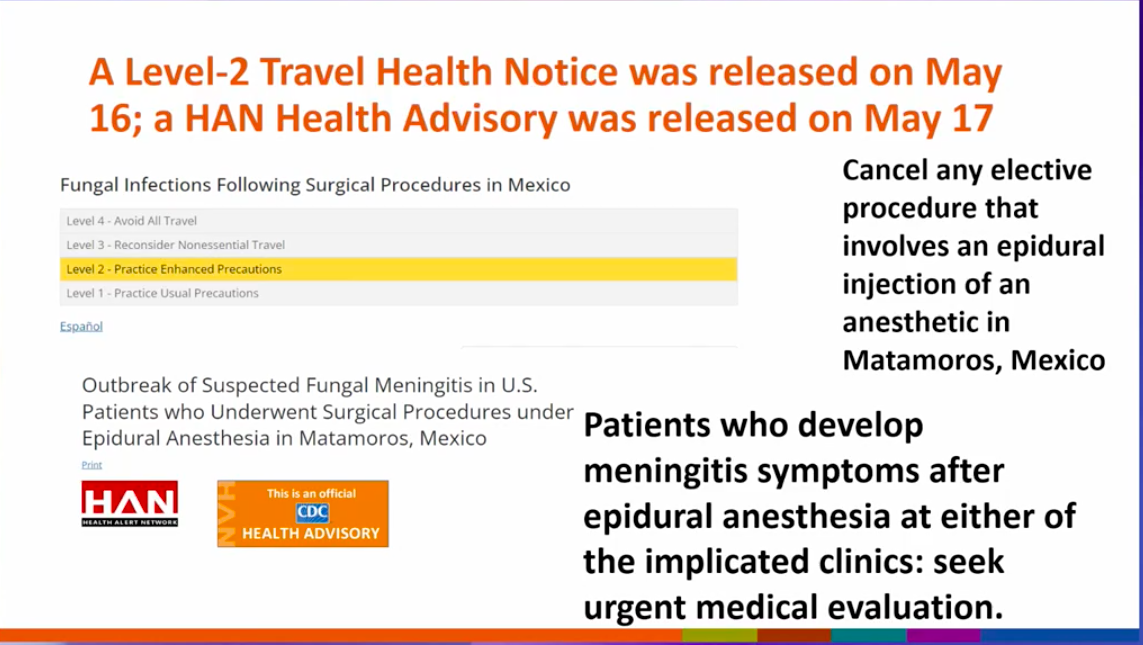 Outbreak of Suspected Fungal Meningitis in U.S.Patients who underwent Surgical Procedures under Epidural Anesthesia in Matamoros, Mexico
Patients who develop meningitis symptoms after epidural anesthesia at either of the implicated clinics: seek urgent medical evaluation.
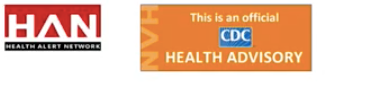 Tom CHILLER et al., ECCMID® 2024, Session#SY176
Over 230 people were potentially exposed at the two clinics in Matamoros, Mexico
Exposed patients by state
Patients contacted: 170
Patients who received epidurals: 104
Patients with symptoms: 53
Probable case: 14
Confirmed case: 10
Deaths: 12 (Three probable cases and nine confirmed cases)
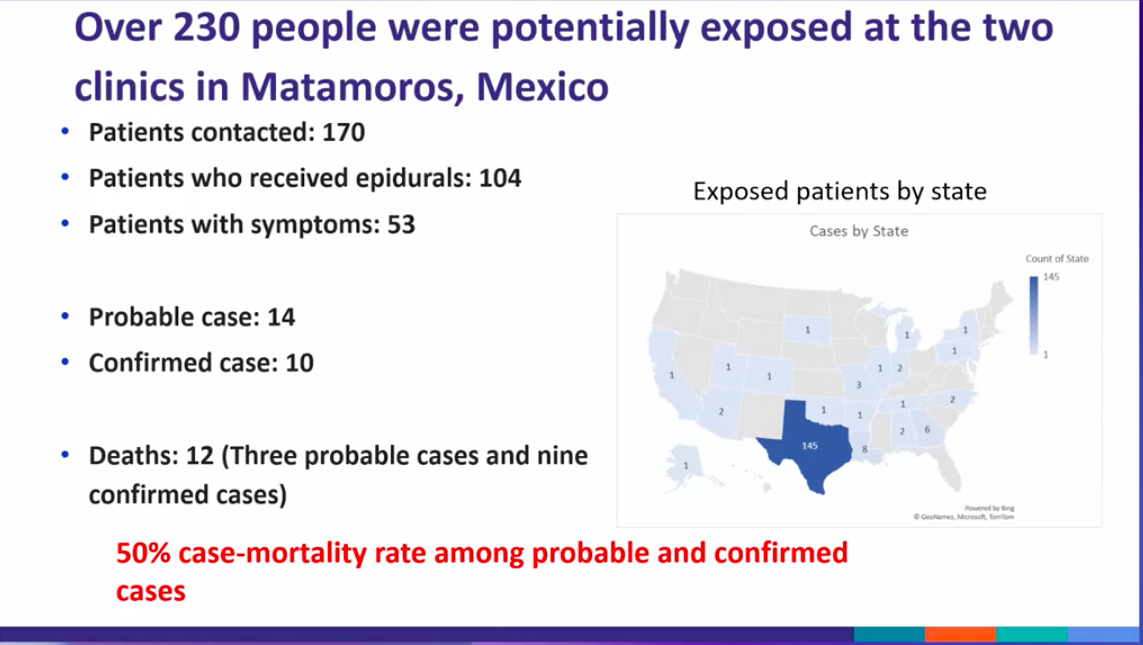 Cases by State
Count of State
145
1
Powered by Bing GeoNames, Microsoft, TomTom
50% case-mortality rate among probable and confirmed cases
Tom CHILLER et al., ECCMID® 2024, Session#SY176
The exposure period for confirmed, probable or suspected cases ranged from mid-January to early May
Procedure Dates
# of outbreaks
1/1	1/8	1/15	1/22 	1/29 	2/5 	2/12 	2/19 	2/26 	3/5   3/12 	3/19 	3/26 	4/2 	 4/9 	4/16 	 4/23 	4/30 	 5/7 	 5/14   5/21
Confirmed
Probable
Suspect
Tom CHILLER et al., ECCMID® 2024, Session#SY176
All confirmed and probable cases from the United States and Mexico were linked to one anesthesiologist
Tom CHILLER et al., ECCMID® 2024, Session#SY176
Patient's incubation period can be up to two months after procedure
Frequency of Symptoms
Procedure
Symptom Onset
1
Body ache (myalgia)HeadacheMigrainesStiffnessSyncopeOther
9
13
18 days (0-58)
22
10
12
14
Procedure
Hospitalization
5
15
4
53 days (14-106)
11
15
Tom CHILLER et al., ECCMID® 2024, Session#SY176
Isolate AFST results
Fusarium solani culture
Broth microdilution plate
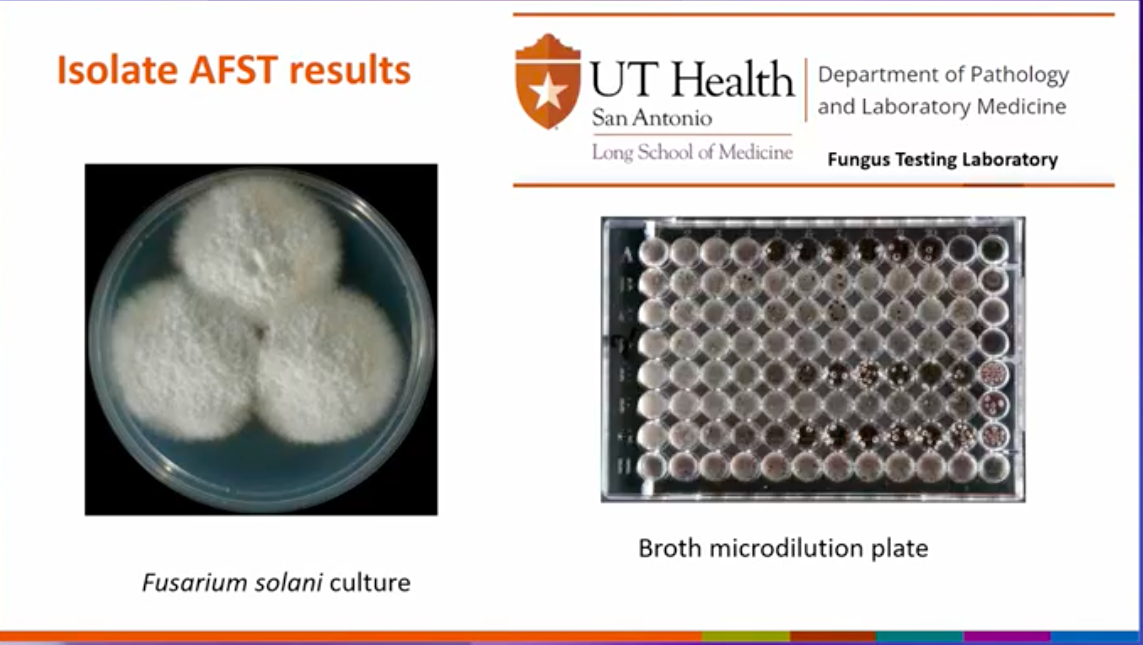 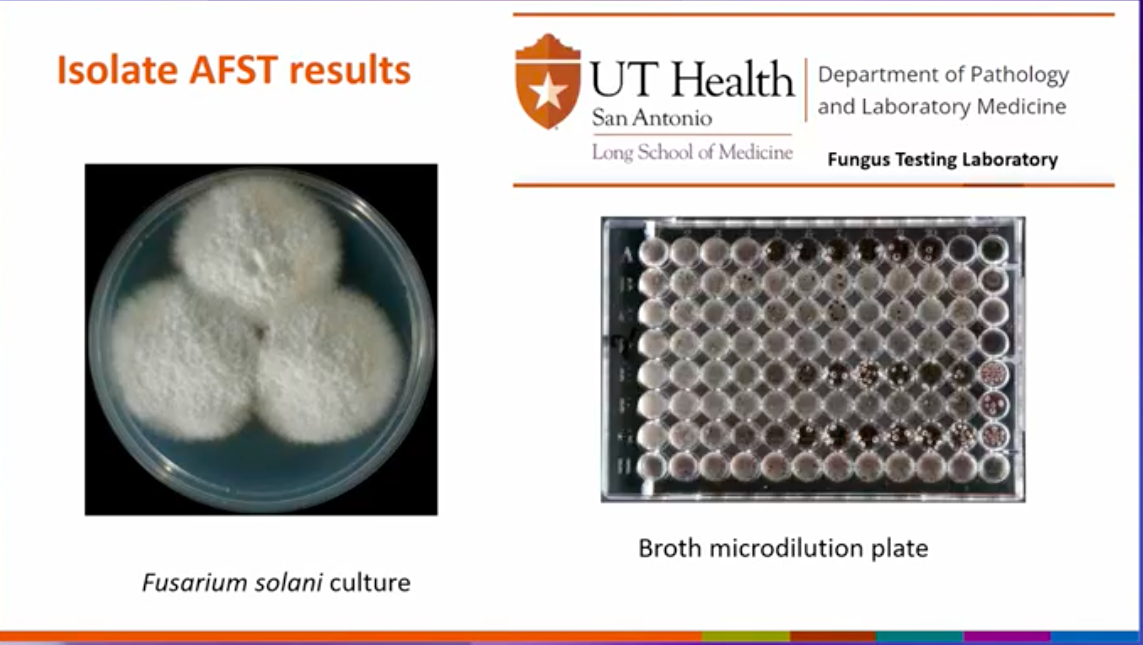 UT Health San Antonio; Department of pathology and laboratory medecine – Fungus Testing Laboratory
Tom CHILLER et al., ECCMID® 2024, Session#SY176
Finding the Source?
Cross Border situation, infections occurred in Mexico, so supporting our Mexican colleagues
Linked to previous Durango outbreak??
Medical tourism (especially cosmetic) very common
Agents act a recruiters in the US for patients
Medicines used in epidural anesthesia
Anesthetic unlikely as widely distributed and no other cases 
Morphine added, shortage currently and maybe black market
Poor infection control practices
Anesthesiologists bring their own meds and prepare
Tom CHILLER et al., ECCMID® 2024, Session#SY176
Key takeaways
Collaboration between clinicians and local/state public health is critical to identify and respond to outbreaks
Public health messaging can reach exposed patients to get evaluated
Access to DNA based fungal diagnostics (e.g., pan-fungal PCR, metagenomics) can facilitate identification of causative organisms
Compassionate use of novel antifungals like fosmanogepix can save lives
#Thinkfungus in meningitis without clear etiology
Medical tourism can be another clue!
Tom CHILLER et al., ECCMID® 2024, Session#SY176
Controversies and challenges in antifungal therapy
Re-assessment of Combination Antifungal Therapy: Misuse vs Rational Indication
Monica A. Slavin et al., ECCMID® 2024, Session#SY239
Prevention of emergence of resistance e.g. TB, HIV, Hep C
Synergy-more rapid killing
Penetration sanctuary sites
Broader cover for resistance when pathogen unknown
Monica A. Slavin et al., ECCMID® 2024, Session#SY239
Principles of combination therapy
Prevention of emergence of resistance e.g. TB, HIV, Hep C
Synergy-more rapid killing
Penetration sanctuary sites
Broader cover for resistance when pathogen unknown
Drawbacks: Cost and additional toxicities
Monica A. Slavin et al., ECCMID® 2024, Session#SY239
Combination antifungal therapy: yeasts
Sigera Sr, Denning DW Ther Adv Infect Dis 2023, Vol. 10: 1; Maphanga TG et al 2021:65 e00517; John LLH et al, AAC 2023: 67: 6
Monica A. Slavin et al., ECCMID® 2024, Session#SY239
Aspergillosis: combination therapy
N=277 voriconazole vs voriconazole + anidulafungin
Post hoc analysis GM positive subgroup, 6-week mortality: combination 15.7% vs. monotherapy 27.3%; difference, -11.5 percentage points [CI, -22.7 to -0.4]; (P=0.037)
"Compared with voriconazole monotherapy, combination therapy with anidulafungin led to higher survival in subgroups of patients with IA. Limitations in power preclude definitive conclusions about superiority."
MITT analysis
Positive GM subgroup
Voriconazole and anidulafungin (n=135)
Voriconazole and anidulafungin (n=108)
Voriconazole and placebo (n=142)
Voriconazole and placebo (n=110)
Cumulative incidence
Cumulative Incidence of death
Time to Death, wk
Time to Death, wk
Marr KA et al Ann Intern Med. 2015;162:81
Monica A. Slavin et al., ECCMID® 2024, Session#SY239
Clinical Impact of Polymerase Chain Reaction-Based Aspergillus and Azole Resistance Detection in Invasive Aspergillosis: A Prospective Multicenter Study
AsperGenius PCR: multiplex, real time
cyp51A mutations A. fumigatus, A. fumigatus, Asp spp
New chest CT infiltrate and having BAL
Serum and BAL GM, Culture BAL
Primary endpoint: antifungal failure in azole- resistant (R) IA
N=293 (276 all tests) 70% AML/MDS; 30% HCT
Probable IA 36%
Aspergillus DNA 40%
A fumigatus DNA 30% R test conclusive 65% pos
R found 14% (1/6 died)
 More DNA detected and conclusive R test if GM ≥1
Huygens S et al CID 2023:77:1 July
Monica A. Slavin et al., ECCMID® 2024, Session#SY239
Combination antifungal therapy: IA
Lepak AJ et al.AAC. 2013;57:5438; Jemel S et al. Front. Cell. Infect. Microbiol.2023: 12:1038342; Petraitis V et al AAC 2020;64:e02429; Buil JB et al, JAC 2020; 75: 2582;
Monica A. Slavin et al., ECCMID® 2024, Session#SY239
Combination therapy: other molds
Jenks JD et al, CMI 2020;26:784.e1; Sigera S and Denning D. OFID 2023;11:ofad704. Gebremariam T et al, AAC 2022:66 (7)
Monica A. Slavin et al., ECCMID® 2024, Session#SY239
Controversies and challenges in antifungal therapy
Antifungal TDMCurrent Indications and Practical Implementation of Precision Dosing
Russell Edward LEWIS et al., ECCMID® 2024, Session#SY239
Can treatment failure be prevented with TDM?
90% of patients with 1° voriconazole treatment
Initial voriconazole level
Median voriconazole levels
Initial voriconazole trough concentration (mg/L)
Median trough concentration per patient during treatment (mg/L)
non-TDM group
TDM group
non-TDM group
TDM group
Initial Cmin TDM 3.9 v Non-TDM 3.8
High initial CRP concentrations?
Infrequent CYP2C19 HM and PM mutations?
Veringa, A. et al. Int. J. Antimicrob. Agents 61, 106711 (2023)
Russell Edward LEWIS et al., ECCMID® 2024, Session#SY239
Can treatment failure be prevented by TDM?
12-week survival
Adverse reaction
% surviving
% of patients stopped due to ADR
non-TDM group
non-TDM group
TDM group
TDM group
HR 0.782 (95% CI: 0.397-1.541), p-0.477
OR: 0.825 (95% CI: 0.353-1.929), p-0.658
Days after treatment initiation
Days after treatment initiation
Number at risk
Number at risk
TDM group:
TDM group:
non-TDM group:
non-TDM group:
Veringa, A. et al. Int. J. Antimicrob. Agents 61, 106711 (2023).
Russell Edward LEWIS et al., ECCMID® 2024, Session#SY239
Which antifungals benefit from TDM? (with other agents added by speaker)
Not indicated, clinical target range still poorly defined
Amphotericin B (liposomal)
5-FC
Routinely recommended for patients with changing renal function
Fluconazole
Specific populations populations: CRRT ICU, Pediatrics, Sepsis, CNS infection
Routinely recommended for all patient populations
Itraconazole
Voriconazole
Routinely recommended for all patient populations, prophylaxis and treatment
Posaconazole
Routinely recommended for treatment, consider for prophylaxis
Isavuconazole
Specific populations: Alternative administration methods (enteral feeding tube), critically-ill, CRRT, extremes in weight, pediatrics, resistant infections
Echinocandins (Anidulafungin, caspofungin, micafungin, rezafungin)
Critically-ill, obese, hypoalbuminemia, refractory/resistant infections?
Ibrexafungerp?
???
Investigational (Olorofim, Fosmanogepix, Oral-AmB...)
???
McCreary, E. K. et al. Utility of Triazole Antifungal Therapeutic Drug Monitoring: Insights from the Society of Infectious Diseases Pharmacists: Endorsed by the Mycoses Study Group Education and Research Consortium. Pharmacotherapy 43, 1043-1050 (2023)
Russell Edward LEWIS et al., ECCMID® 2024, Session#SY239
Voriconazole TDM
Recommendations
Routinely, all patients, IV to oral switch
Patients
Timing
Cmin Day#2 after loading dose, or day #5 without loading dose, follow-up with changes in clinical status or medications
Prophylaxis: ≥ 0.5 mg/L; Treatment: 2 1-2 mg/L 
Some advocate 2-4 mg/L for severe infection 
Toxicity: > 5.5 mg/L
Targets
0-0.5 mg/L: increase dose by 50%
> 0.5<1.0 mg/L: increase dose by 25%
> 5.5 mg/L but no AE: decrease dose by 25%
> 5.5 mg/L and AE: Hold dose and decrease subsequent dose by 50%
Make sure patient taking on empty stomach 
NLME (Bayesian) Models-Fit for purpose?*
Adjustments 
(50, 200 mg tablets)
NLME-Non-linear mixed effects  *Kluwe, F. et al. Clin. Pharmacokinet. 62, 1461-1477 (2023). McCreary, E. K. et al.. Pharmacotherapy 43, 1043-1050 (2023)
Russell Edward LEWIS et al., ECCMID® 2024, Session#SY239
CYP2C19 genotyping?
Ideal to have CYP2C19 genotype in hand before starting voriconazole
Consider CYP2C19 genotyping if subtherapeutic after 2 adjustments, or switch to an alternative antifungal not dependent on 2C19 metabolism
If CYP 2C19 (*17/*17) ultrarapid metaboliser
Consider boosting strategies (omeprazole), TID dosing 
Start at 1.5 times standard dose
Consider alternative antifungals not dependent on 2C19 metabolism
If CYP 2C19 (*2/*2, *2/*3, or *3/*3) poor metaboliser
Consider starting with 50% of standard dose if voriconazole deemed necessary
Use alternative antifungal not dependent on CYP2C19 metabolism
1. Chau, M. M. et al. 2021. Intern. Med. J. 51 Suppl 7, 37-66 (2021). 2. Morihyama et al. CPIC guidelines. Clin Pharmacol Ther 2017;102:45-516. 3. Dutch Pharmacogenetics Working Group. https://pharmgkb.org/
Russell Edward LEWIS et al., ECCMID® 2024, Session#SY239
TDM-guided dosing of voriconazole is often suboptimal
Precision dosing with a single trough?
Triazoles
Michaelis Mention constant
AUC/MIC PK/PD ƒAUC/MIC target > 25
AUC0-12
Velocity =(Vmax .C)/(Km + C)
Cmin
Voriconazole conc.
Reaction rate at full saturation
Cmin 1-4.5 mg/L correlated with an AUC0-24 43-151 mg1-4
1.Brüggemann, R. J. M. et al.. J. Antimicrob. Chemother. 65, 107-113 (2010). 2.Troke, P. F., et al. Antimicrob. Agents Chemother. 55, 4782-4788 (2011). 3. Seyedmousavi, S et al. Drug Resist. Updat. 17, 37-50 (2014). 4. Wang, T. et al. Pharmacotherapy 35, 797-804 (2015)
Russell Edward LEWIS et al., ECCMID® 2024, Session#SY239
Variable voriconazole clearance over target TDM ranges in adults
The change in Michaelis mention PK occurs within the targeted therapeutic range The saturation point in patients is extremely variable (non-predictable)
Km-Vmax cannot be predicted a priori (even with genotype)-may be very different in an individual patient vs. population mean
"With a single trough, the behavior of voriconazole appears inscrutable with excursions from low to high concentrations and vice versa without apparent reason"
a. Vmax is the maximum rate of enzyme activity (mg/liter),Km(mg/liter) is the concentration of voriconazole at which enzyme activity is half maximal; V is the volume of the central compartment (in liters); and kcp and kpc(h-1) are the first-order intercompartmental rate constants. b. CV%, percent coefficient of variation.Hope W et al. Antimicrob Agents Chemother 2019; 63.
Russell Edward LEWIS et al., ECCMID® 2024, Session#SY239
What type of TDM approach was needed to characterize voriconazole Km-Vmax?
Observing the transition from linear to nonlinear PK, which is triggered by dosage escalation or drug clearance over time
Some patients receiving similar amounts of drug have linear PK, while others have overtly non-linear PK
4 timed samples
Pop-PK Model a priori
"Precision dosing recommendation"
Bayes estimate a posteriori of Km-Vmax and PK parameters
4 timed samples
85.7% of patients achieved trough of 1-3 mg/L
Hope W et al. Antimicrob Agent Chemother 2019; 63.
Russell Edward LEWIS et al., ECCMID® 2024, Session#SY239
Voriconazole TDM to avoid toxicity?
Cause or effect?
Considerable uncertainty
Probability of treatment-related CNS AE
Probability of treatment-related hepatic AE
Voriconazole Cmin (mg/L)
In phase II/III trials analysis voriconazole concentrations up to 10 mg/L were-non discriminative for predicting predicting future liver toxicity (aROC=0.5)- Ethnic differences?
Voriconazole Cmin (mg/L)
1-Liu et al. Antimicrob Agents Chemother 2014; 58:4727-4736. 2-Tan et al. J Clin Pharmacol 2006; 46:235-243.
Russell Edward LEWIS et al., ECCMID® 2024, Session#SY239
Should elevated voriconazole Cmin be the sole trigger for dose reduction?
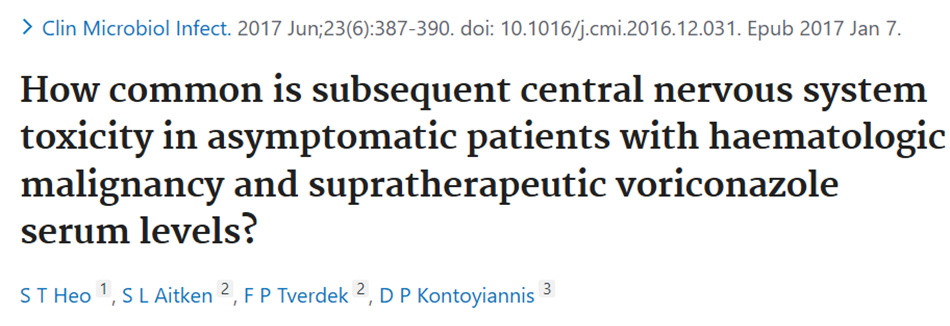 16/320 (5%) of patients with multiple confounders and other possible causes
Dolton, M. J. et al. Antimicrob. Agents Chemother. 56, 4793-4799 (2012) Park, W. B. et al. Clin. Infect. Dis. 55, 1080-1087 (2012) Heo, S. T., et al. Clin. Microbiol. Infect. 23, 387-390 (2017) Kim, S.-H. et al. Int. J. Infect. Dis. 15, e753-8 (2011)
Russell Edward LEWIS et al., ECCMID® 2024, Session#SY239
Posaconazole TDM
Recommendations - Use DR tablet, DR suspension > oral suspension
Patients
Routinely, all patients with oral suspension, 
Routinely DR tablet/DR suspension or IV during treatment; Consider for prophylaxis
Timing
Cmin Day #3-5 with loading dose, 7 days without loading dose
Prophylaxis: ≥ 0.5-0.7 mg/L; Treatment: ≥ 1-1.5 mg/L Toxicity: >3-3.75 mg/L
Targets
100 mg tablet, IV, DR suspension
Linear-dose adjustments, consider q12h dosing for very low Cmin
NLME models more fit for purpose1
Adjustments (100 tablet, IV)
McCreary, E. K. et al. Pharmacotherapy 43, 1043-1050 (2023)
1. Jansen, A. M. E. et al. Personalized Antifungal Therapy Through Model-Informed Precision Dosing of Posaconazole. Clin. Pharmacokinet. (2024)
Russell Edward LEWIS et al., ECCMID® 2024, Session#SY239
Conditions that strongly favour TDM with DR tablets?
Poor appetite, not taken with food
Concomitant acid suppression therapy
Obesity
Refractory/resistant infections
Toxicity (e.g., pseudohyperaldosteronism, hepatic injury)
Crushed DR tabs with enteral feeding tubes
Severe diarrhea/intestinal mucositis
400 mg BID day #1, then 400 mg daily1
Posaconazole Ctrough (mg/L)
oral, no mucositis standard dose
oral, mucositis standard dose
oral, mucositis increased dose
iv, no mucositis standard dose
iv, mucositis standard dose
67.6% vs. 51.4% bioavailability
McCreary, E. K. et al. Pharmacotherapy 43, 1043-1050 (2023). 1Jansen, A. M. E (2022). Et al. Clin Microbiol Infect, 28(7), 1003-1009.
Russell Edward LEWIS et al., ECCMID® 2024, Session#SY239
No exposure-response relationship with posaconazole DR tablets?
Global clinical response at week 6 by quartile of within-participant mean posaconazole plasma Cmin
Posaconazole exposure quartile
n=32
n=30
n=35
n=28
n=38
Maertens, J. A. et al. Clin Drug Investig, 2003 43(9), 681-690.
Russell Edward LEWIS et al., ECCMID® 2024, Session#SY239
Summary
TDM is still the best tool for detecting subtherapeutic or supratherapeutic antifungal exposures
TDM is essential for guiding dosing in populations with extreme PK variability, resistant pathogens, treatment failure...etc.
However, much of real-life TDM practice is still not true precision dosing
Empiric linear dosage adjustments for non-linear drugs
Model-informed precision dosing (MIPD) fit for clinical purpose - incorporation of biomarkers/MICS
Need for rapid, accurate POC testing that can be adapted in more centers and outpatient settings
How will new antifungals impact the role for TDM?
Russell Edward LEWIS et al., ECCMID® 2024, Session#SY239
Healthcare-associated infections, infection prevention & control
Challenges in managing device-associated infections
Impact of central venous catheter reinsertion before and after negative blood culture in patients with catheter-related bloodstream infections caused by Staphylococcus aureus
Hyeonwoo KWON et al., ECCMIDⓇ 2024, Abs#E0072
Background
There are insufficient studies evaluating the clinical outcomes based on whether central venous catheter (CVC) reinsertion occurs before or after obtaining negative blood culture results. 

Evaluation the clinical significance of the timing of CVC reinsertion in relation to negative blood culture results in patients with catheter-related bloodstream infections (CRBSIs) caused by Staphylococcus aureus (S. aureus).
Hyeonwoo KWON et al., ECCMIDⓇ 2024, Abs#E0072
Methods
In this retrospective cohort study, patients with CRBSI caused by S. aureus admitted to a tertiary-care hospital in South Korea from July 2008 through December 2018 were enrolled. 

The 90-day mortality and recurrence of bacteremia were compared between patients who underwent reinsertion of a central venous catheter before versus after confirmation of negative follow-up blood cultures.
Hyeonwoo KWON et al., ECCMIDⓇ 2024, Abs#E0072
Result
Cumulative Risks of 90-day Mortality
Clinical outcomes of patients with CRBSI caused by S. aureus
Clinical outcomes of 387 patients with CRBSI caused S. aureus who underwent CVC reinsertion before, after negative blood culture or no reinsertion.
▬ Before culture negative   ▬ No reinsertion
▬ After culture negative
Kaplan-Meier curve analysis, according to timing of CVC reinsertion before or after negative blood culture.
P= 0.04
P= 0.005
33.6% 
(43/128)
26.6% 
(34/128)
20.0% 
(19/95)
Patients, % (n/N)
17.7% 
(29/164)
17.1% 
(28/164)
P= 0.55
10.5% 
(10/95)
7.0% 
(9/128)
5.5% 
(9/164)
4.2% 
(4/95)
Overall Survival
▬ After negative culture
▬ Before negative culture
90-day relapse of bacteremia
90-day mortality
Metastatic infection
Outcome
Results of Cox regression analysis for CVC reinsertion before and after blood culture negativity
Days
Hyeonwoo KWON et al., ECCMIDⓇ 2024, Abs#E0072
Conclusions
Reinsertion of a CVC before negative follow-up blood culture results was significantly associated with increased 90-day mortality. 
The necessity of confirming negative follow-up cultures before CVC reinsertion in patients with CRBSIs caused by S. aureus as per societal guidelines.
Hyeonwoo KWON et al., ECCMIDⓇ 2024, Abs#E0072
Environmental stewardship: cleaning the occupied bed space
How to clean the occupied patient room
Stephanie J. DANCER et al., ECCMID® 2024, Session#EW083
And we’re of…
Check the area!
How are you going to clean this bed space?
Who is in it?
What should you do first?
Where do you start…
How long have you got?!
Dancer & Kramer, Four steps to clean hospitals: LOOK, PLAN, CLEAN and DRY. J Hosp Infect 2019; 103(1):e1-e8. Scott D et al. 'Time to clean': A systematic review and observational study on the time required to clean items of reusable communal patient care equipment. J Infect Prev 2017;18(6):289-294.
Stephanie J. DANCER et al., ECCMID® 2024, Session#EW083
Monitoring 'cleanliness': ATP or microbial sampling?
Fluorescent marker vs ACCS; how well have surfaces been cleaned (and risk of infection)
N=104
N=190
N=164
Fluorescent marker vs ATP; which surfaces need cleaning
N=168
N=124
N=90
Boyce et al, ICHE 2011; Ferreira AM, et al, Rev Lat Am Enfermagem 2015; Dancer SJ, Curr Opin Infect Dis 2016
Stephanie J. DANCER et al., ECCMID® 2024, Session#EW083
Monitoring environmental services: 'cleaning' or 'cleanliness'?
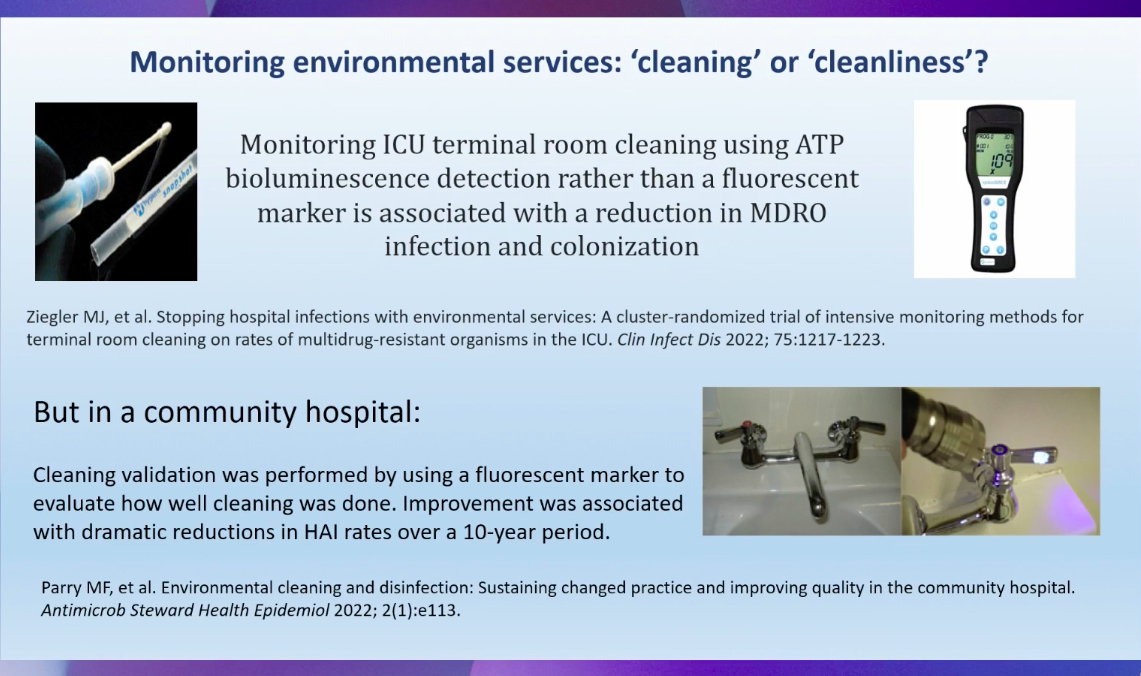 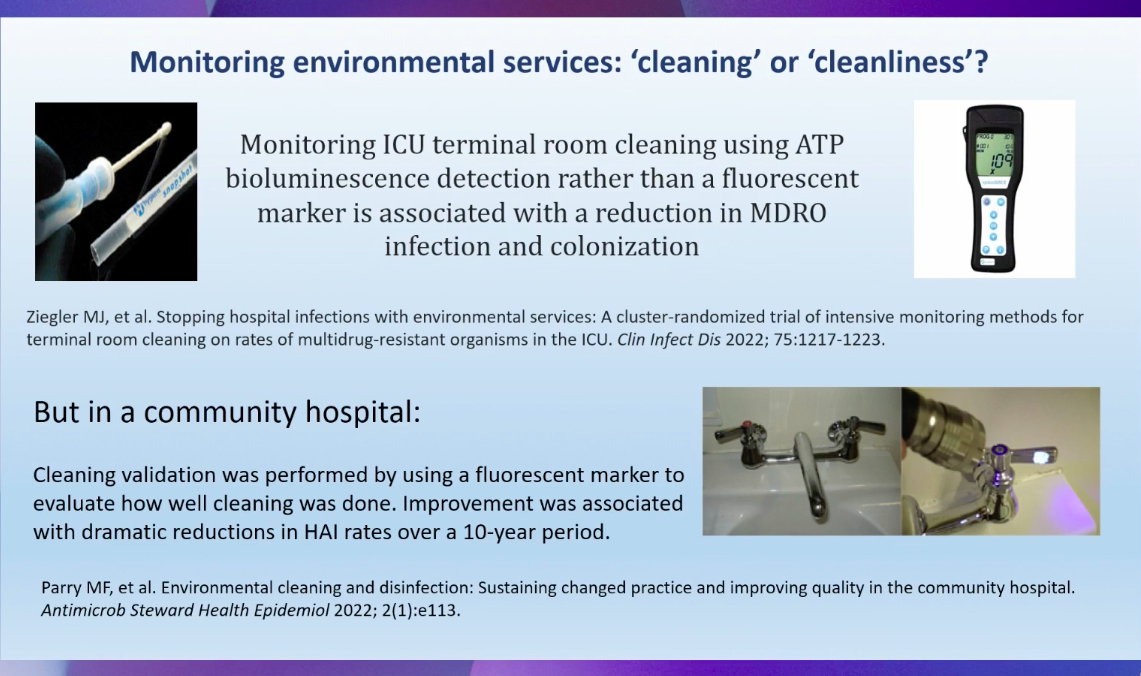 Monitoring ICU terminal room cleaning using ATP bioluminescence detection rather than a fluorescent marker is associated with a reduction in MDRO infection and colonization.1
But in a community hospital2:
Cleaning validation was performed by using a fluorescent marker to evaluate how well cleaning was done. Improvement was associated with dramatic reductions in HAI rates over a 10-year period.
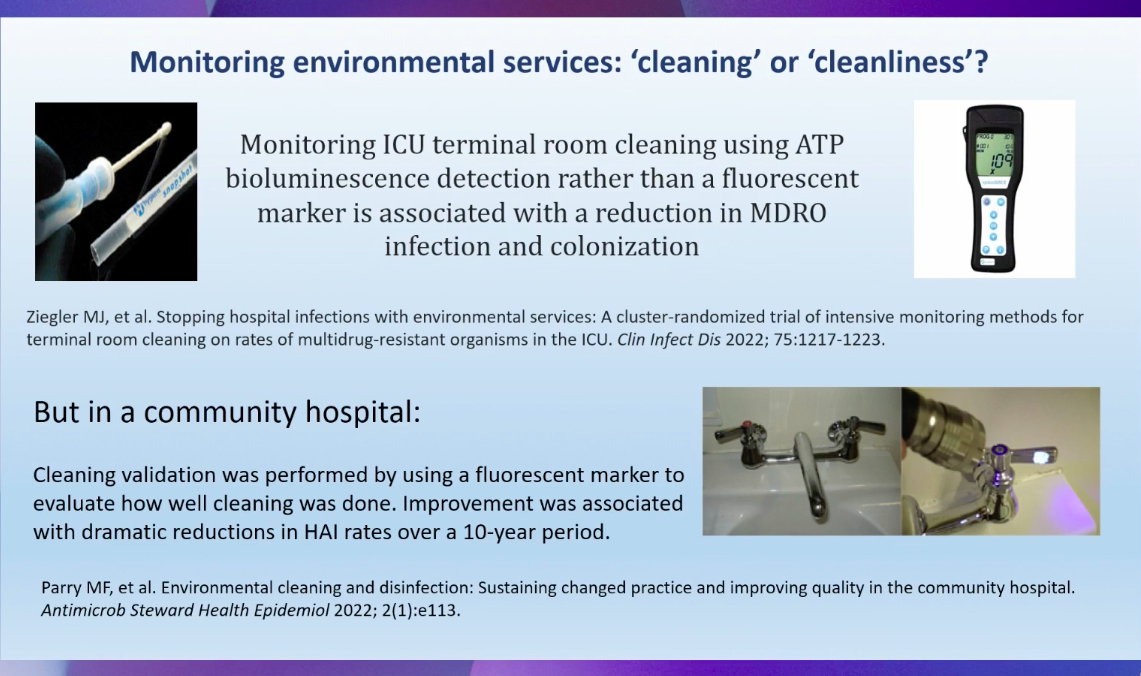 1. Ziegler MJ, et al. Stopping hospital infections with environmental services: A cluster-randomized trial of intensive monitoring methods for terminal room cleaning on rates of multidrug-resistant organisms in the ICU. Clin Infect Dis 2022; 75:1217-1223. 2. Parry MF, et al. Environmental cleaning and disinfection: Sustaining changed practice and improving quality in the community hospital. Antimicrob Steward Health Epidemiol 2022; 2(1):e113.
Stephanie J. DANCER et al., ECCMID® 2024, Session#EW083
Does hospital air contribute towards surface contamination?
Bioburden in air represents a subset of the surface bioburden; there appears to be an association between standardised air counts (from passive sampling) and microbial soil on surfaces1
What is the impact on surface bioburden if you clean the air with UV light technologies?2
Significant reductions in air and surface contamination!
Any effect on Healthcare-Associated Infections?3
Air 'cleaning' resulted in a reduction of microbial burden on surfaces of busy intensive care units; this was accompanied by a statistically significant decrease in healthcare-associated infections.
Settle plates used for passive air sampling
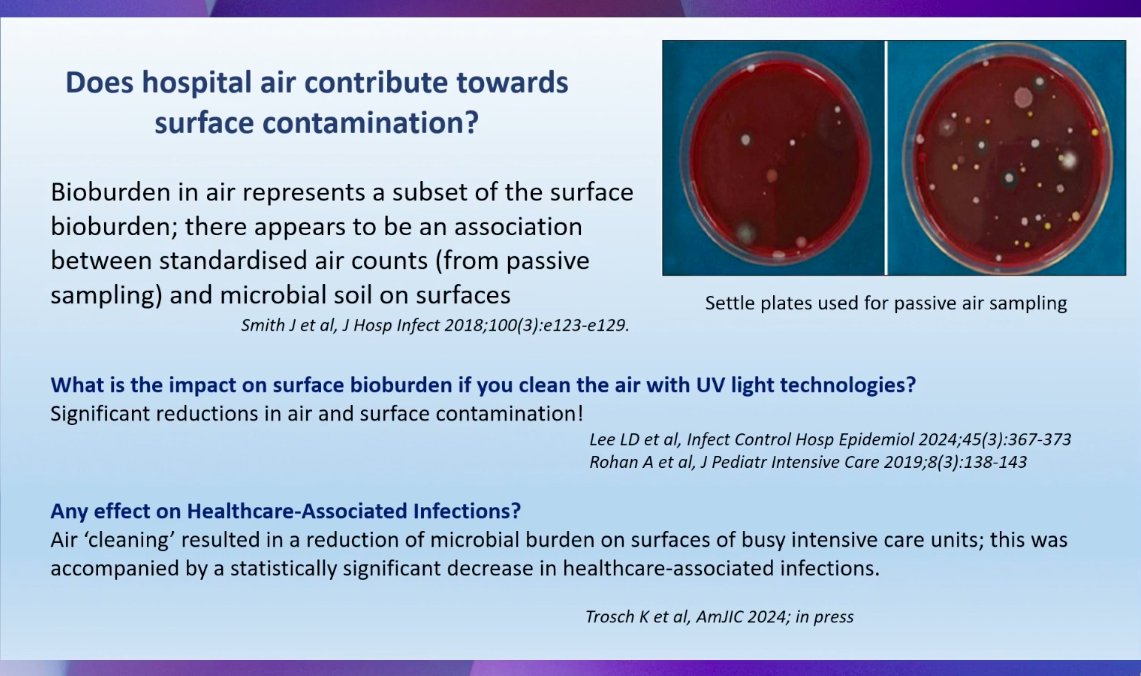 1. Smith J et al, J Hosp Infect 2018;100(3):e123-e129. 2. Lee LD et al, Infect Control Hosp Epidemiol 2024;45(3):367-373 Rohan A et al, J Pediatr Intensive Care 2019;8(3):138-143. 3. Trosch K et al, AmJIC 2024; in press
Stephanie J. DANCER et al., ECCMID® 2024, Session#EW083
Cleaning myths; truths; and misconceptions
More cleaning needed when there is a high patient turnover 
More cleaning needed when there is increased people-traffic
Better cleaning means surfaces stay clean for longer
You can't clean a 'broken' surface
Visible appearance of 'clean' doesn't mean absence of pathogens Pathogens on floors ARE a risk for patients!
Heavy surface bioburden IS associated with presence of pathogens
 Biofilm is a Fact of Life; but it does NOT invalidate cleaning attempts
White LF, et al. A microbiological evaluation of hospital cleaning methods. Int J Environ Health Res 2007;17(4):285-95; Dancer SJ, et al. Monitoring environmental cleanliness on two surgical wards. Int J Environ Health Res 2008;18(5):357-64; Redmond SN, et al. Timing and route of contamination of hospitalized patient rooms with healthcare-associated pathogens. Infect Control Hosp Epidemiol 2021;42(9): 1076-81; Dancer SJ. How Do Biofilms Affect Surface Cleaning in Hospitals? Hygiene 2022; 2(3):132-35; Dancer SJ. Hospital cleaning: past, present, and future. Antimicrob Resist Infect Control 2023;12(1):80.
Stephanie J. DANCER et al., ECCMID® 2024, Session#EW083
So what do we do when the disinfectants don't work?
Lemons
Baking soda
Vinegar
Soap scum
Appliances, floors, and countertops 
Fabric softener
Washer/dryer cleaner
Brass and copper
Dishes, surfaces,and stains
Garbage disposal drain odors
Deodorizer
Household cleaner
Oven cleaner
Caked-on greaseon pans
Ahmed H, Joshi LT: Clostridioides difficile spores tolerate disinfection with sodium hypochlorite (10 min contact time of 1000, 5000 and 10000 p.p.m) and remain viable within surgical scrubs and gown fabrics. Microbiology 2023; 169(11):001418.
Stephanie J. DANCER et al., ECCMID® 2024, Session#EW083
Conclusion
Cleaning is the most basic intervention to keep our patients and ourselves safe from infection
You don't need lots of money to implement an appropriate cleaning framework in a hospital
Target high-risk touch surfaces beside the patient 
Follow the practical principles outlined
Train and value domestic service personnel
Choose your disinfectant products wisely!

‘Soap & water and common sense are the best disinfectants’:William Osler
Stephanie J. DANCER et al., ECCMID® 2024, Session#EW083
Environmental stewardship: cleaning the occupied bed space
Continuous UV-C light in the clinical environment
Curtis DONSKEY et al., ECCMID® 2024, Session#EW083
The quest for the holy grail: continuous decontamination between episodes of manual cleaning
Effective
Surfaces and air
Automated
Safe
Reasonably priced
Curtis DONSKEY et al., ECCMID® 2024, Session#EW083
Ultraviolet light
X-rays	          UV	         Visible          Infrared
Far UV
Vacuum
UV-C
UV-B
UV-A
100
200
300
400
254mm
Curtis DONSKEY et al., ECCMID® 2024, Session#EW083
Continuous or intermittent UV light in occupied spaces
3 categories of commercial devices
Direct Irradiation Below Exposure Limits (DIBEL) (265 nm UV-C)
UV-A light (365 nm UV-A)
Far UV-C light (222 nm)
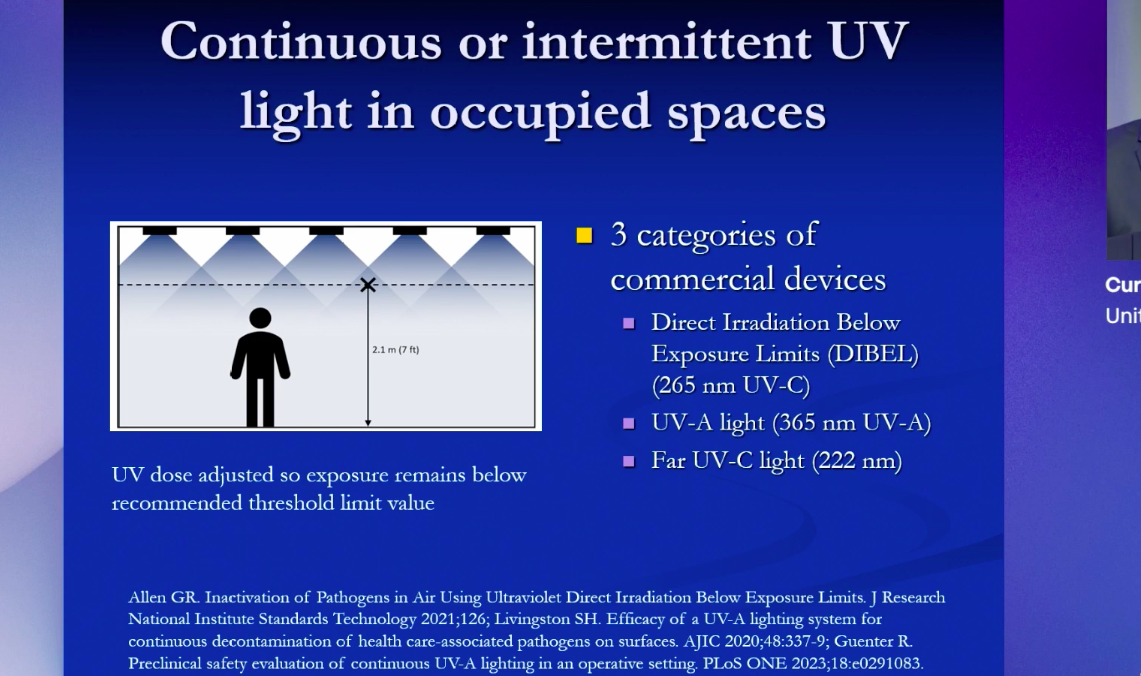 UV dose adjusted so exposure remains below recommended threshold limit value
Allen GR. Inactivation of Pathogens in Air Using Ultraviolet Direct Irradiation Below Exposure Limits. J Research National Institute Standards Technology 2021;126; Livingston SH. Efficacy of a UV-A lighting system for continuous decontamination of health care-associated pathogens on surfaces. AJIC 2020;48:337-9; Guenter R. Preclinical safety evaluation of continuous UV-A lighting in an operative setting. PLoS ONE 2023;18:e0291083.
Curtis DONSKEY et al., ECCMID® 2024, Session#EW083
Far UV-C light is effective
Reduction on steel disks - 45 minutes
Reduction in aerosolized virus
2 meters
Control
3 meters
Far-UV-C (222 nm)
Log10 reduction
Log10 PFU recovered
Bacteriophage MS2
MRSA
CRE
VRE
Candida auris (clade II)
Candida auris (clade III)
Clostridioides difficile
Time (minutes)
Memic S. Efficacy of a far-ultraviolet-C light technology for continuous decontamination of air and surfaces. Infect Control Hosp Epidemiol 2024:45:132_4.
Curtis DONSKEY et al., ECCMID® 2024, Session#EW083
Far UV-C light may be safe, but...
UV ligth penetration
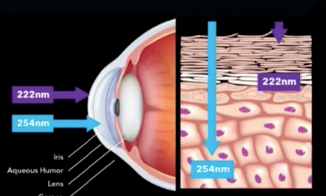 Absorbed by proteins - minimal penetration into skin and eyes 
 Many studies suggest far UV-C is safe
Limitations
Most studies in vitro or animal models
No long-term safety studies in clinical areas
Potential for ozone production
222nm
222nm
254nm
Iris
Aqueous Humor
Lens 
Cornea
254nm
Blatchley ER, III. Far UV-C radiation: An emerging tool for pandemic control. Crit Rev Env Sci Technol 2022; Hessling M. The impact of far-UVC radiation (200-230 nm) on pathogens, cells, skin, and eyes - a collection and analysis of a hundred years of data. GMS Hyg Infect Control 2021;16:Doc07; Aquino de Muro M. Wavelength-dependent DNA photodamage in a 3-D human skin model over the far-UVC and germicidal UVC wavelength ranges from 215 to 255 nm. Photochem Photobiol 2022; 98:1167-71; Sugihara K... One-year ocular safety observation of workers and estimations of microorganism inactivation efficacy in the room irradiated with 222-nm far ultraviolet-C lamps. Photochem Photobiol 2022; Fukui T. Exploratory clinical trial on the safety and bactericidal effect of 222-nm ultraviolet C irradiation in healthy humans. PLoS One 2020; Kousha O. UVC from filtered krypton-chloride excimer lamps does not cause eye irritation when deployed in a simulated office environment. Photochem Photobiol 2023.
Curtis DONSKEY et al., ECCMID® 2024, Session#EW083
Far UV-C effective in a dental treatment room but not in completely shaded areas
MRSA reduction in a dental treatment room (2-hour exposure)
4
3
Irradiance (µW/cm²)
2
Log10 CFU Reduction
1
0
Site
Red line indicates irradiance readings
Unshaded
Partially Shaded
Shaded
Osborne AO. Evaluation of a wall-mounted far ultraviolet-C light device used for continuous air and surface decontamination in a dental office during routine patient care. In revision.
Curtis DONSKEY et al., ECCMID® 2024, Session#EW083
Opportunity 2: Intermittent delivery of far UV in clinical areas when people are not present
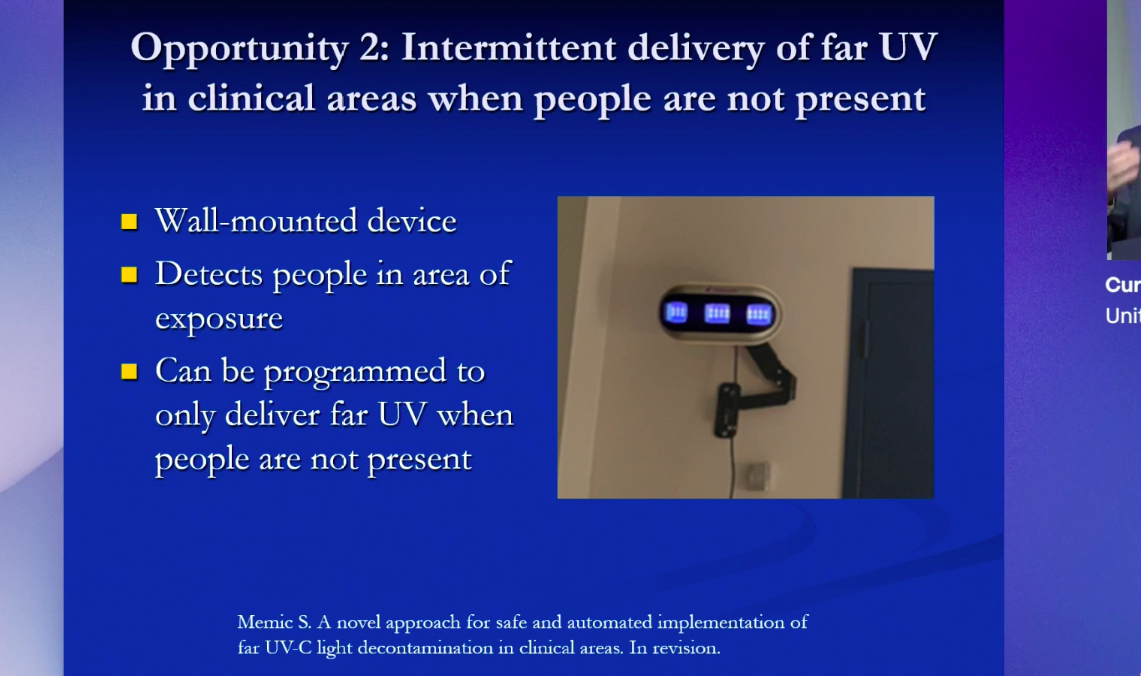 Wall-mounted device
Detects people in area of exposure
Can be programmed to only deliver far UV when people are not present
Memic S. A novel approach for safe and automated implementation of far UV-C light decontamination in clinical areas. In revision.
Curtis DONSKEY et al., ECCMID® 2024, Session#EW083
Efficacy against MRSA
Portable equipment
4 hours
45 minutes
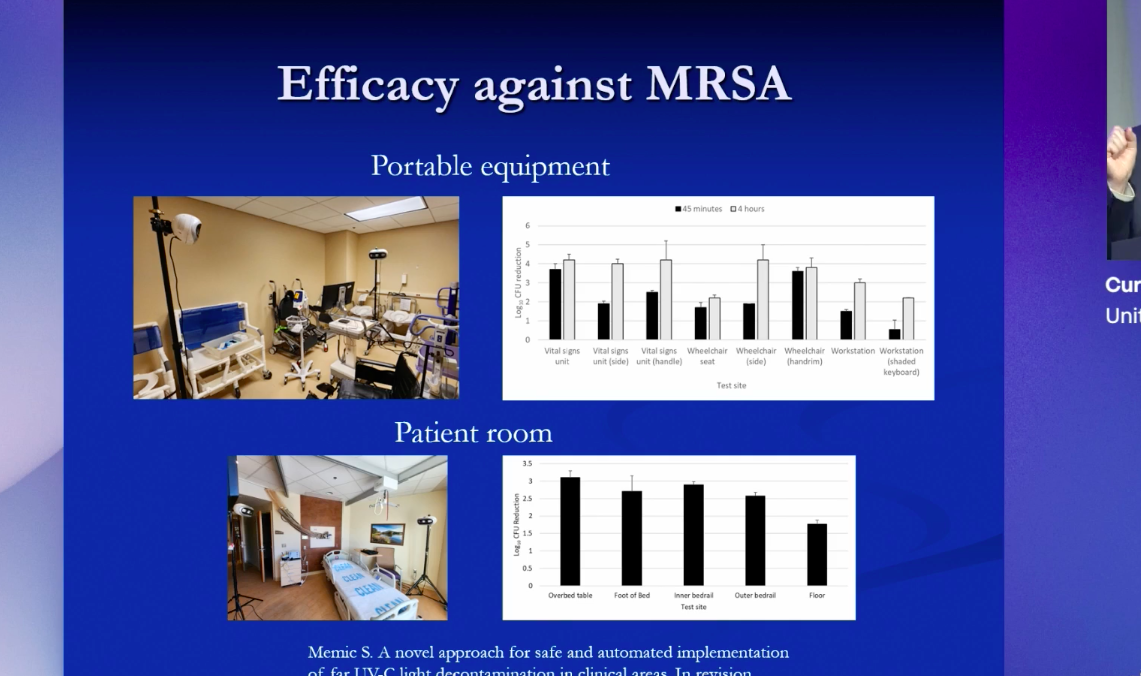 Log10 CFU reduction
Vital signs unit
Vital signs unit (side)
Vital signs unit (handle)
Wheelchair seat
Wheelchair (side)
Wheelchair (handrim)
Workstation
Workstation (shaded keyboard)
Test site
Patient room
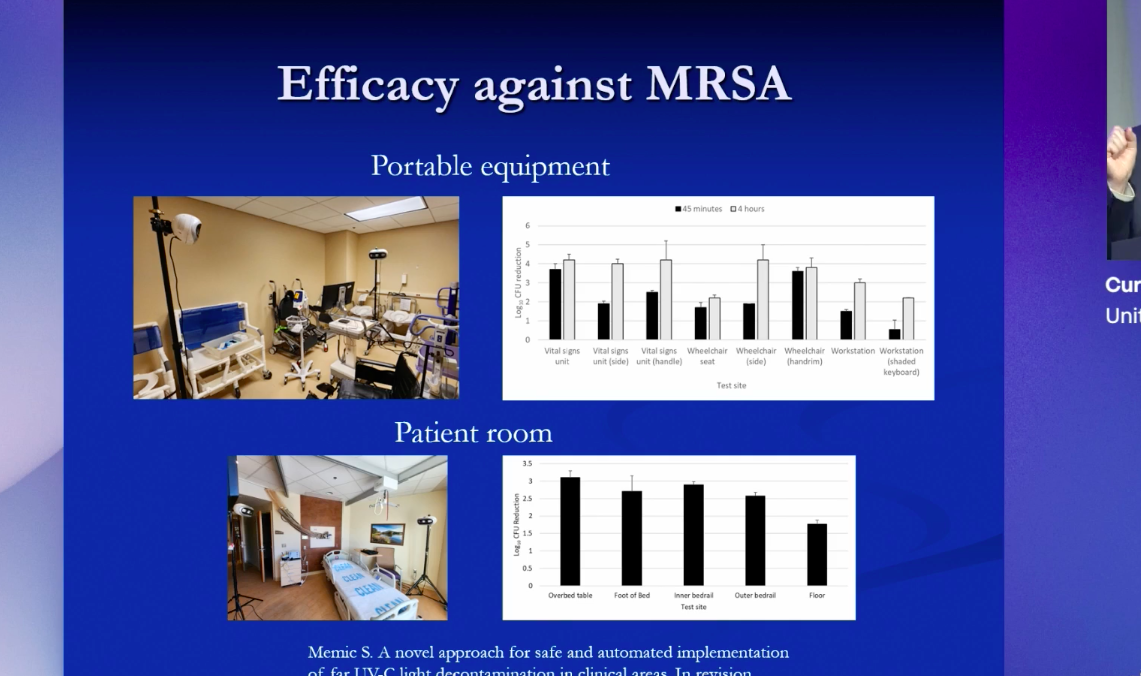 Log10 CFU reduction
Test site
Overbed table
Foot of Bed
Inner bedral
Outer bedrail
Floor
Memic S. A novel approach for safe and automated implementation of far UV-C light decontamination in clinical areas. In revision.
Curtis DONSKEY et al., ECCMID® 2024, Session#EW083
Opportunity 3: Identify applications well-suited for far UV-C
Outbreaks linked to sinks
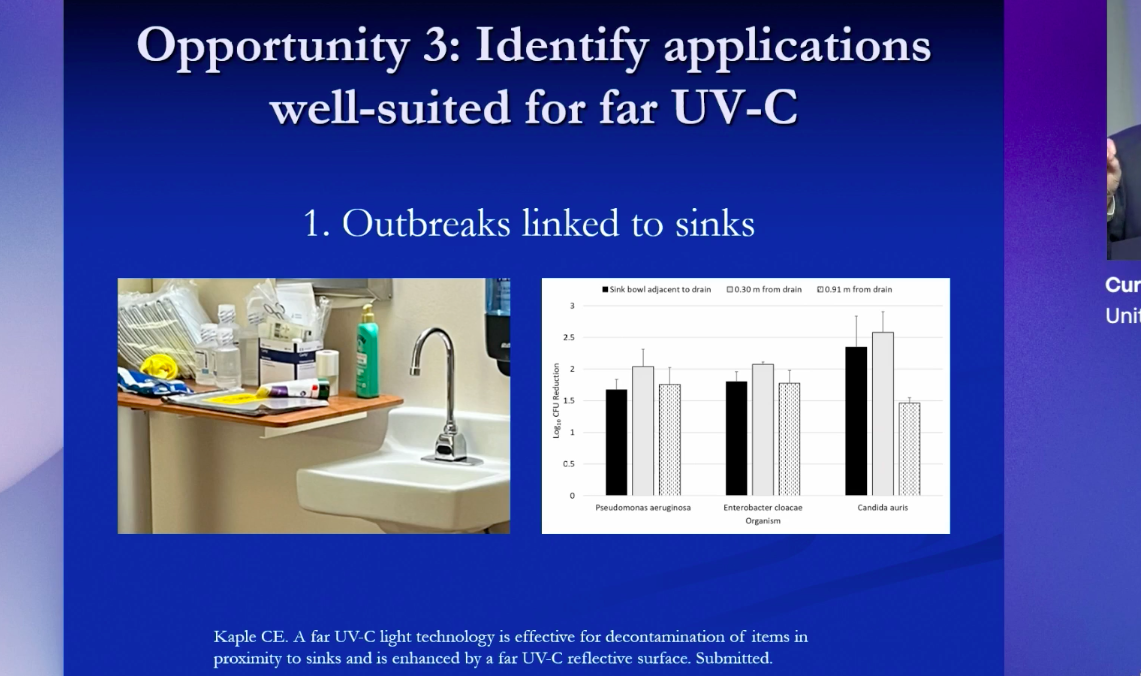 Log10 CFU reduction
Sink bowl adjacent to drain
0.30 m from drain
0.91 m from drain
Pseudomonas aeruginosa
Enterobacter cloacae Organism
Candida auris
Kaple CE. A far UV-C light technology is effective for decontamination of items in proximity to sinks and is enhanced by a far UV-C reflective surface. Submitted.
Curtis DONSKEY et al., ECCMID® 2024, Session#EW083
Summary
Cleaning is challenging and recontamination occurs rapidly
 Continuous or intermittent decontamination between episodes of manual cleaning could be beneficial
 Far UV-C is a promising technology
Curtis DONSKEY et al., ECCMID® 2024, Session#EW083
Environmental stewardship: cleaning the occupied bed space
Environmental cleaning to prevent hospital-acquired infections on non-intensive care units: a pragmatic, single- centre, cluster randomized controlled, crossover trial comparing soap-based, disinfection and probiotic cleaning
Rasmus LEISTNER et al., ECCMID® 2024, Session#EW083
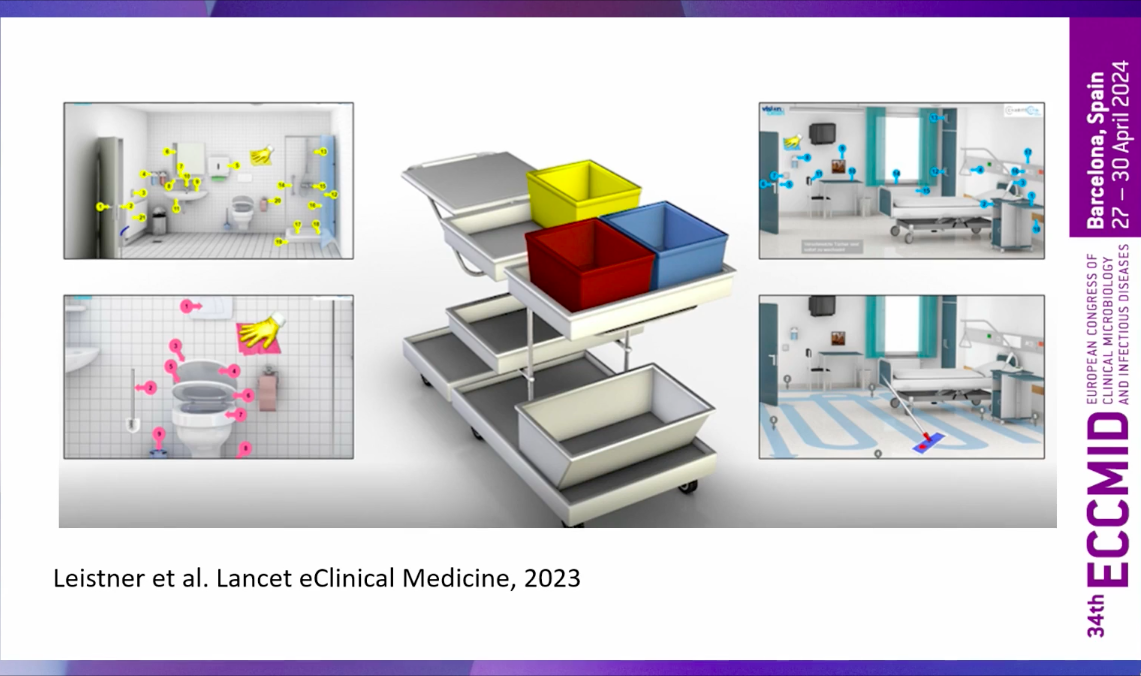 Leistner et al. Lancet eClinical Medicine, 2023
Leistner et al. Lancet eClinical Medicine, 2023
Rasmus LEISTNER et al., ECCMID® 2024, Session#EW083
Result
Escherichia coliStaphylococcus aureus Klebsiella pneumoniae Enterococcos faecalisStaphylococcus epidermidis Clostridium difficileProteus mirabilis Enterococcus feacium Pseudomona aeruginosa Enterobacter cloacae Other bacteria
Incidence per 1,000 exposure days
Soap
Disinfectant
Probiotic
Leistner et al. Lancet eClinical Medicine, 2023
Rasmus LEISTNER et al., ECCMID® 2024, Session#EW083
Result
Soap (reference)
Disinfectant 
Probiotic
Hospital-acquired infections (total)Urinary tract infectionsSurgical site infectionLower respiratory tract infectionsBlood stream infectionsGastrointestinal infectionsOther hospital-acquired infections
Incidence per 1,000 exposure days
Leistner et al. Lancet eClinical Medicine, 2023
Rasmus LEISTNER et al., ECCMID® 2024, Session#EW083
Result
0.400
Soap (reference)
Disinfectant 
Probiotic
0.300
Incidence per 1,000 exposure days
0.200
0.100
0.000
MRSA
MDR-GN
VRE
Leistner et al. Lancet eClinical Medicine, 2023
Rasmus LEISTNER et al., ECCMID® 2024, Session#EW083
Conclusion
Routine surface disinfection was NOT superior to soap-based or probiotic cleaning
Probiotic cleaning possible cleaning alternative. Advantages: Non-toxicity, environmental compatibility, potential long-term protection
No results in outbreak situations.
Limitation: low initial rates for NIs and MDROS - other areas?
Rasmus LEISTNER et al., ECCMID® 2024, Session#EW083
Limitations
Retrospective infection detection
Final disinfection after certain pathogens
Monocentric study
Rasmus LEISTNER et al., ECCMID® 2024, Session#EW083
Environmental stewardship: cleaning the occupied bed space
Are probiotic disinfectants effective in hospitals?
Elisabetta CASELLI et al., ECCMID® 2024, Session#EW083
Built Environment (BE) microbiome
Built environments (BE) have been recognized as SUPER-ORGANISMS, with their own microbiome, similarly to what recognized for living organisms.
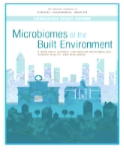 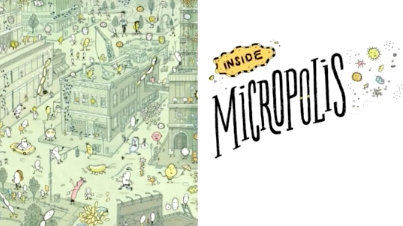 More confined environments show: 
 BIODIVERSITY (antropic contamination)
 RESISTANCE (critical value >3).
Human skin & mucosal surfaces
Built environment
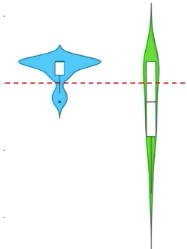 4
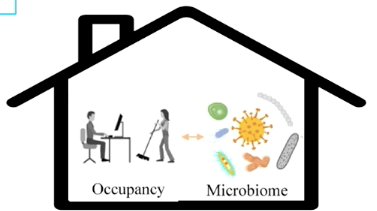 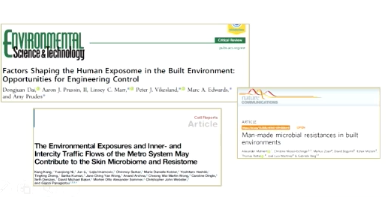 3
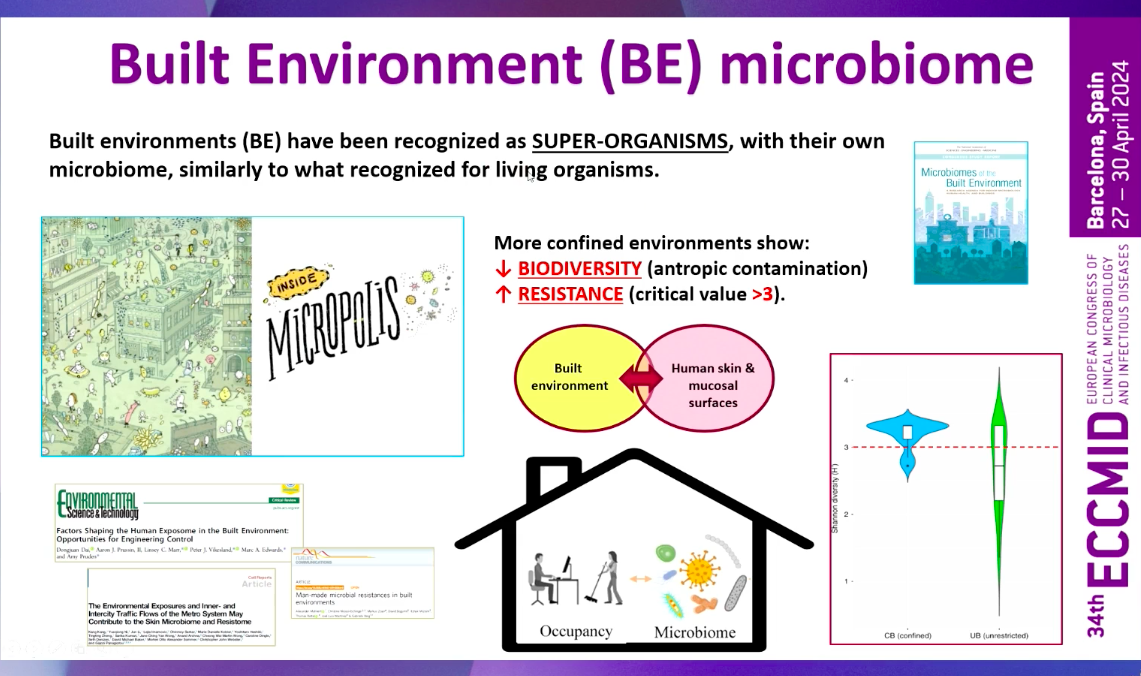 2
Shannon diversity (H)
1
Occupancy
Microbiome
CB (confined)
UB (unrestricted)
Elisabetta CASELLI et al., ECCMID® 2024, Session#EW083
Microbiome Balance
Rather than removing ALL microbes, it may be more effective to REPLACE bad microbes (pathogens) with good ones (probiotics): COMPETITIVE EXCLUSION
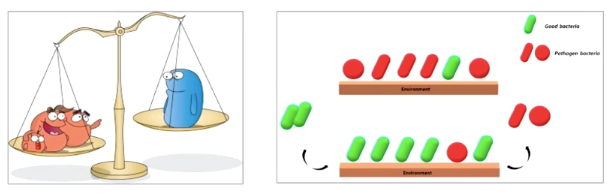 Good bacteria
Pathogen barterie
Environment
Environment
PCHS® (Probiotic Cleaning Hygiene System)
 Eco-label detergent containing spores of selected probiotics of the Bacillus genus: Non pathogenic (EFSA-1), ubiquitous, present as commensals in the human gut, used safely for decades
Traditional food preparation Nitto, Doonjang
Agriculture Biofungicides
Gut therapy Enterogermina Bactisubtil, Biocult, Biosporin, Bispan Fora-balance, etc.
Food animalsFood additives
Bacillus SPORES
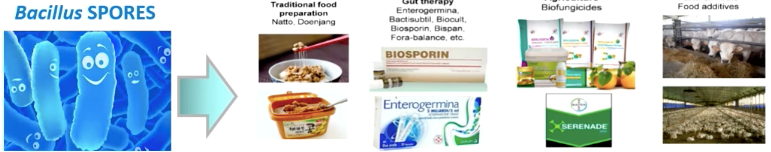 Elisabetta CASELLI et al., ECCMID® 2024, Session#EW083
PCHS on HAIs
Multicenter, PRE-POST study (6 Hospitals & 5 Colleges) in Internal Medicine wards; 18 months
Simultaneous analysis of SURFACE BIOBURDEN (sampling time 7 h after sanitation) & HAI INCIDENCE
>32,000 environmental samples &> 12,000 patients
-52% HAI incidence
-80% pathogens
-99.9% ARGS
Pre-PCHS
HAI incidence
6
5
4
3
2
1
0
Pathogens load on hospital surfaces
300
250
200
150
100
50
0
100000
90000
80000
70000
60000
50000
40000
30000
20000
10000
0
284
Pre-PCHS
PCHS
PCHS
0
-1
-2
-3
-4
Log fold change (vs CTR)
Load (CFU/m²)
HAI N°
aadA1
ermA
ermB
ermC
mefA
msrA
mecA
spa
-60% antibiotic consumption
128
OXA-51 Group
Staphylococcus aureus
Drug consumption and therapy days during pre-PCHS and PCHS phases of the survey
aadA1
ermA
ermB
ermC
mefA
msrA
mecA
spa
OXA-51 Group
Staphylococcus aureus
1er preprod
2è preprod
PCHS
Pre-PCHS
PCHS
Pre-PCHS
PCHS
Pre-PCHS
PCHS
Pre-PCHS
Pre-PCHS
PCHS
Patients with HAIs
-75% costs of HAI therapy
Feltre
Rema
Foggia
Vigevano
Tolmezzo
Messina
COST-CUTTING PERSPECTIVE (model by Bocconi University) Use of PCHS in 5 years may prevent about 31,000 HAIs and save at least 14 million €, of which 11.6 for treatment of resistant HAIs.
Note : With or without ß-lactamase inhibitors
A Probiotic-Based Sanitation System for the Reduction of Healthcare Associated Infections and Antimicrobial Resistances: A Budget Impact Analysis (Rosanna Tarricone et al., Pathogens. 2020 Jun 23;9(6):502. doi: 10.3390/pathogens9060502.).  Impact of a Probiotic-Based Cleaning Intervention on the Microbiota Ecosystem of the Hospital Surfaces: Focus on the Resistome Remodulation (Elisabetta Caselli et al., PLoS One. 2016 Feb 17;11(2):e0148857. doi: 10.1371/journal.pone.0148857. eCollection 2016). Fighting AMR in the Healthcare Environment: Microbiome-Based Sanitation Approaches and Monitoring Tools (Maria D'Accolti et al., Int J Mol Sci. 2019 Mar 27;20(7):1535. doi: 10.3390/ijms20071535.). Impact of a probiotic-based hospital sanitation on antimicrobial resistance and HAI-associated antimicrobial consumption and costs: a multicenter study (Elisabetta Caselli et al., Infect Drug Resist. 2019 Feb 27:12:501-510. doi: 10.2147/IDR.S194670. eCollection 2019.)
Elisabetta CASELLI et al., ECCMID® 2024, Session#EW083
SUBWAY: results
BIOBURDEN: decrease of pathogens up to -100% (surface) and -75% (air) vs. chemical disinfection (p<0.01)
AMR: decrease of all detected R genes up to -99% vs. chemical disinfection (p<0.01)
SARS-COV-2: decrease of positive samples (-67%) and virus load (-77%) vs. chemical disinfection (p<0.01)
No significant remodulation of whole bacteriome (environmental microbes) BUT significant decrease of ESKAPE pathogens and increase of Bacillus spp.
Surface pathogens
Air pathogens
CFU/m² (%)
-61%
-58%
T0 - Surfaces
-77%
Axis 2 (27.46%)
CTR
CTR
PCHS
PCHS
-82%
CFU/m² (%)
-100%
-39%
T4
-42%
T3
CFU/m² (%)
T0
T0
T1
T2
T3
T4
T5
T2
T3
-75%
T2
T0
T1
FLOOR
Log 10 Fold change (test/NTC)
T5
T1
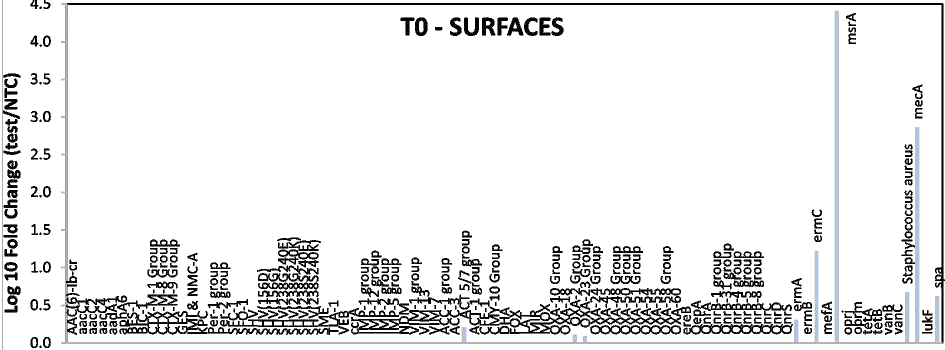 T0
T1
T2
T3
T4
T5
T4
T4
T0
T5- (PCHS vs.CTR)
T4
T1
T2
AIR
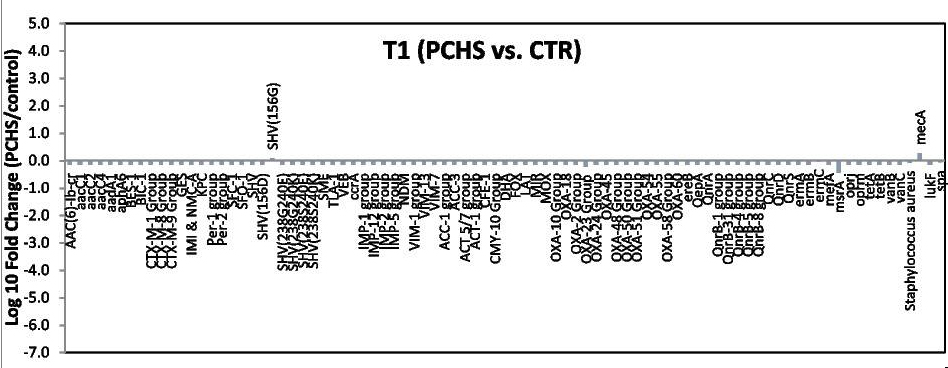 Axis 3 (7.442%)
Axis 1 (34.93%)
Log 10 Fold change (PCHS vs CTR)
CTR-T0 Floor
PCHS-T0 Floor
CTR-T1/T5 Floor
PCHS-T1/T5 Floor
CTR-T0 Air
PCHS-T0 Air
CTR-T1/T4 Air
PCHS-T1/T4 Air
Shaping the subway microbiome through probiotic-based sanitation during the COVID-19 emergency: a pre–post case–control study (Maria D’Accolti et al. - Microbiome. 2023; 11: 64. Published online 2023 Mar 30. doi: 10.1186/s40168-023-01512-2)
Elisabetta CASELLI et al., ECCMID® 2024, Session#EW083
Conclusions
Deep knowledge of the microbiome of sanitary/non-sanitary environments occupied by humans can provide evidence of sanitation effectiveness: needed multicenter studies based on standardized protocols aimed to quantify both bioburden and infection goals.
Sanitation directed toward microbiome balance («BY-GIENE») may provide stable reduction of pathogens (bacteria, fungi, viruses), compared to disinfectants, without worsening AMR and pollution concerns.
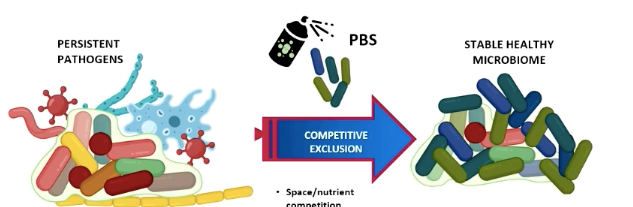 PROs
PBS
PERSISTENT PATHOGENS
STABLE HEALTHY MICROBIOME
CONs
Safe for humans
COMPETITIVE EXCLUSION
Safe for environment
Competitive exclusion
Stable microbiome balance
Not allowed routine chlorine
AMR decrease
Not applicable in sterile rooms
Space/nutrient competition
Antimicrobial compounds
Enzymatic activity
Decrease of HAIs, antimicrobial use & therapy costs
Not rapid Not specific
Elisabetta CASELLI et al., ECCMID® 2024, Session#EW083
Nosocomial infection in the adult patient with ECMO support
Prevention, prophylaxis and empiric treatment
Konstanty SZULDRZYNSKI et al., ECCMID® 2024, Session#SY206
INF-ECMO: Preliminary Results
Blood Stream Infection
Infection source
Gastrointestinal Infections
8%
4%
88%
Pneumonia
Konstanty SZULDRZYNSKI et al., ECCMID® 2024, Session#SY206
Extracorporeal Membrane Oxygenation Cannula-related
Infections: Epidemiology and Risk Factors
Univariate and Multivariate Logistic Regression Analysis of Factors Associated With CRI
ASAIO J.  Hadrien Winiszewski et al. ; 2022 Apr 1;68(4):571-576. doi: 10.1097/MAT.0000000000001505.
Konstanty SZULDRZYNSKI et al., ECCMID® 2024, Session#SY206
ECMO & Infection: Longer duration, higher risk
Longer duration, higher risk
Probability of being infection-free
At risk
80	 37	14	 5	 1		  1
Days after ECMO cannulation
Grasselli G, Crit Care Med. 2017 Oct;45(10):1726-1733.
Konstanty SZULDRZYNSKI et al., ECCMID® 2024, Session#SY206
Current status of antimicrobial prophylaxis during extracorporeal membrane oxygenation in Japan: a national survey
Articificial lung / ECMO
YES = 39%
J Artif Organs. Yoshitaka Hara et al. ; 2022 Jun;25(2):178-181. doi: 10.1007/s10047-021-01291-3. Epub 2021 Aug 16.
Konstanty SZULDRZYNSKI et al., ECCMID® 2024, Session#SY206
Efficacy of prophylactic antibiotics during extracorporeal membrane oxygenation
Risk differences, 95% CI
In-hospital mortality 
Crude (n = 9595)
Propensity score-matched analysis (n = 7300)
Multivariable logistic regression with GEE (n = 9595) 
Stabilized IPTW (n = 9595)
Instrumental variable analysis (n = 9595)
Nosocomial pneumonia
Crude (n = 9595)
Propensity score-matched analysis (n = 7300)
Multivariable logistic regression with GEE (n = 9595)
Stabilized IPTW (n = 9595)
Instrumental variable analysis (n = 9595)
2 (%)
Favors prophylaxis
Favors control
Konstanty SZULDRZYNSKI et al., ECCMID® 2024, Session#SY206
Antibiotic Prophylaxis in Patients On Extracorporeal Membrane Oxygenation
A Systematic Review
At least one nosocomial infection in 60% pts (37.6/1,000 ECMO days)
No difference in in-hospital mortality: risk difference, 23.9%; 95% CI, 28.6-0.8
Lower risk of nosocomial pneumonia in prophylaxis group: risk difference, 24.5%; 95% CI, 28.0-20.9
Lower risk of any infection detected: 36% vs. 68%, p = 0.024 (OR: 0.14, 95% CI, 0.03-0.70, p = 0.017)
ECMO > 7days - higher risk of NI (OR: 1.13; 95% CI, 1.03-1.23; p = 0.010)
ASAIO J. Ranjit Sah et al. ; 2024 Mar 13. doi: 10.1097/MAT.0000000000002192
Konstanty SZULDRZYNSKI et al., ECCMID® 2024, Session#SY206
Increased Vd
Hydrophylic Antibiotics
Increased Loading Dose
Lower peak concentration
Beta-Lactams 
Carbapenems 
Aminoglycosides
Linezolid 
Glycopeptides 
Colistin
Alter Dosing Frequency
Altered Clearance
Therapeutic Drug Monitoring
Unchanged Vd
Lipophilic Antibiotics
Increase Loading Dose
Fluoroquinolones Macrolides LincosamidesTigecycline Triazoles Echinocandins
Circuit Sequestration
Alter Dosing Frequency
Altered Clearance
Konstanty SZULDRZYNSKI et al., ECCMID® 2024, Session#SY206
INF-ECMO: Endpoint
Microbiologically-confirmed infections occurring from ECMO cannulation until 48 hours after decannulation
Konstanty SZULDRZYNSKI et al., ECCMID® 2024, Session#SY206
Nosocomial infection in the adult patient with ECMO support
Source of infection, pathogens and definitions
Marta HERNÁNDEZ-MENESES et al., ECCMID® 2024, Session#SY206
Content - Source of Infection, Definitions, and Pathogens
Historical perspective
Source of Infection
ECMO Paradigm
Risk factors for infection and patient vulnerability
Definitions
Infections on ECMO, in ECMO, because of ECMO
Pathogens 
Epidemiology
Infection vs. colonization
Prevention and Control of Infection 
Conclusions
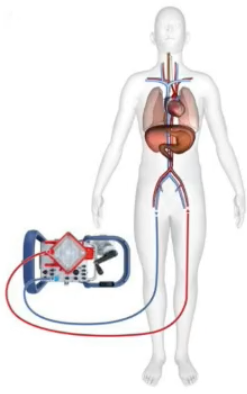 Marta HERNÁNDEZ-MENESES et al., ECCMID® 2024, Session#SY206
Historical perspective
Too large pore size causes blood leakage, while too small pore size causes a decrease in gas transmission capacity.
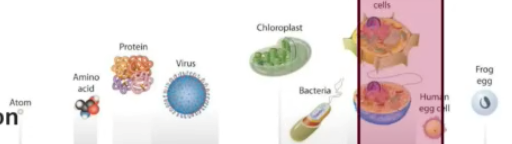 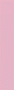 Cells
Chloroplast
Protein
Virus
Frog egg
Amino acid
Bacteria
Atom
Humanegg cell
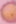 Fukuda M, et al. Membranes (Basel). 2021 Jul 14;11(7):529
0.1nm
1nm
10 nm
100 nm
1µnm
10µnm
100µnm
1mm
1cm
Marta HERNÁNDEZ-MENESES et al., ECCMID® 2024, Session#SY206
The ECMO Paradigm: Heat-exchanger
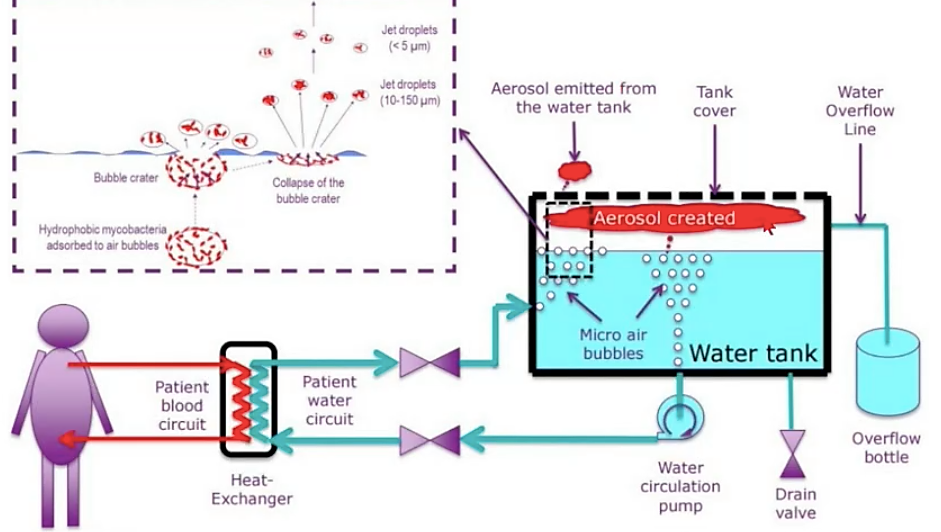 Jet droplets (<5 μm)
Aerosol emitted from the water tank
Tank cover
Water 
Overflow Line
Jet droplets (10-150μm)
Bubble crater
Collapse of the bubble crater
Hydrophobic mycobacteria adsorbed to air bubbles
Aerosol created
Water tank
Micro air bubbles
Patient blood circuit
Patient water circuit
Overflow bottle
Water circulation pump
Heat- Exchanger
Drain valve
Trudzinski FC, et al Euro Surveill. 2016 Nov 17;21(46):30398
Marta HERNÁNDEZ-MENESES et al., ECCMID® 2024, Session#SY206
The ECMO Paradigm: Membrane
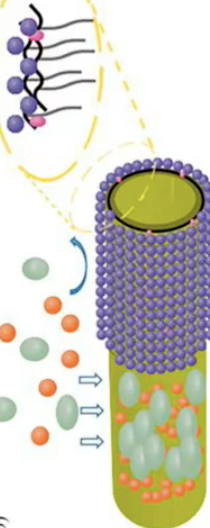 coagulation
Reduce the (Sp) utility of biomarkers
PCR
Procalcitonin
Leukocytes


Cellulose membranes
False positive 
1,3-beta-glucan
Complement activation
Cytokine response
Arterial oxygenated blood 02
Fibrin/proteins
Leukocytes
Platelet
Inflammatory factors
Semi-permeable Membrane
Surface endothelialization
Marta HERNÁNDEZ-MENESES et al., ECCMID® 2024, Session#SY206
The ECMO Paradigm: Membrane
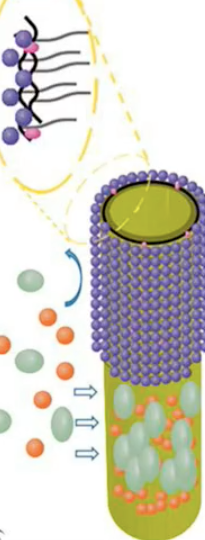 Air oxygen blender
Heat exchanger
O2	O2 flow
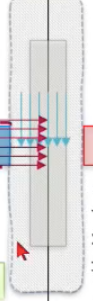 Biofilm - membrane hollow fibers
Thrombus
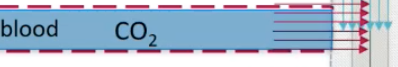 blood	CO2
Arterial oxygenated blood   O2
Venous
Blood flow
SEQUESTRATION
Drugs
Semi-permeable Membrane
Antimicrobials
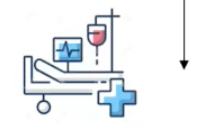 Surface endothelialization
Marta HERNÁNDEZ-MENESES et al., ECCMID® 2024, Session#SY206
Risk factors for Infection and Patient Vulnerability
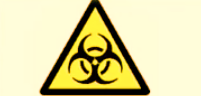 SAPS II score SOFA score
Reason for ECMO
Individual characteristics
220 VA ECMO: VAP 55%, BSI 18%, SSI 11%
>>
VA-ECMO
VV-ECMO
Immunocompromised status
Sn 55%
Risk of infection
Older age
Sp 94%
Central cannulation Strategy
p<0.0001
Prolonged duration ECMO
Sensitivity%
Risk infection when ECMO > 4.5 days
Probability of being infection-free
100% Specificity%
The longer you are on ECMO, the more likely it is you are to develop nosocomial infections. 1
Days after ECMO cannulation
56 ECMO Infection rate 29% 
Prevalence Infection 45%2
1. Schmidt M, et al. Clin Infect Dis. 2012 Dec;55(12):1633-41. 2. Li ZJ, et al. Infect Drug Resist. 2021 Jun 25;14:2403-2410.
Marta HERNÁNDEZ-MENESES et al., ECCMID® 2024, Session#SY206
Risk factors for Infection and Patient Vulnerability
Potential risk factors for infections during ECLS
Prevention Bundle
Abrams D, et al. Intensive Care Med 2020; 46: 182-91.
Marta HERNÁNDEZ-MENESES et al., ECCMID® 2024, Session#SY206
Pathogens - Epidemiology
Nosocomial infection in patients with ECMO
Microbiological isolations were correlated with clinical symptoms and inflammatory parameters
Microbiological Comparison of the Groups in n = 117   Microbiological Samples
BC, blood culture; TS, tracheal secretion; U, urine; WO, wounds and others.
Haneke F, et al. ASAIO J. 2016 Jan-Feb;62(1):80-6
Marta HERNÁNDEZ-MENESES et al., ECCMID® 2024, Session#SY206
Prevention and Control of Infection
Biofilm: the major cause of medical device-associated infections
Prevention Bundle
Antimicrobial treatment
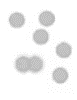 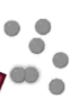 The unique strategy for cure!
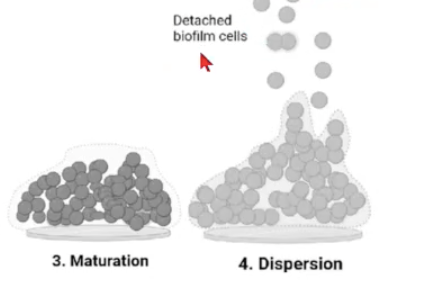 Detached biofilm cells
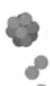 Free floating bacteria
Planktonic cells
Adhesins: Autolisyns A, PP-1, MSCRAMM
Exopolymer matrix
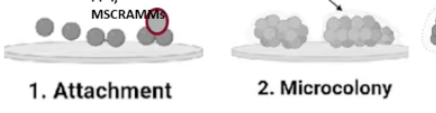 1. Attachment 	      2. Microcolony 	         3. Maturation	   4. Dispersion
Marcus JE & Shah A et al. Clin Infect Dis. 2024
Marta HERNÁNDEZ-MENESES et al., ECCMID® 2024, Session#SY206
Prevention and Control of Infection
ECMO infections - prevention opportunities
Cannula
Skin antisepsis: CHG (clorhexidine gluconate) insertion-maintenance 
Peripheral and percutaneous cannulation préférable
Line securement preventing micromotion-cyanoacrylate tissue adhesives 
Daily site inspection (infection, displacement). CHG transparent dressings.
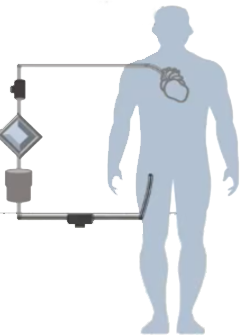 Hand hygiene + maximum barrier precautions Minimize cannula-circuit manipulation Prompt removal of other patient's invasive devices Shorten ECMO therapy duration
Oxygenator
VAP PREVENTION BUNDLE
Circuit
Avoid breaking circuit sterility
Avoid unnecessary circuit access < 6 times daily
Avoid scheduled coagulation controls from oxygenator.
Avoid intermittent drugs administration
Use needle-free connection
Standard care considering selective oropharyngeal, digestive tract decontamination or inhaled amikacin
Pump
Ventilation & airways management
VV-ECMO (or respiratory VA)*
Discuss early tracheostomy 
Tailored and dynamic ventilator settings
Prone positioning
Frequent toilet bronchoscopies
VA-ECMO (cardiac)
Early extubation
Remove unnecessary invasive devices
Systematic approach for ECMO difficult weaning
Shorten the bridge to VAD for prolonged cardiac support
Patient Management
Avoid scheduled blood / respiratory surveillance cultures
Follow standard postoperative prophylaxis
Antibiotic duration according to standardized clinical practices 
Early antimicrobial therapy and prompt removal of lines if suspected primarybloodstream infection
Antibiotic stewardship practices
Optimize coagulation management (avoid bleeding on sites/thrombus on circuit)
*W: veno-venous; VA: veno-arterial
Peña-López Y, et al. Anaesth Crit Care Pain Med. 2024 Feb;43(1):101319
Marta HERNÁNDEZ-MENESES et al., ECCMID® 2024, Session#SY206
Conclusions
Infection is one of the most frequent complications in ECMO: Nosocomial infection and ECMO-related infection.
Cannulation as a microorganism entryway. Chlorhexidine gluconate reduces the risk of infection. Heat exchanger masks the fever.
The interaction between blood and ECMO compounds activates coagulation factors, complement, and other inflammatory factors. This reduces the utility of biomarkers in defining infection. Cellulose membranes false positive of 1,3-beta- glucan.
Microorganisms and ECMO: Staphylococcus spp (S. aureus and CoNS),Enterococcus spp, and Candida spp. The possibility of biofilm formation on the circuit's abiotic surface is high. Gram-negative bacteria are less common and have a lower risk of biofilm formation.
Water-based thermoregulation contamination (non-tuberculous mycobacteria and non-fermenting organisms: Pseudomonas, Ralstonia, and Burkholderia).
Marta HERNÁNDEZ-MENESES et al., ECCMID® 2024, Session#SY206
Winning the battle against surgical site infections
Updated estimates on the preventability of surgical site infection (SSI) following 13 major surgical procedures performed during the early recognition and response to increases in SSI (Early 2RIS) trial
Deverick ANDERSON et al., ECMID® 2024, Abs.#O0589
Methods
During the trial, SSI rate increases were investigated by a standardized SSI investigation algorithm
Multi-step process
Regardless of surveillance method
Detailed signal investigation typically included evaluation of adherence to best practices
Identify opportunities for improvement (if any) for formal feedback
« Potentially preventable » defined as SSIs that occured when ≥1 best practices were not followed
Deverick ANDERSON et al., ECMID® 2024, Abs.#O0589
Results
Deverick ANDERSON et al., ECMID® 2024, Abs.#O0589
Late Breakers
Clinical trials: respiratory bacterial infections
Combined use of a multiplex PCR and procalcitonin to reduce duration of antibiotics exposure in critically ill patients with community-acquired pneumonia (MULTI-CAP): a multicenter randomized trial
Guillaume VOIRIOT et al., ECCMIDⓇ 2024, Abs #O1003
Study protocol
mPCR result
mPCR bacteria +
 and/or
 conventional microbiological investigation +
Antibiotics continuation strongly encouraged, with narrowing the spectrum
Intervention
Antibiotics continuation encouraged, repeat daily PCT measurement
PCT ≥1
mPCR bacteria -
 and
 conventional microbiological investigations -
Antibiotics discontinuation encouraged
mPCR virus-
PCT <1
Antibiotics discontinuation strongly encouraged
mPCR virus +
Guillaume VOIRIOT et al., ECCMIDⓇ 2024, Abs#O1003
Results
Enrollment - Oct 2018-Jun 2022
Randomized (n=406)
Excluded (n=21)
Deprived of liberty or protected by law (n=5)
Inconsistent consent (n=16)
Analysed (n=385)
Allocation
Allocated to the intervention strategy (n=188)
Received allocated intervention (n=168) 
Did not receive allocated intervention (n=20)
Allocated to the control strategy (n=197) 
Received allocated intervention (n=197)
Did not receive allocated intervention (n=0)
Guillaume VOIRIOT et al., ECCMIDⓇ 2024, Abs#O1003
Results
Microbiology
Documentation with mPCR
Guillaume VOIRIOT et al., ECCMIDⓇ 2024, Abs#O1003
Results
Primary outcome
Algorithm not followed in only 17% of patients
▬ Control group
▬ Intervention group
The number of antibiotic-free days at Day 7 was shorter by one day in the mPCR-PCT group (1.0 [0.0; 3.0] in the intervention group vs. 0.0 [0.0; 2.0] in the control group, p=0.034).
Patients receiving antibiotics (%)
??
Days
Guillaume VOIRIOT et al., ECCMIDⓇ 2024, Abs#O1003
Results
Primary outcome
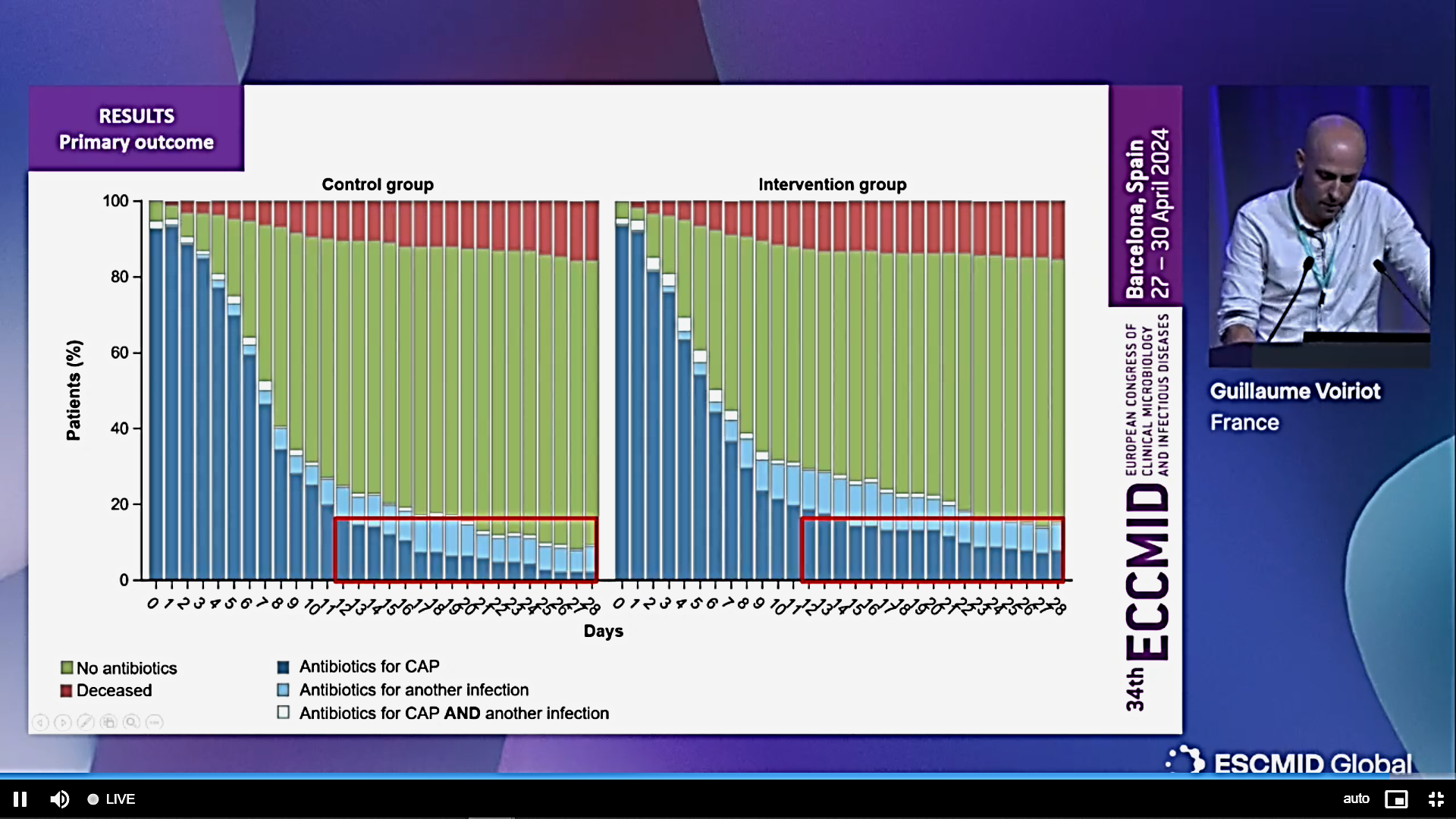 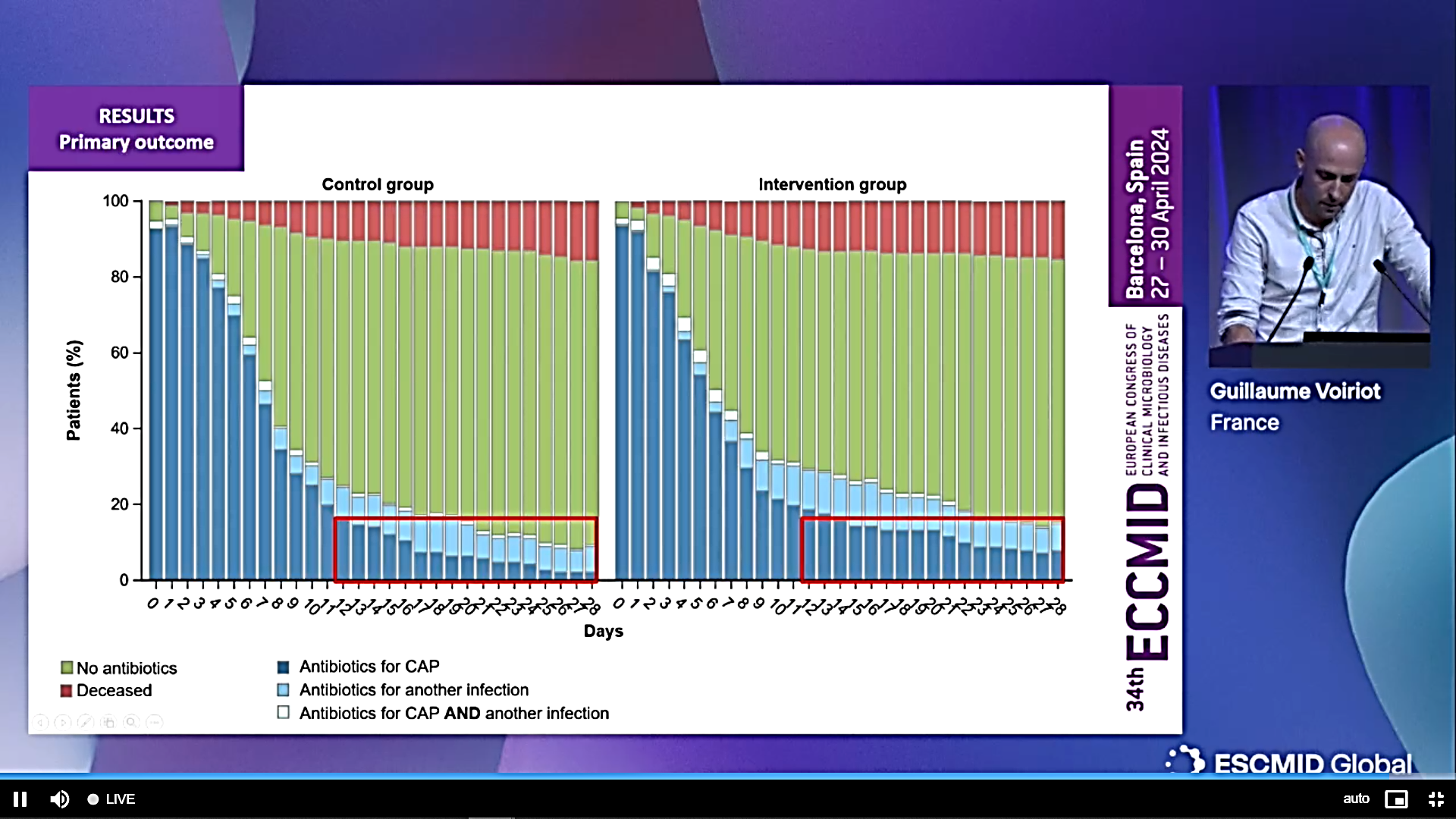 Patients receiving antibiotics (%)
Patients receiving antibiotics (%)
Days
▬ Antibiotics for CAP▬ Antibiotics for another infection▬ Antibiotics for CAP AND another infection
▬ No antibiotics ▬ Deceased
Days
Guillaume VOIRIOT et al., ECCMIDⓇ 2024, Abs#O1003
Results
Secondary outcomes
* Calculated as the sum of each antibiotic duration
Guillaume VOIRIOT et al., ECCMIDⓇ 2024, Abs#O1003
Conclusion
The intervention strategy combining mPCR-PCT and an algorithm of early de-escalation/interruption of antibiotic therapy in critically ill adults with CAP demonstrated:
Diagnosis
Benefit in terms of bacterial documentation
Therapeutics
No benefit in terms of antibiotics exposure (D0->D7: shorter by one day)
Prognosis	
No difference, no concern about safety
Guillaume VOIRIOT et al., ECCMIDⓇ 2024, Abs#O1003
Clinical trials: antimicrobial resistant bacteria
Dalbavancin is Non-Inferior to Standard of Care Therapy for Complicated S. aureus Bacteremia Results of the DOTS Trial
Nicholas TURNER et al., ECCMID® 2024, Abs#O0812
Method: DOTS Study Design
Primary Endpoint
Randomization
Induction Antibacterial Therapy

(≥72 hours up to 10 days)
Dalbavancin 1500 mg IV x2 doses
	     (1125 mg IV if CrCl <30)

Standard of Care

MSSA: cefazolin or nafcillinMRSA: vancomycin or daptomycin
Day-10
1     1       8	22	42		  70
Induction
Consolidation (4-8 weeks)
Follow-up
Turner et al Trials 2022; PMID: 35578360
Nicholas TURNER et al., ECCMID® 2024, Abs#O0812
Methods: Primary Outcome
Desirability of Outcome Ranking (DOOR) at day 70, by ITT
Doernberg et al Clin Infect Dis 2019; King et al Clin Infect Dis 2021
Nicholas TURNER et al., ECCMID® 2024, Abs#O0812
Results: DOOR Components at Day 70
ConclusionSimilar rates of survival and clinical success, with fewer AEs leading to dalbavancin discontinuation
Nicholas TURNER et al., ECCMID® 2024, Abs#O0812
Dots conclusions
Dalbavancin had similar risk/benefit to SOC, but was not superior by DOOR
Dalbavancin was non-inferior to SOC by clinical efficacy
Safety was overall similar between dalbavancin and SOC
Dalbavancin is a viable treatment option for complicated SAB
Nicholas TURNER et al., ECCMID® 2024, Abs#O0812
Clinical trials: antimicrobial resistant bacteria
Effect of in-vitro synergy and additivity of vancomycin or daptomycin plus an anti-staphylococcal ß-lactam for methicillin-resistant Staphylococcus aureus bacteraemia on mortality: pre-planned analysis from CAMERA-2
Andrea Kwa PharmD et al., ECCMID® 2024, Abs#O0811
Clinical Outcomes
Andrea Kwa PharmD et al., ECCMID® 2024, Abs#O0811
Confounders Adjustment
Andrea Kwa PharmD et al., ECCMID® 2024, Abs#O0811
Survival Curves
1.00
1.00
+
Positive antibiotic interaction
0.95
0.95
p=0.362 by log-rank test
0.90
p=0.020 by log-rank test
0.85
0.90
+
Positive antibiotic interaction
+
Negative antibiotic interaction
080
+
0.85
Negative antibiotic interaction
0.75
0.70
0.80
Probability of survival
Probability of survival
Probability of survival over 14 days stratified by antibiotic interaction
Probability of survival over 90 days stratified by antibiotic interaction
Days in study
Days in study
Andrea Kwa PharmD et al., ECCMID® 2024, Abs#O0811
Discussion
However, findings of association demonstration between antibiotic synergy & all-cause mortality at day 14 should be interpreted with caution, & considered hypothesis generating.
All-cause mortality at day 14 was the only secondary outcome that was significant.
No difference bw groups for persistent bacteremia at day 5, which was significantly less common with combination therapy in CAMERA-2
Study is likely to lack sufficient power to detect a difference in outcomes bw those with in-vitro synergy/additivity and indifferent/antagonistic.
A larger trial, where demonstrated in-vitro synergy is an eligibility criterion would be needed to definitively address this question.
Andrea Kwa PharmD et al., ECCMID® 2024, Abs#O0811
New antibacterial agents, PK/PD & Stewardship
Antimicrobial stewardship in special patient groups: leave no one behind
Real-world retrospective multicenter cohort of immunocompromised patients treated with cefiderocol for infections caused by multidrug-resistant Gram-negative bacteria: CEFI-ID
Sarah SOUEGES et al., ECCMIDⓇ 2024, Abs#O0127
Microbiological data
Enterobacteria resistance mechanism (n=24)
Oxa  
48
   4%
Other
17%
ESBL/Case
46%
NDM
12%
VIM
21%
Sarah SOUEGES et al., ECCMIDⓇ  2024, Abs#O0127
Days 28 and 90 outcomes
28-day outcome
Overall mortality rate: 37.7% (n=43) 
Attributable mortality: 67.4% (n=29)
90-day
outcome
Overall mortality rate:
52.2% (n=58, 3 lost to follow-up)
Factors associated with 28-day mortality
BSI: OR 4.1, 95%CI [1.4-11], p=0.007
Lung infection: OR 8, 95% CI [2.4-26], p<0.001 
P. aeruginosa: OR 0.3, 95% CI [0.1-0.8], p=0.01
28-day clinical resolution
53.3% (n=61)
Relapse
7 between days 28 and 90
1 case of resistance
acquisition
28-day relapse
17.5% (n=20),
P. aeruginosa 70% (n=14)
2 cases of resistance acquisition
Sarah SOUEGES et al., ECCMIDⓇ  2024, Abs#O0127
Conclusion
Cefiderocol in immunocompromised patients for MDR bacteria: as effective as in general population
Compliance (alternative 25%)
P. aeruginosa: confirms effectiveness, but relapses 
S. maltophila: largest series as of today, clinical efficacy
Warning resistance acquisition
ID physicians
Antibiotic stewardship
Microbiologist
Pharmacologist
Sarah SOUEGES et al., ECCMIDⓇ  2024, Abs#O0127
Antimicrobial stewardship in special patient groups: leave no one behind
Antimicrobial stewardship in residential aged care: a multicentre, stepped-wedge, cluster randomised trial (the START Trial)
Natali JOKANOVIC et al., ECCMIDⓇ 2024, Abs#O0130
START Trial
Stepped-wedge Trial to increase antibiotic Appropriateness in Residential aged care facilities and model Transmission of antimicrobial resistance

Implement and evaluate a nurse-led antimicrobial stewardship program in 12 aged care homes
Target the assessment and management of urinary, lower respiratory and skin/soft tissue infections
Aim to improve appropriate antibiotic use and reduce drug-resistant infections
Funded by the Australian Government Medical Research Future Fund (MRFF)
Natali JOKANOVIC et al., ECCMIDⓇ 2024, Abs #O0130
START AMS Program
AUDIT + FEEDBACK
EDUCATION
COMMUNICATION
GUIDELINES
Aged care staff, GPs, pharmacists, residents and families:
eLearning module
Face-to-face presentations
Fact sheets
Document assessment and antimicrobial management

Engage with residents and families
Assess and manage infections:
Urinary tract infections
Lower respiratory tract infections 
Skin and soft tissue infections
Feedback to prescribers and facilities:
Antimicrobial use and infection rates
START AMS PROGRAM
Natali JOKANOVIC et al., ECCMIDⓇ 2024, Abs #O0130
Implementation
Nurse champion at each site to lead intervention
Compliance with education and use of guidelines
Mandatory completion of online education
Including new staff who commenced during intervention phase
High visibility of resources
Multidisciplinary engagement
Natali JOKANOVIC et al., ECCMIDⓇ 2024, Abs #O0130
Preliminary findings
Completion of online education by aged care staff*: 
68% of all registered/enrolled nurses (range: 17-100%) 
54% of all personal care workers (range: 24-95%)

76% of residents experienced ≥1 suspected infection over the trial:
Urinary: 50%
Respiratory: 27%
Skin/soft tissue: 19%

Hospitalisations:
554 (39%) residents had at least 1 hospitalisation 
Reasons for transfer: fall (29%), RTI (12%), UTI (6.7%)


*Includes all full-time, part-time and casual staff
Natali JOKANOVIC et al., ECCMIDⓇ 2024, Abs #O0130
Preliminary findings: Antimicrobial use
2% to 43% of residents within each home received ≥1 antimicrobial on any given month
Antimicrobials prescribed primarily for:
Urinary (33%)
Skin/soft tissue infections (32%)
Respiratory (25%)
Natali JOKANOVIC et al., ECCMIDⓇ 2024, Abs #O0130
Proportion of residents within a facility newly prescribed an antibiotic each months
Proportion
Proportion
Proportion
Proportion
Proportion
Proportion
Proportion
Proportion
Proportion
Proportion
Proportion
Proportion
Jan 2021
Mar 2021
May 2021
Jul 2021
Sep 2021
Nov 2021
Jan 2022
Mar 2022
Month
Month
Month
Month
Month
Month
Month
Month
Month
Month
Month
Month
Jan 2021
Mar 2021
May 2021
Jul 2021
Sep 2021
Nov 2021
Jan 2022
Mar 2022
Jan 2021
Mar 2021
May 2021
Jul 2021
Sep 2021
Nov 2021
Jan 2022
Mar 2022
Jan 2021
Mar 2021
May 2021
Jul 2021
Sep 2021
Nov 2021
Jan 2022
Mar 2022
Jan 2021
Mar 2021
May 2021
Jul 2021
Sep 2021
Nov 2021
Jan 2022
Mar 2022
Jan 2021
Mar 2021
May 2021
Jul 2021
Sep 2021
Nov 2021
Jan 2022
Mar 2022
Jan 2021
Mar 2021
May 2021
Jul 2021
Sep 2021
Nov 2021
Jan 2022
Mar 2022
Jan 2021
Mar 2021
May 2021
Jul 2021
Sep 2021
Nov 2021
Jan 2022
Mar 2022
Jan 2021
Mar 2021
May 2021
Jul 2021
Sep 2021
Nov 2021
Jan 2022
Mar 2022
Jan 2021
Mar 2021
May 2021
Jul 2021
Sep 2021
Nov 2021
Jan 2022
Mar 2022
Jan 2021
Mar 2021
May 2021
Jul 2021
Sep 2021
Nov 2021
Jan 2022
Mar 2022
Jan 2021
Mar 2021
May 2021
Jul 2021
Sep 2021
Nov 2021
Jan 2022
Mar 2022
Natali JOKANOVIC et al., ECCMIDⓇ 2024, Abs #O0130
What a clinician should know about antibiotics use
Comparison of Piperacillin-tazobactam and Vancomycin (TZP-VAN) with Piperacillin- tazobactam and Teicoplanin (TZP-TEI) for the risk of Acute Kidney Injury (CONCOMITANT): A prospective observational, multinational, multi-centre cohort study
Abdullah Tarik Aslan et al., ECCMID® 2024, Abs#O0576
Primary outcomes
aA three-tiered hierarchical logistic mixed model was built and the effects of country-based and centre-based variables on the AKI risk were included as random intercepts.
bPatients (n= 49 pairs) in TZP-VAN arm were matched with those in TZP-TEI arm on the basis of following variables: Age, sex, country, exposure to nephrotoxic medications, contrast material exposure, NSAIDs exposure, complicated DM, uncomplicated DM, moderate-severe liver disease, baseline serum creatinine, SOFA score, sepsis, septic shock, hypotension, bacteraemia, and skin-soft tissue infections
Abdullah Tarik Aslan et al., ECCMID® 2024, Abs#O0576
Conclusions
The risk of AKI was similar between TZP-VAN and TZP-TEI combination regimens
Main limitations
VAN and TEI trough levels were very close to the lower end of the recommended range
Scr was used to define AKI
Abdullah Tarik Aslan et al., ECCMID® 2024, Abs#O0576
What's in my antimicrobial stewardship toolbox?
Multiplex real-time PCR plus conventional microbiological testing versus conventional microbiological testing alone to reduce antibiotic use in community-acquired pneumonia (RADICAP): a randomised, controlled, open-label trial
Gabriela Abelenda-Alonso et al., ECCMID® 2024, Abs.#E1284
BACKGROUND
Community-acquired pneumonia (CAP) is one of the leading drivers of antibitibiotic use. Conventional microbiological methods such as sputum culture, blood cultures and urine antigen tests often fail to identify the aetiology and as a result patients may be overtreated with antibiotics.Several observational studies have foundind that multiplex real-time PCR in automated platforms improves pathogen detection in CAP. Moving from empiric treatment to a pathogen-directed approach would help to reduce antibiotic use. Furthermore, two recent studies assessing thg the usefulness of multiplex real-time PCR in non-invasive respiratory samples as antimicrobial stewardship in CAP have shown contradictory results. Nevertheless, the recommendations of the current guidelines for the he management of CAP concerning microbiological diagnosis testing are not uniform and are based on low quality evidence and rely on expert opinion.
Gabriela Abelenda-Alonso et al., ECCMID® 2024, Abs.#E1284
Methods
Study design: Academic-driven, randomised (1:1) open-label trial with patients hospitalised for CAP. 
Setting: Four Spanish teaching hospitals. Between February 20, 2020 and April 24 2023.
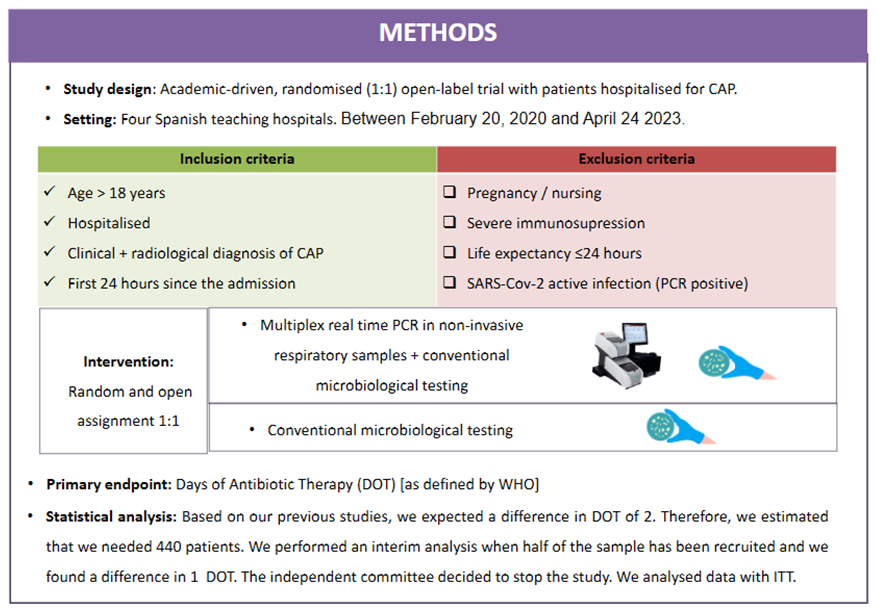 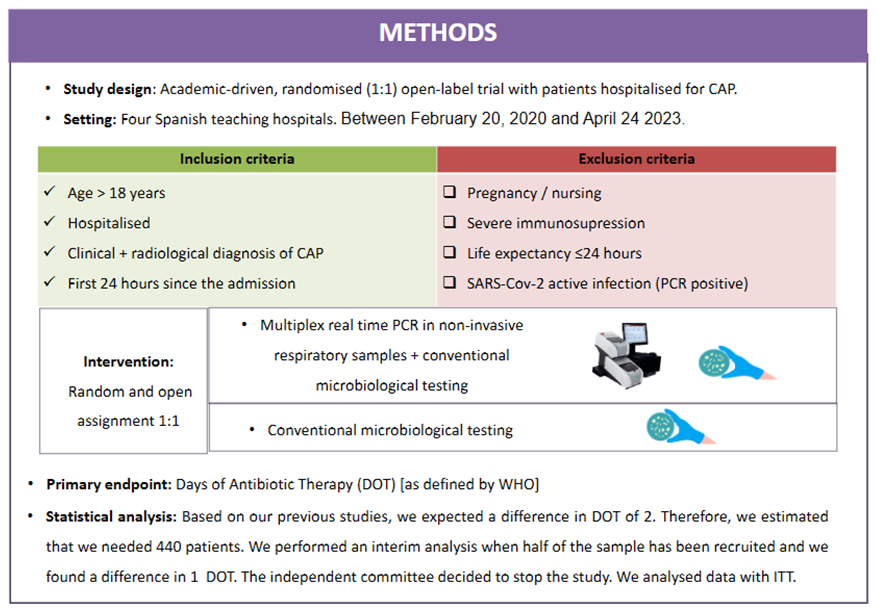 Primary endpoint: Days of Antibiotic Therapy (DOT) [as defined by WHO]
Statistical analysis: Based on our previous studies, we expected a difference in DOT of 2. Therefore, we estimated that we needed 440 patients. We performed an interim analysis when half of the sample has been recruited and we found a difference in 1 DOT. The independent committee decided to stop the study. We analysed data with ITT.
Gabriela Abelenda-Alonso et al., ECCMID® 2024, Abs.#E1284
Results
Gabriela Abelenda-Alonso et al., ECCMID® 2024, Abs.#E1284
Positive diagnostic testing between two groups (%)
Etiological diagnostic between two groups (%)
PCR testing for respiratory viruses
other than SARS-CoV-2
Three microorganisms
Pleural fluid culture
Two microorganisms
Moraxella catarrhalis
Blood cultures
Enterobacter cloacae
Legionella pneumophila serogroup
1 urine antigen test
Proteus mirabilis
Mycoplasma pneumoniae
Streptococcus pneumoniae
urine antigen test
Pseudomonas aeruginosa
Gram stain and sputum culture
Haemophilus influenzae
Multiplex real-time PCR
Legionella pneumophila
Streptococcus pneumoniae
Conventional microbiological testing alone (n=123)
Multiplex real-time PCR plus conventional microbiological testing (n=119)
Gabriela Abelenda-Alonso et al., ECCMID® 2024, Abs.#E1284
Diagnostic yield
Primary endpoint: Days of Antibiotic therapy (DOT)
76/119
(63.9%)
Difference (CI 95%) -1.04 (-2.42-0.17); p=0.093
11.33(IQR: 8.15-16.16)
10.04(IQR: 7.98-12.94)
32/123 (26.0%)
Gabriela Abelenda-Alonso et al., ECCMID® 2024, Abs.#E1284
Secondary outcomes
Gabriela Abelenda-Alonso et al., ECCMID® 2024, Abs.#E1284
Conclusions
In conclusion, our study, does not support the routine implementation of multiplex real-time PCR in non-invasive respiratory samples in the initial microbiological

Testing in CAP patients not admitted to the ICU and without severe immunocompromise
Gabriela Abelenda-Alonso et al., ECCMID® 2024, Abs.#E1284
Other
Tackling drug-resistant infections globally with rapid diagnostics: advancements in microbiology
Ineffective antimicrobial therapy for bacteremia
Romney Humphries et al., ECCMID® 2024, Session#IS31
Advances available today
Standard of care testing - 58 h, median time
Specimen sent to lab
Gram stain
Plate on culture media
Incubate for growth
Subculture for purity
MALDI to ID set up AST
AST results
Rapid multiplex PCR ID and AMR genes
Next-Gen sequencing technologies ID, AMR genes in development
Rapid ID and AST With pre-incubated blood cultures
More Rapid AST (2-4 h)
AMR, antimicrobial resistance
Romney Humphries et al., ECCMID® 2024, Session#IS31
RCTs of current "rapid" diagnostics
Themes
All required active intervention (stewardship) 
Conducted in regions with low resistance rates
Insufficient powering to look @ patient outcomes
Abx, antibiotic, ID, identification; AMR, antimicrobial resistance; AST, antimicrobial susceptibility (MIC)
Anton-Vazquez et al. Cochrane Database System Rev 2021: CD13235
Romney Humphries et al., ECCMID® 2024, Session#IS31
Impact of a Rapid Molecular Test for Klebsiella pneumoniae Carbapenemase and Ceftazidime-Avibactam Use on Outcomes After Bacteremia Caused by Carbapenem- Resistant Enterobacterales
Evaluated use of BioFire BCID (v1, blakpc) at 8 hospitals
Treated with ceftazidime-avibactam if KPC+
Michael J Satlin et al. - Clin Infect Dis. 2022 Dec 19;75(12):2066-2075. doi: 10.1093/cid/ciac354
Romney Humphries et al., ECCMID® 2024, Session#IS31
VUMC: GNR in blood (n=1096) with rapid testing
Assumptions:
Empiric cefepime
Narrow option is ceftriaxone, broad option is meropenem
Organism ID drives escalation, if available
10% off-panel isolates
1. Isolate was S to more narrow option; 2. % non-susceptible isolates
Romney Humphries et al., ECCMID® 2024, Session#IS31
Antibiotic changes vary by resistance
Resistant organisms: time to ABX escalation
Susceptible organisms: time to ABS de-escalation
43.3 hours faster
13 hours faster
Cumulative  %
Cumulative  %
Time to first antibiotic escalation (hours)
Time to first antibiotic de-escalation (hours)
RAPID method
Susceptible isolate
SOC, resistant org.
SOC, resistant org.
RAPID, susceptible org
RAPID, susceptible org
RAPID, resistant org
RAPID, resistant org
SOC, susceptible org.
SOC, susceptible org.
Resistant isolate
Standard of care method
Banerjee et al., CID 2021, 73: e39-346
Romney Humphries et al., ECCMID® 2024, Session#IS31
Tackling drug-resistant infections globally with rapid diagnostics: advancements in microbiology
How (electronic) Clinical Decision Support Systems and Dashboards can support Antimicrobial Stewardship
Céline PULCINI et al., ECCMID® 2024,Session#IS31
Key points
CDSS & dashboards are promising AMS tools
A lot still needs to be done
System and economic constraints
Complex intervention as always with AMS
Céline PULCINI et al., ECCMID® 2024,Session#IS31
Unlocking the potential of syndromic molecular diagnostics to enhance patient management through antimicrobial stewardship
How can genotypic resistance markers be effectively used to enhance antimicrobial stewardship in cases of pneumonia and bloodstream infections? The High MDR setting perspective
Reem ALMAGHRABI et al., ECCMIDⓇ 2024, Session#IS39
Lung transplant donors' cultures
Positive donors cultures
40% of accepted donors had positive cultures
50% Gram negative pathogens
CR-ACB Carbapenem resistant Enterobacteriaceae; CR-PA Carbapenem resistant Pseudomonas aeruginosa; CRE Carbapenem resistant Enterobacteriaceae
Reem ALMAGHRABI et al., ECCMIDⓇ 2024, Session#IS39
June 2022
Started dynamic surgical prophylaxis protocol
Pneumonia panel for lung transplant donors
Sixty-seven adults underwent lung-only transplantation from
June 2022 to December 2023.
54 received lungs from donors with available pneumonia panel

76% Positive pneumonia panel
Abdulqawi et al. Manuscript preparation
Reem ALMAGHRABI et al., ECCMIDⓇ 2024, Session#IS39
Pathogens detected
Concordance with cultures
Abdulqawi et al. Manuscript preparation
Reem ALMAGHRABI et al., ECCMIDⓇ 2024, Session#IS39
Discordance with culture
Concordance with cultures
Abdulqawi et al. Manuscript preparation
Reem ALMAGHRABI et al., ECCMIDⓇ 2024, Session#IS39
Discordance with culture
Positive culture and negative pneumonia panel
Pathogens detected on pneumonia panel but not culture
Abdulqawi et al. Manuscript preparation
Reem ALMAGHRABI et al., ECCMIDⓇ 2024, Session#IS39
Resistance genes identified in donors' pneumonia panels and corresponding respiratory culture results
Abdulqawi et al. Manuscript preparation
Reem ALMAGHRABI et al., ECCMIDⓇ 2024, Session#IS39
Recipient outcomes compared to historical cohort before intervention
Abdulqawi et al. Manuscript preparation
Reem ALMAGHRABI et al., ECCMIDⓇ 2024, Session#IS39
Unlocking the potential of syndromic molecular diagnostics to enhance patient management through antimicrobial stewardship
How can genotypic resistance markers be effectively used to enhance antimicrobial stewardship in cases of pneumonia and bloodstream infections? The Low MDR setting perspective
Luke MOORE et al., ECCMIDⓇ 2024, Session#IS39
Rapid diagnostics: need for constructive alignment
MIC data 
TDM data 
Biomarker response Clinical response Source control
Clinical assessment Physiological changes Biomarker response Microbiology 
Co-morbidities 
Confidence /experience
Syndromic diagnosis 
Co-morbidities 
Prior microbiology 
Severity of illness 
Local policy 
Source control 
Confidence/ experience
Microbiological culture 
Molecular testing 
Antigen testing 
Serology
Clinical assessment Physiological changes Blood tests 
Imaging 
Point-of-care testing 
Co-morbidities
AST 
AMR gene detection
Core components
Empirical treatment
Individual therapy
Syndromic diagnosis
Targeted therapy
Microbial diagnosis
Cessation of therapy
Clinical & Guideline
Clinical & Guideline
Biomarkers
Influence on decisions
Biomarkers
Biomarkers
Rapid diagnostics
Culture-based diagnostics
Consumption (all abx) Clinical outcomes. Adverse events AMR Economic analysis
Abx Appropriateness Consumption (all abx) Consumption (broad abx) Clinical outcomes Adverse events Economic analysis
Abx Appropriateness Consumption (broad abx) Clinical outcomes Microbiological diagnosis. AMR Economic analysis
Prescription avoided Correct diagnosis Clinical outcomes Economic analysis
Antimicrobial spectrum Consumption (broad abx) PK/PD targets AMR Economic analysis
PK/PD targets Adverse events AMR Clinical outcomes Economic analysis
Potential outcome measures
Abx; antibiotics, AMR;antimicrobial resistance, PK; pharmacokinetics, PD; pharmacodynamics MIC; minimum inhibiotry concentration, TDM; therapeutic drug monitoring                             Rawson, Moore. Clin Micro Infect. 2023;29(6):666-669.
Luke MOORE et al., ECCMIDⓇ 2024, Session#IS39
UK Healthcare-associated pneumonia setting
HAP; healthcare associated penumonia, VAP; ventilator associated pneumonia mPOCT; molecular point of care test                                                                                                                                  Poole et al. J Infect. 2022;85(6):625-633
Luke MOORE et al., ECCMIDⓇ 2024, Session#IS39
UK Healthcare-associated pneumonia setting
Subhazard ratio 5.96 (95% CI 3.92, 9.07)
p<0.0001
Cumulative probability of results directed therapy
Time (hours)
mPOCT; molecular point of care test; Poole et al. J Infect. 2022;85(6):625-633
Luke MOORE et al., ECCMIDⓇ 2024, Session#IS39
Intended Learning Objectives
Understand how rapid genotypic antimicrobial resistance markers integrate into diagnostic pathways for pneumonia & blood stream infections.
Understand how rapid genotypic antimicrobial resistance markers integrate into prescribing pathways for pneumonia & blood stream infections.
Understand how rapid genotypic antimicrobial resistance markers integrate into antimicrobial stewardship for pneumonia & blood stream infections.
Luke MOORE et al., ECCMIDⓇ 2024, Session#IS39
Unlocking the potential of syndromic molecular diagnostics to enhance patient management through antimicrobial stewardship
Value of syndromic assessment in the emergency department
Andrew C. MELTZER et al., ECCMIDⓇ 2024, Session#IS39
Why do syndromic testing?
Patients/Parents like it! ... « Just a virus »
Provide Targeted Treatment for a Variety of Pathogens
Detect Spikes and Outbreaks
Inform a Complete Picture/Drive new knowledge and therapy
Andrew C. MELTZER et al., ECCMIDⓇ 2024, Session#IS39
Patients like it...
With syndromic assessment (mPCR)...
Fewer patients planned to miss work.	
33.9% (mPCR) vs. 48.0% (SOC)
Fewer patients planned to isolate from friends and family.	
46.4% (mPCR) vs. 64.0% (SOC)
Fewer patients planned to seek out care from another doctor or healthcare facility.	
26.8% (mPCR) vs. 36.0% (SOC)
More patients felt confident in knowing what is causing illness.	
60.7% (mPCR) vs. 29.8% (SOC)
More patients were satisfied in the time it has taken to communicate the results.	
98.4% (mPCR) vs. 42.7% (SOC)
P value <0.05 for all questions above
Andrew C. MELTZER et al., ECCMIDⓇ 2024, Session#IS39
Antibiotic stewardship
Does syndromic assessment decrease antibiotic utilization?
Our study: 
Antibiotic utilization: 33% versus 26% (P value 0.2168) no change
Mattila S. et. al., 
mPCR POC testing for ARI did not reduce the overall prescribing of antibiotics in the ED, 27.3% versus 28.5% no change
May et. al.,
34% SOC patients versus 22% RP patients during the ED visit, (-12%; 95% confidence interval, -25% to 0.4%; P = .06/0.08) 12% overall reduction
Echavarría M. et al., 
432 patients (156 children and 276 adults) (2 hour test, OR - :15.52) adults and (OR -:12.23) children (less likely to prescribe antibiotics)
Andrew C. MELTZER et al., ECCMIDⓇ 2024, Session#IS39
Syndromic Assessmennt
More complete picture of illness: New understanding
Significance of early asymptomatic infections.
Significance of co-infections/co-detections.
Testing and therapeutics develop synergistically
.
Zuurbier RP, et. al. Asymptomatic Viral Presence in Early Life Precedes Recurrence of Respiratory Tract Infections. Podiatr Infect Dis J. 2023 Jan 1;42(1):59-65. Epub 2022 Oct 11. PMID: 36476532. 
Widhidewi NW et. al.. Identification of viral etiology of acute respiratory tract infections in children and adults in Tabanan, Bali, Indonesia. Access Microbiol. 2020 Mar 25;2(6):acmi000120. PMID: 32974585;
Agathis NT, et. al.; CDC COVID-NET Surveillance Team. Codetections of Other Respiratory Viruses Among Children Hospitalized With COVID-19. Pediatrics. 2023 Feb 1;151(2):02022059037. doi: 10.1542/peds.2022-059037. PMID: 36995184.
Li Y. The role of viral co-infections in the severity of acute respiratory infections among children infected with respiratory syncytial virus (RSV): A systematic review and meta-analysis. J Glob Health. 2020 Jun;10(1):010426. doi: 10.7189/jogh.10.010426. PMID: 32566164.
Andrew C. MELTZER et al., ECCMIDⓇ 2024, Session#IS39
Limitations of syndromic assessment
Co-infections versus co-detections?
Increased cost
Why make a diagnosis if virus lacks specific treatment?
Unclear benefit on antibiotic stewardship
Andrew C. MELTZER et al., ECCMIDⓇ 2024, Session#IS39
Summary of potential benefits
Syndromic assessment
Addresses the anxiety of patients in the Post-Pandemic World when "just a virus" is not enough...
Targeted treatment:
Options to treat viruses with Tamiflu, Paxlovid, etc
Informed discussion of antibiotics
Coordinated effort with public health surveillance
More complete picture of illness
Andrew C. MELTZER et al., ECCMIDⓇ 2024, Session#IS39
Viral infection & disease (incl. COVID-19)
Seasonal influenza, COVID-19 and RSV: where do we go?
Epidemiology and surveillance
Colin Russell et al., ECCMID Ⓡ  2024, Session#SY022
What if we cap countries' sequencing output at 30 S/M/wk, while also ensuring the global minimum of 2 S/M/wk?
Global sequencing output relative to 2022 baseline
Day of detection
▬ 1: 2022 baseline
▬ 2: 2022 baseline, capped at 30 S/M/wk
▬ 3: 2022 baseline + minimum global capacity
▬ 4: 2022 baseline, capped at 30 S/M/wk + minimum global capacity
▬ 1: 2022 baseline
▬ 2: 2022 baseline, capped at 30 S/M/wk
▬ 3: 2022 baseline + minimum global capacity
▬ 4: 2022 baseline, capped at 30 S/M/wk + minimum global capacity
1.2                1.3               1.6               2
Strategy
Variant Re
Increasing international solidarity in the global respiratory virus genomic surveillance system could reduce time to variant detection by weeks to months, while still reducing global sequencing output by >50%
Colin Russell et al., ECCMIDⓇ  2024, Session#SY022
What if we doubled the national capacities that existed in 2022?
Global sequencing output relative to 2022 baseline
Day of detection
Doubling
▬ 1: 2022 baseline
▬ 2: 2022 baseline, capped at 30 S/M/wk
▬ 3: 2022 baseline + minimum global capacity
▬ 4: 2022 baseline, capped at 30 S/M/wk + minimum global capacity
▬ 1: 2022 baseline
▬ 2: 2022 baseline, capped at 30 S/M/wk
▬ 3: 2022 baseline + minimum global capacity
▬ 4: 2022 baseline, capped at 30 S/M/wk + minimum global capacity
1.2               1.3               1.6                2
Strategy
Variant Re
Doubling 2022 national capacities would have generated an additional ~8 million genomes with little improvement in detection capacity
Colin Russell et al., ECCMIDⓇ  2024, Session#SY022
Conclusions
Relatively small increases in global sequencing output, in the right places, can substantially improve global respiratory virus genomic surveillance
The benefits of establishing the minimum global sequencing capacity are greater than the benefits of even very large increases in sequencing output in countries that already have established sequencing infrastructure
Improving global solidarity in respiratory virus genomic surveillance is the only way to ensure an effective and efficient global respiratory virus genomic surveillance system
The benefits of establishing this minimum global sequencing capacity could extend to all people globally
This should be a public health priority in the post-pandemic period
Colin Russell et al., ECCMIDⓇ  2024, Session#SY022